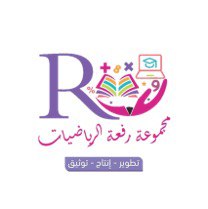 حل  واجب
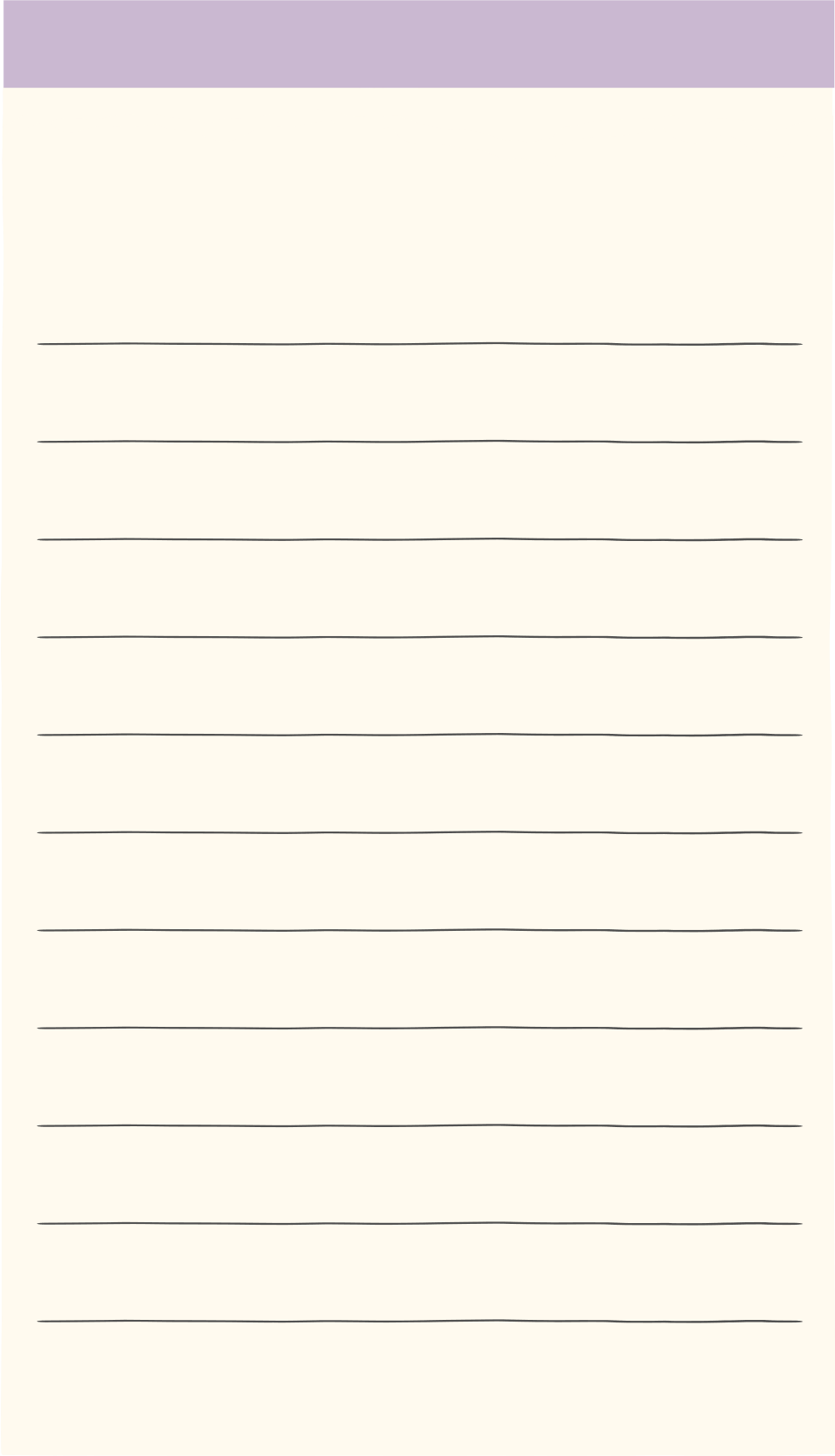 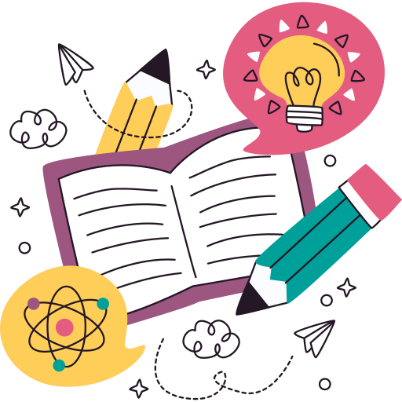 تدرب وحل المسائل :
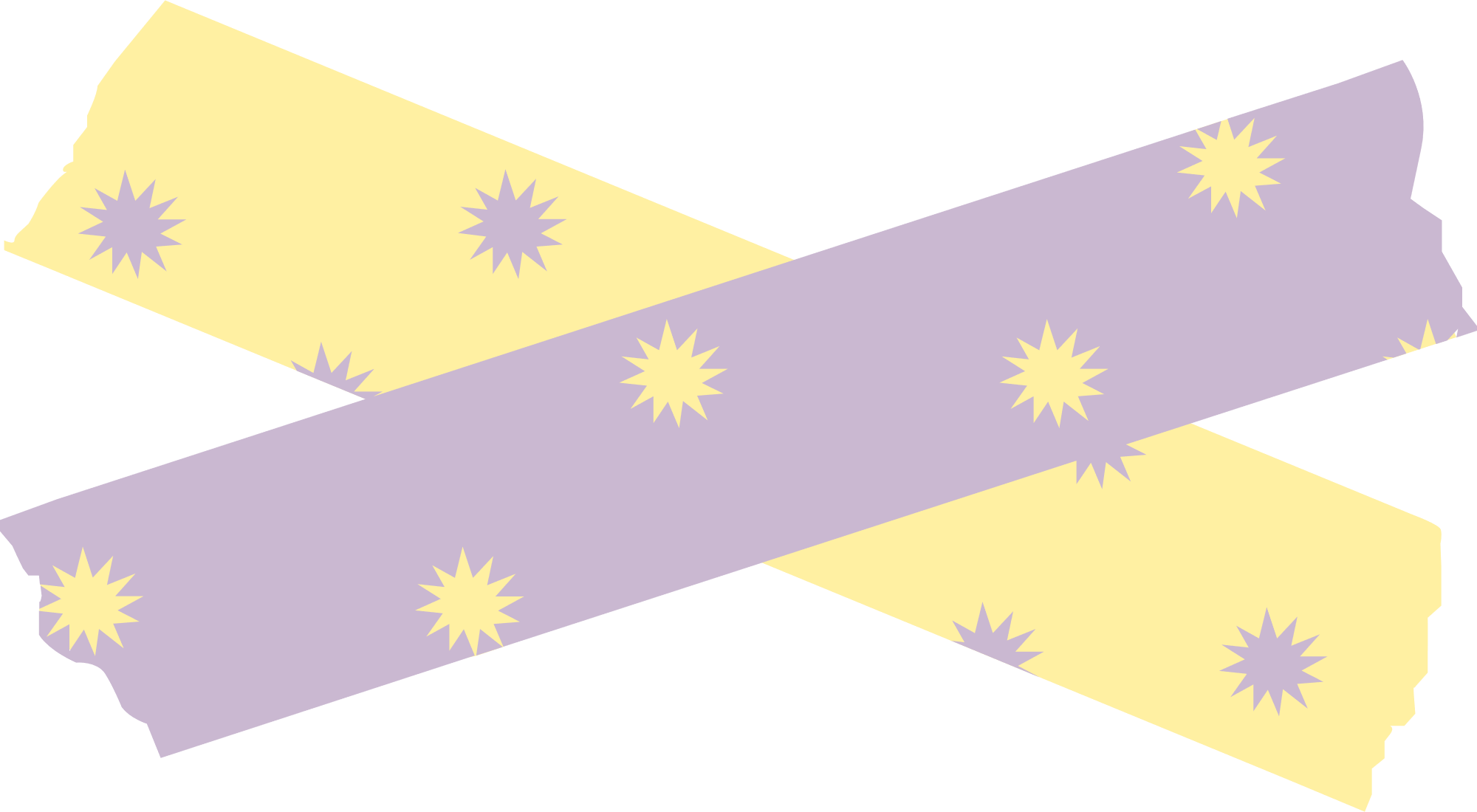 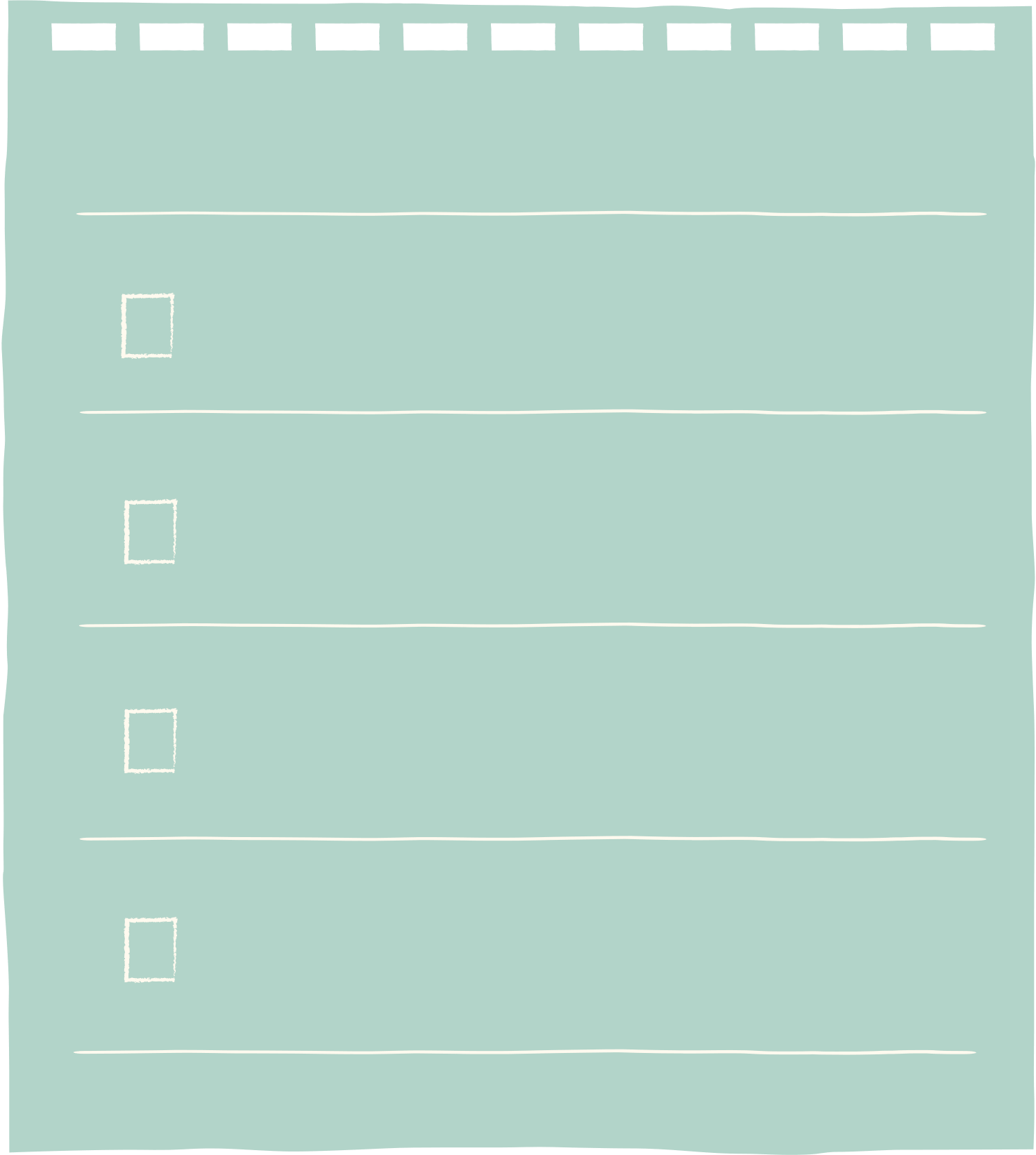 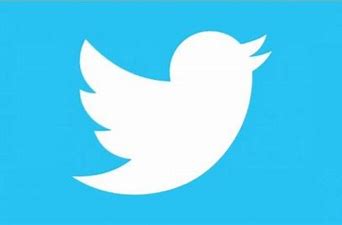 @mimaalth
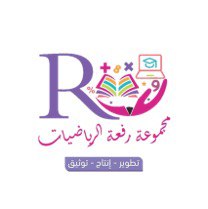 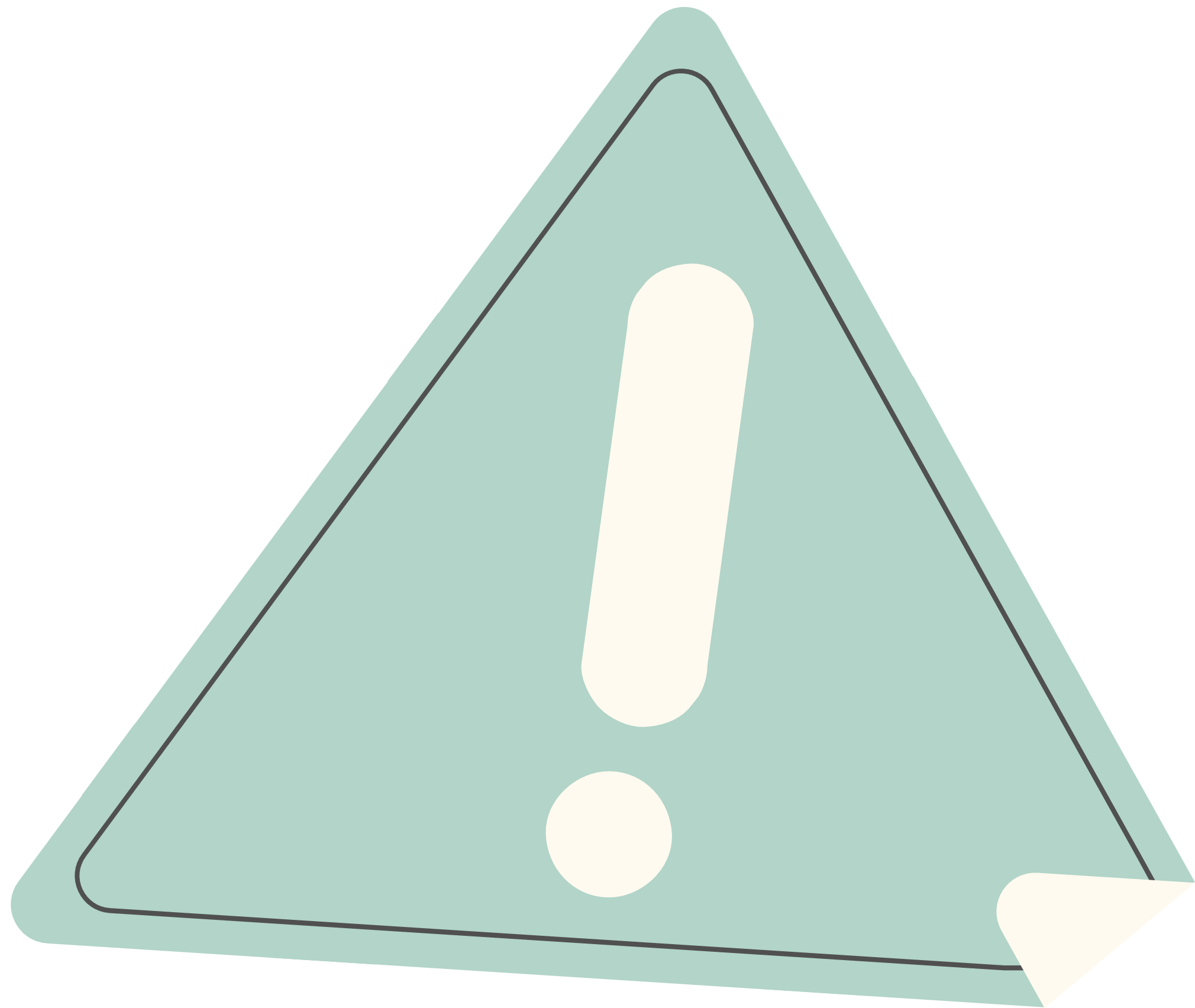 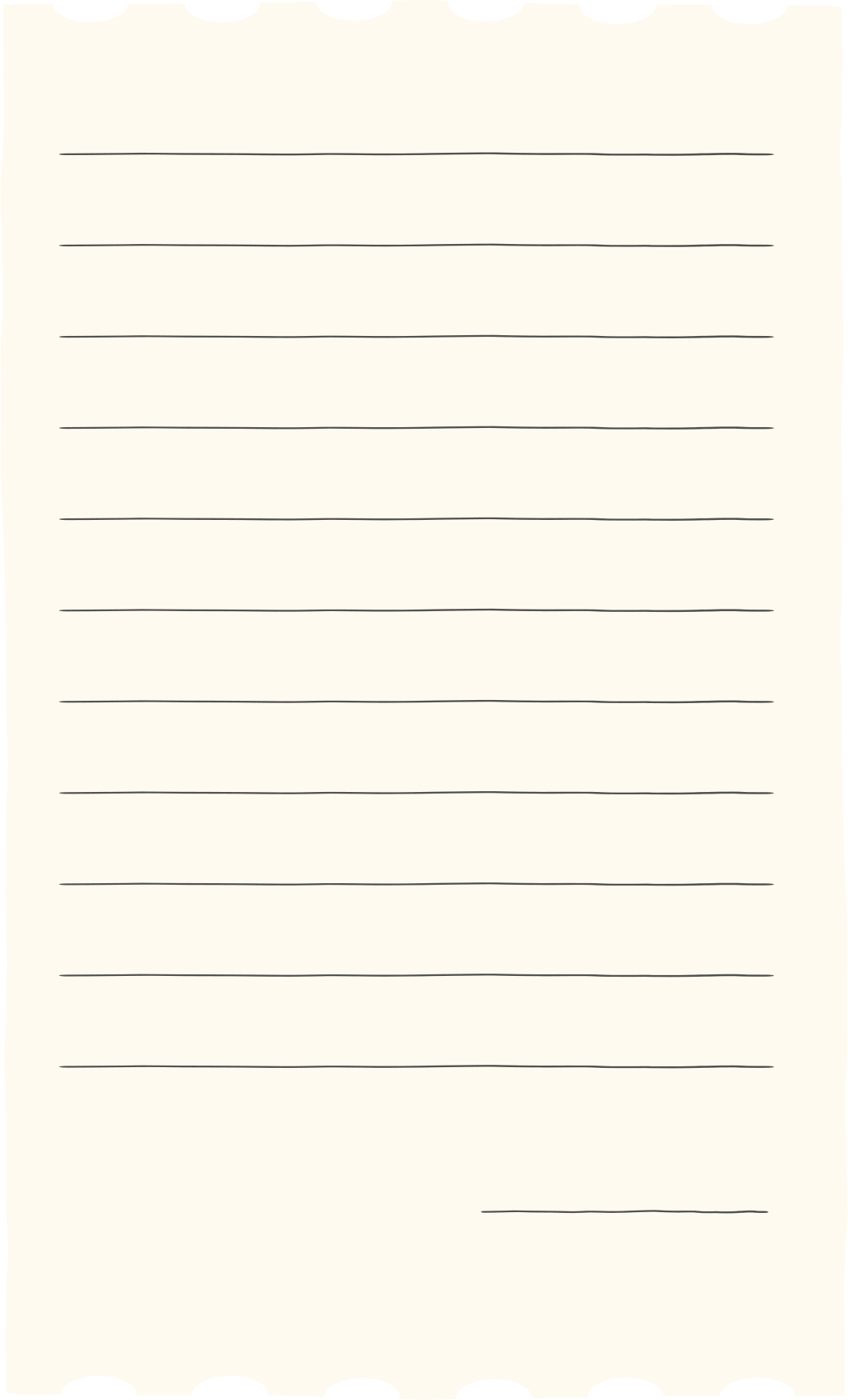 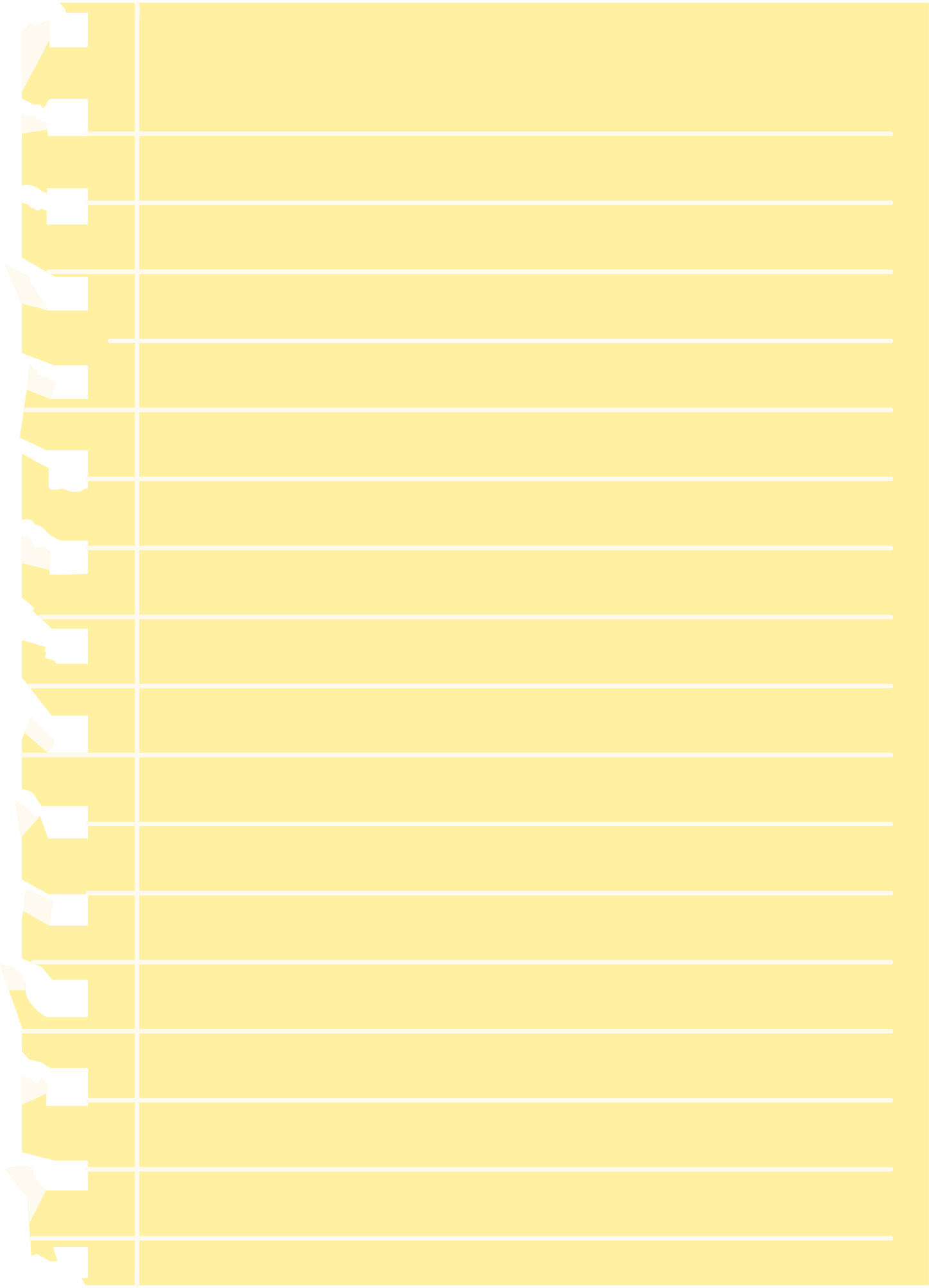 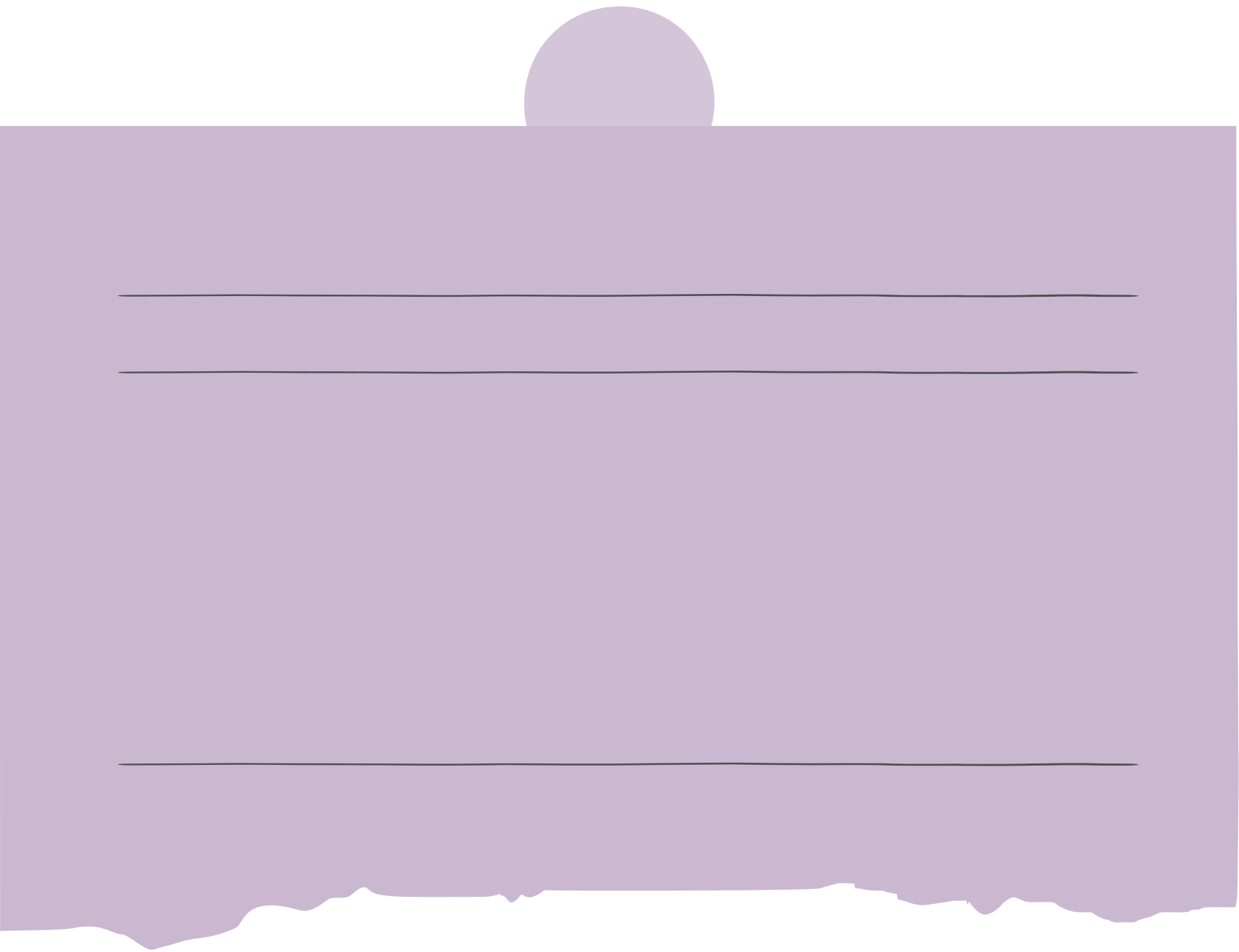 2- 2  الـــــــــــــــدوال
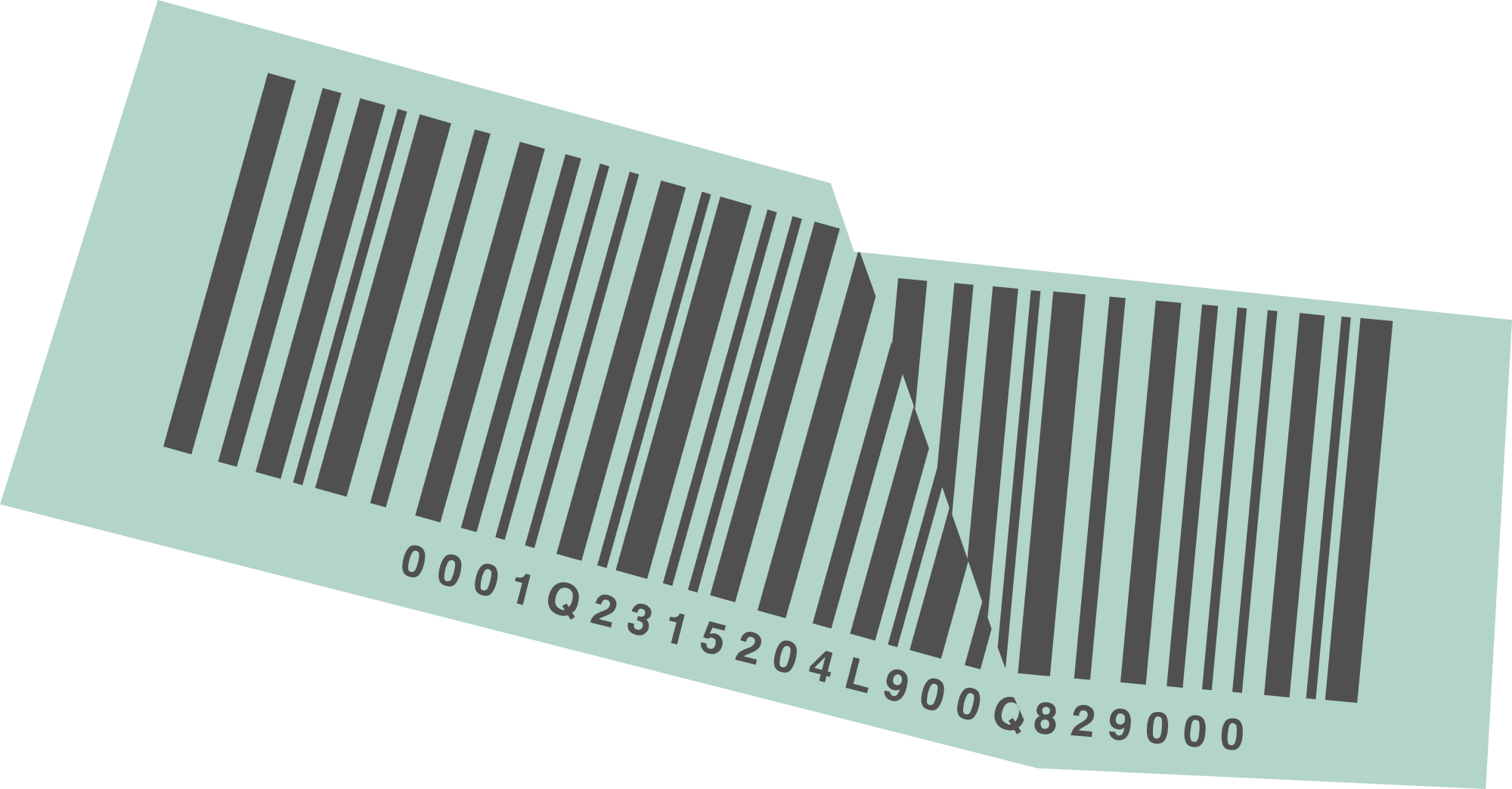 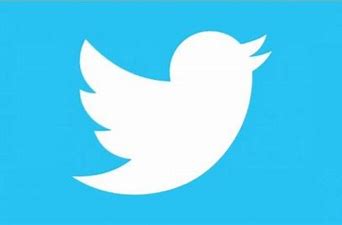 @mimaalth
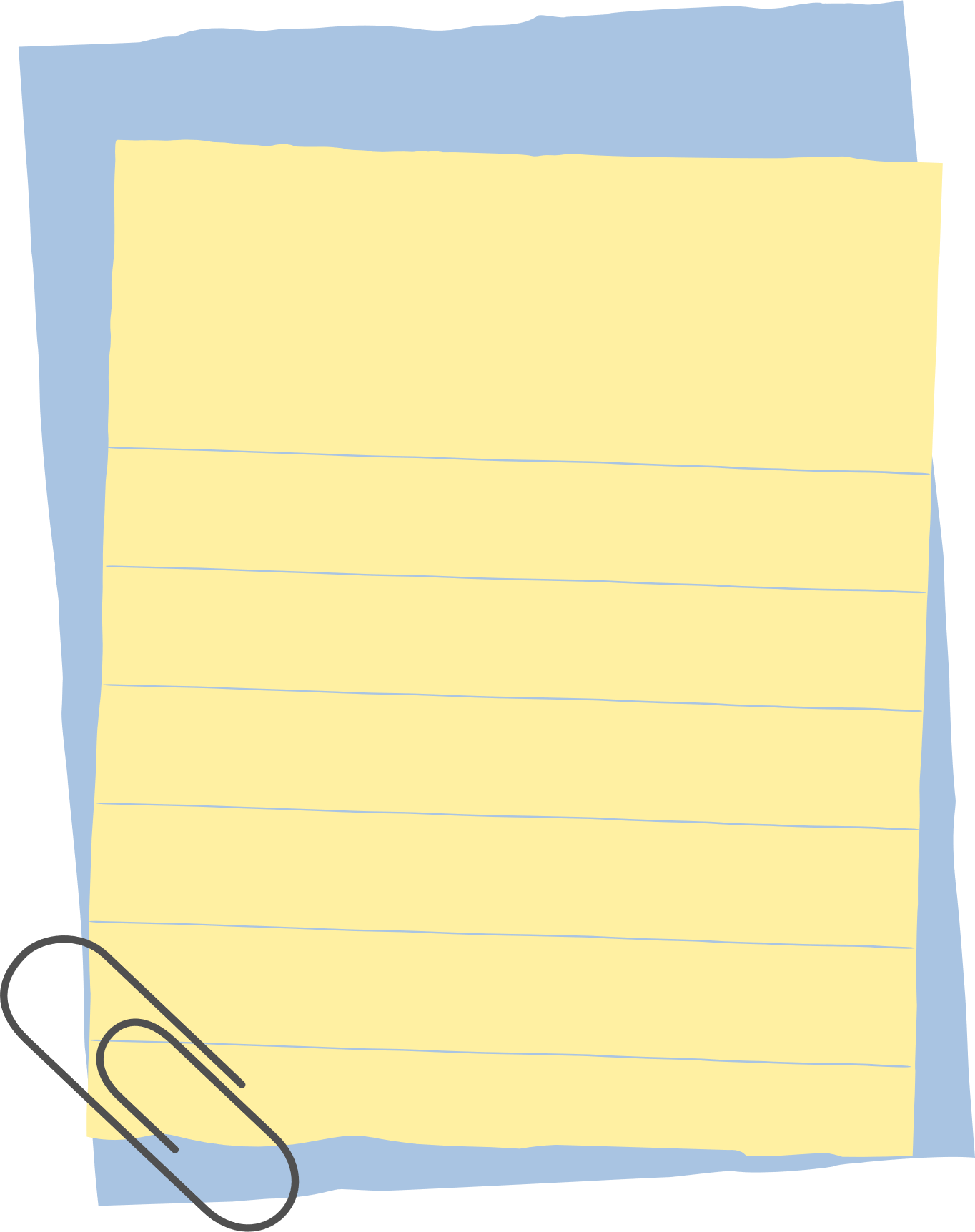 2- 2  الـــــــــــــــدوال
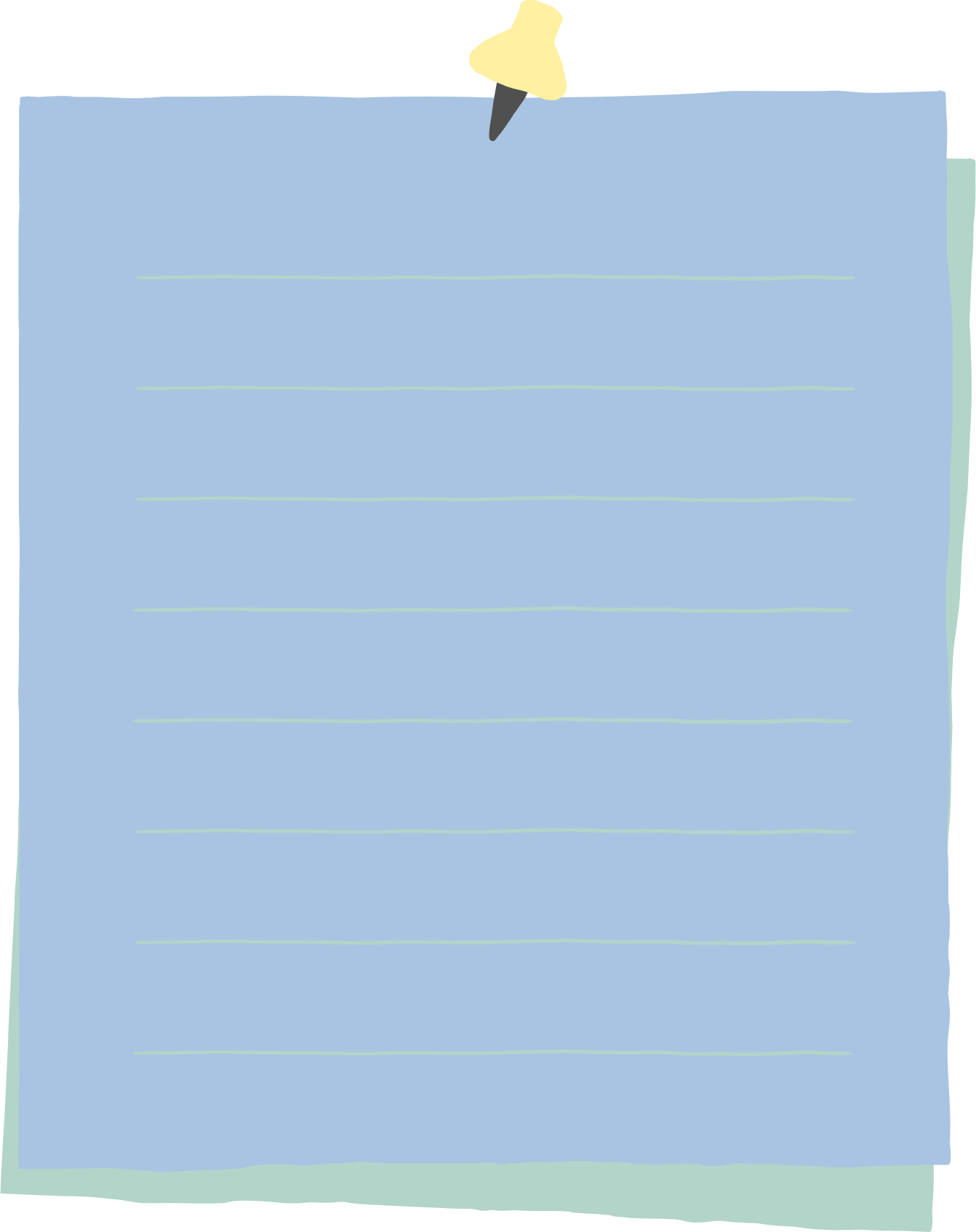 جدول التعلم
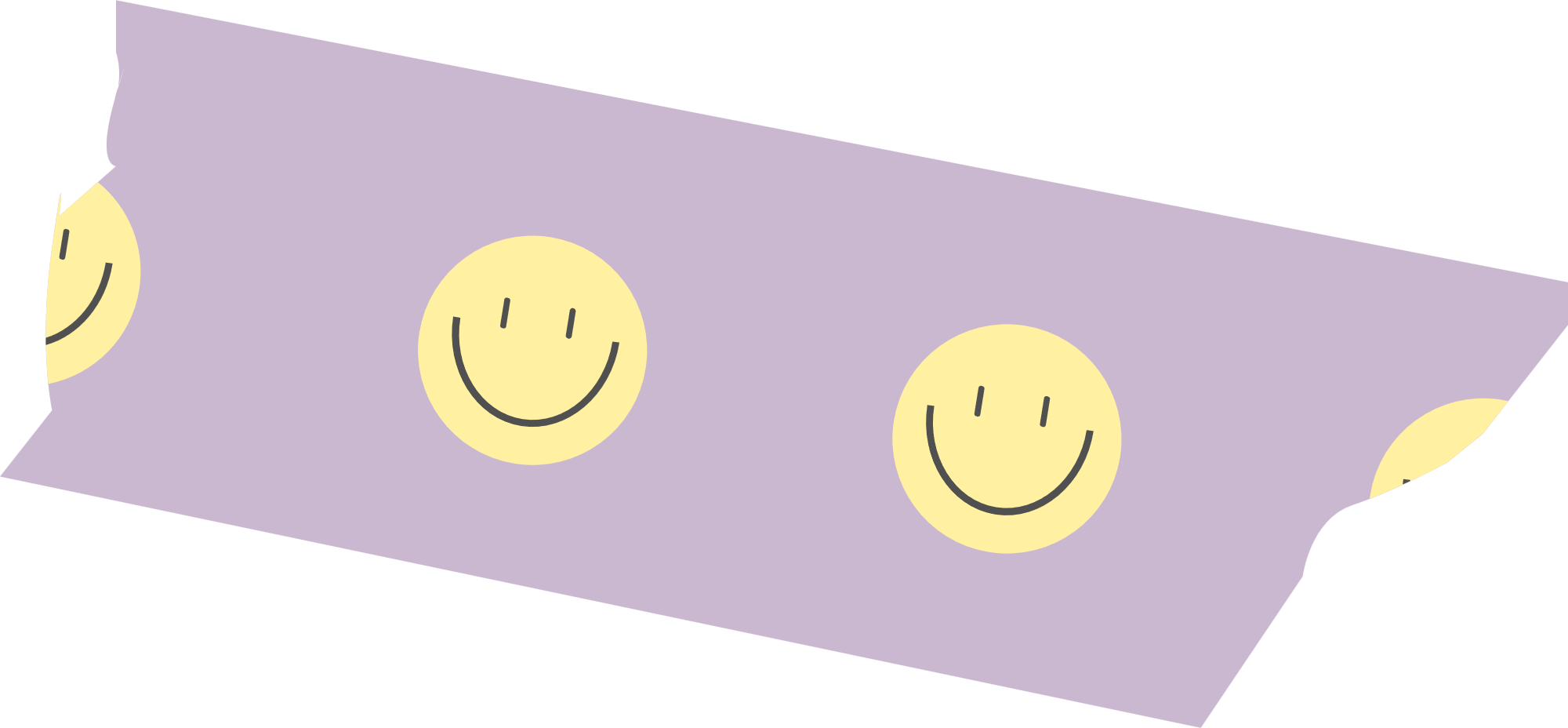 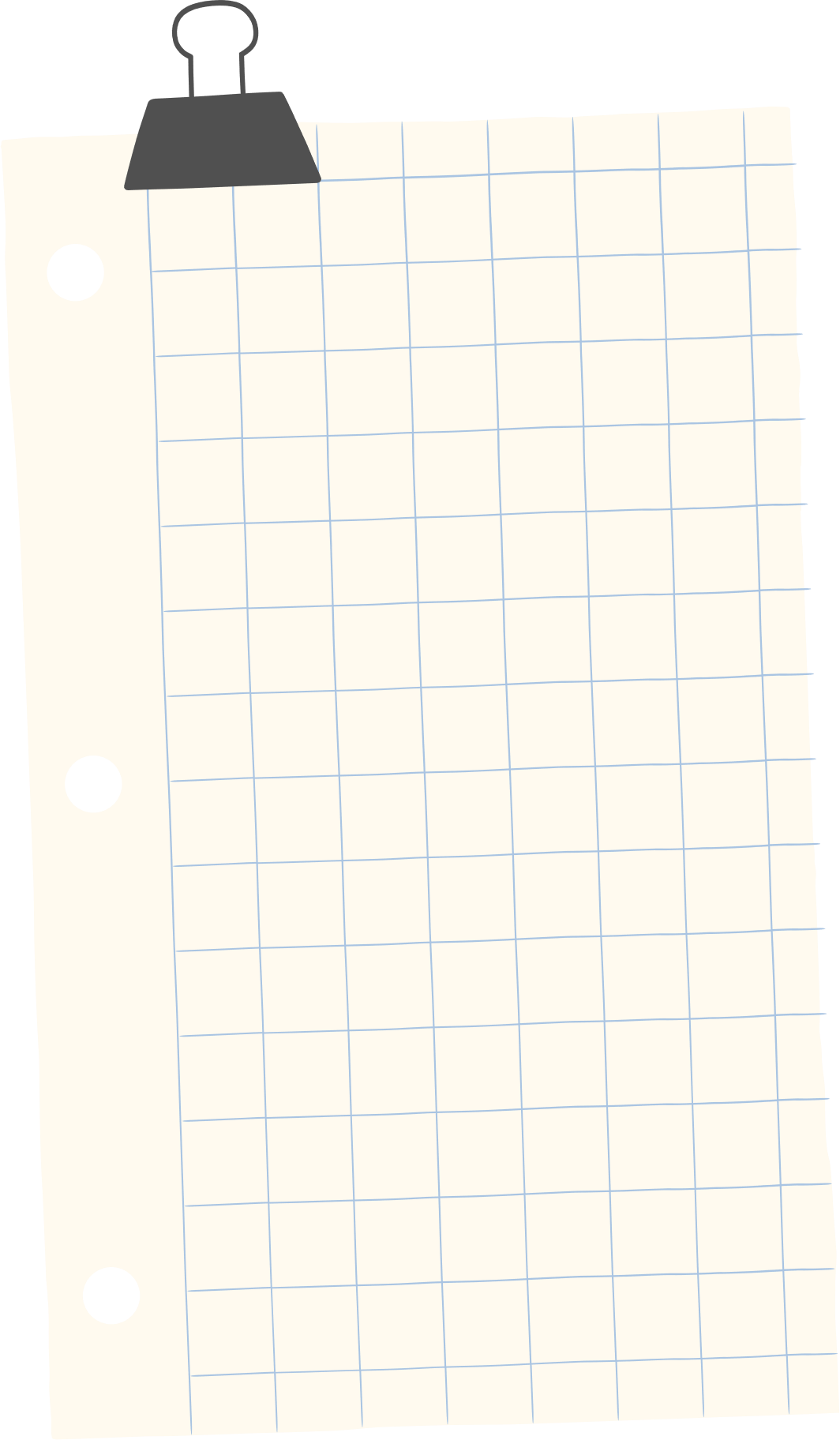 استراتيجية التصفح ص\   56
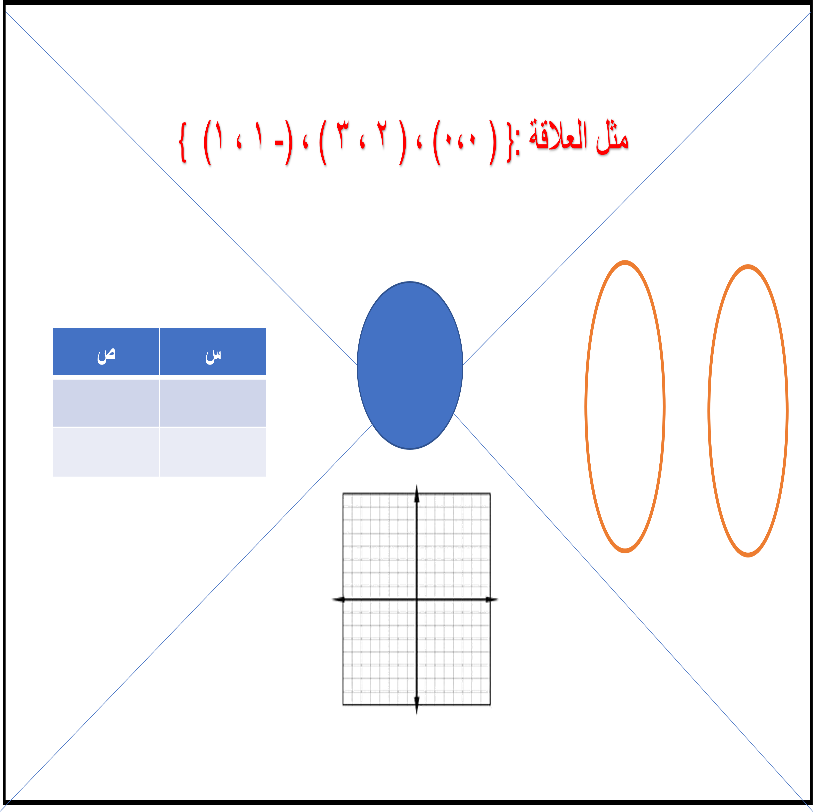 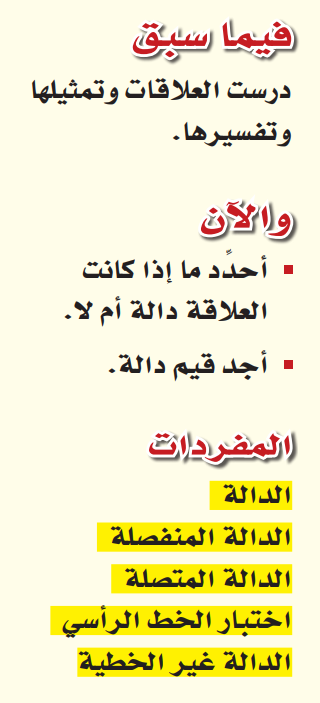 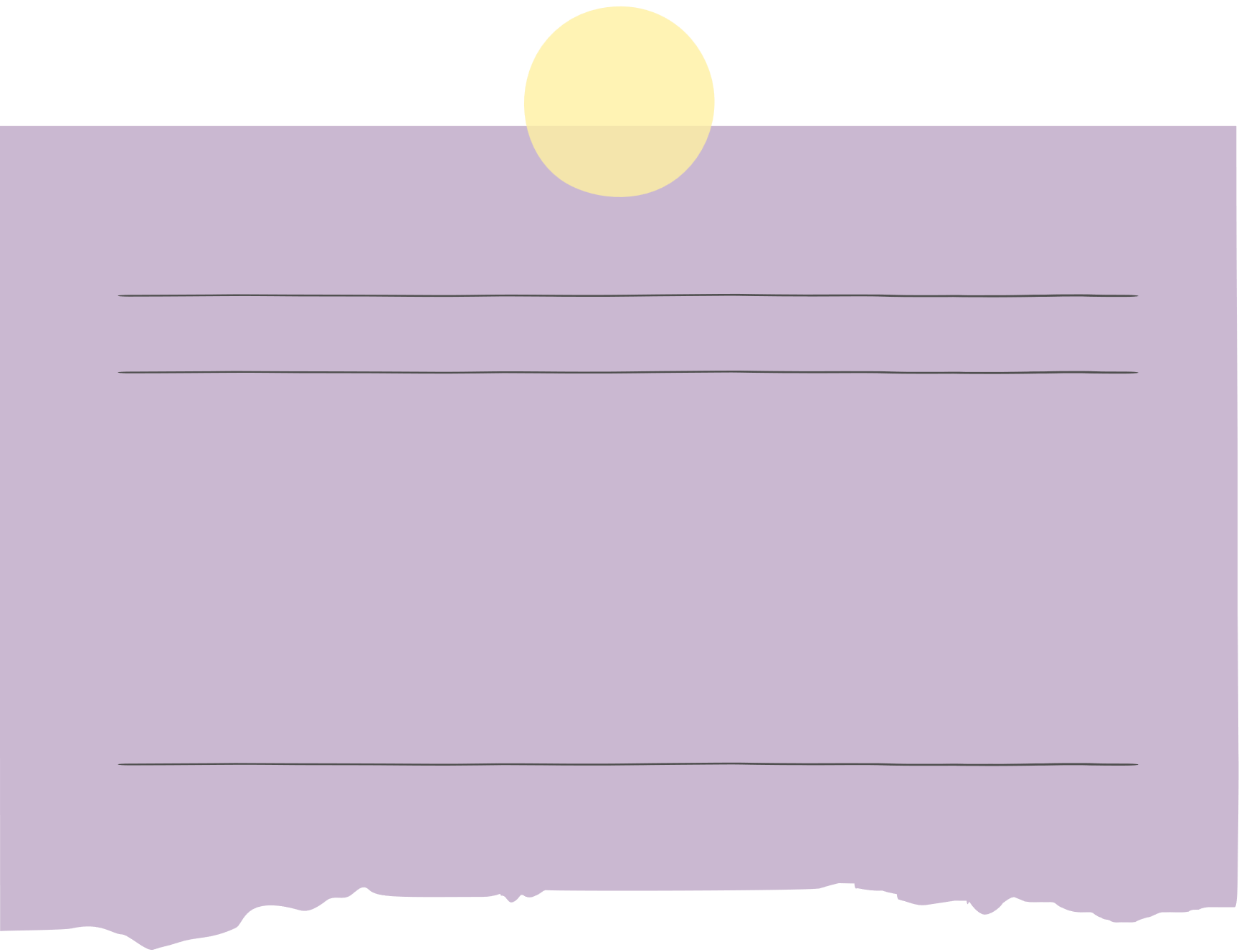 24
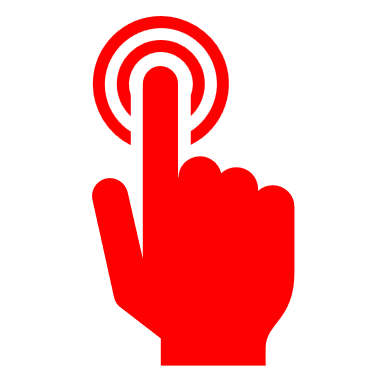 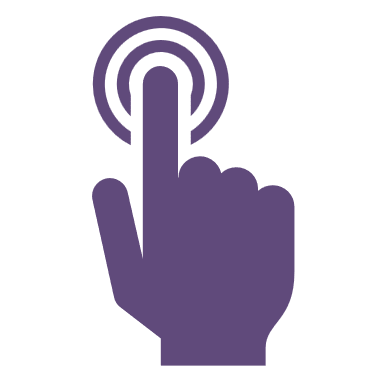 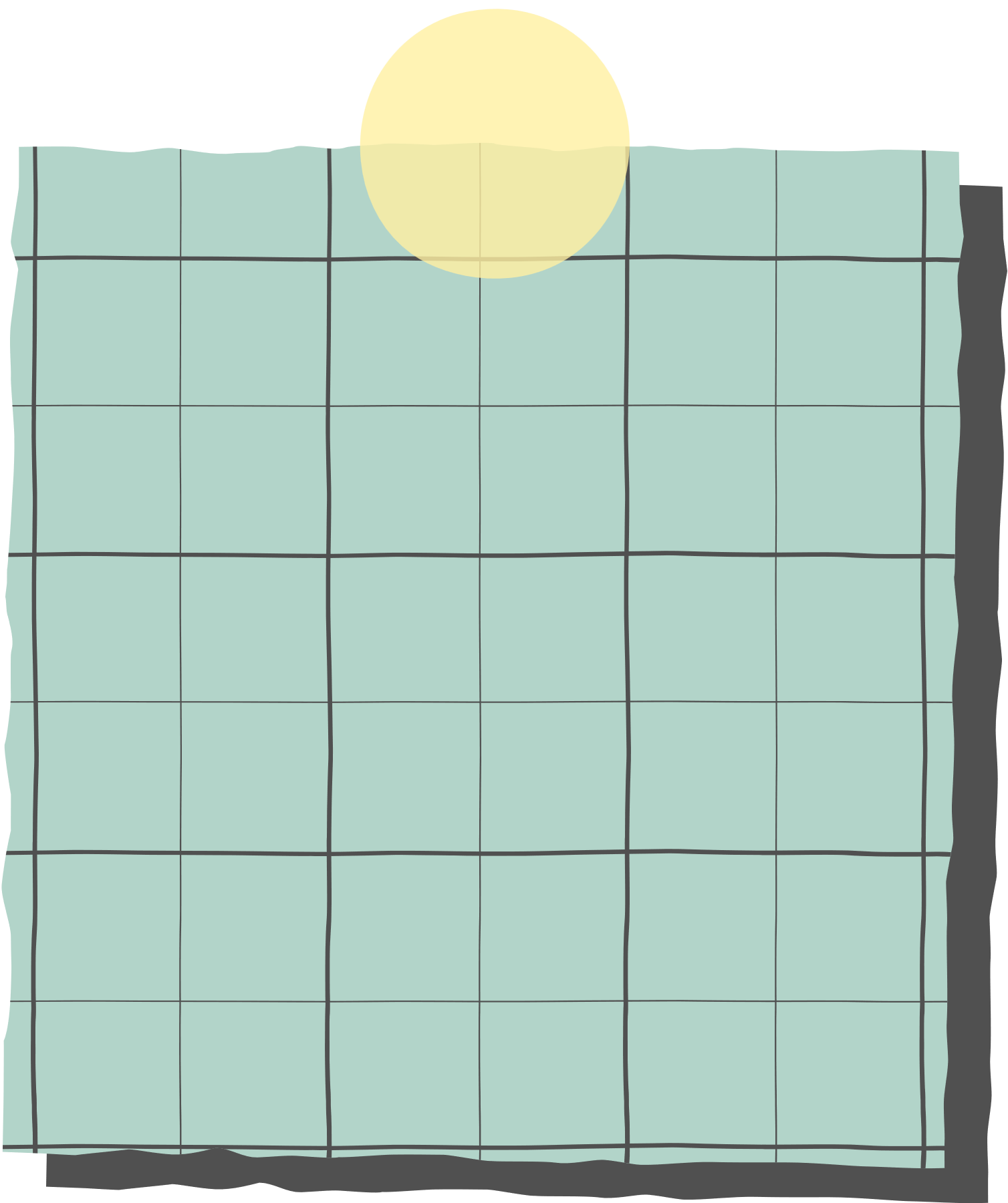 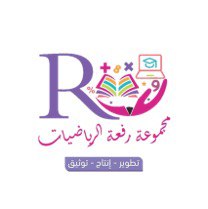 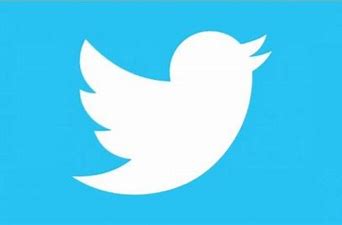 @mimaalth
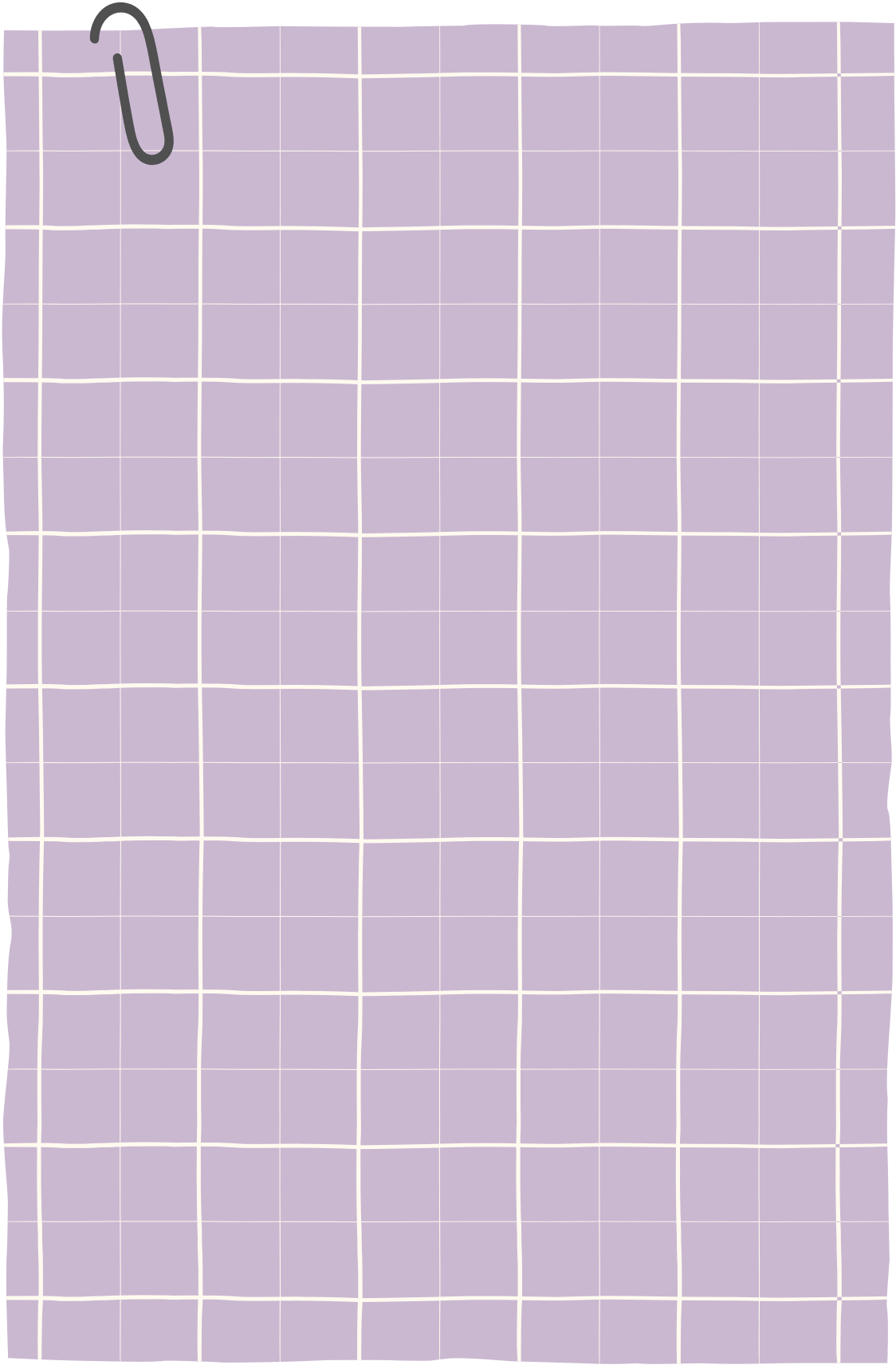 2- 2  الـــــــــــــــدوال
ربط بالوطن
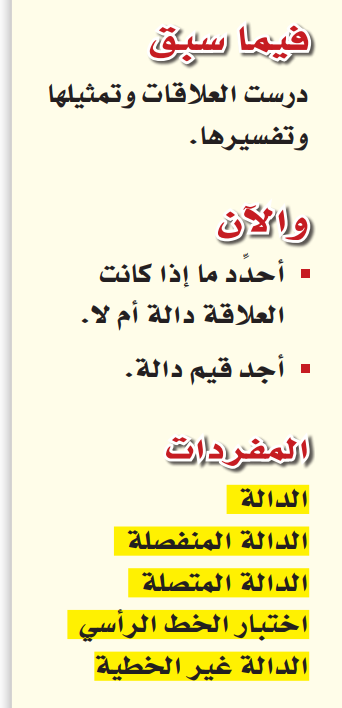 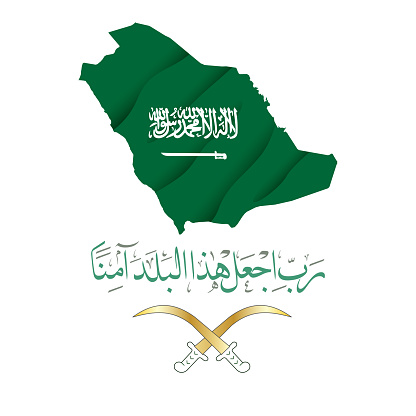 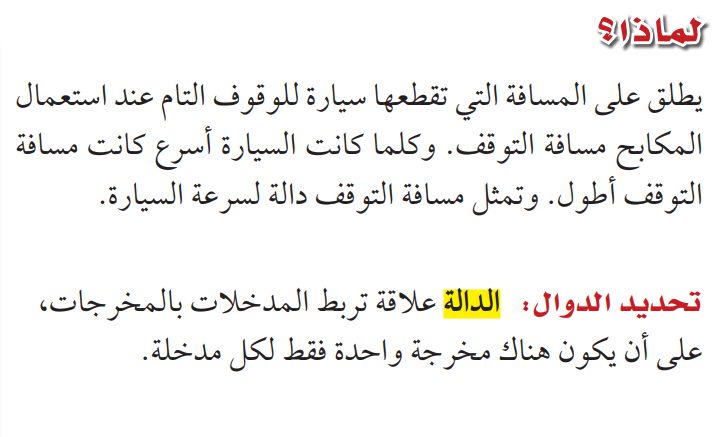 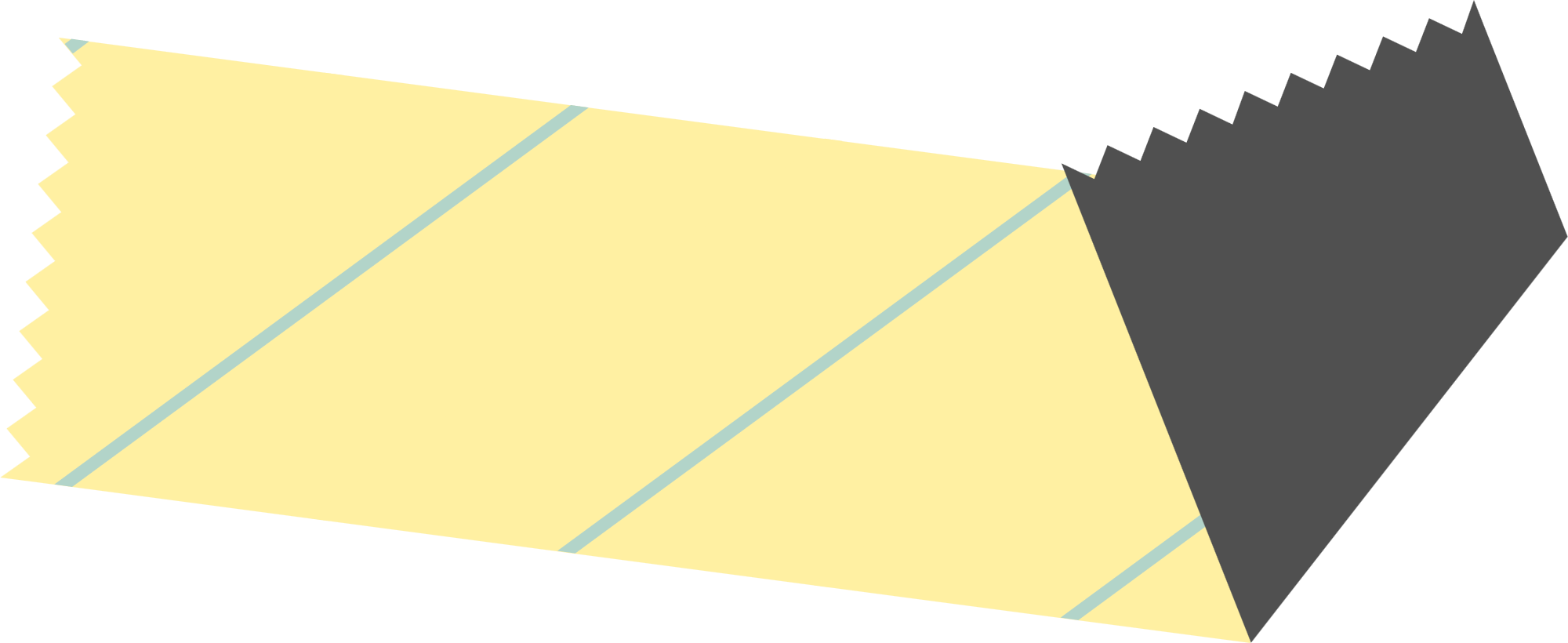 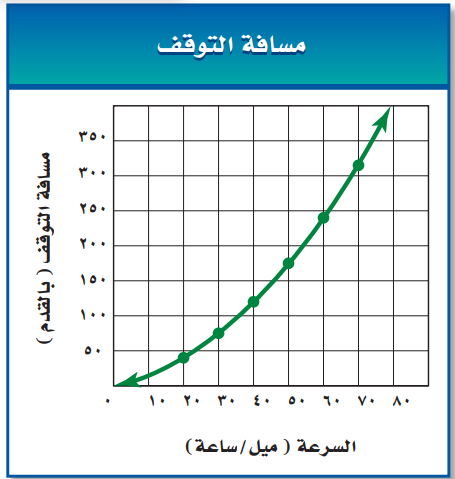 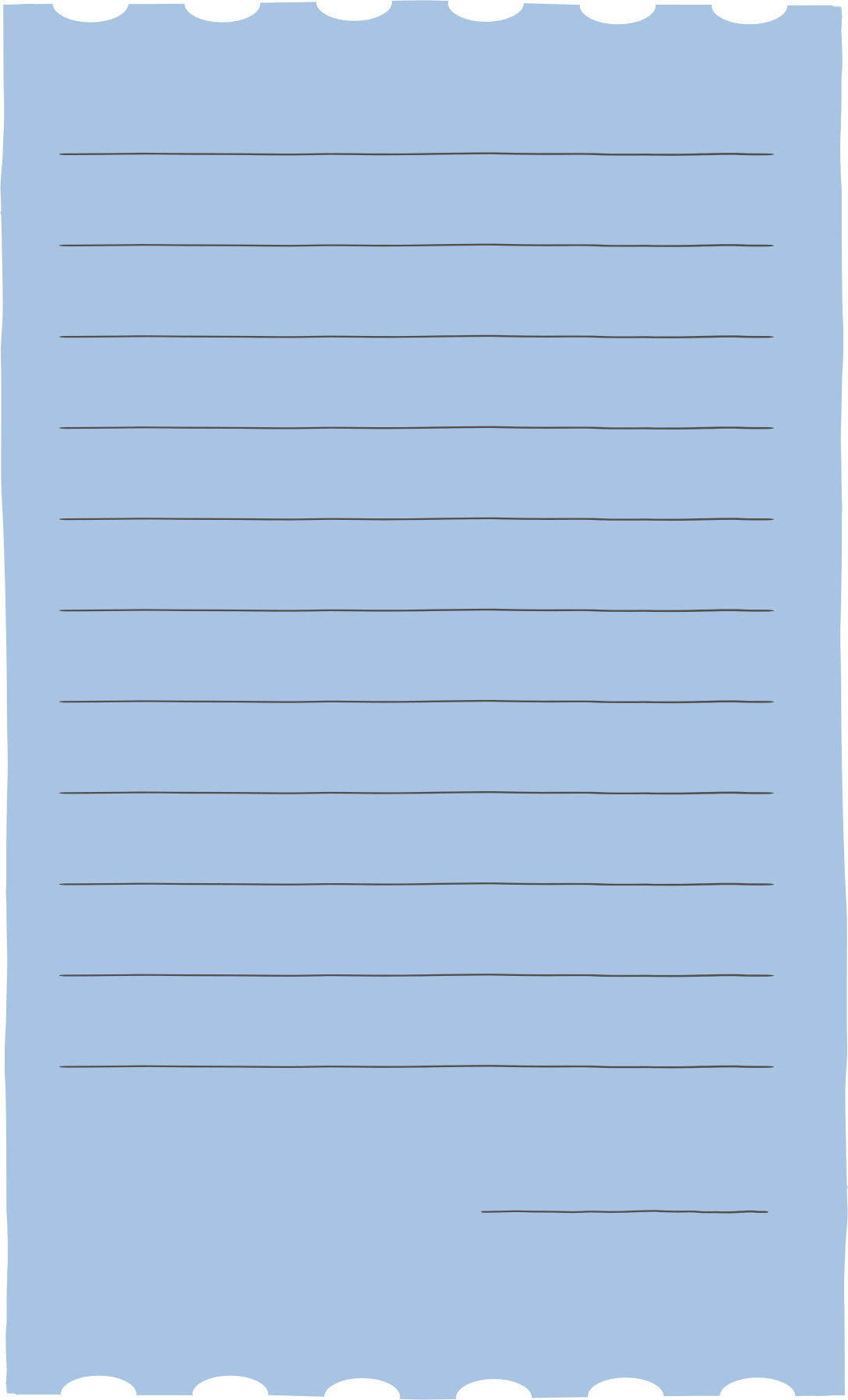 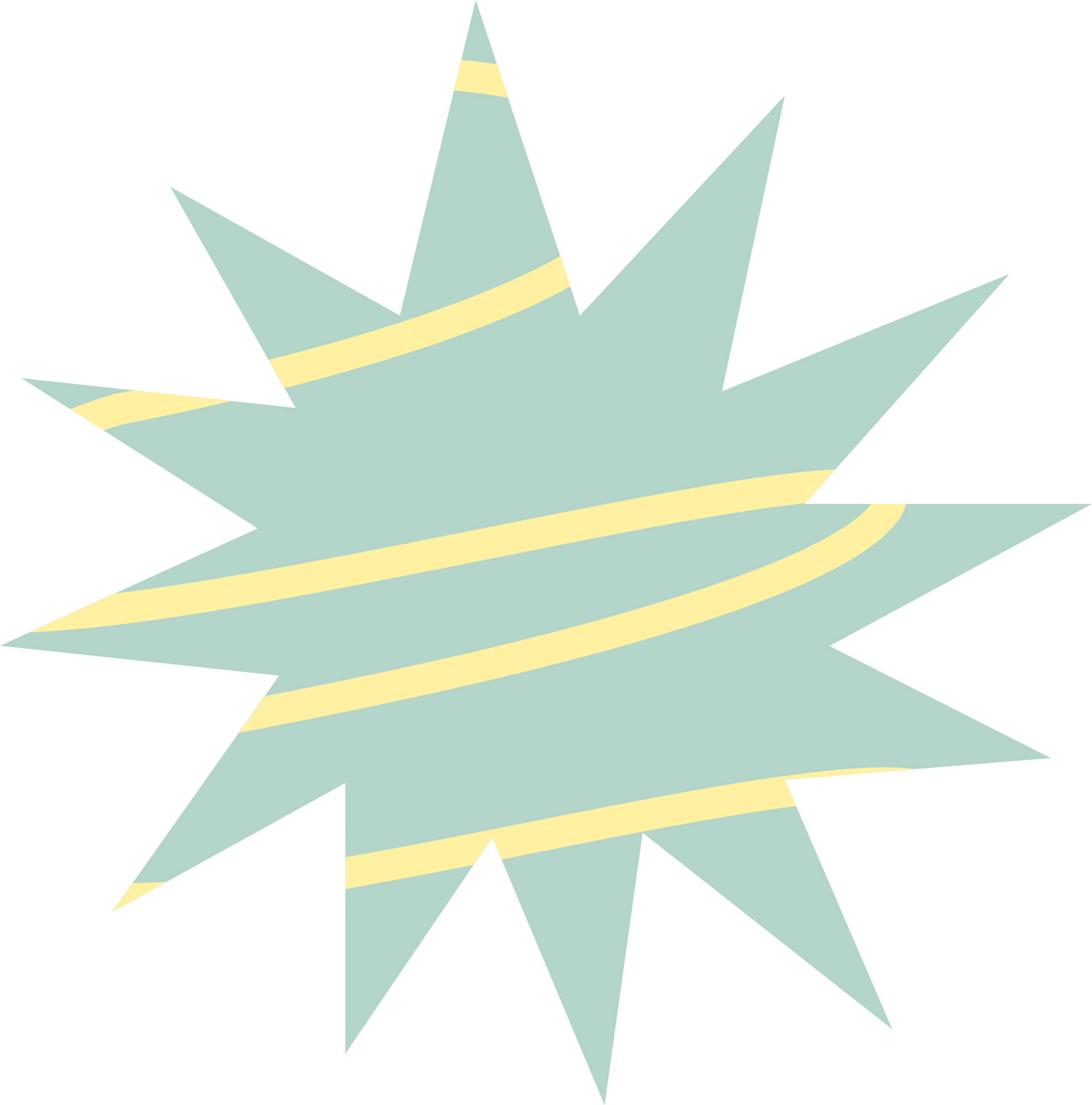 أسئلة البناء ... 
    علام يدل ( 30 ، 75 ) في التمثيل البياني ؟   
   كم قدما تحتاج سيارة تسير بسرغة 60 ميلا / الساعة حتى تقف ؟ 
 علام تعتمد مسافة التوقف ؟
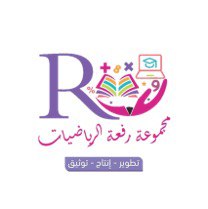 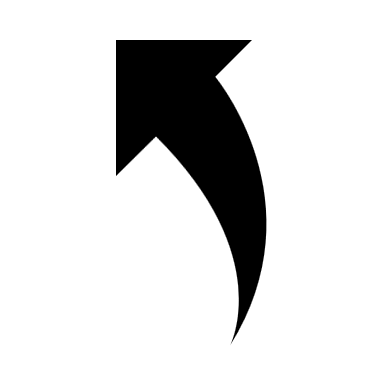 ص/  56
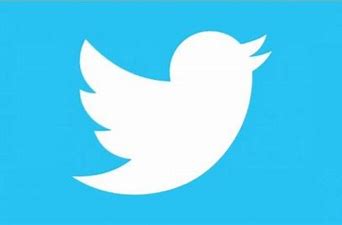 @mimaalth
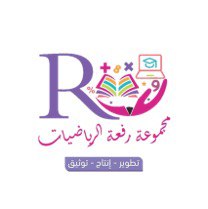 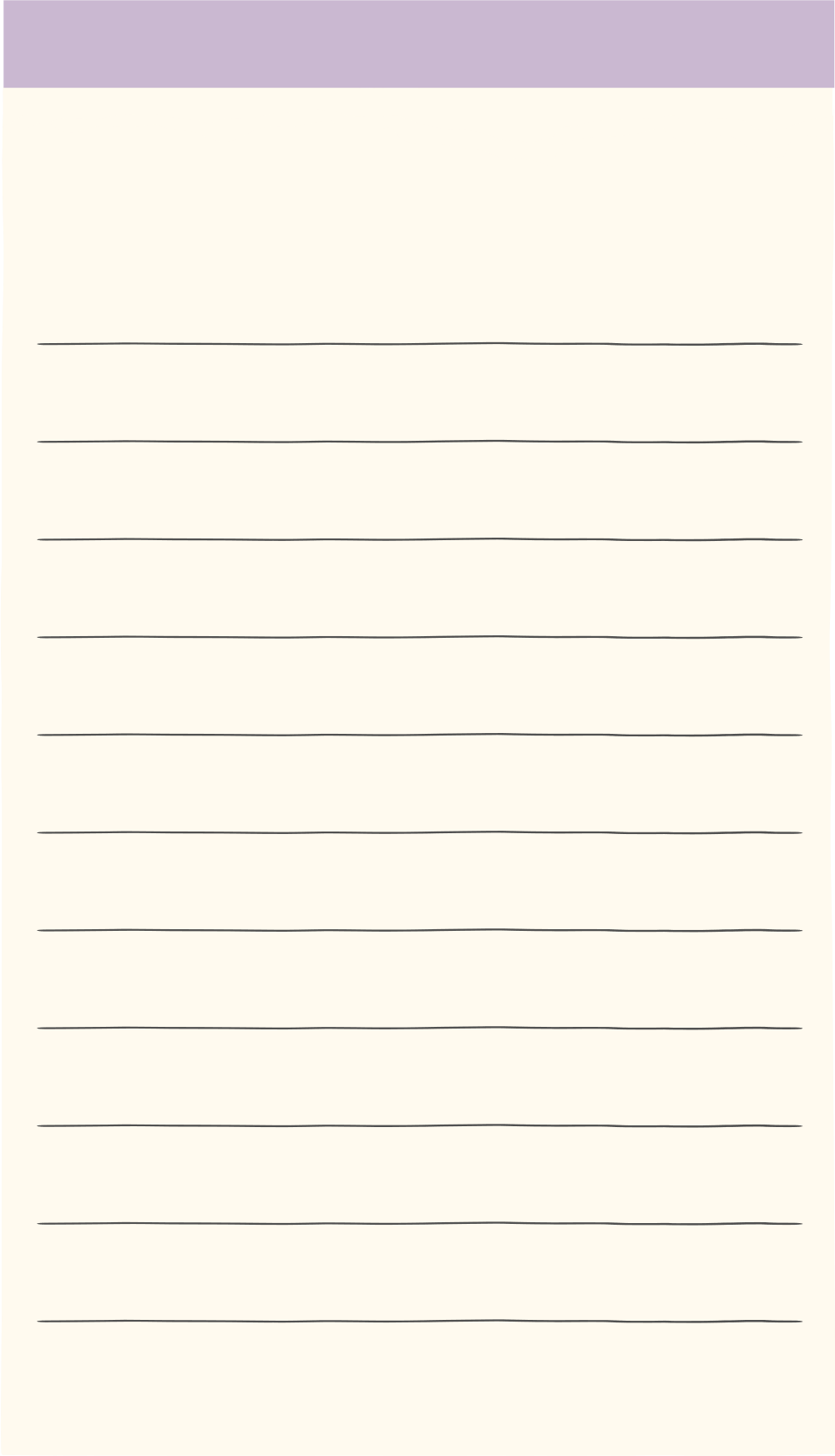 2- 2  الـــــــــــــــدوال
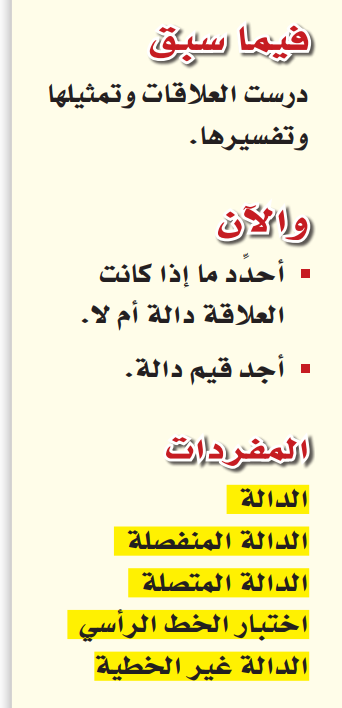 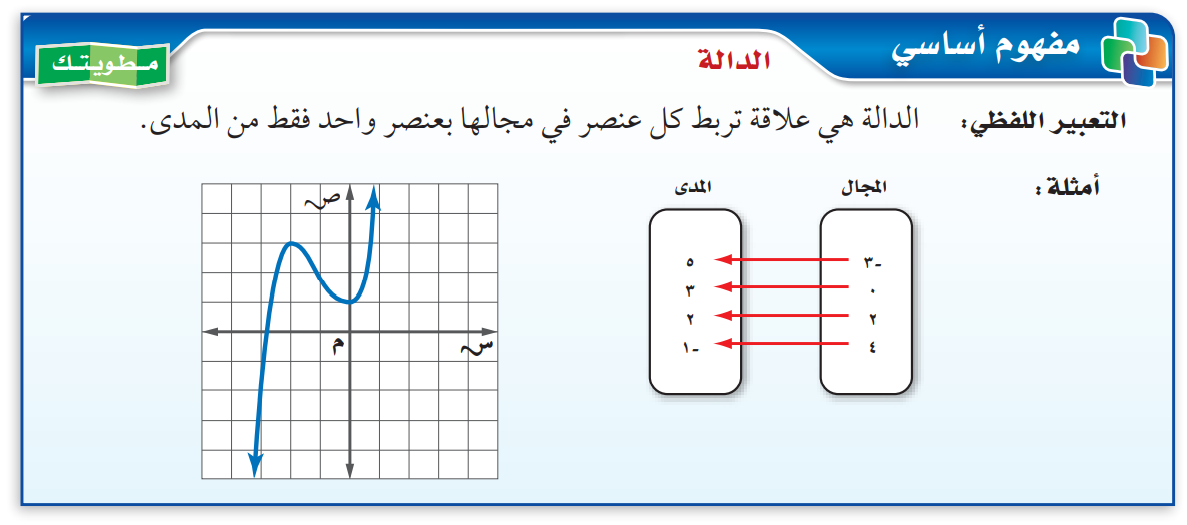 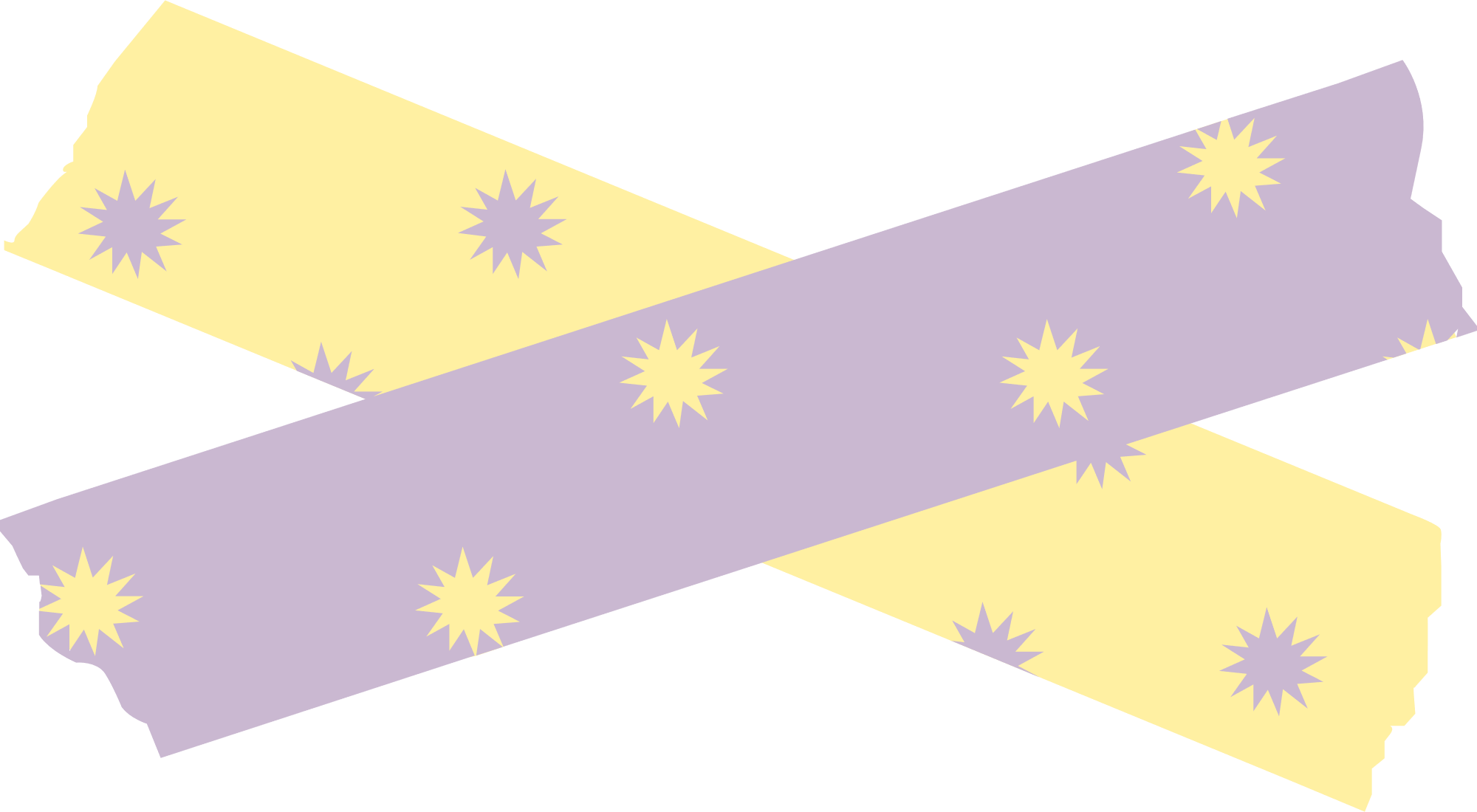 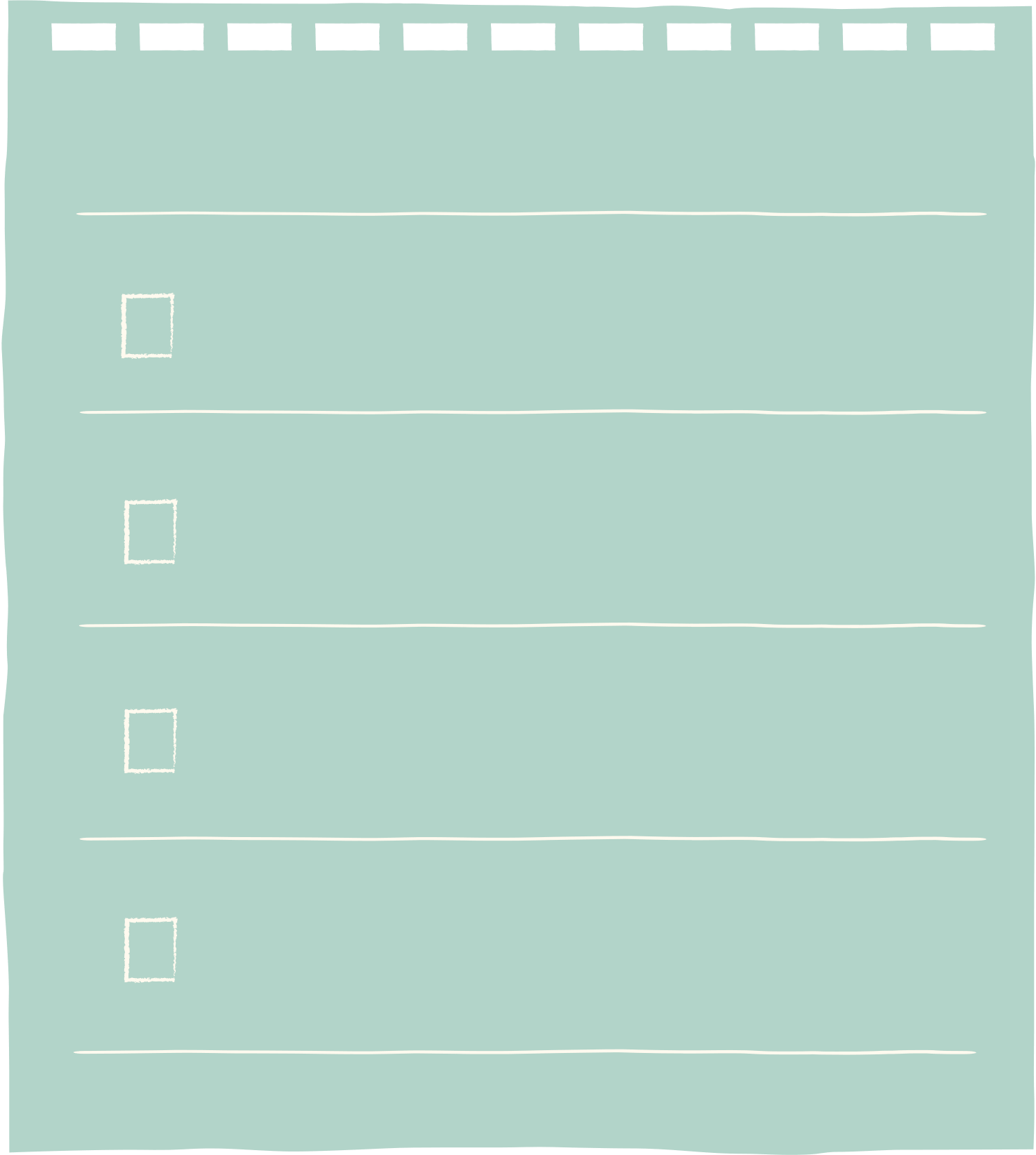 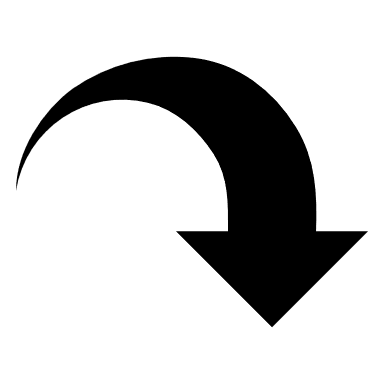 ص/ 56
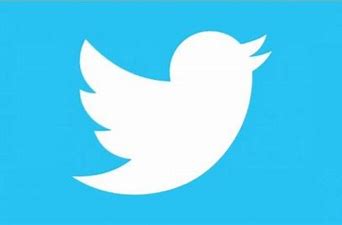 @mimaalth
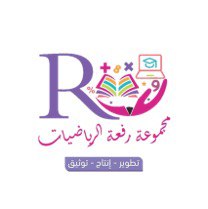 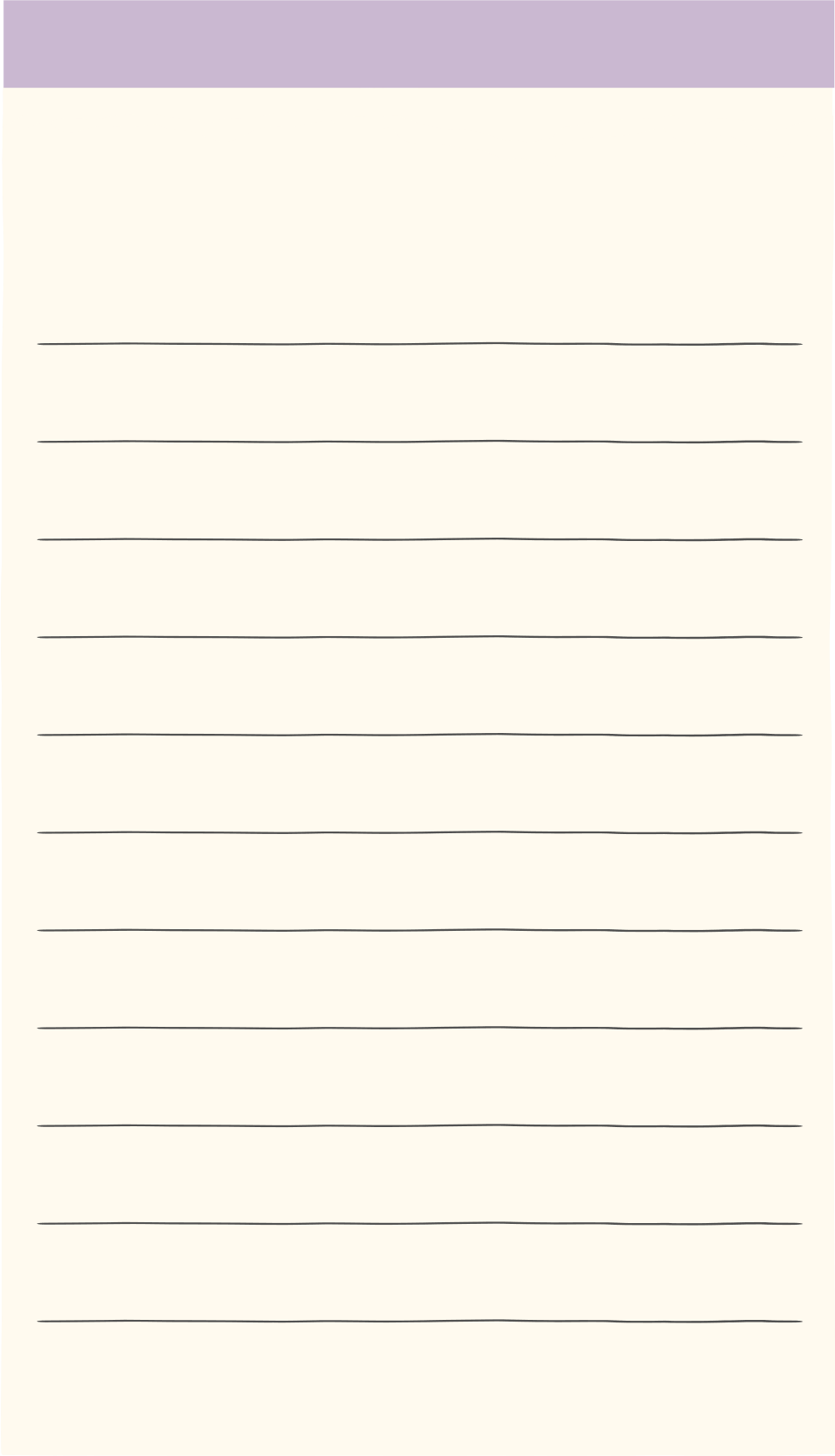 2- 2  الـــــــــــــــدوال
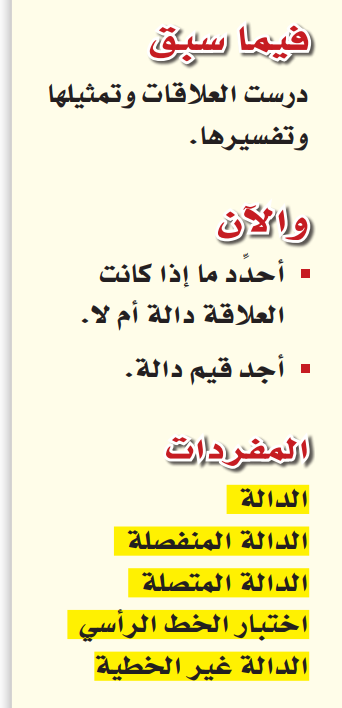 وبتطبيق مفهوم الدالة في الحياة :
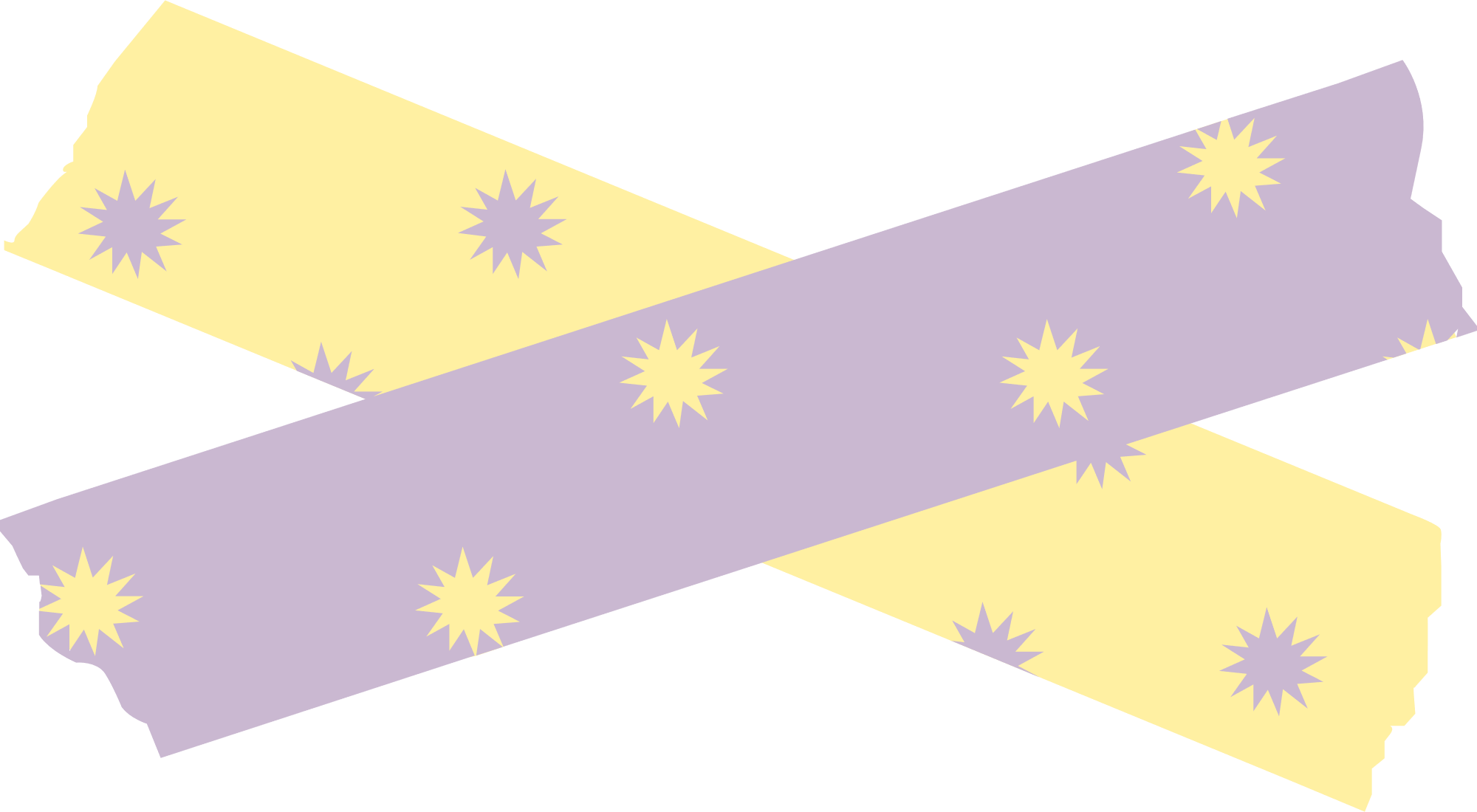 مخرجات 
قبول الله للعمل
مخرجات 
الحصول على 
جيل متعلم
مثقف فطن
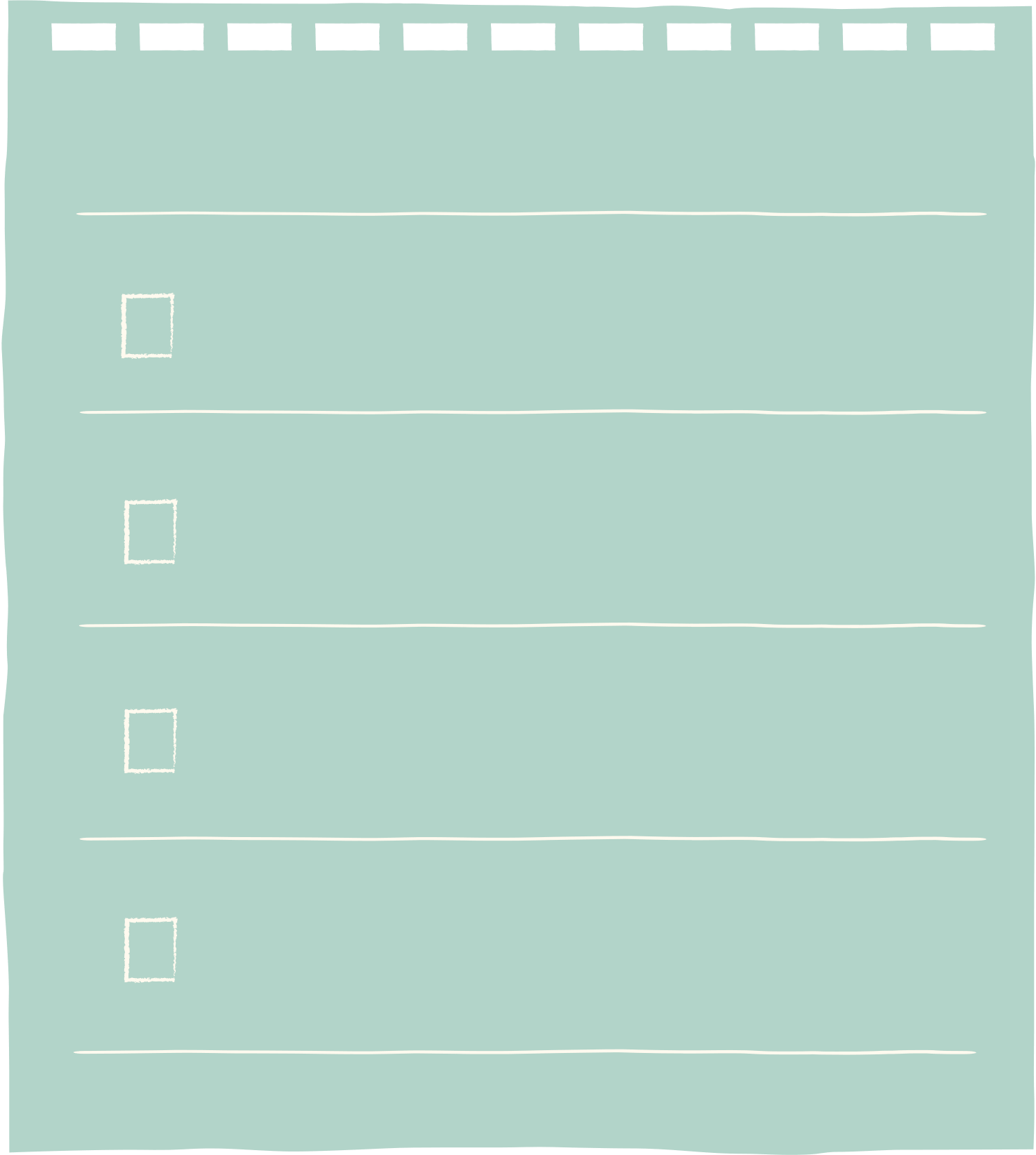 مدخلات 
سلامة النية
مدخلات 
اهتمت حكومتنا 
الرشيدة بالنشء 
الجديد
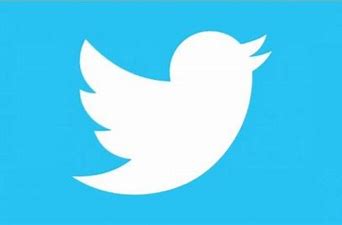 @mimaalth
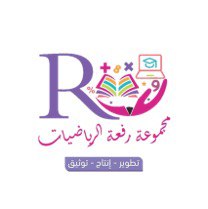 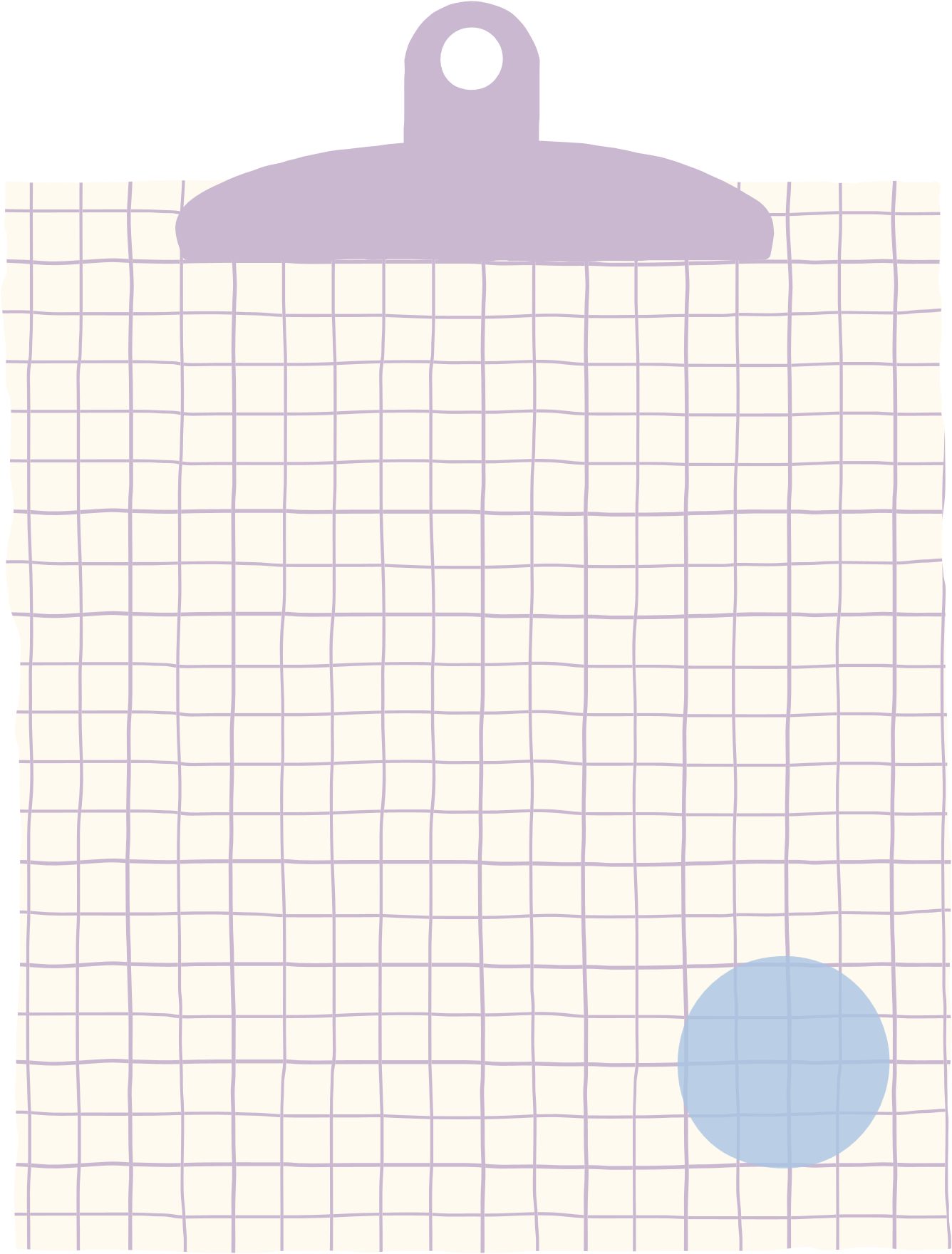 2- 2  الـــــــــــــــدوال
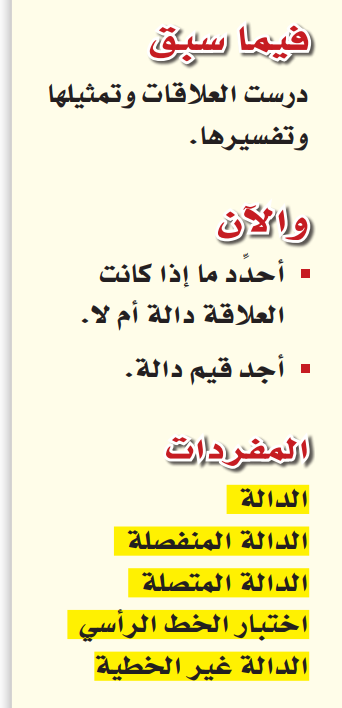 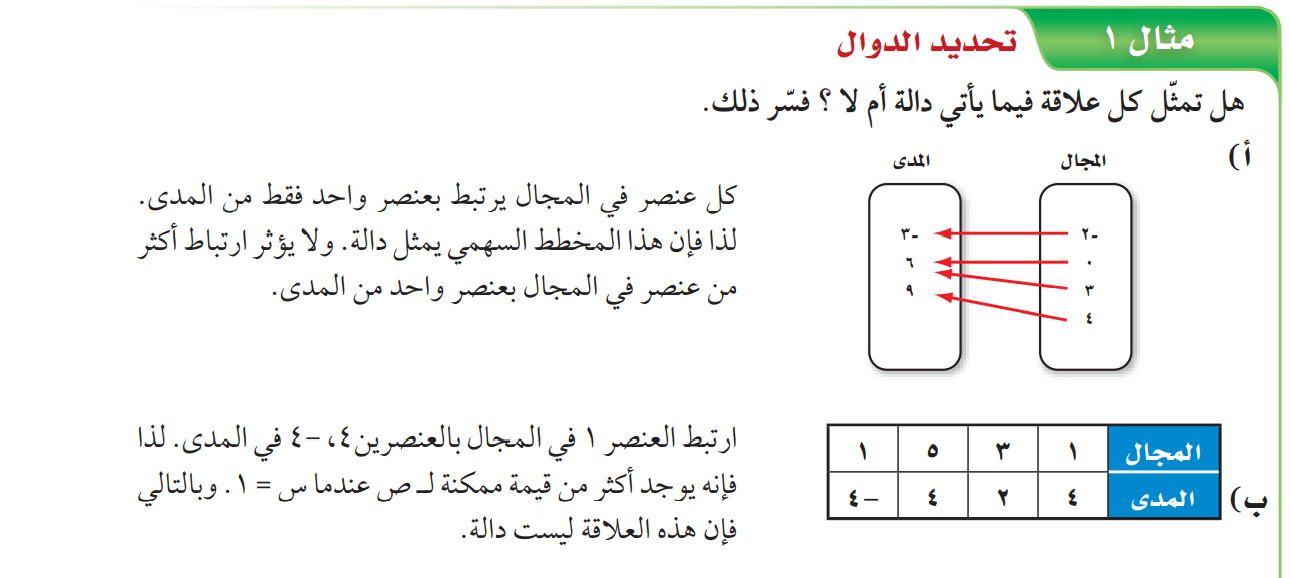 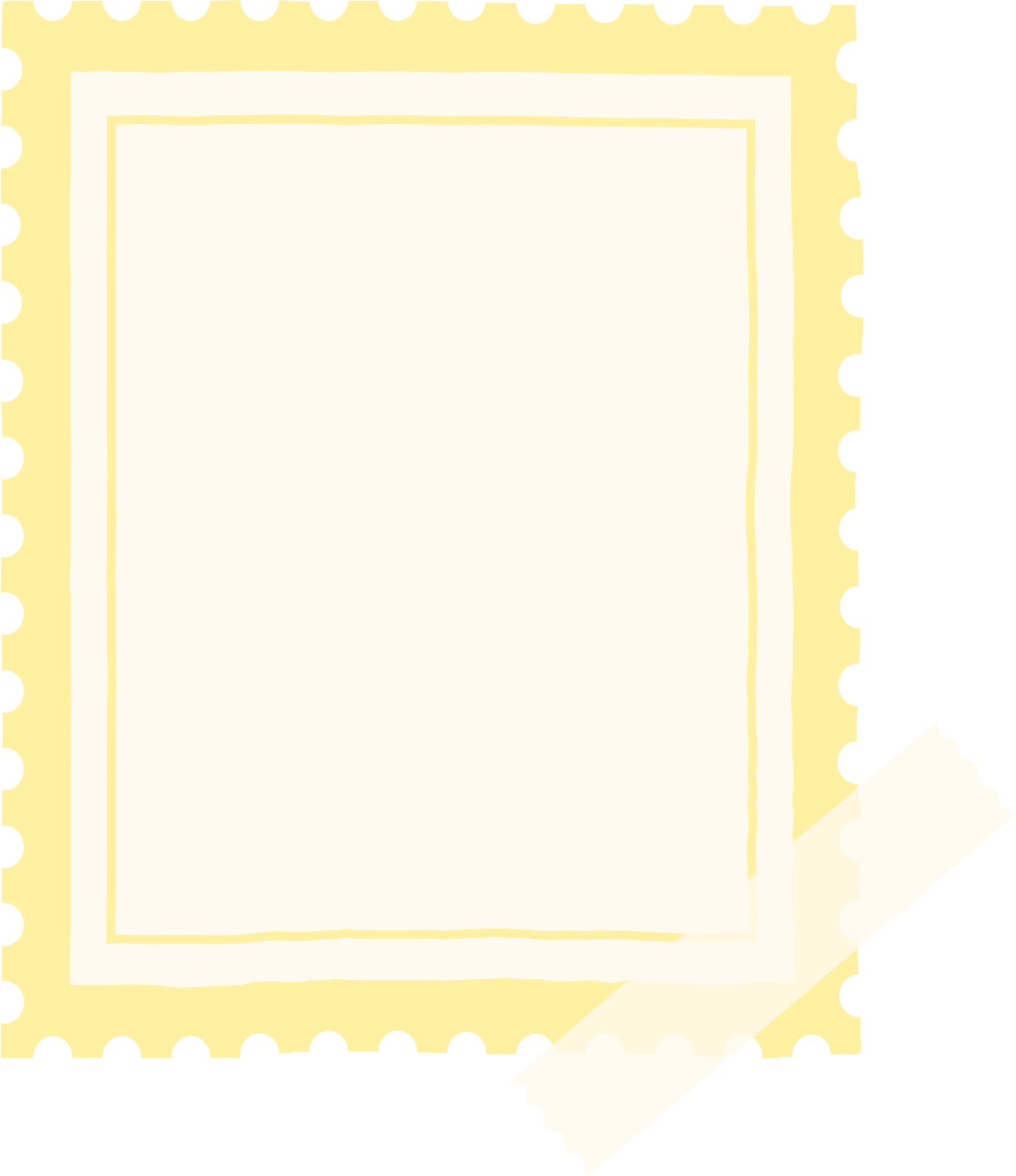 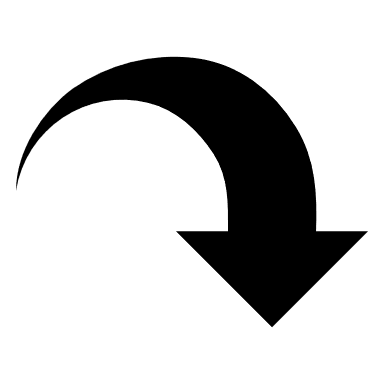 ص/  56
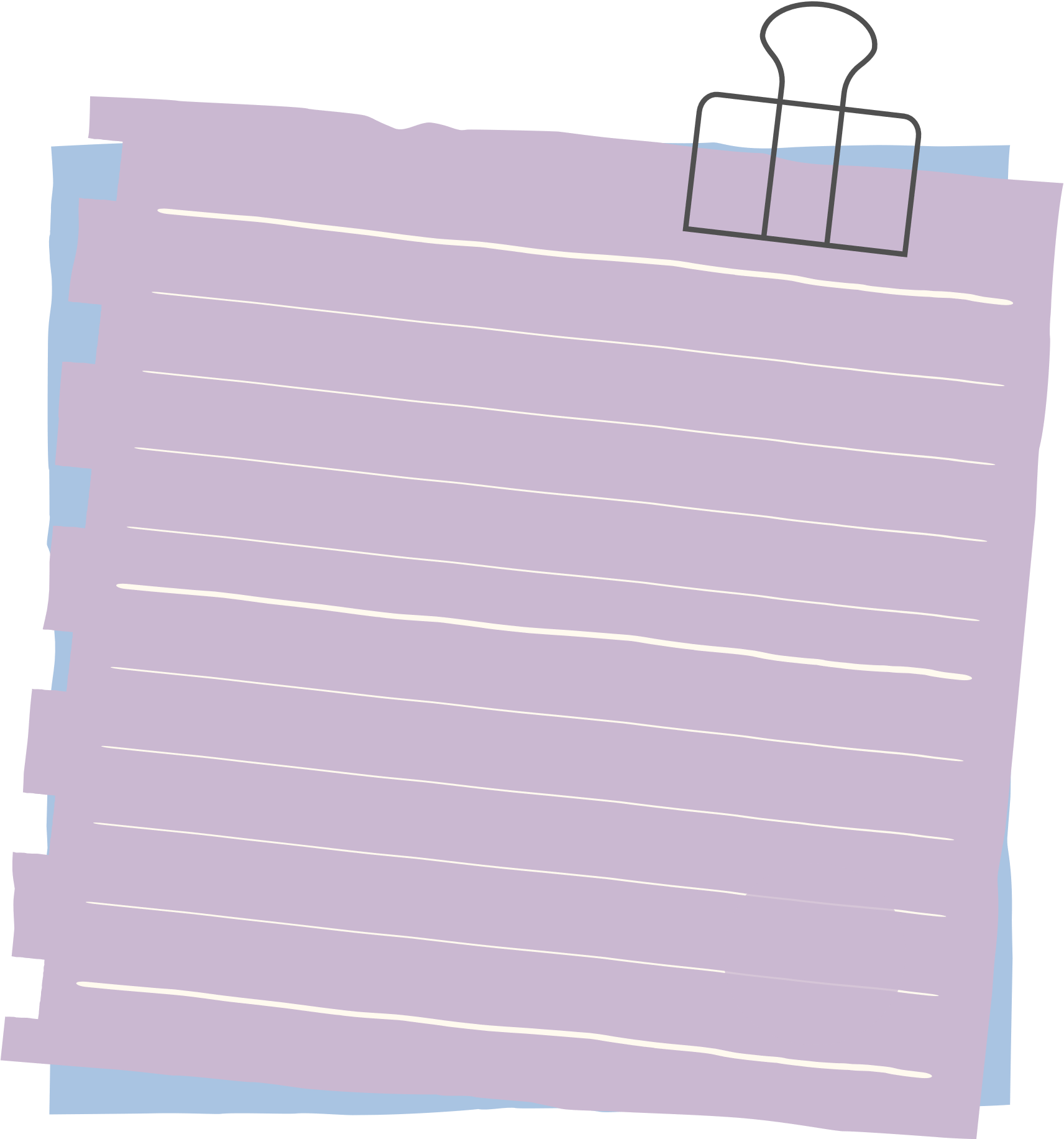 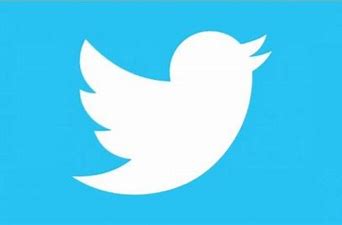 @mimaalth
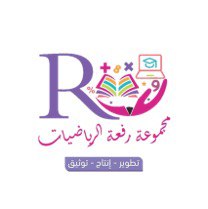 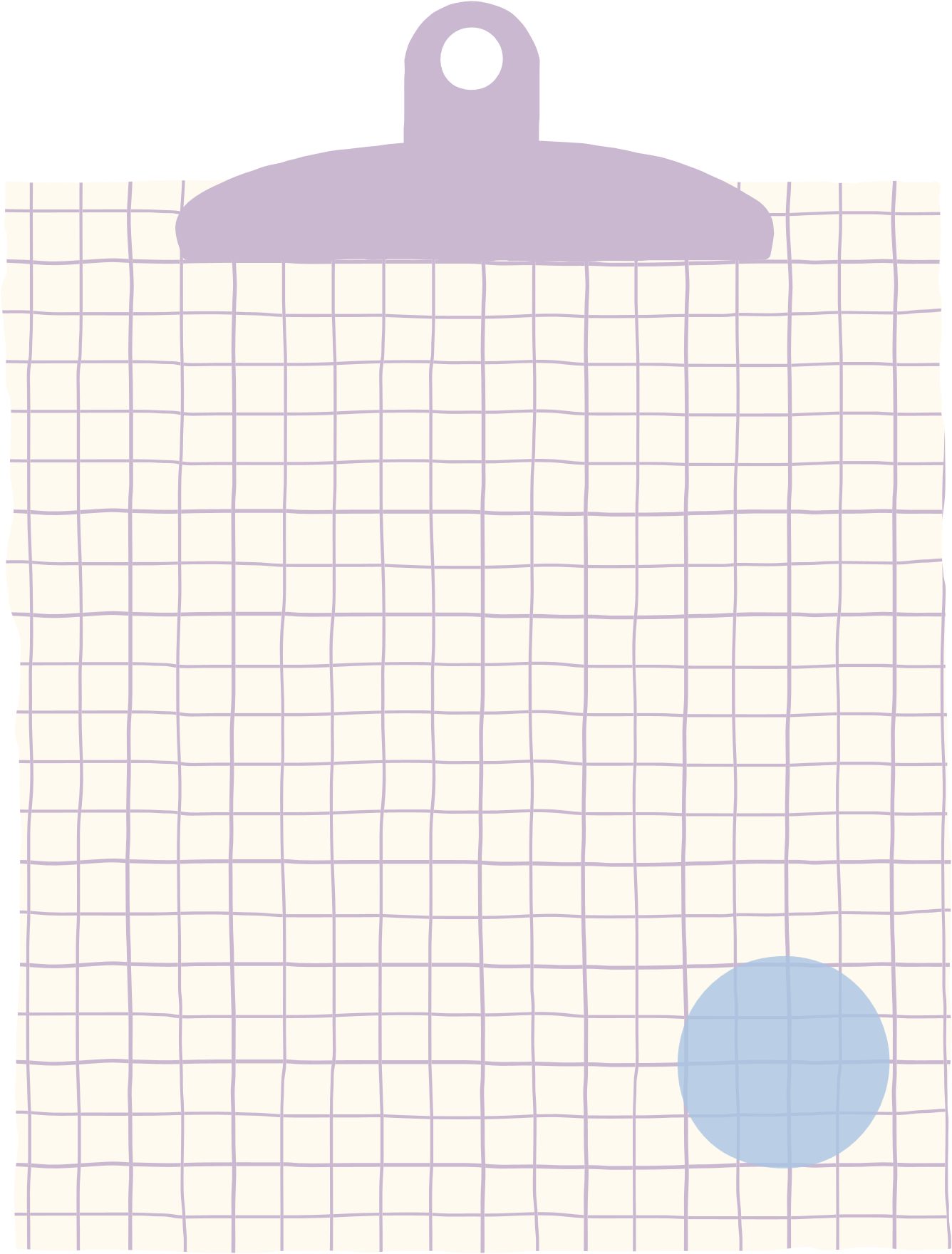 2- 2  الـــــــــــــــدوال
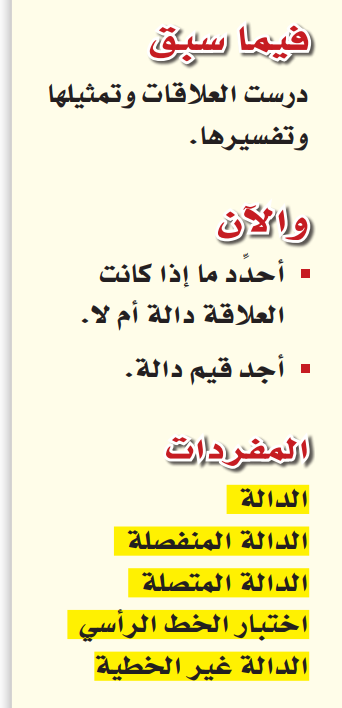 الوقت كسيف ان لم تقطعه قطعك
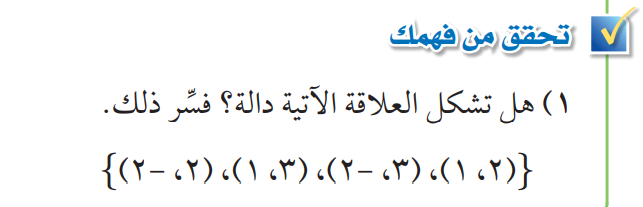 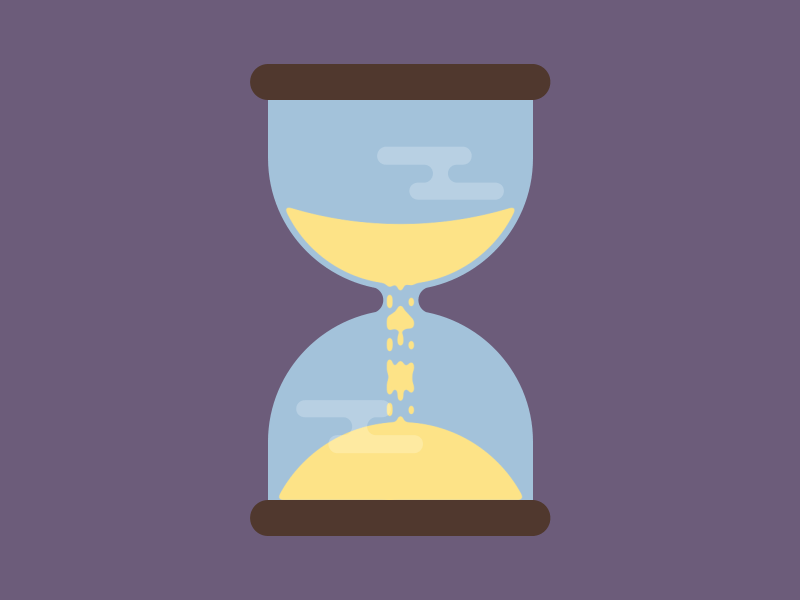 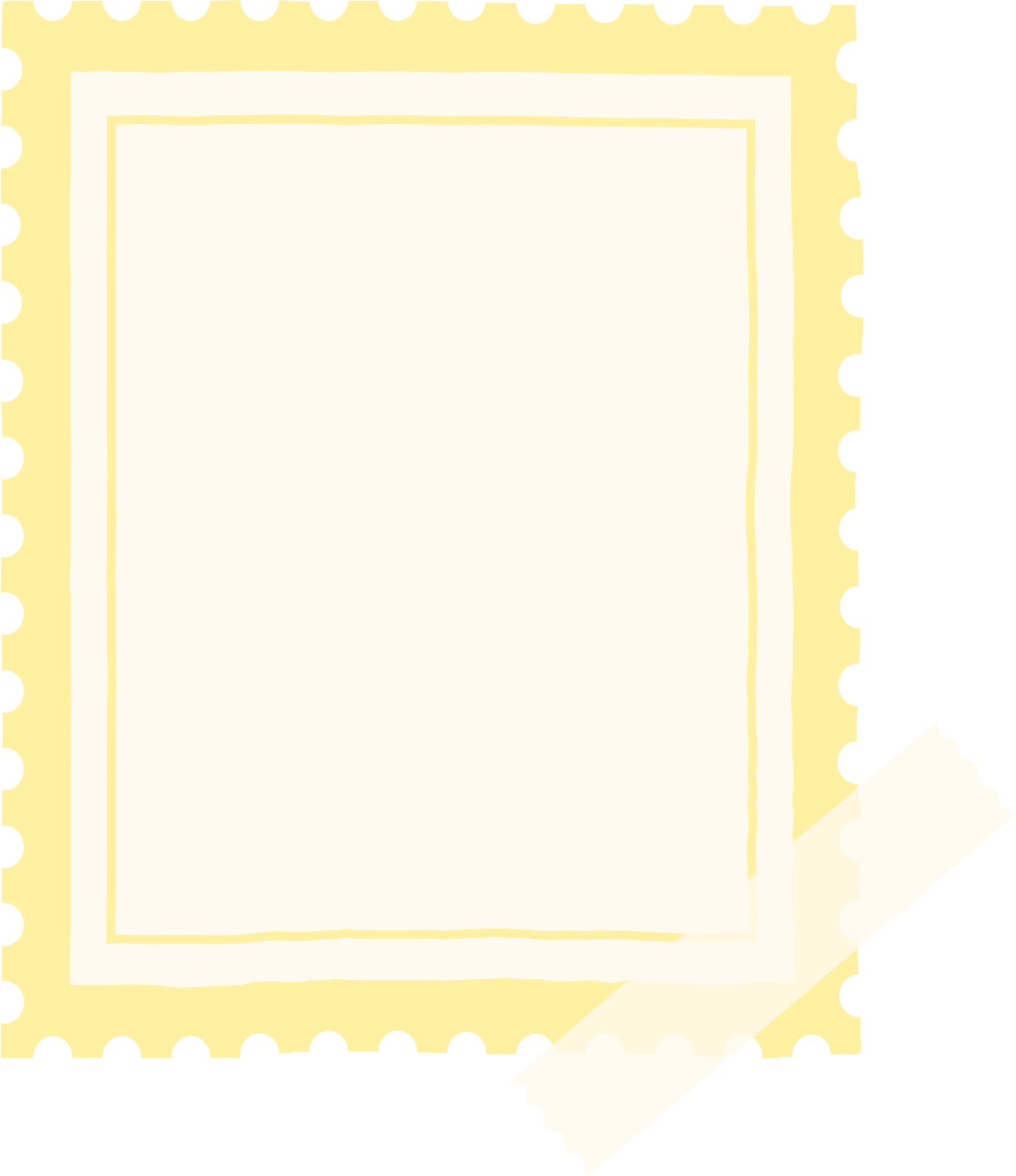 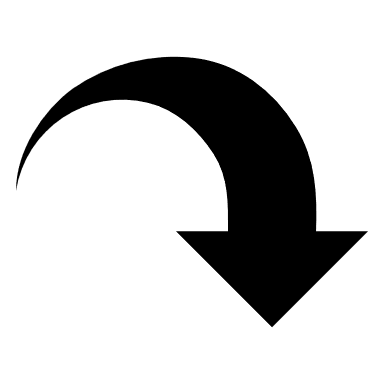 ص/ 56
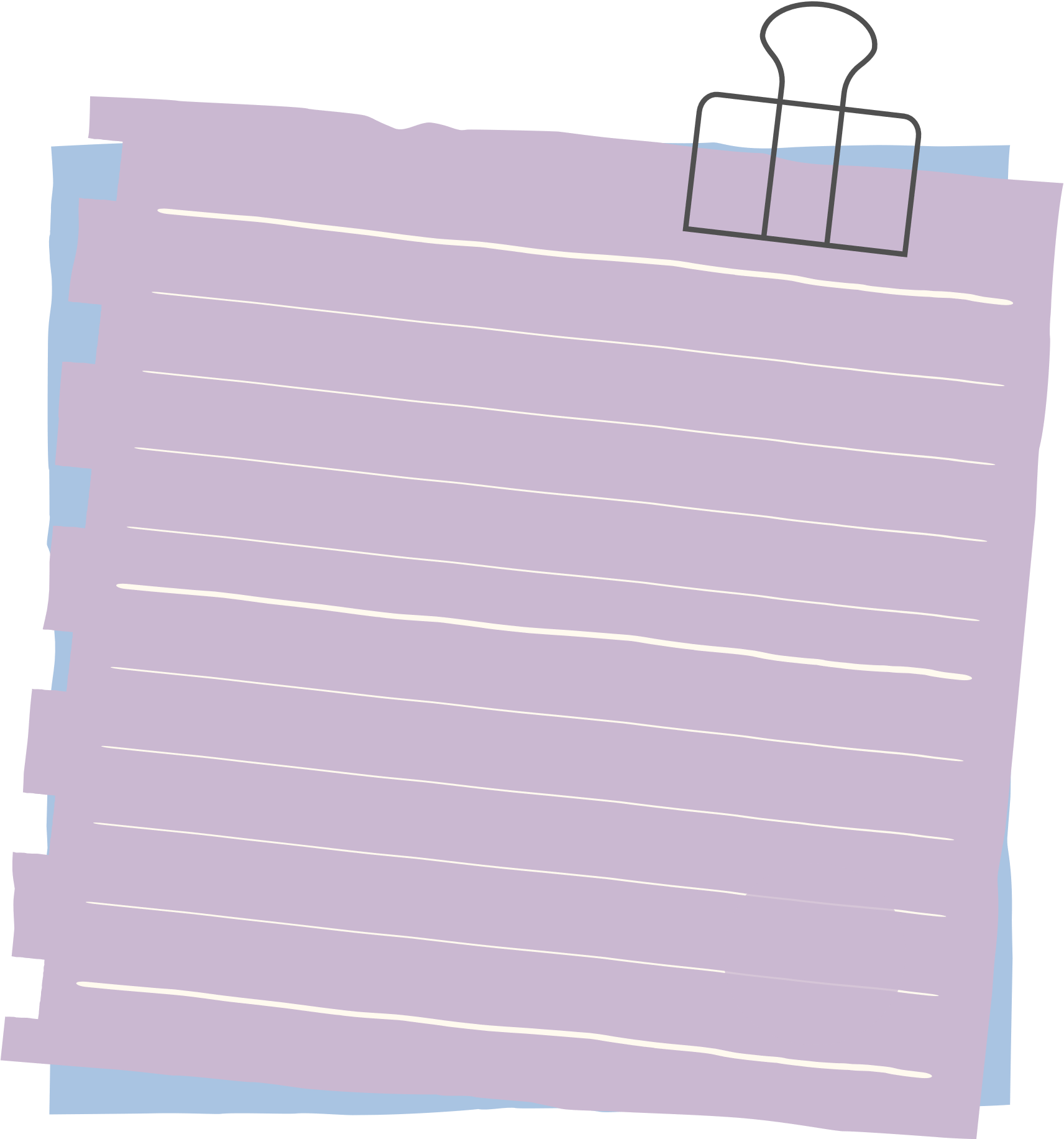 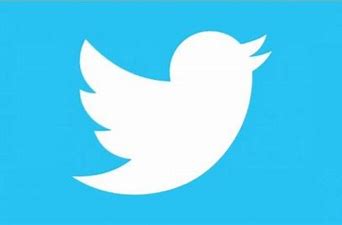 @mimaalth
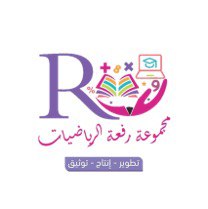 2- 2  الـــــــــــــــدوال
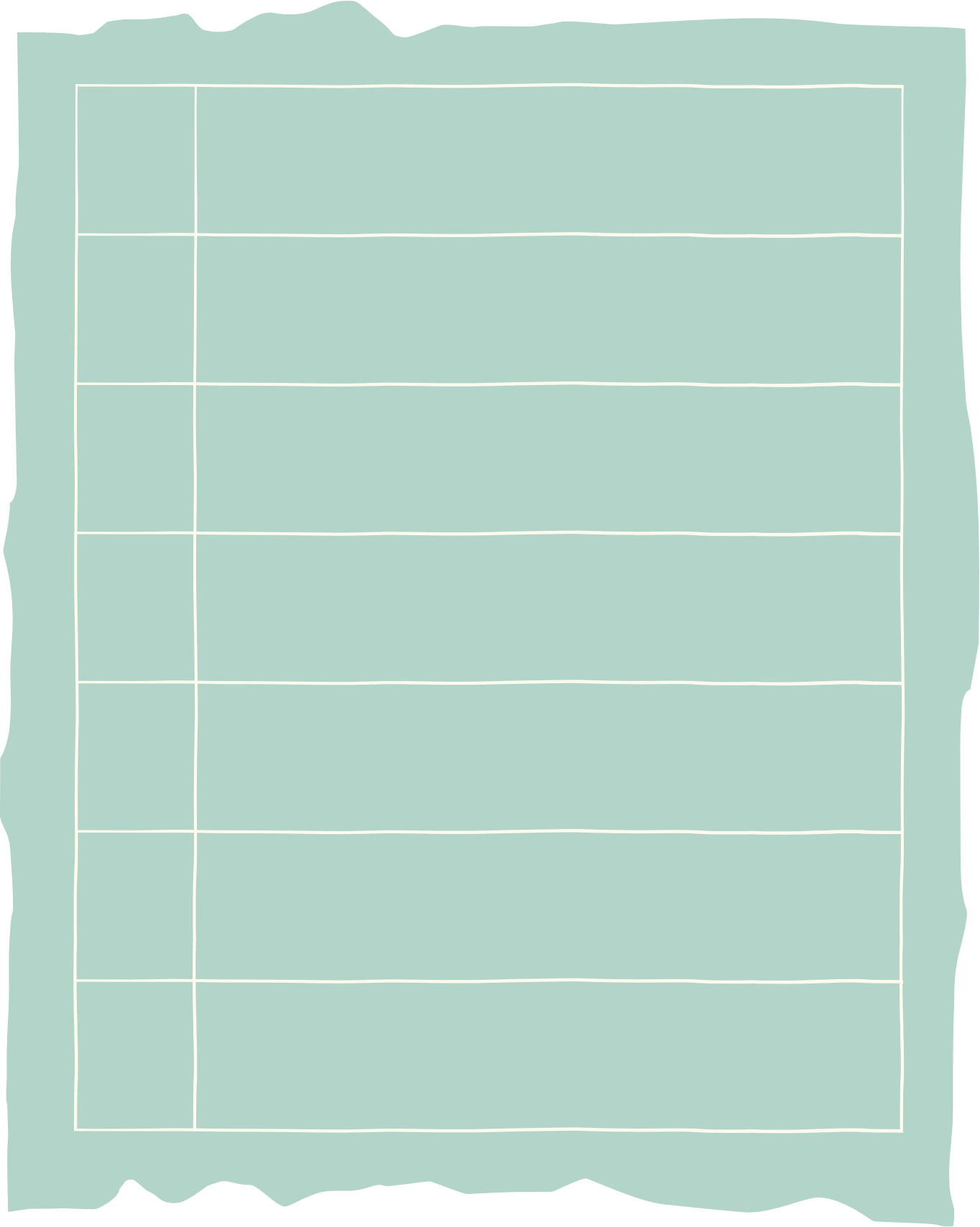 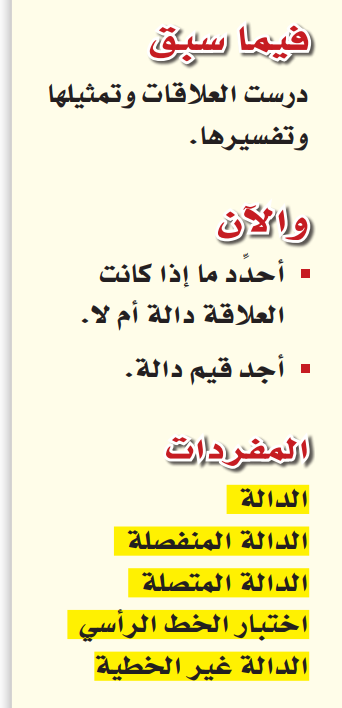 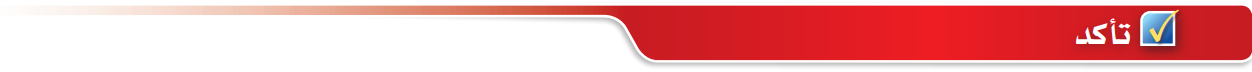 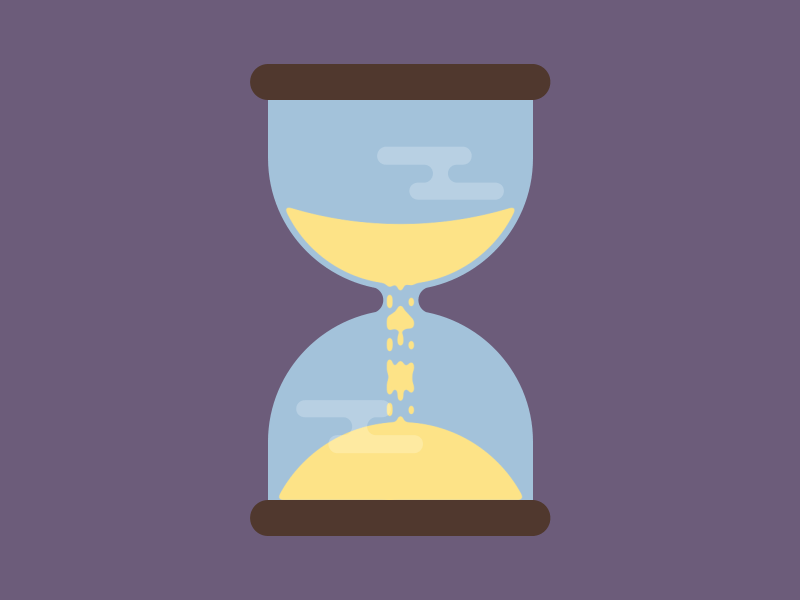 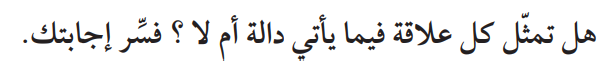 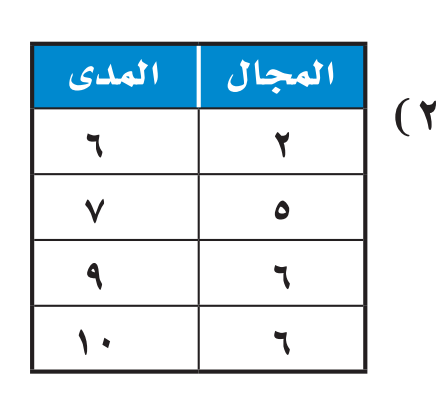 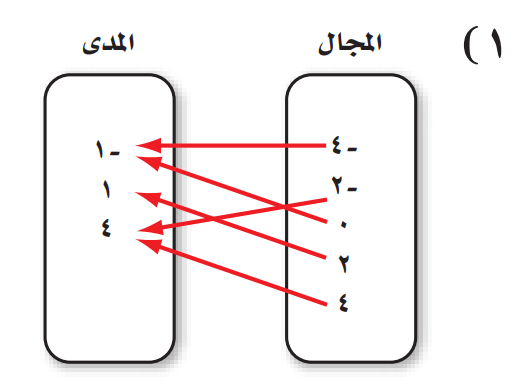 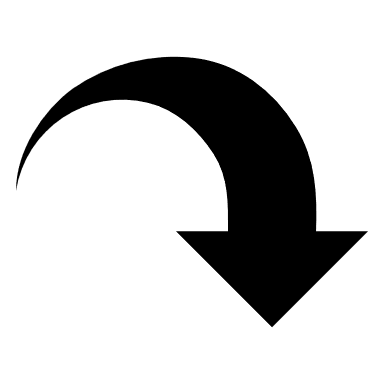 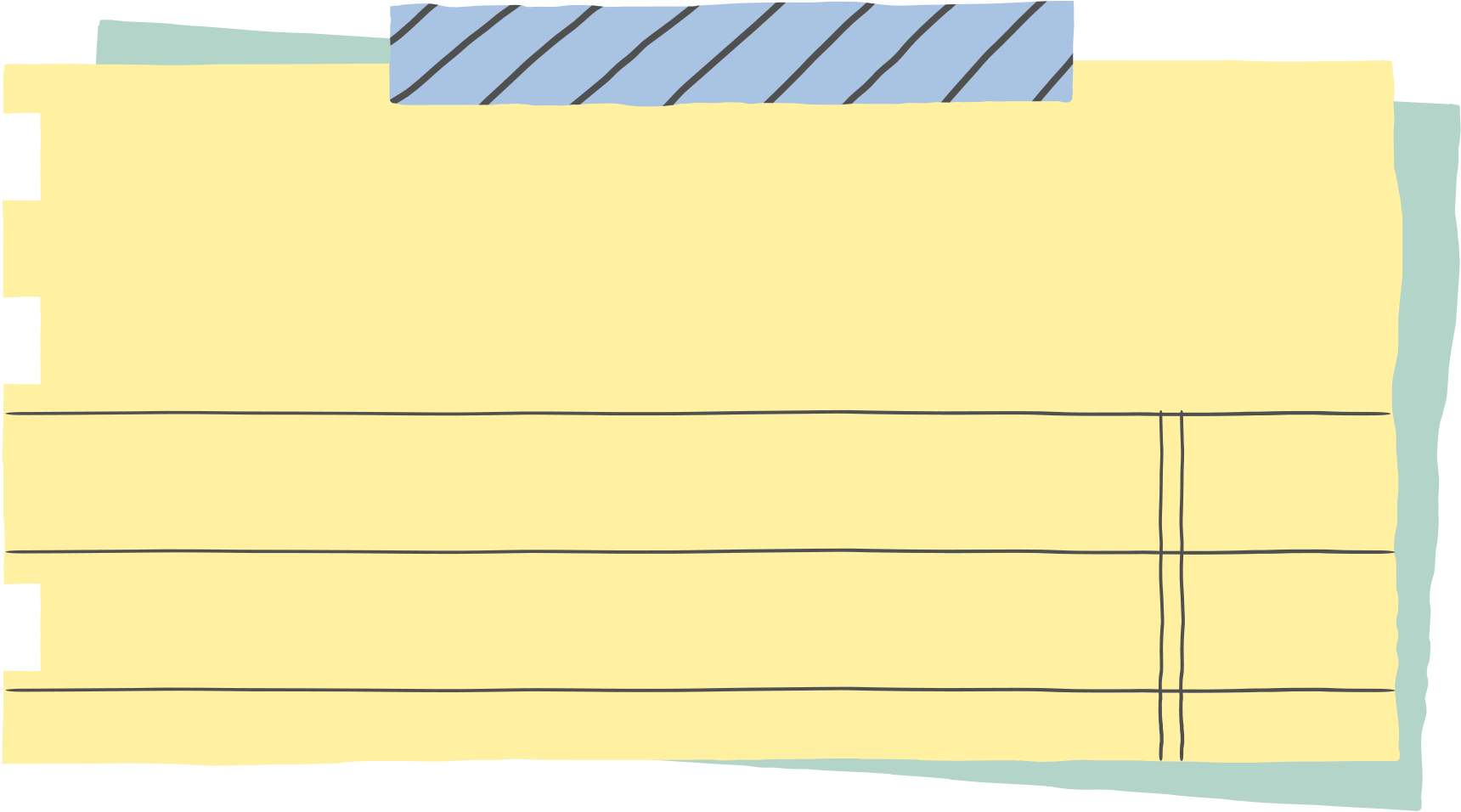 ص/ 60
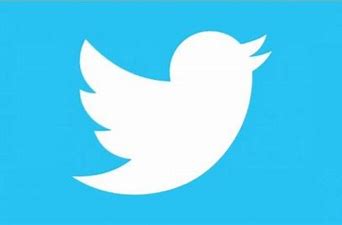 @mimaalth
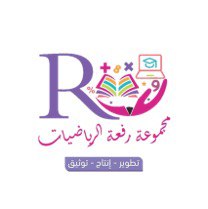 2- 2  الـــــــــــــــدوال
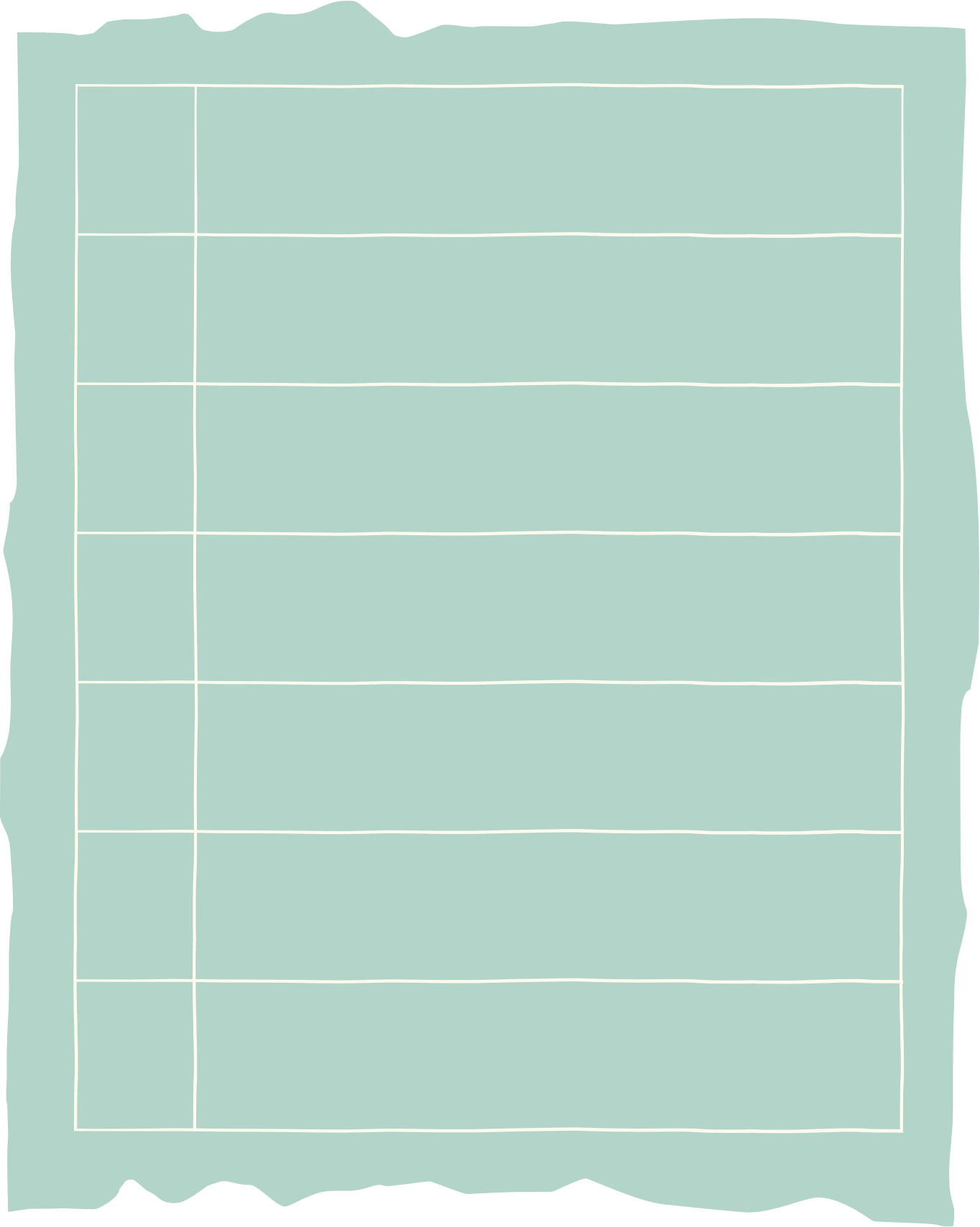 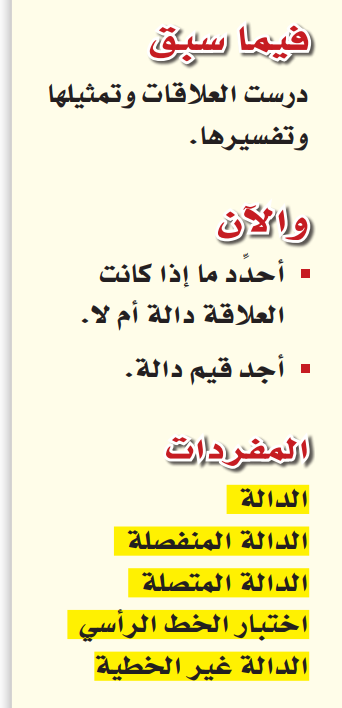 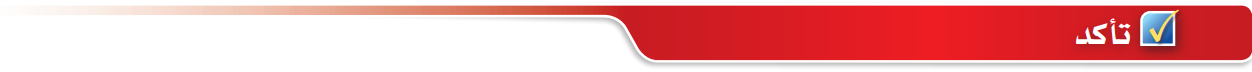 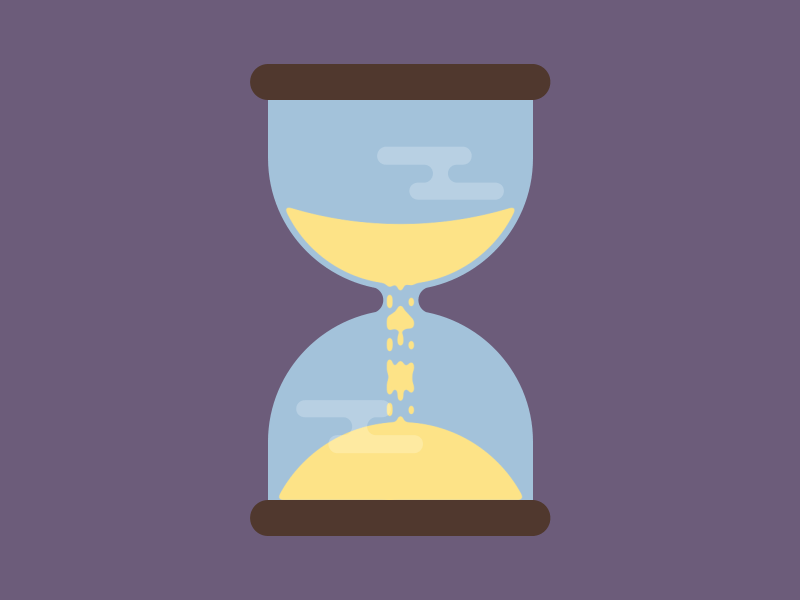 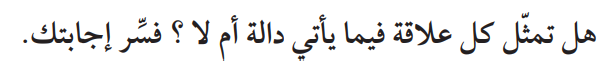 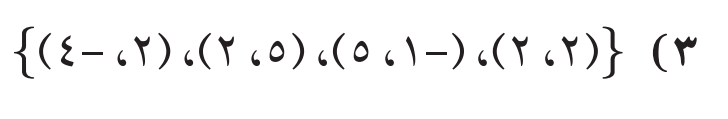 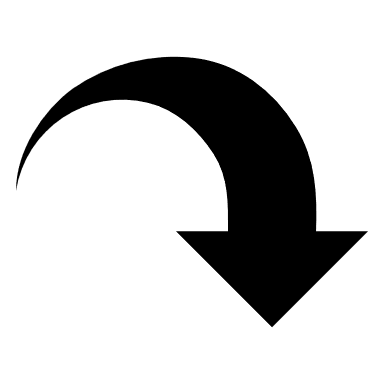 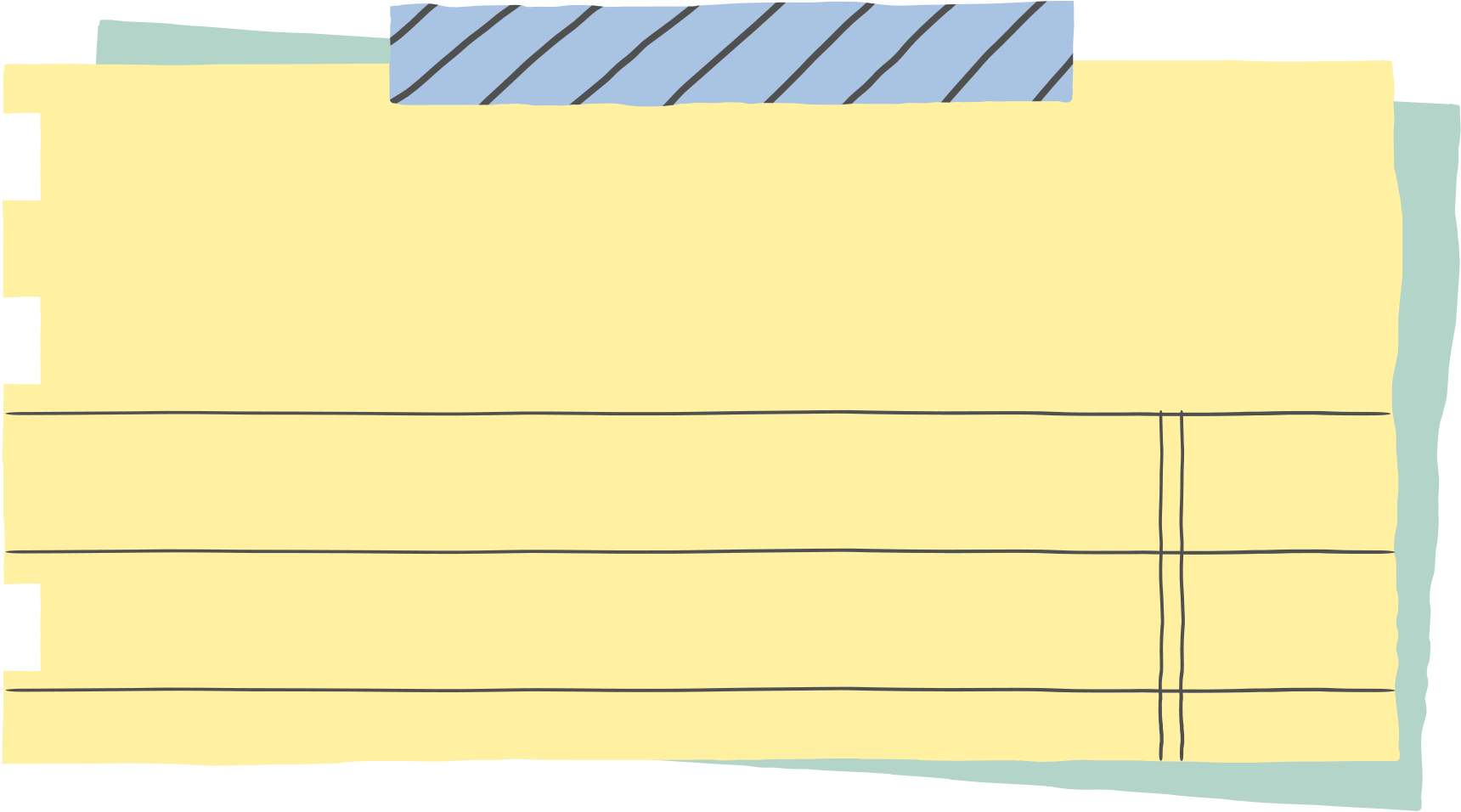 ص/ 60
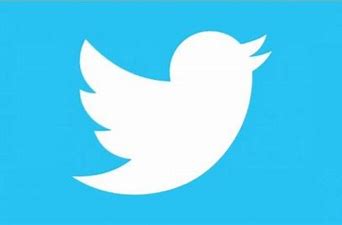 @mimaalth
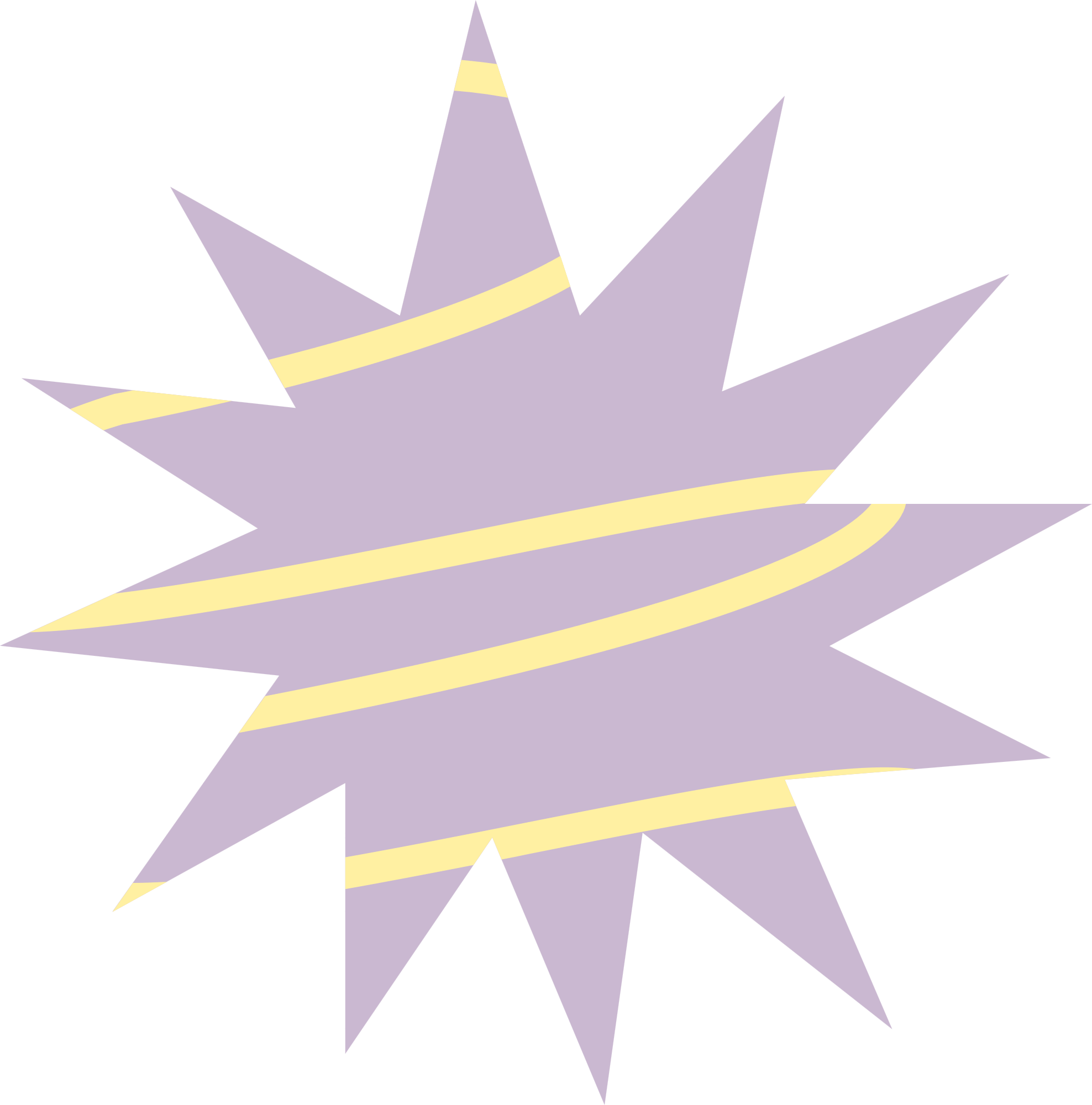 2- 2  الـــــــــــــــدوال
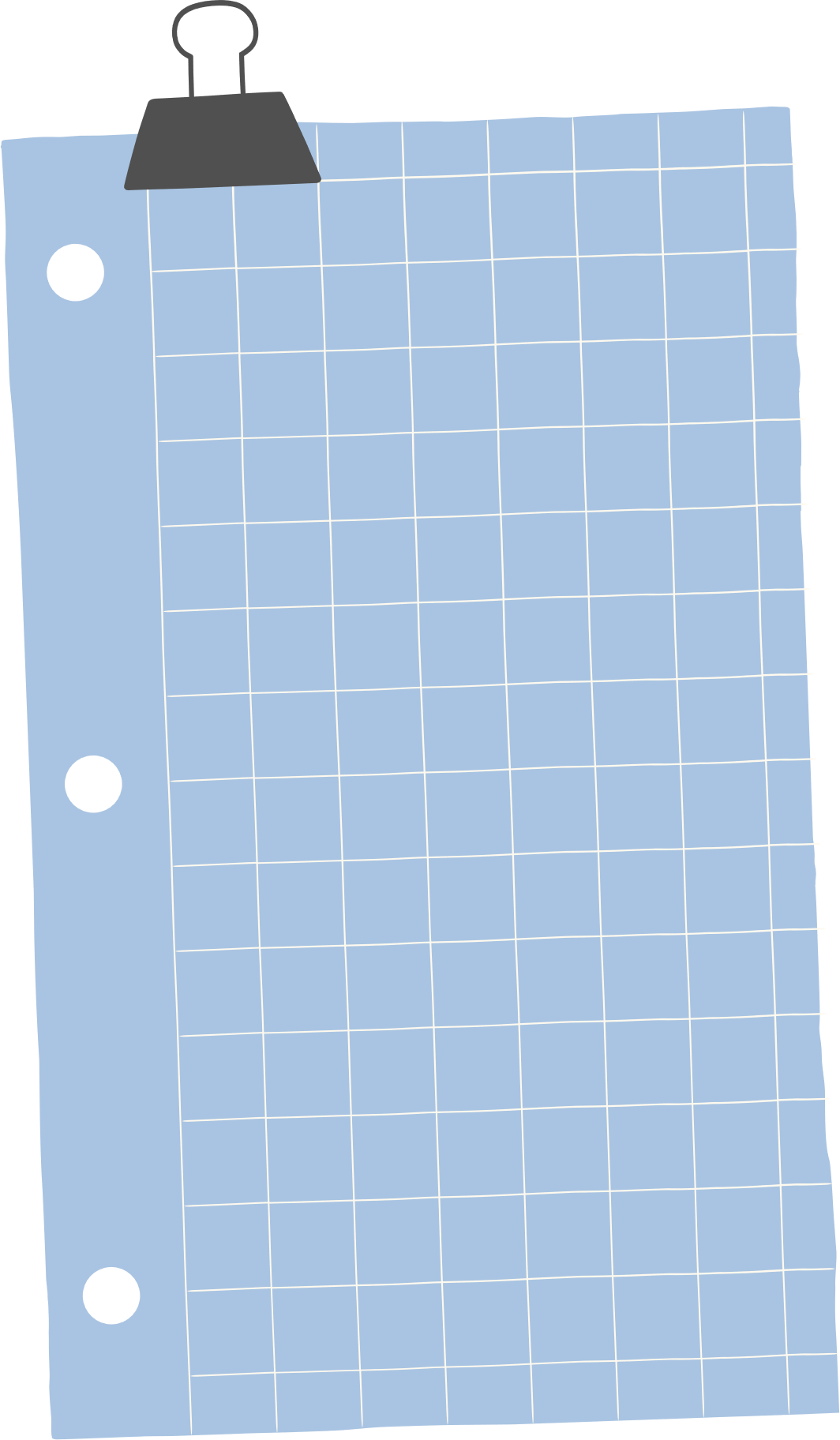 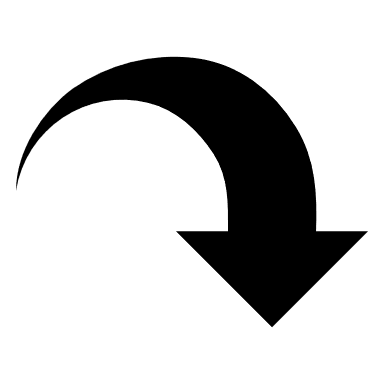 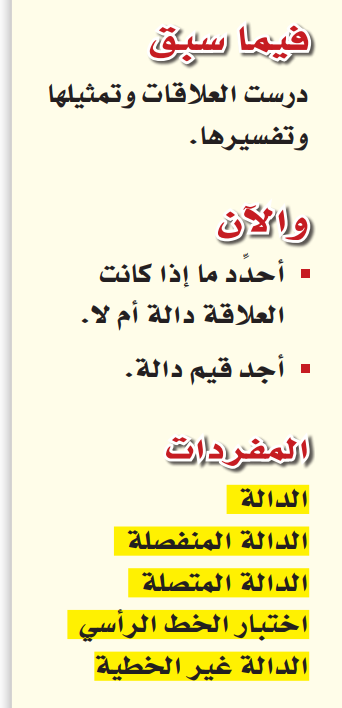 ص/ 57
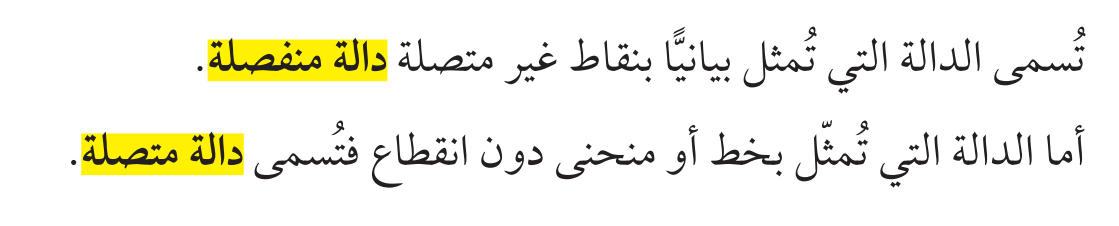 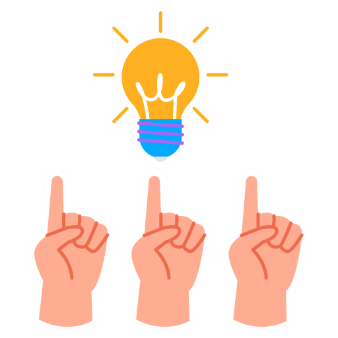 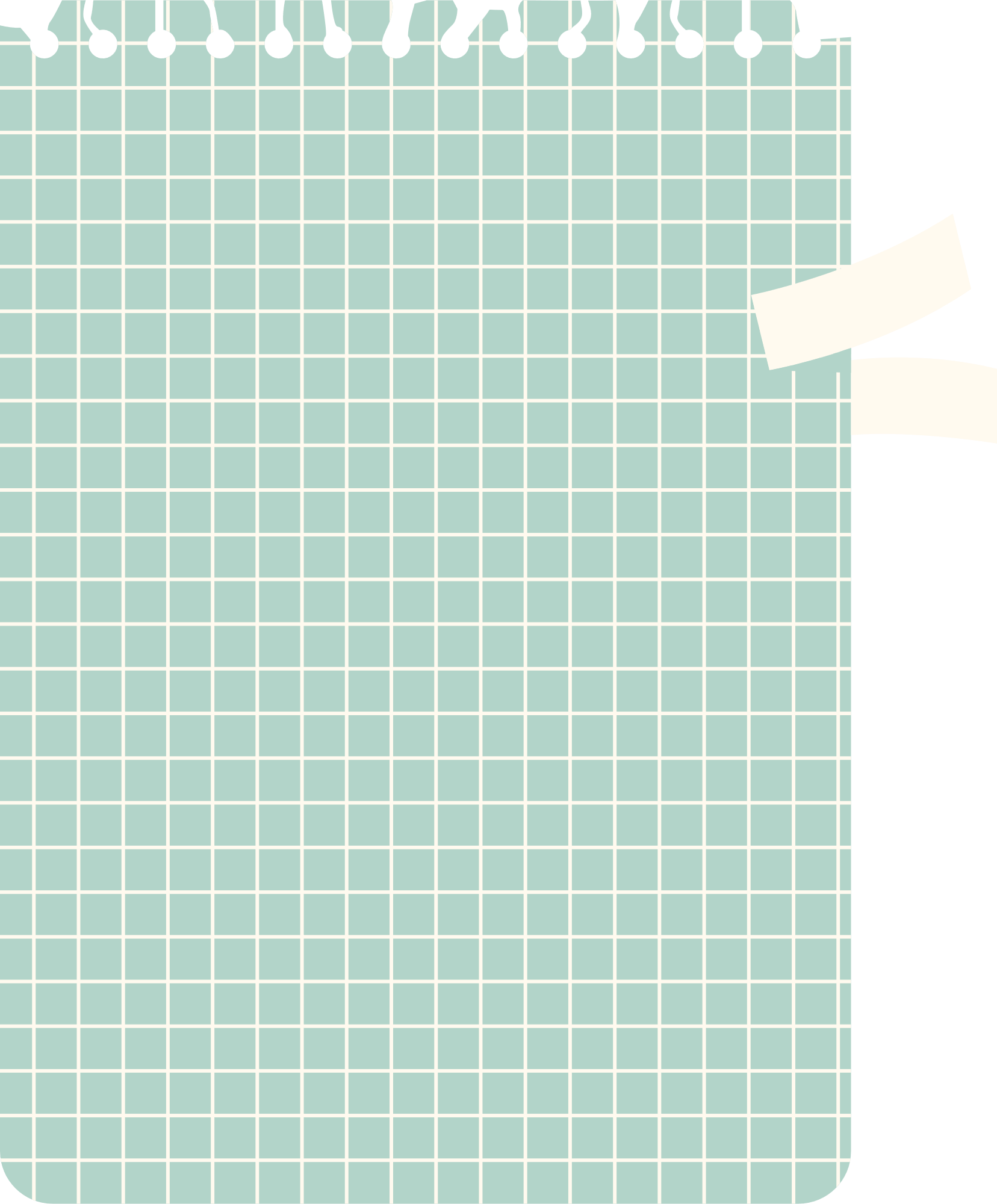 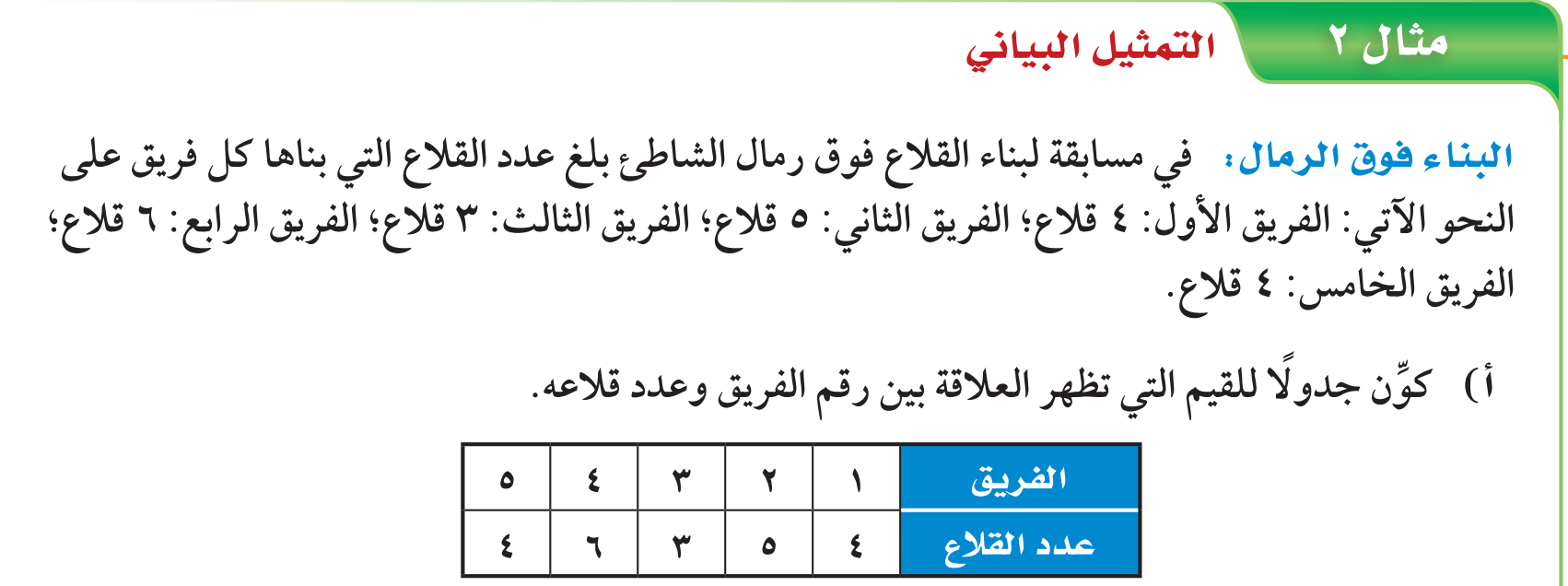 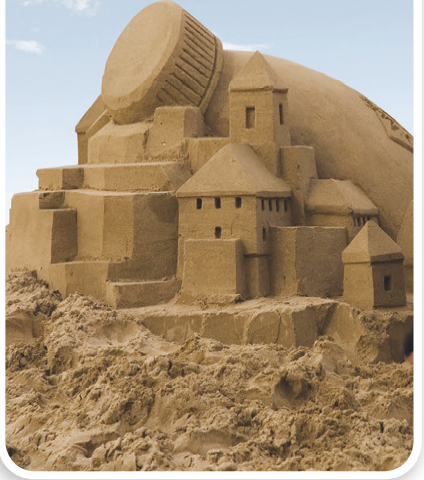 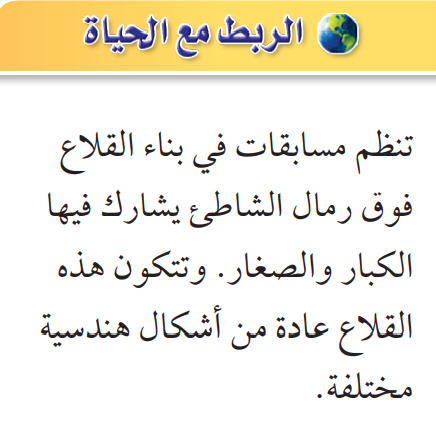 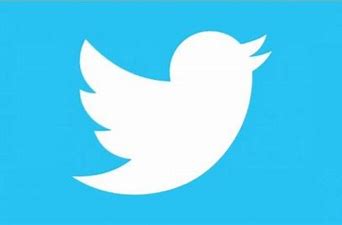 @mimaalth
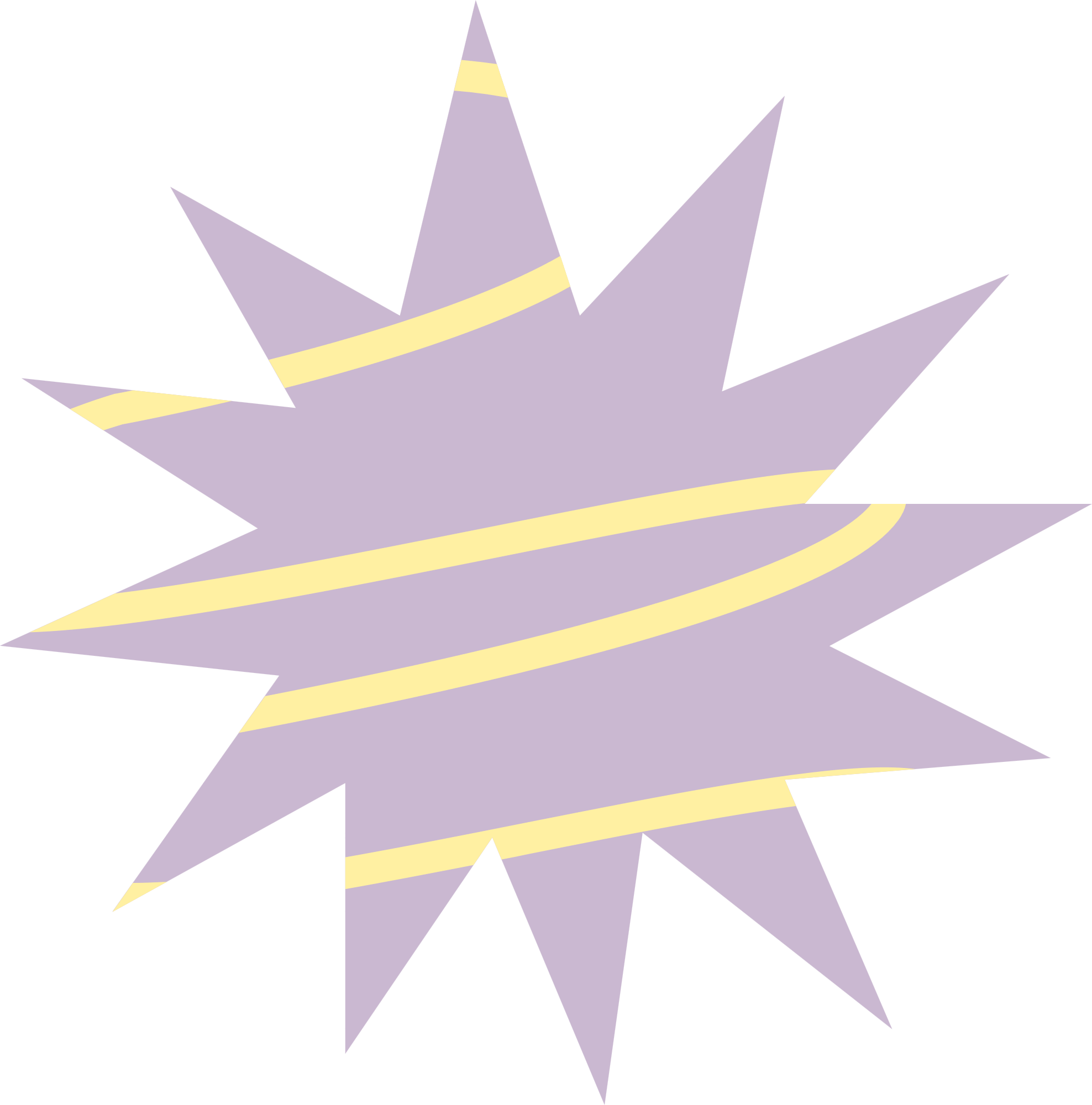 2- 2  الـــــــــــــــدوال
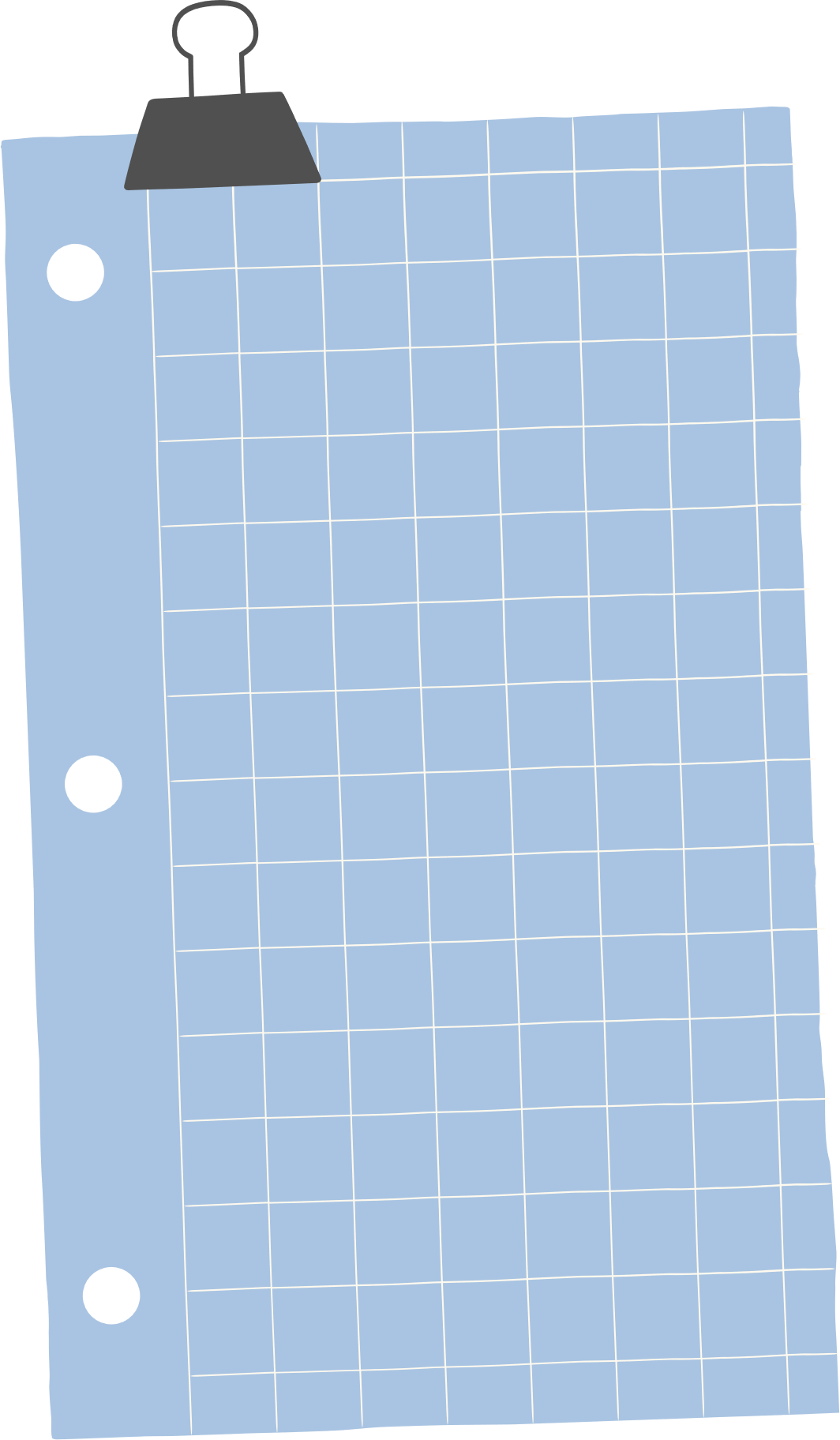 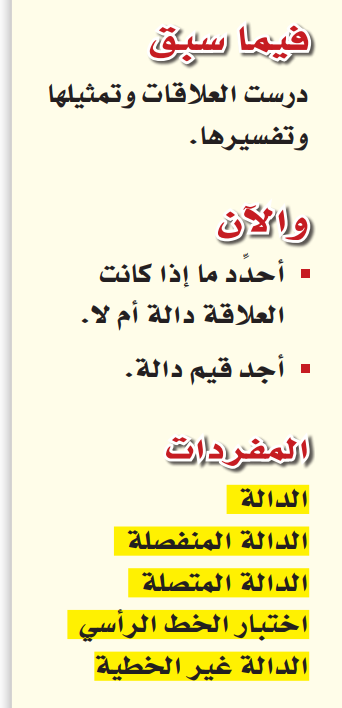 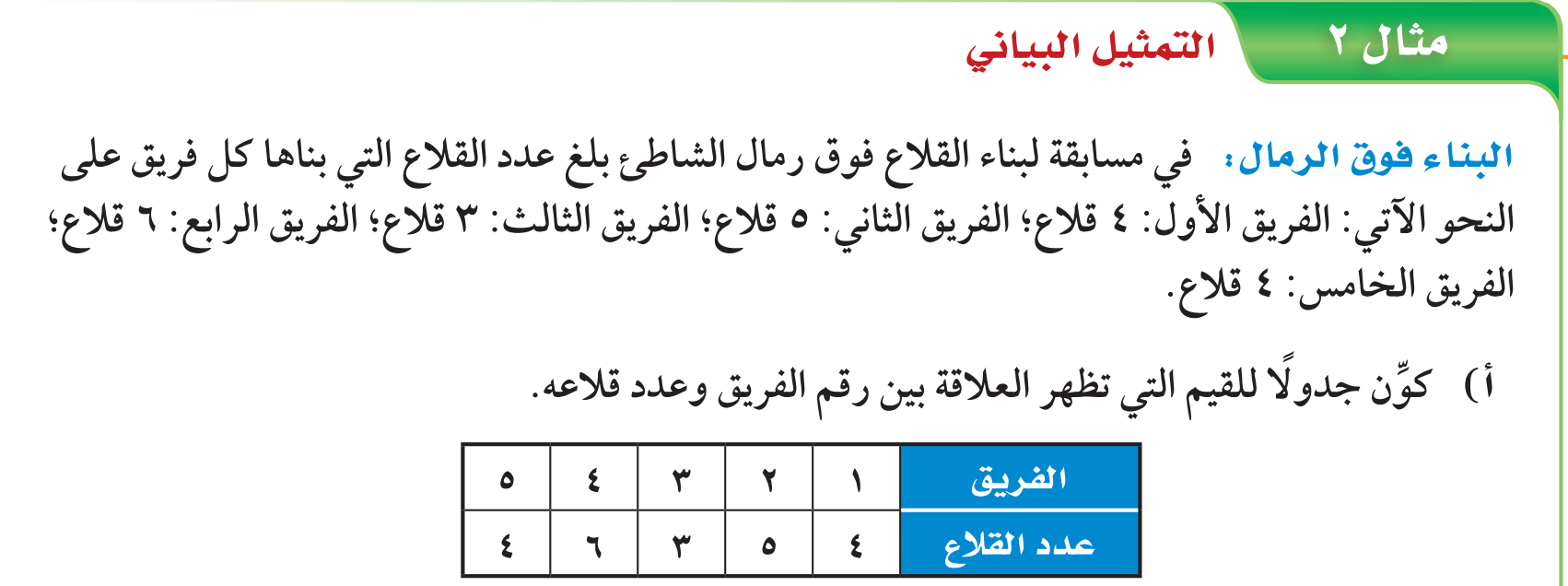 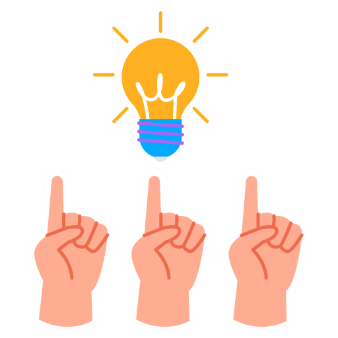 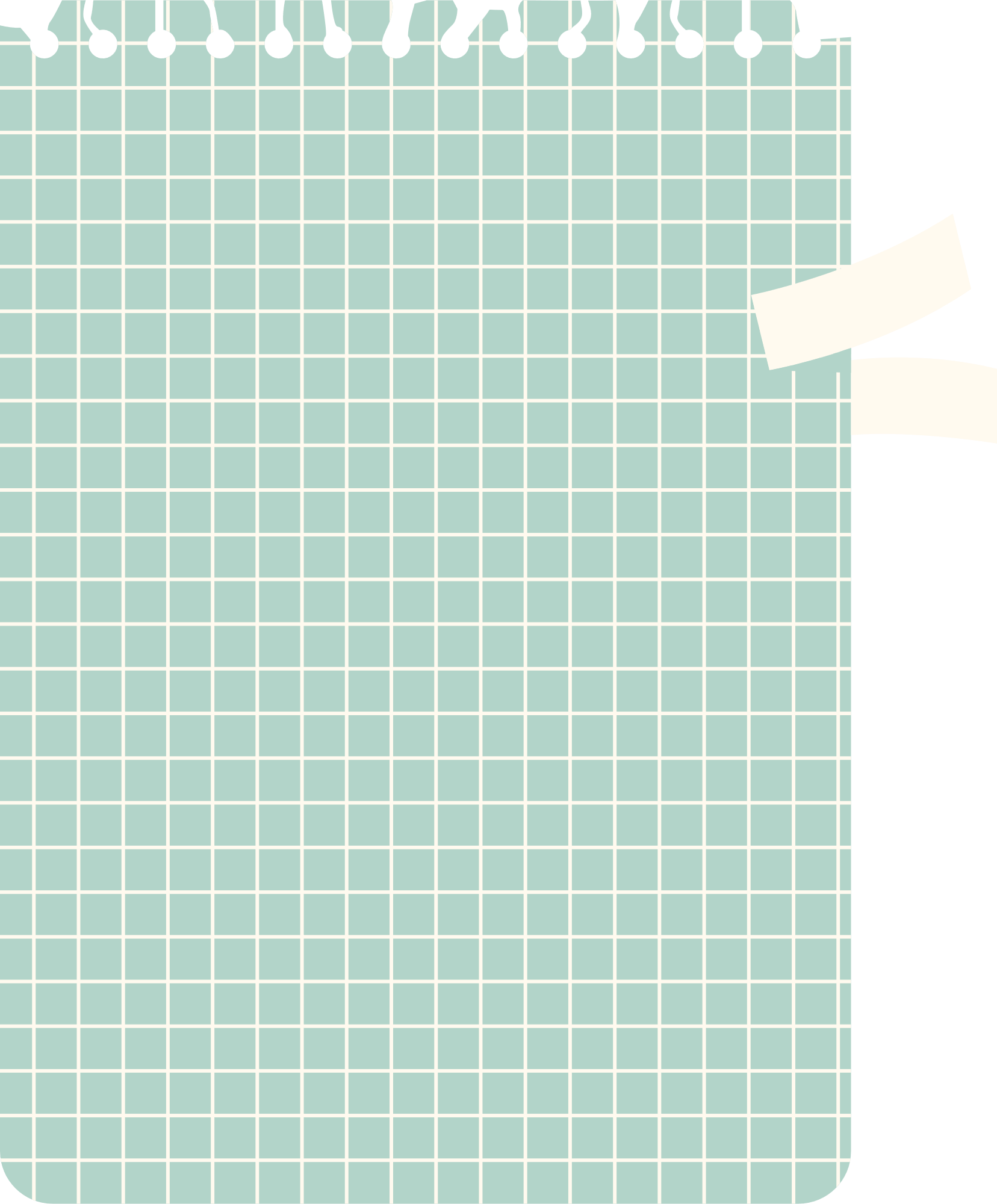 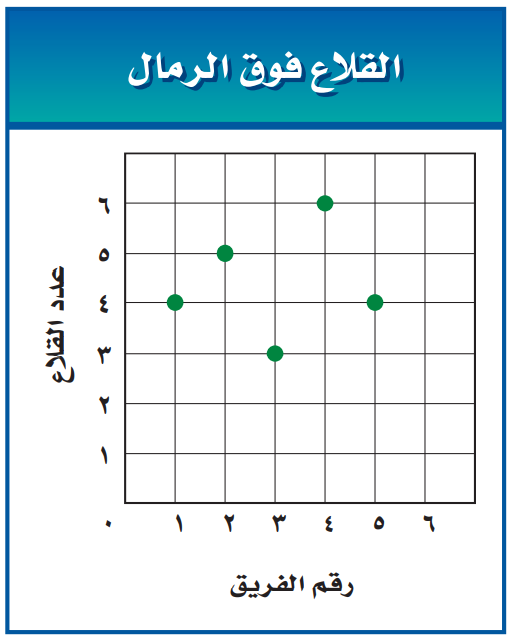 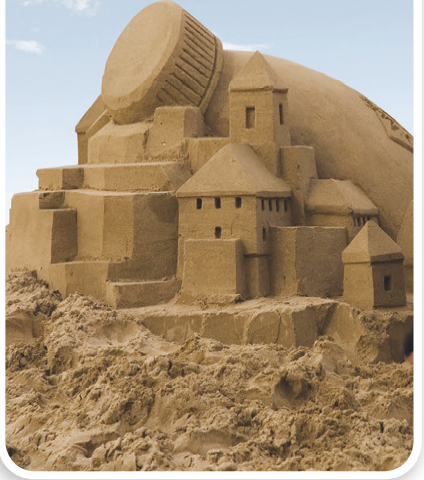 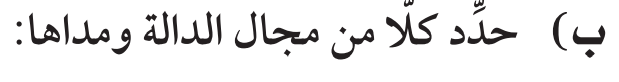 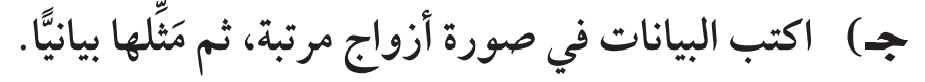 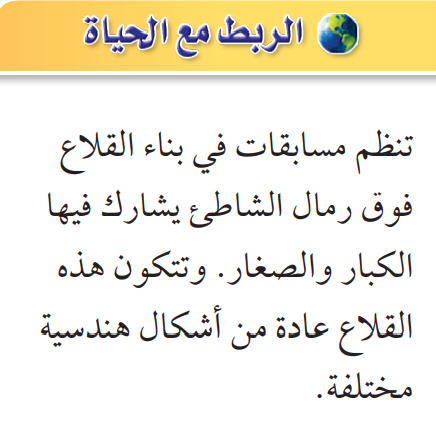 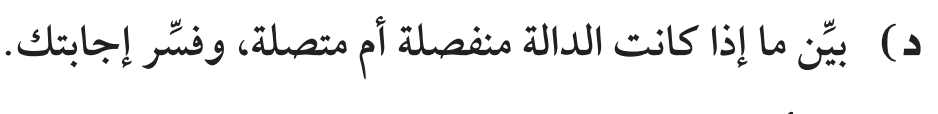 ص/ 57
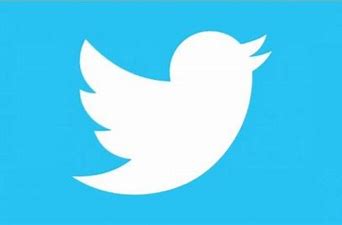 @mimaalth
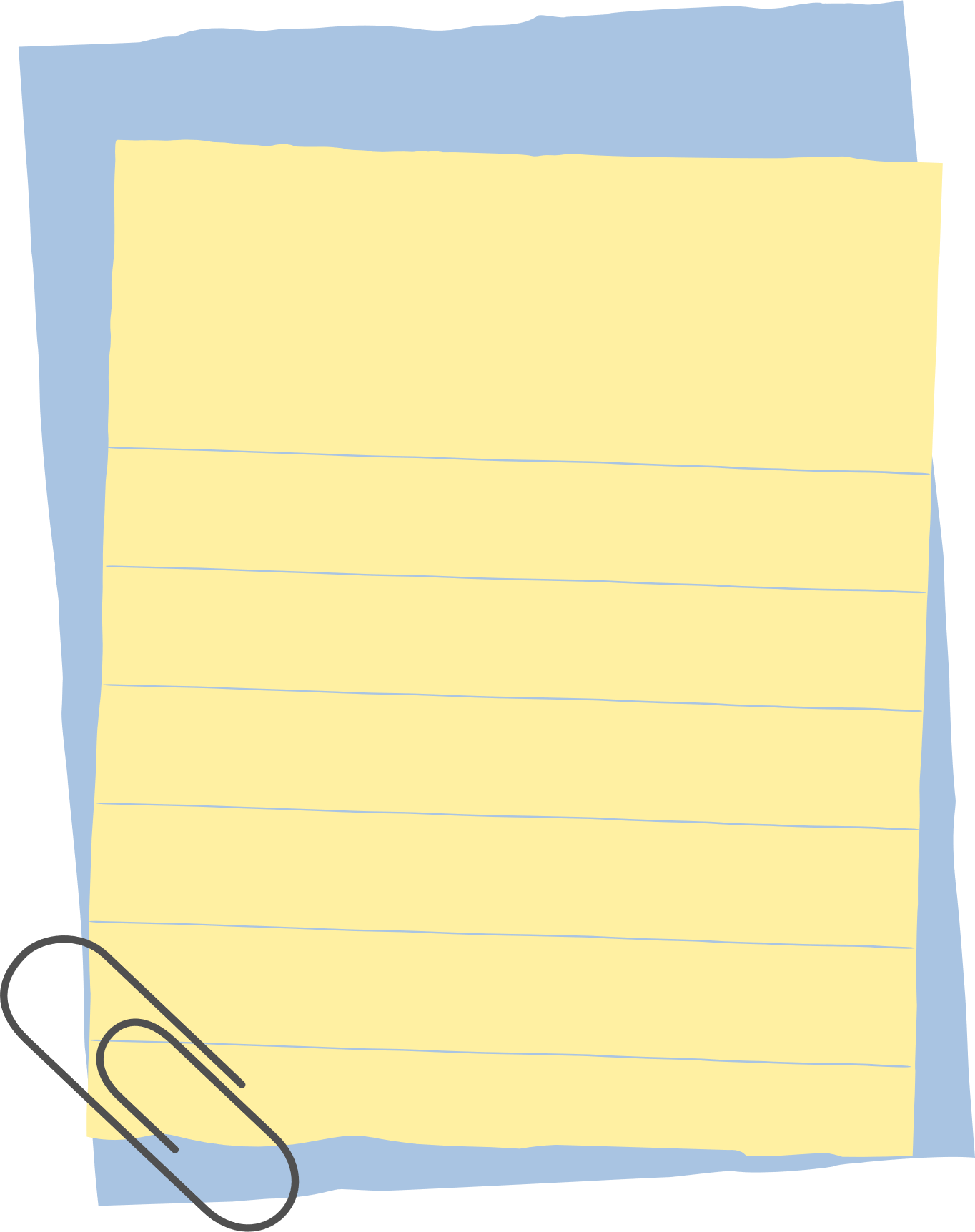 2- 2  الـــــــــــــــدوال
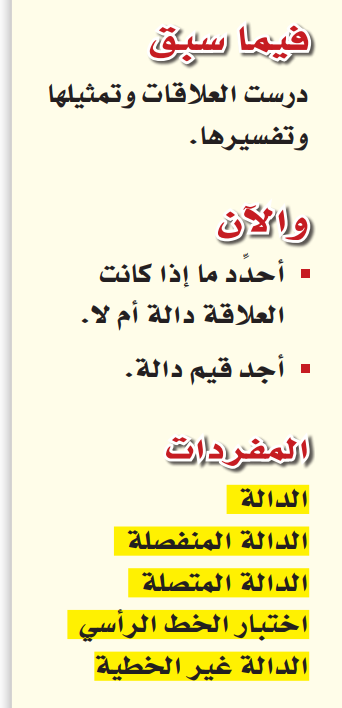 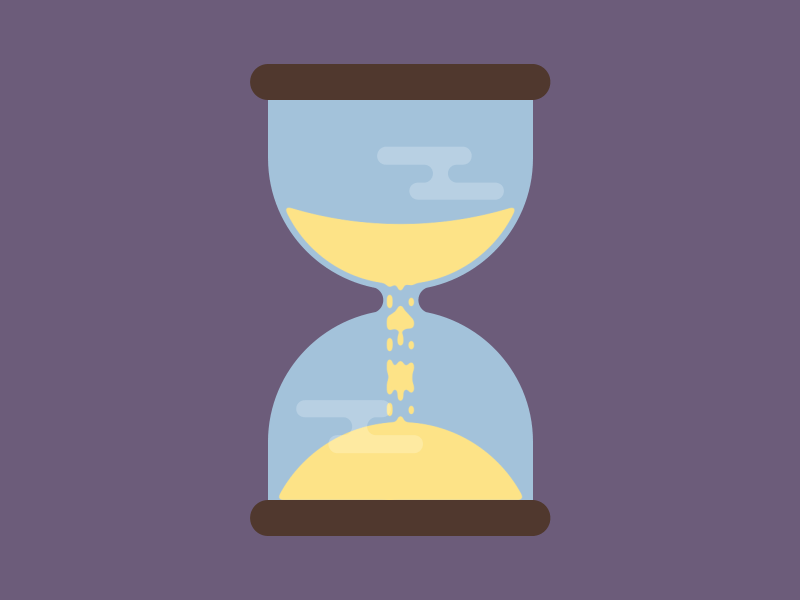 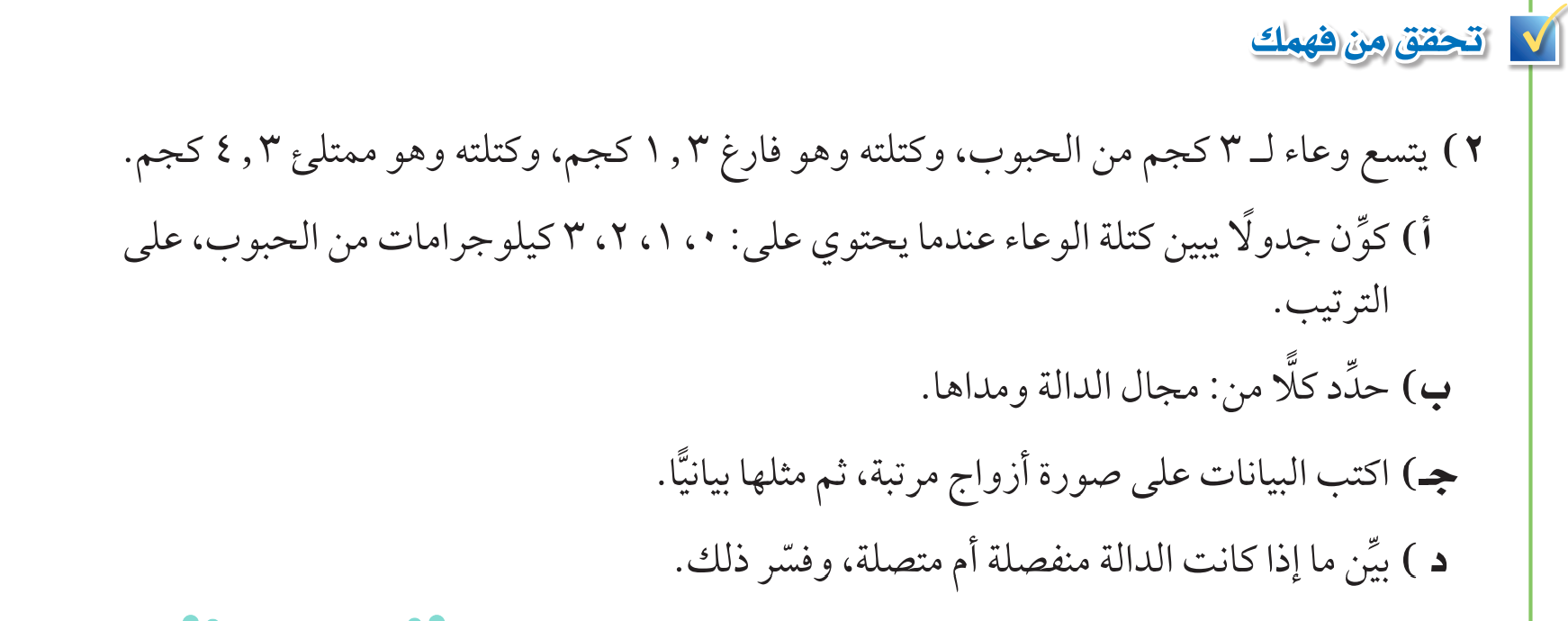 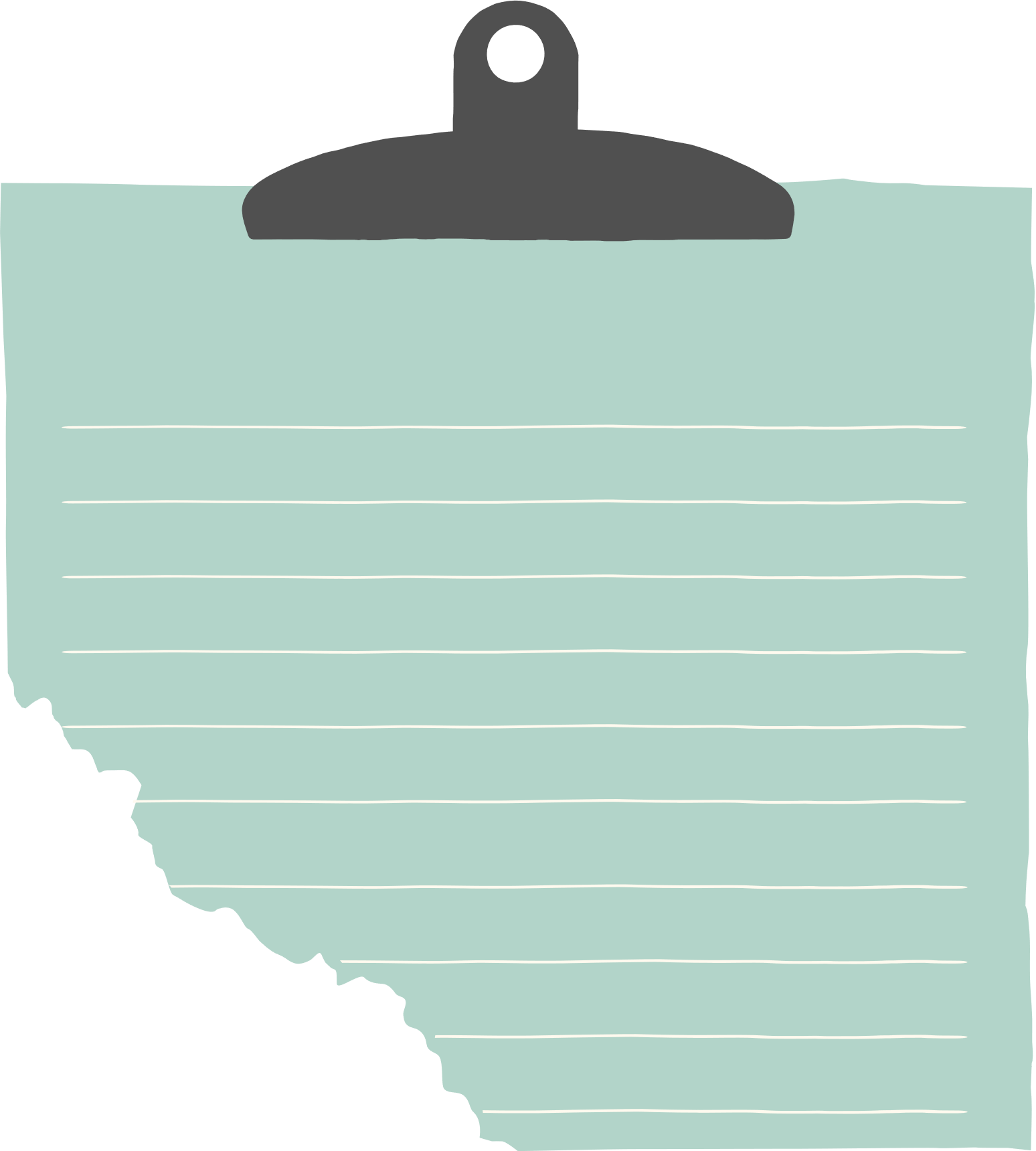 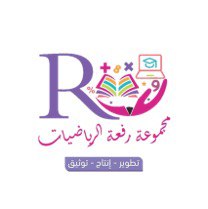 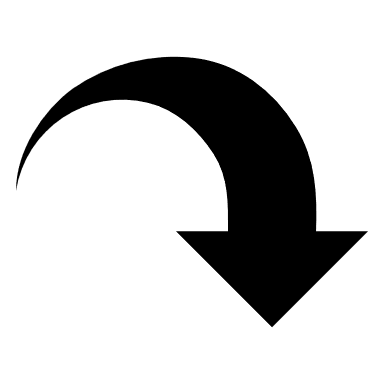 ص/    57
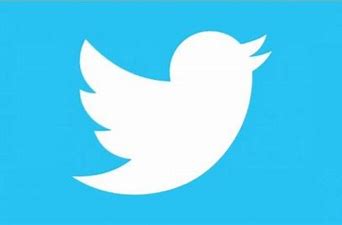 @mimaalth
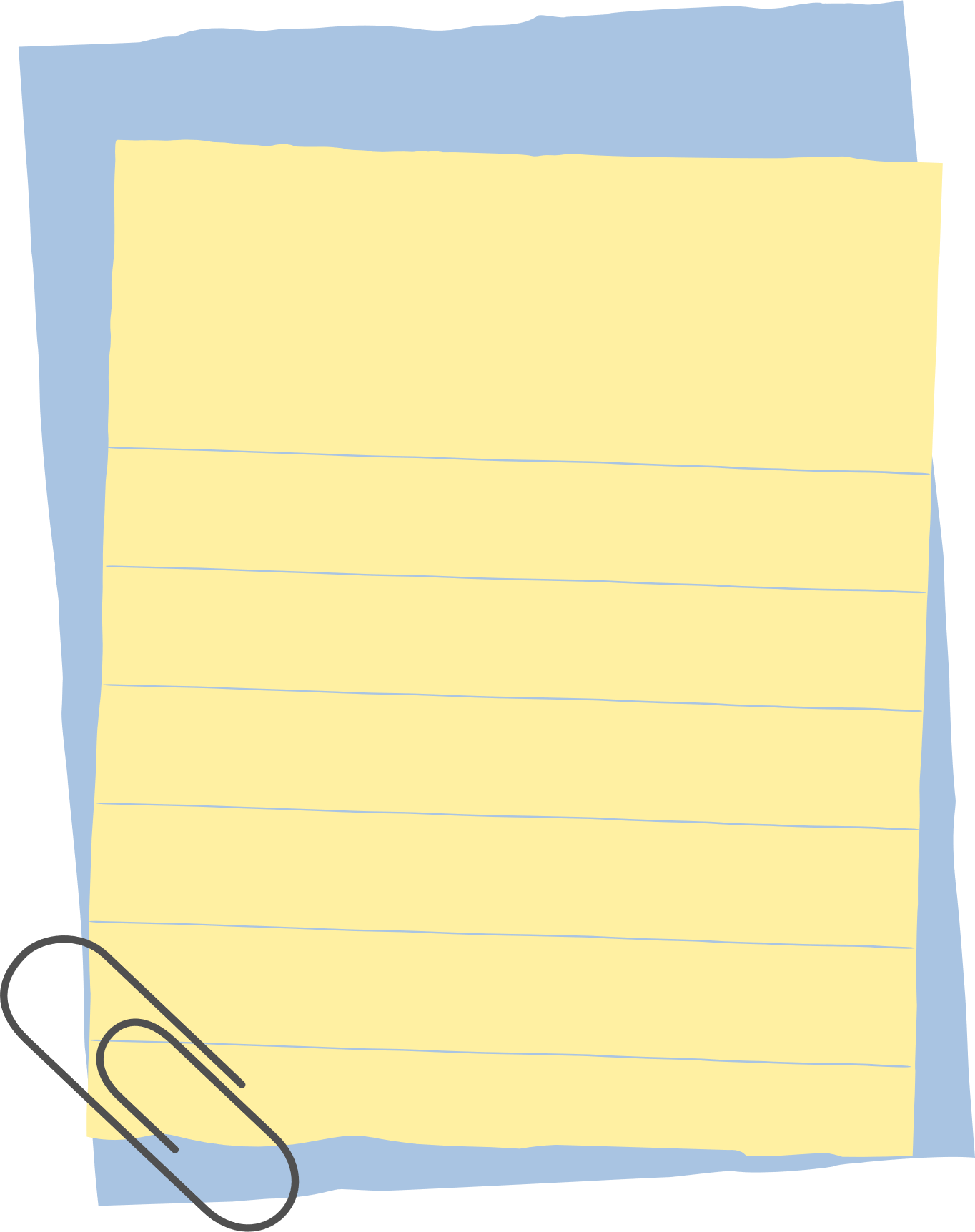 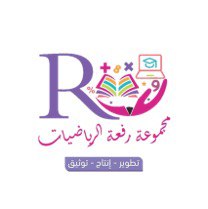 2- 2  الـــــــــــــــدوال
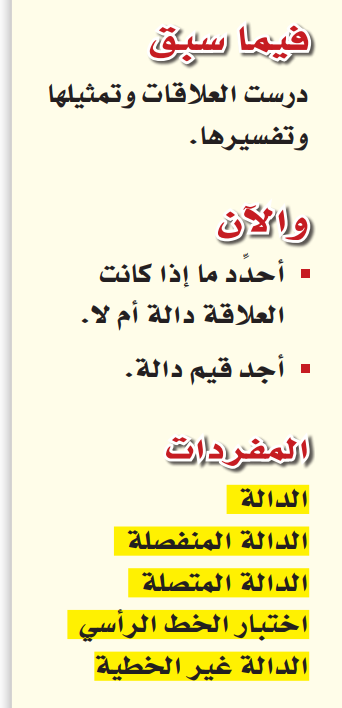 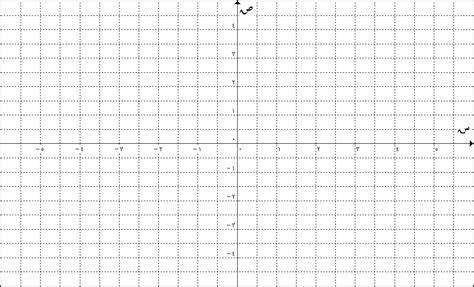 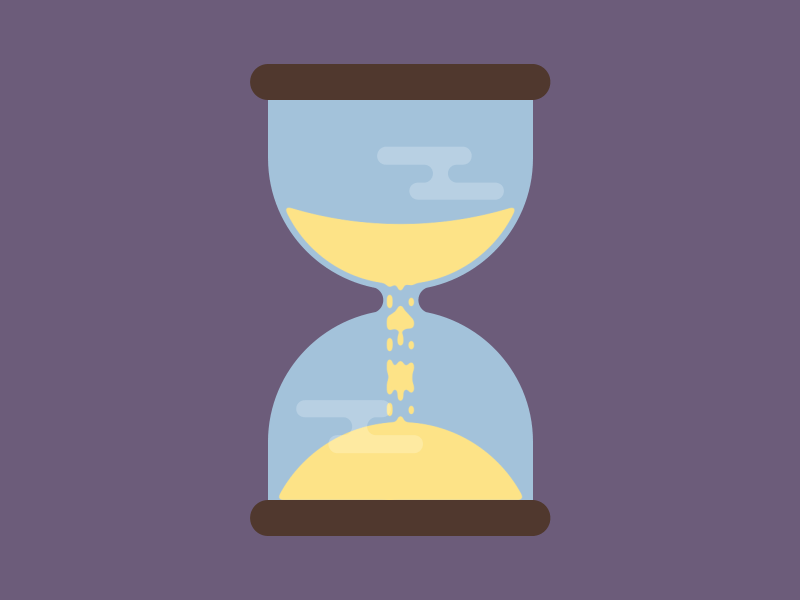 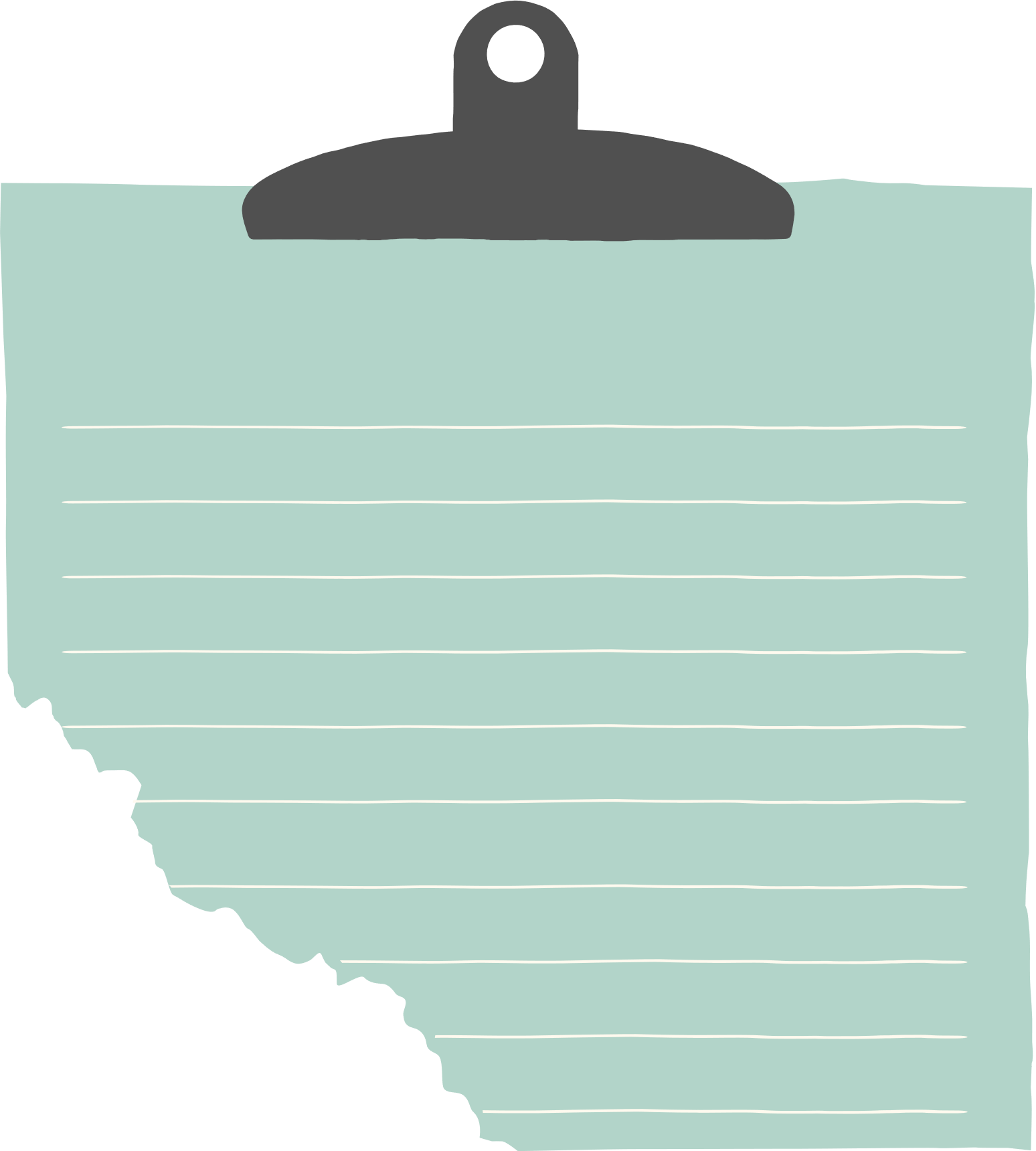 التمثيل البياني 
تحقق من فهمك 
(ب)
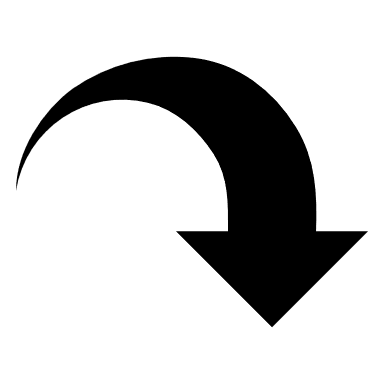 ص/    57
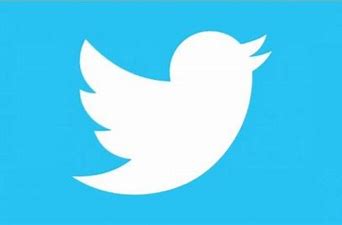 @mimaalth
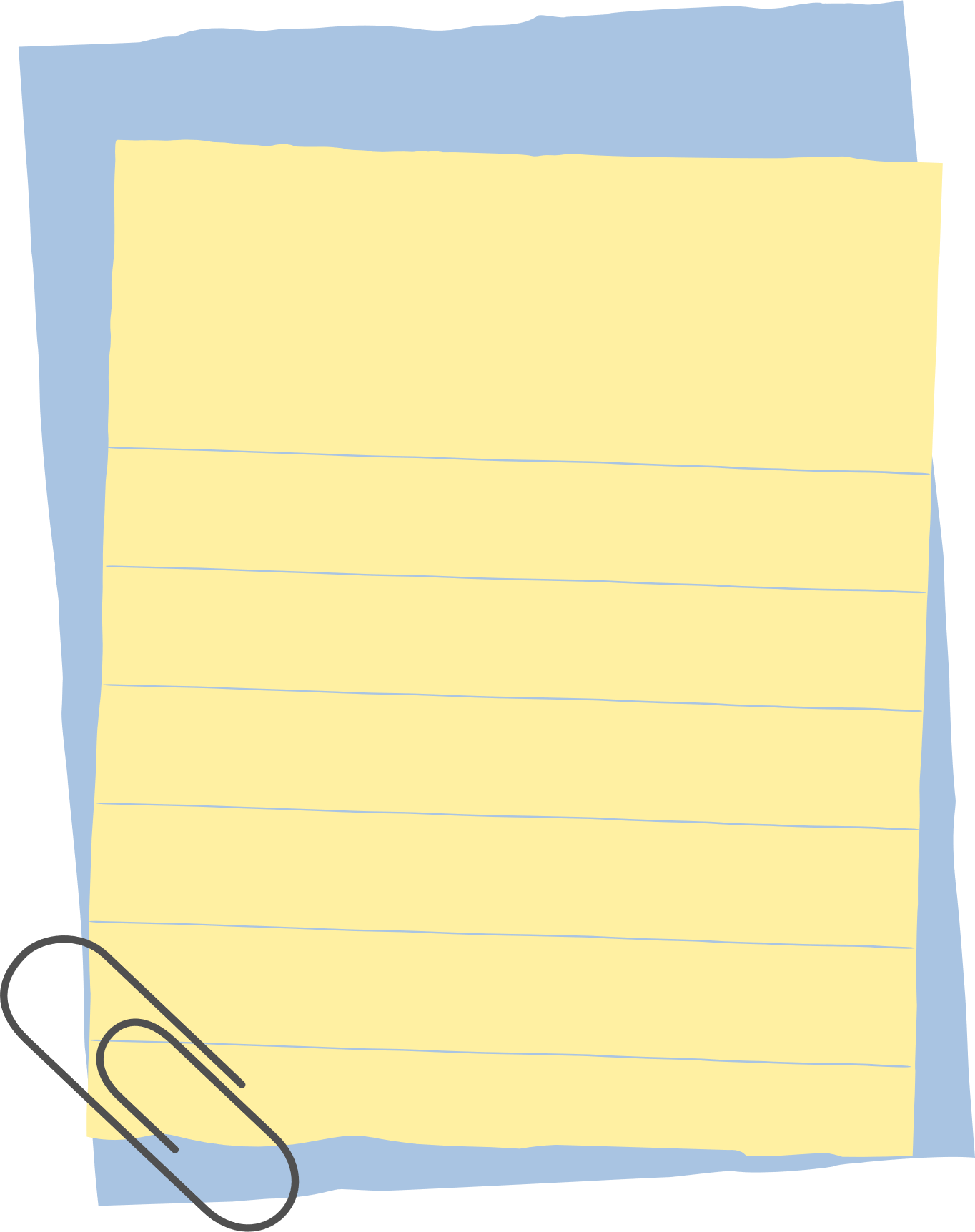 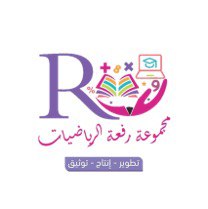 2- 2  الـــــــــــــــدوال
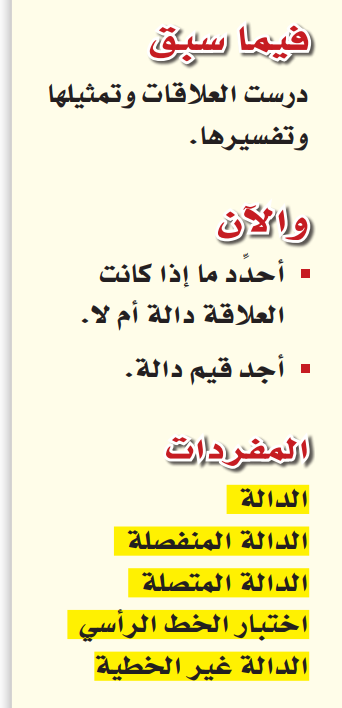 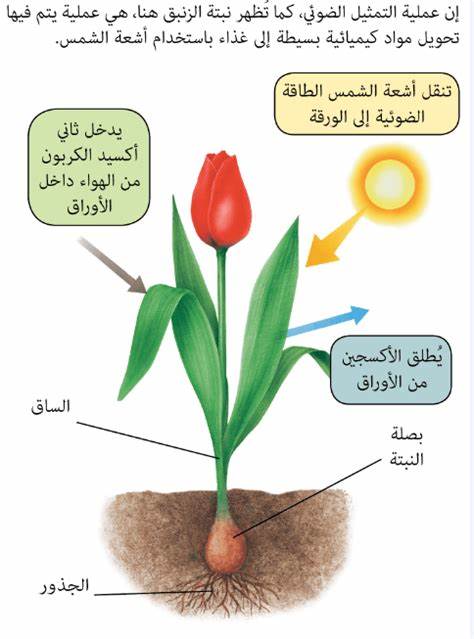 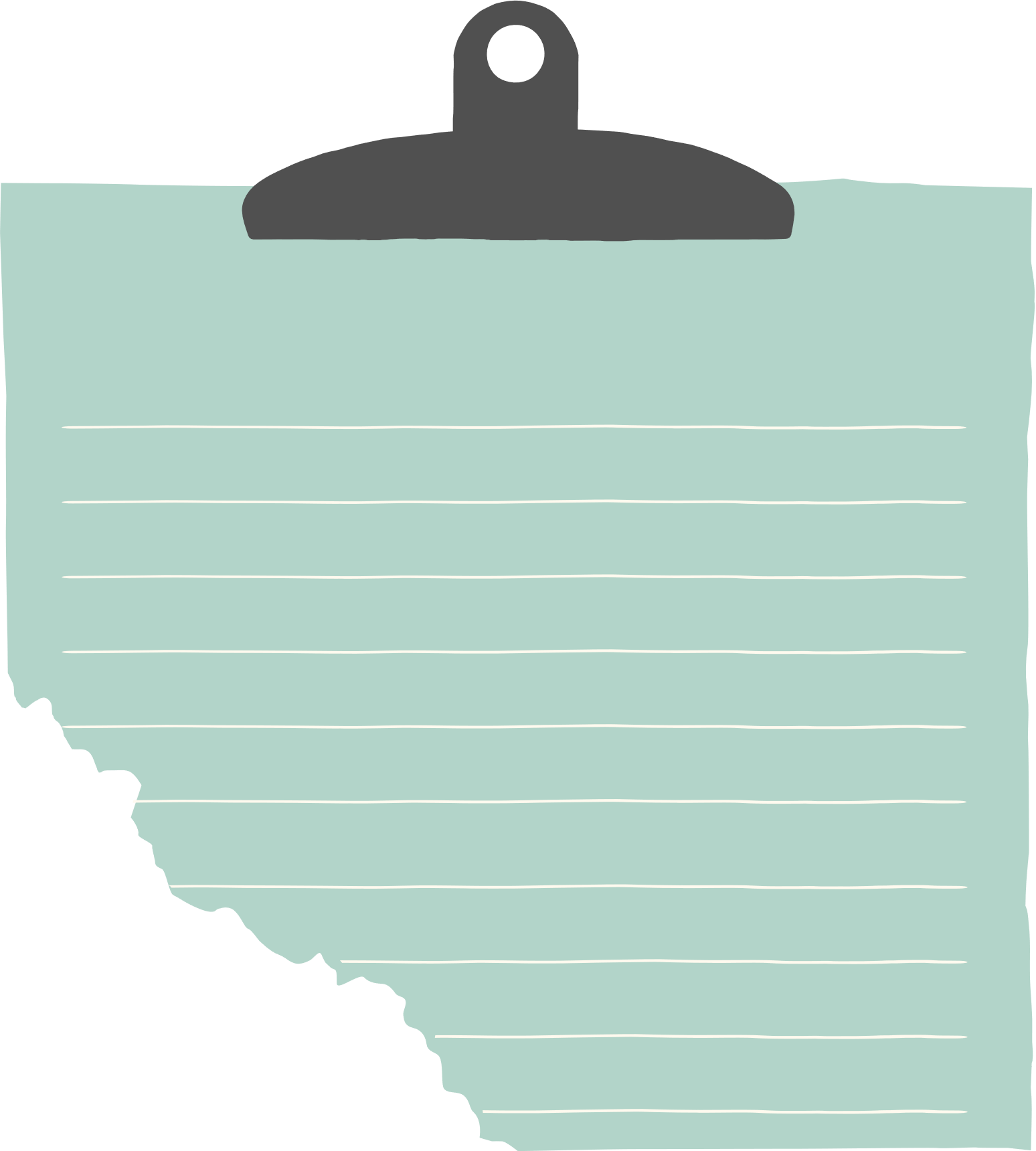 التمثيل الضوئي 
له مدخلات
 ومخرجات
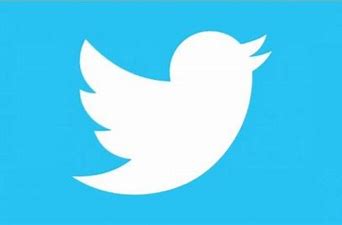 @mimaalth
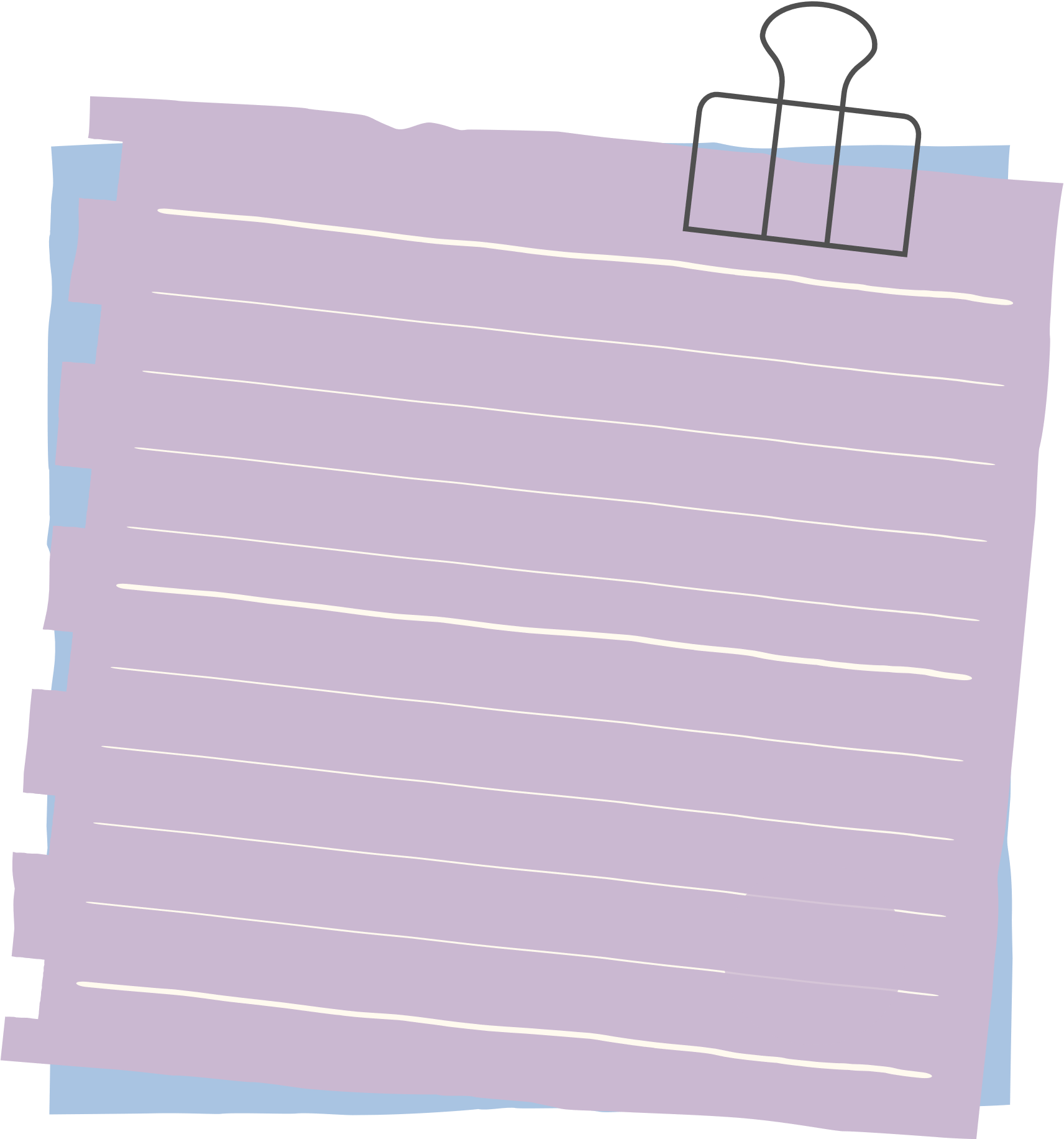 2- 2  الـــــــــــــــدوال
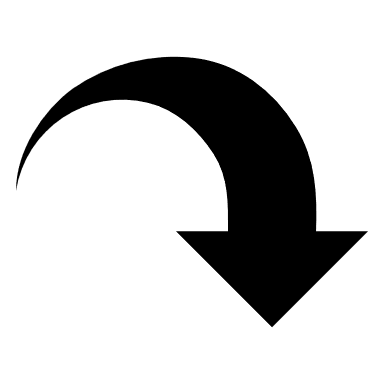 ص/   58
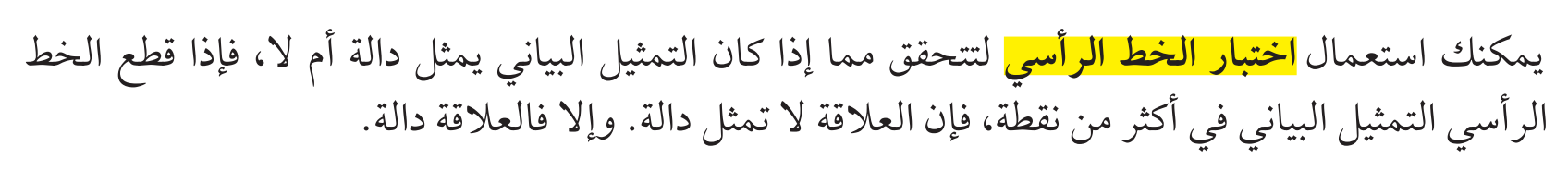 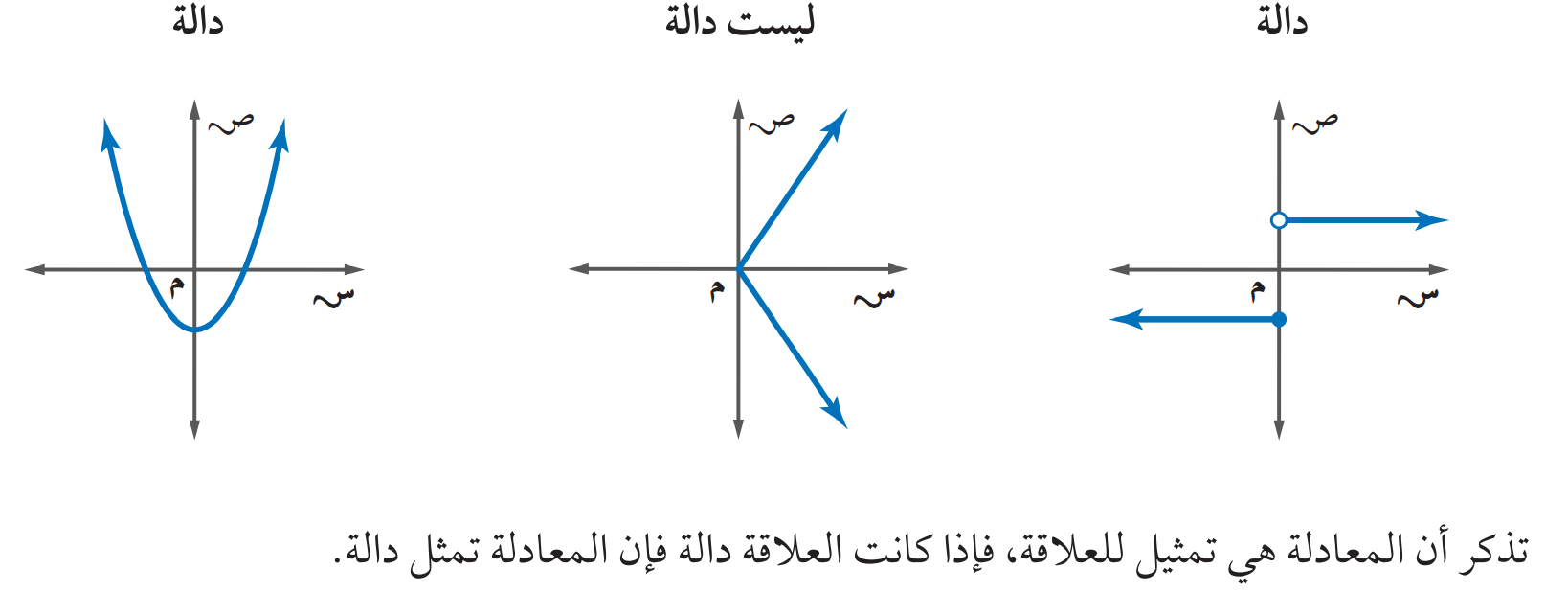 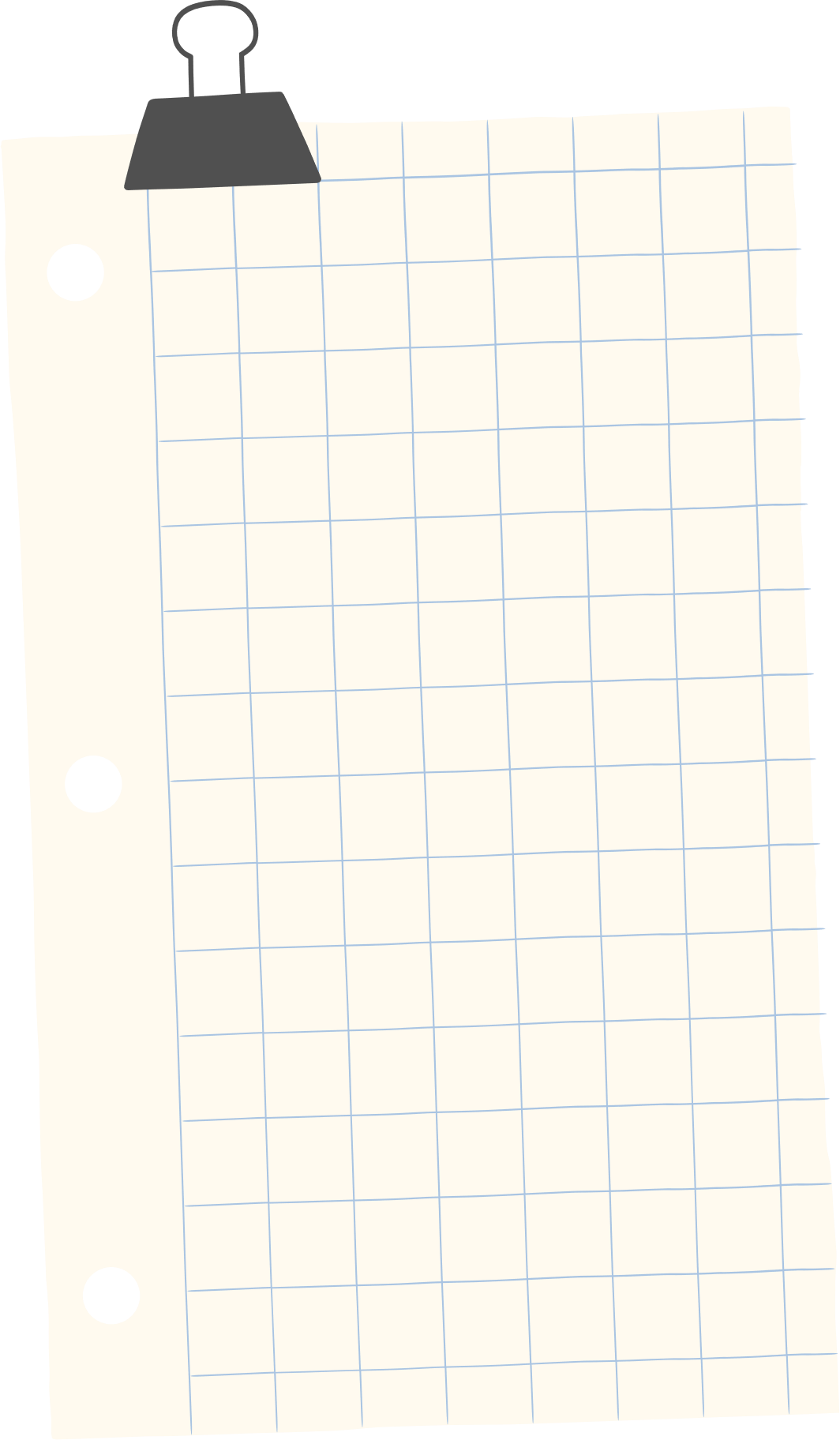 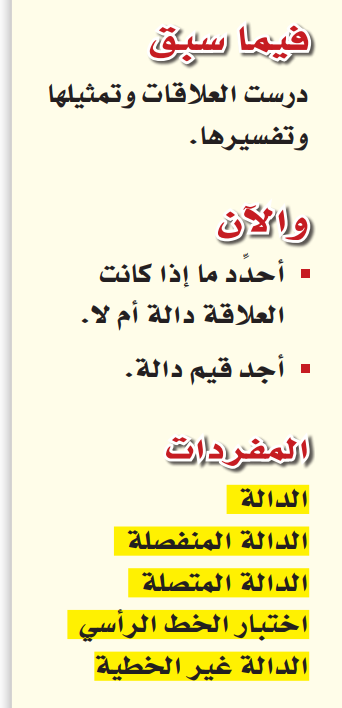 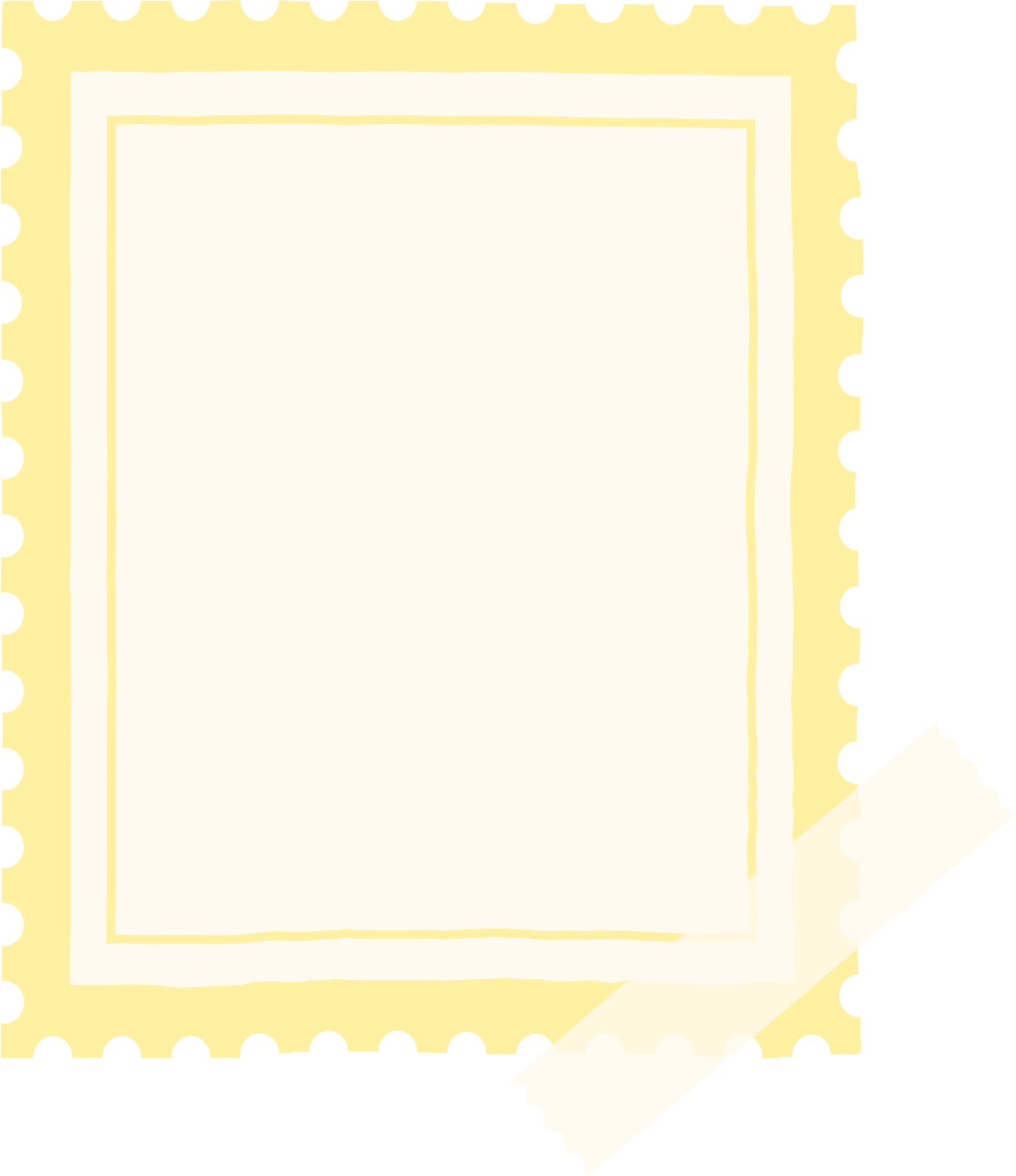 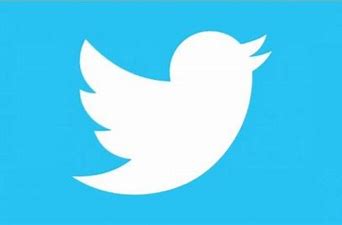 @mimaalth
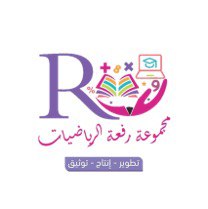 2- 2  الـــــــــــــــدوال
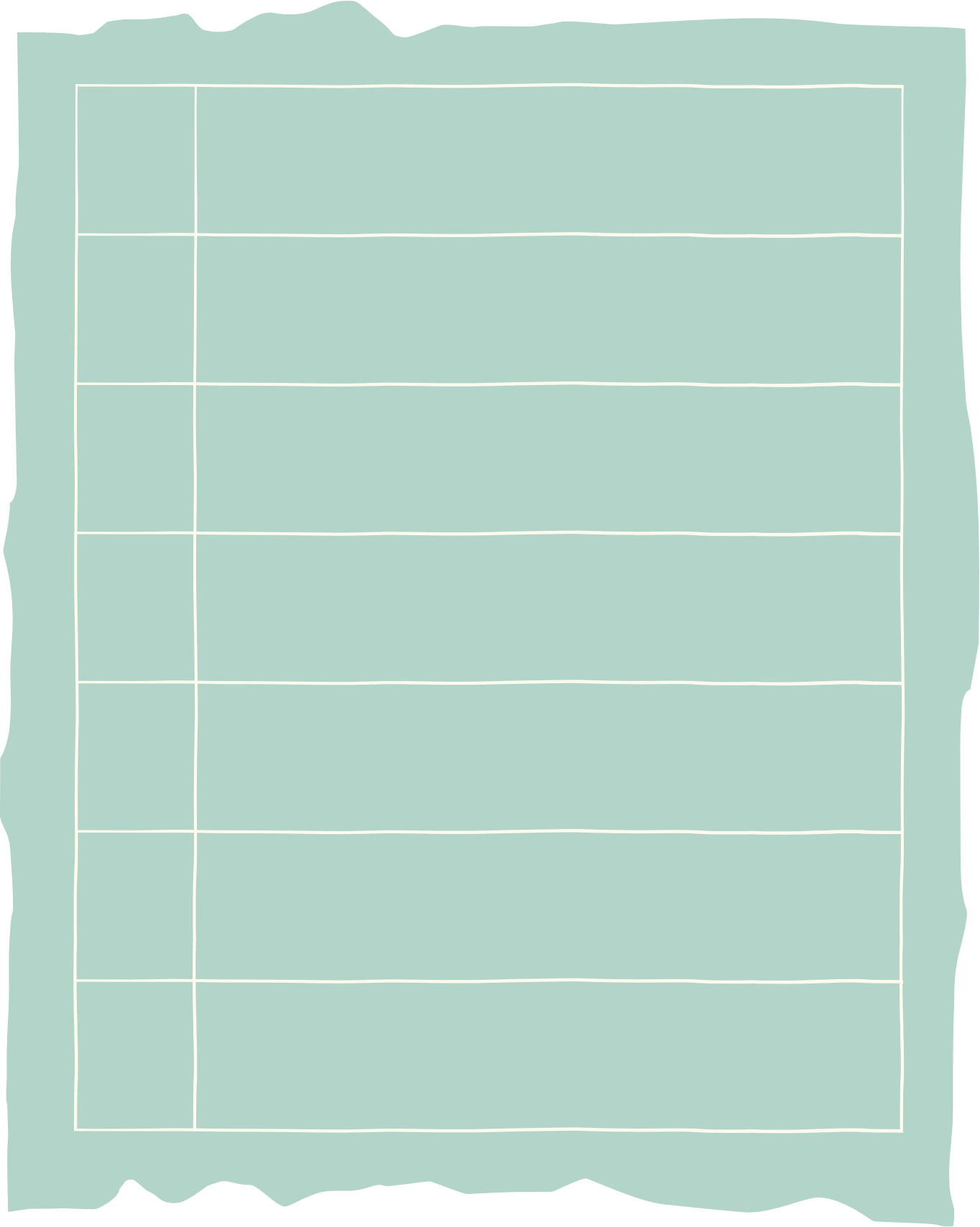 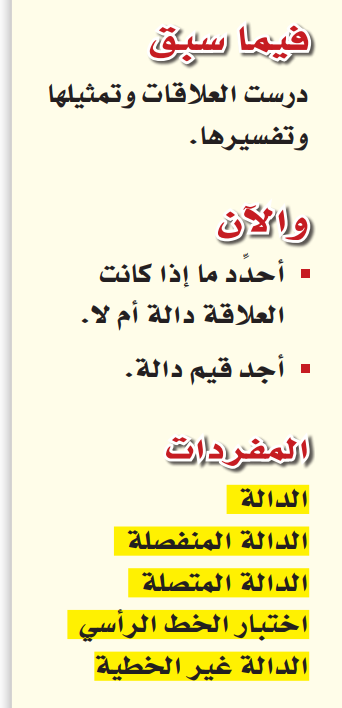 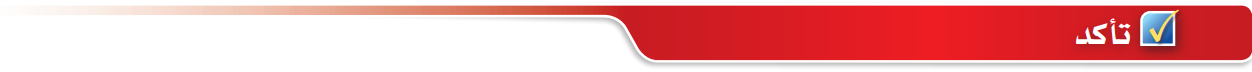 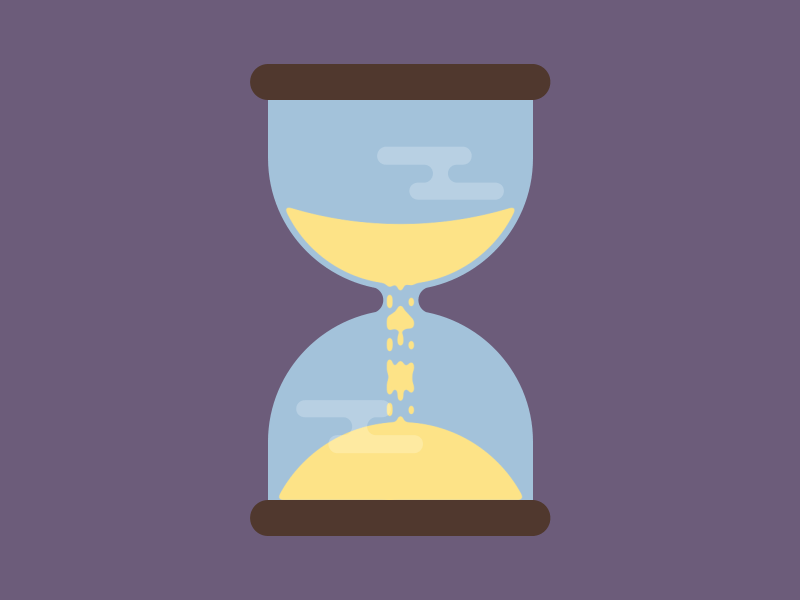 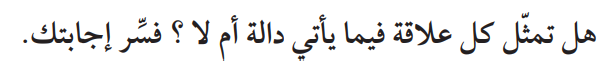 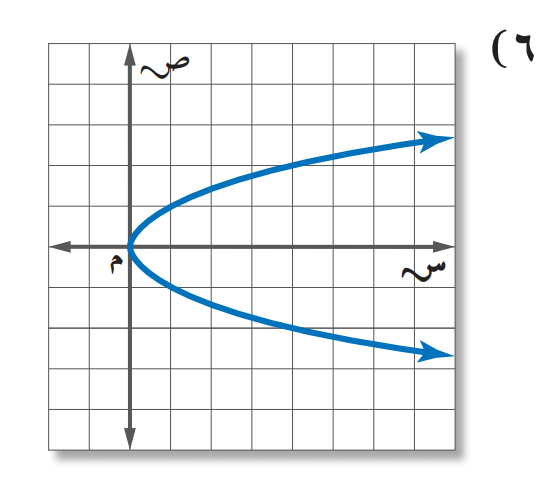 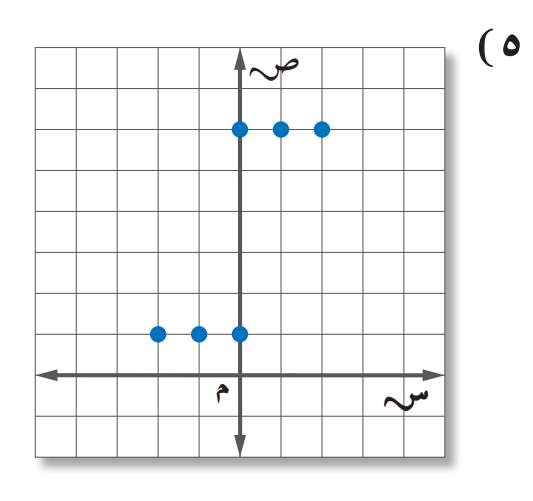 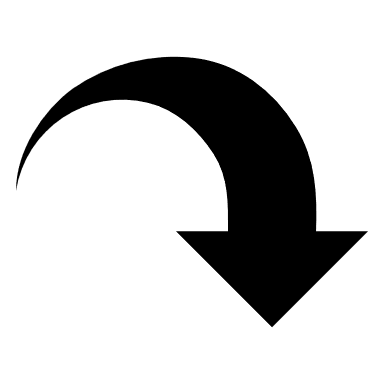 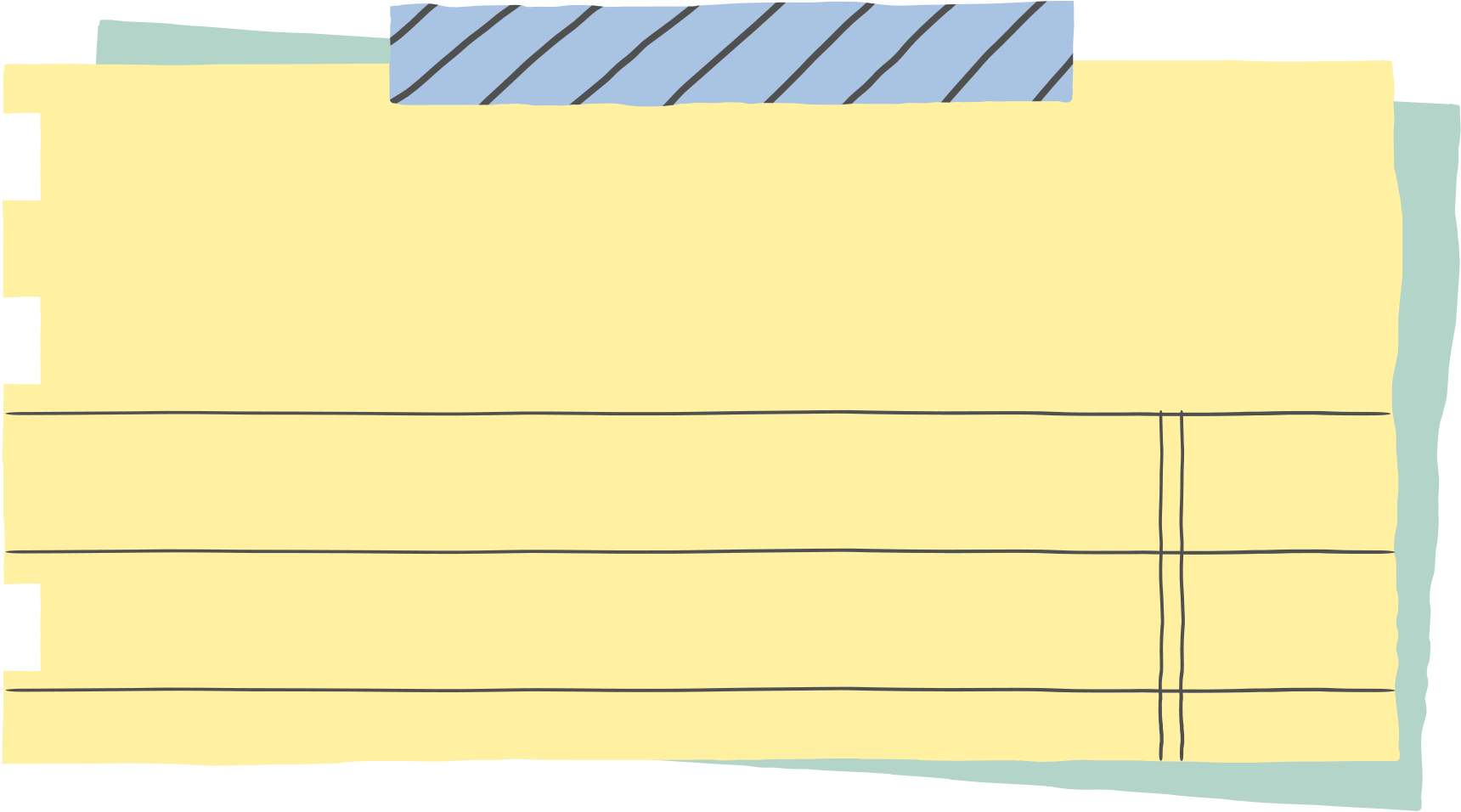 ص/ 60
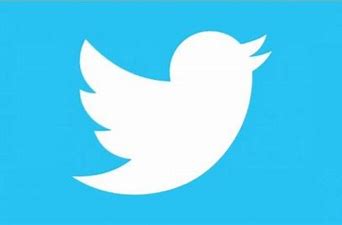 @mimaalth
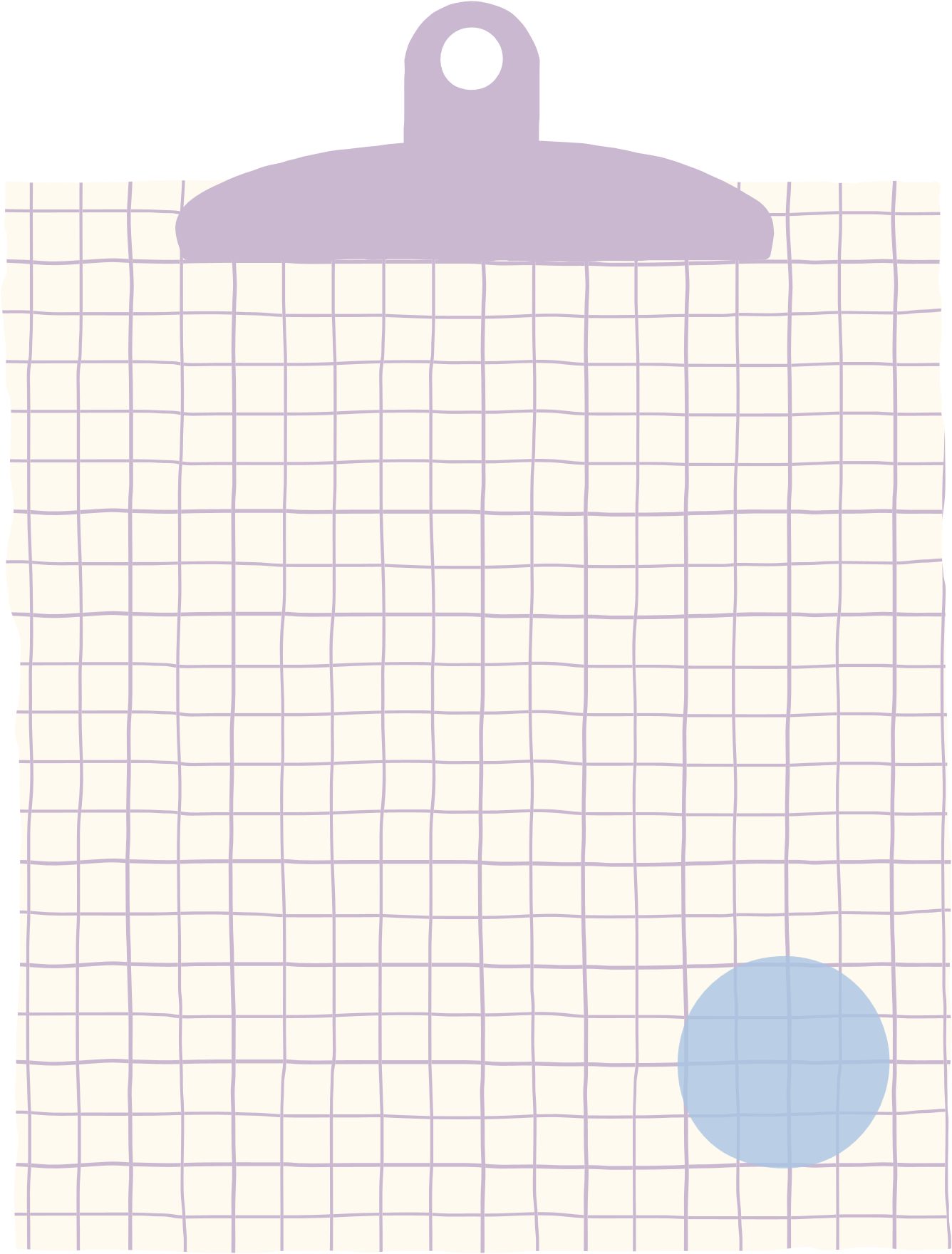 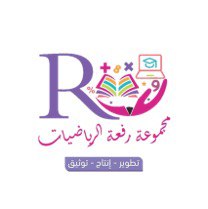 2- 2  الـــــــــــــــدوال
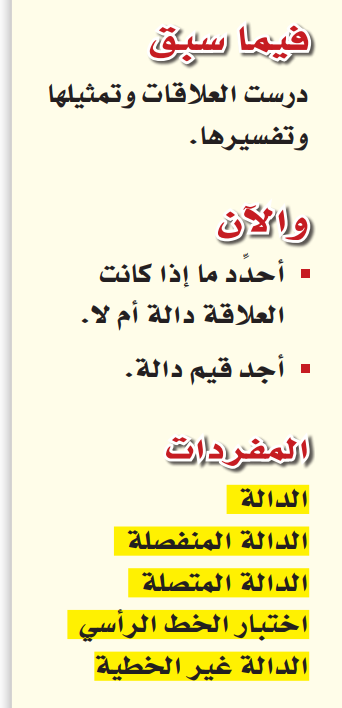 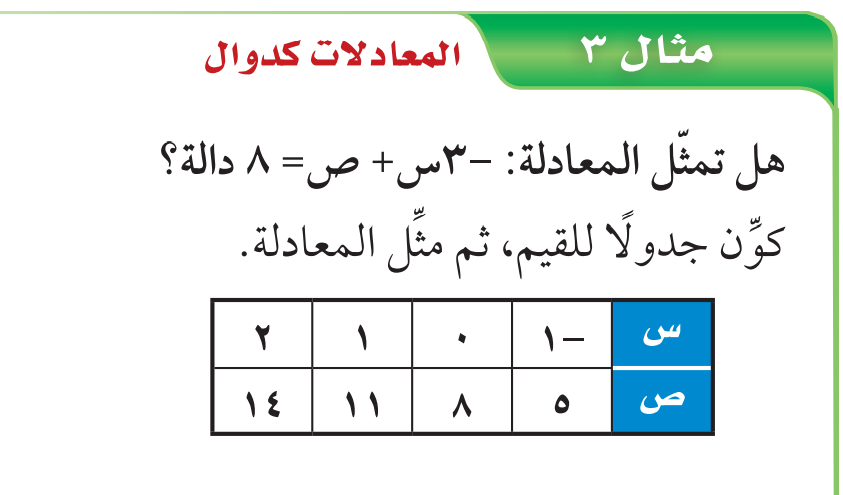 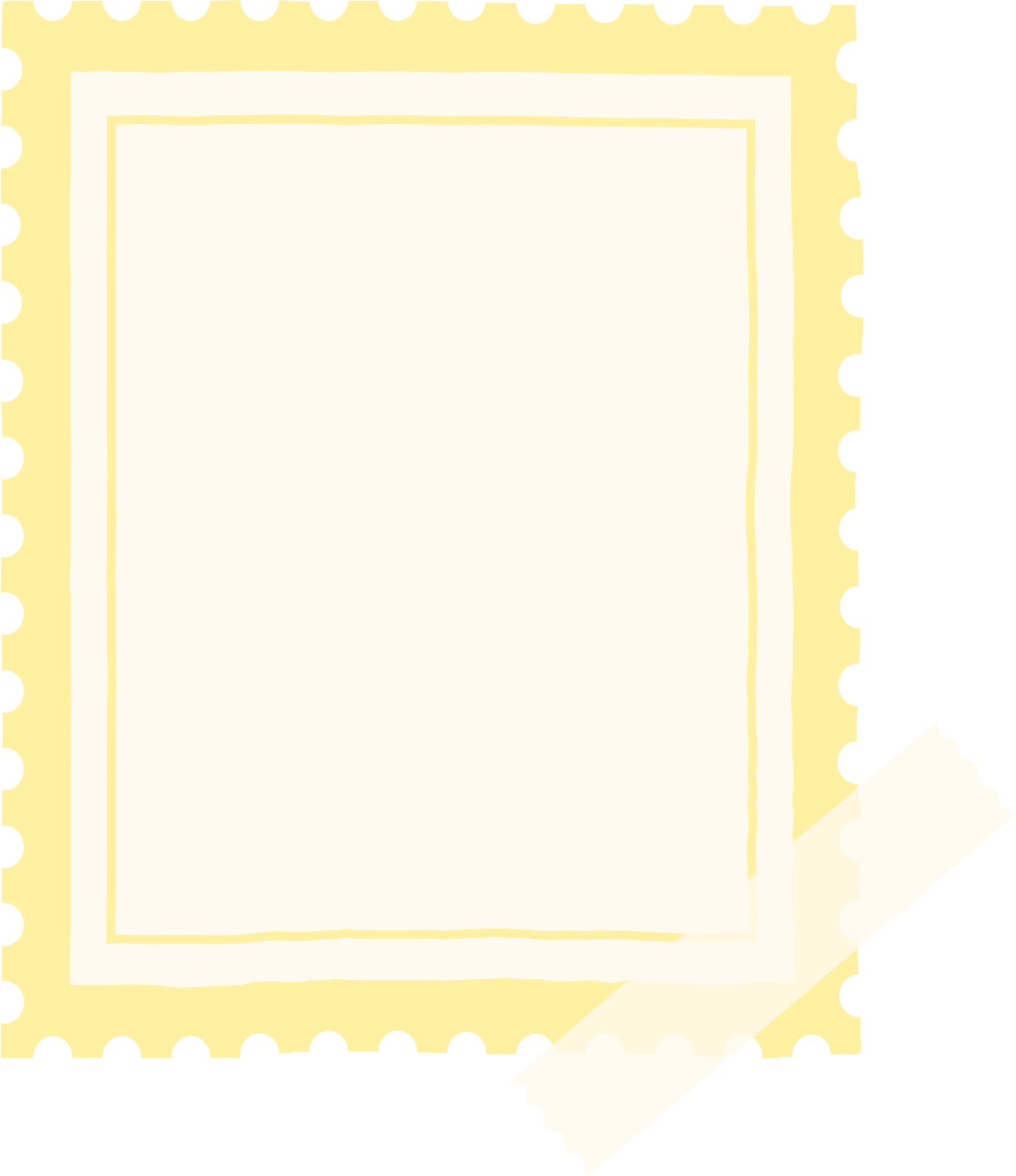 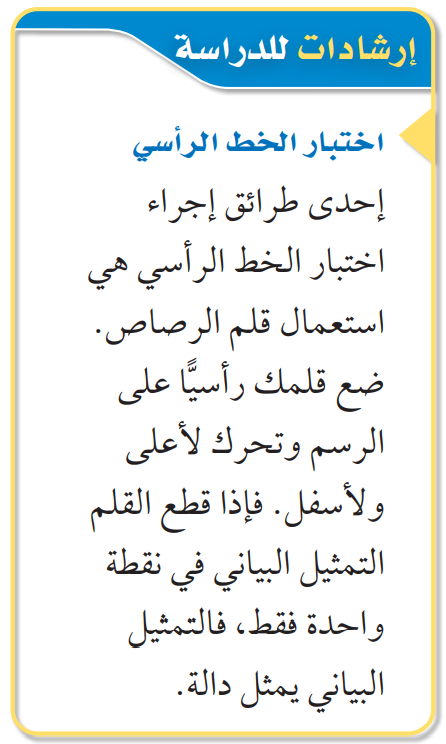 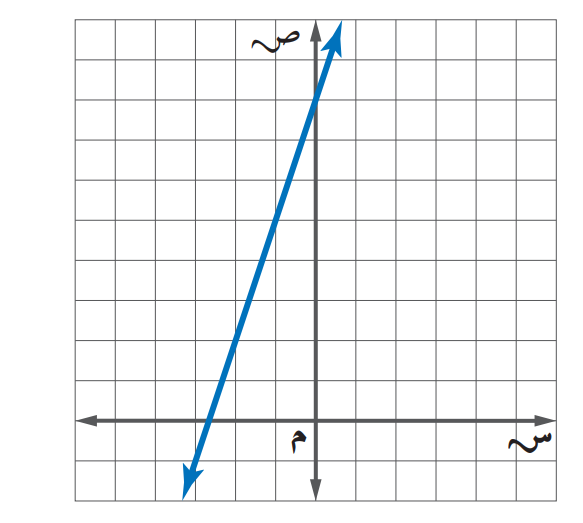 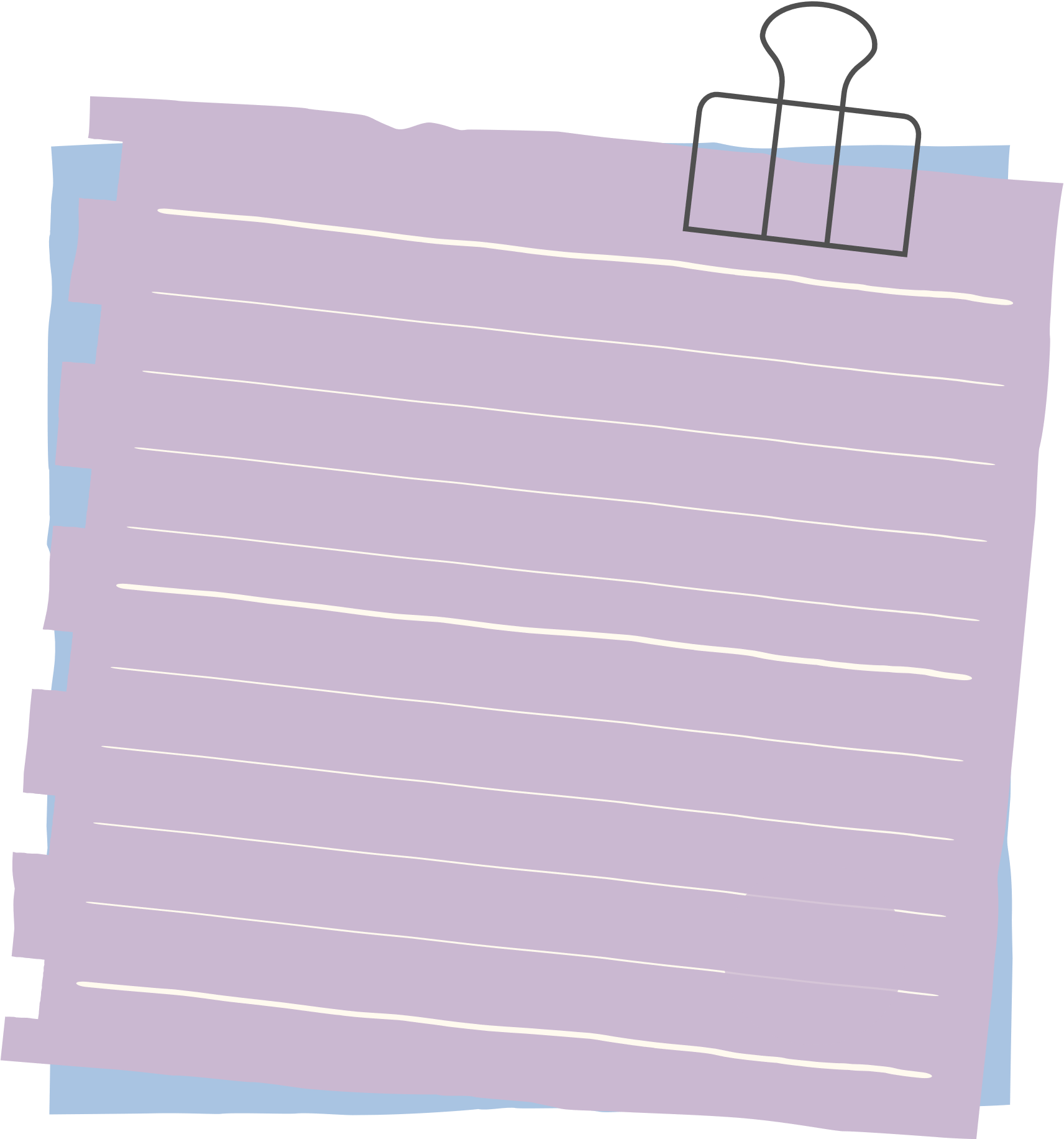 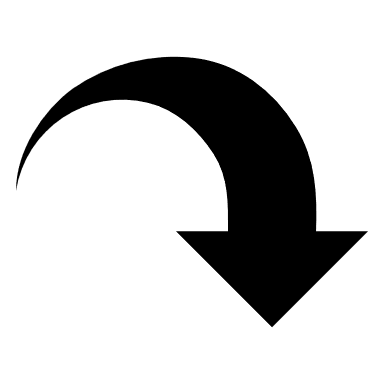 ص/ 58
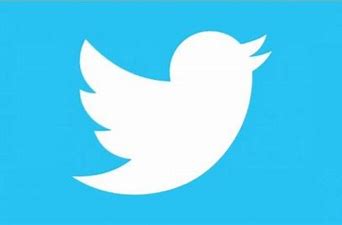 @mimaalth
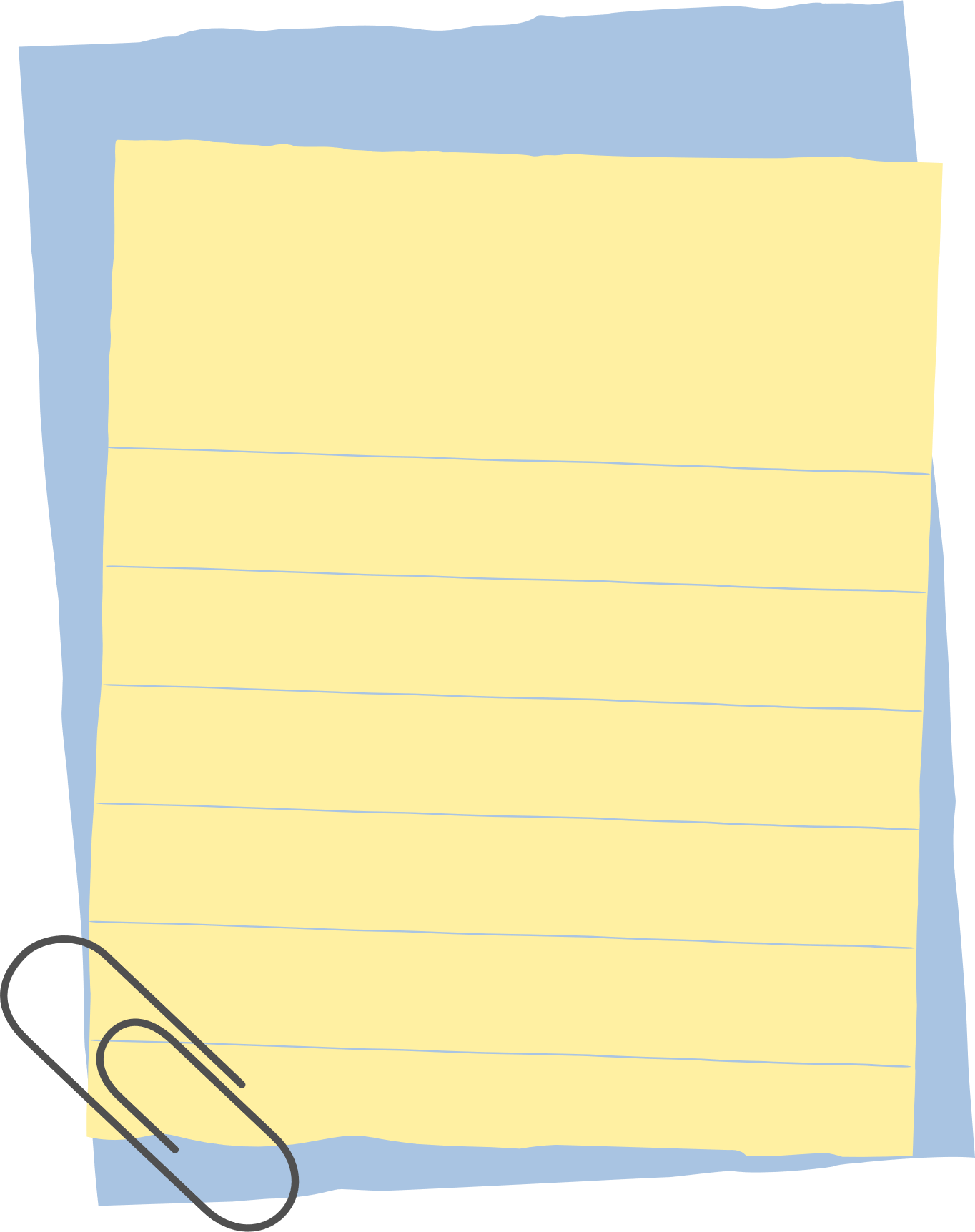 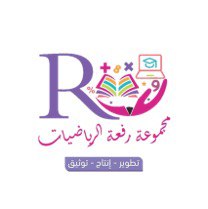 2- 2  الـــــــــــــــدوال
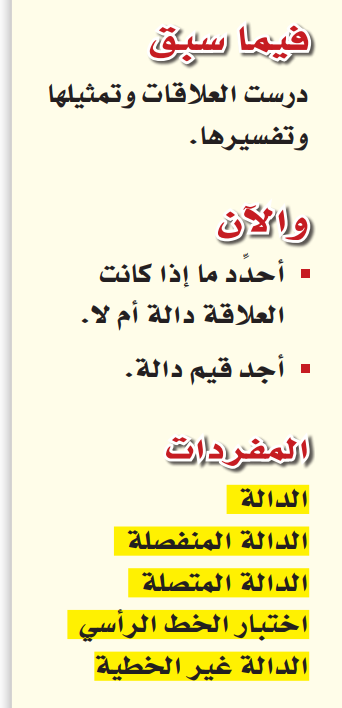 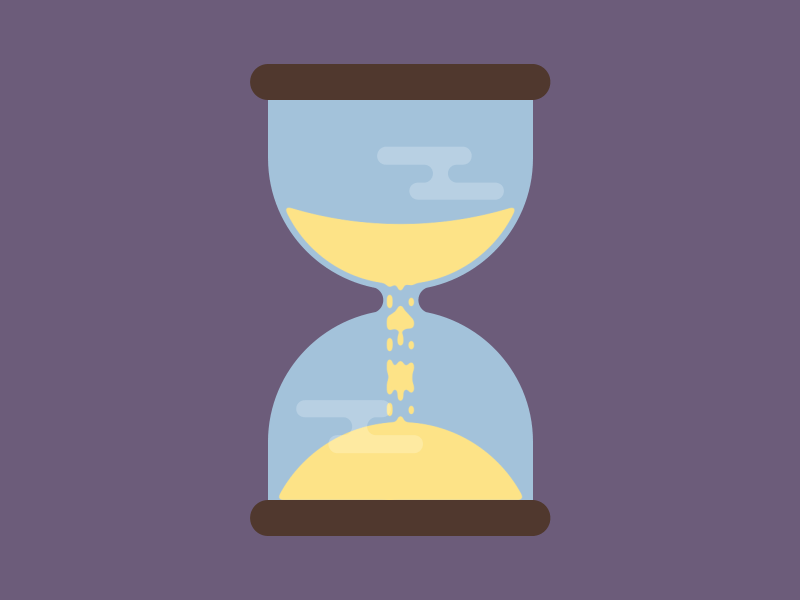 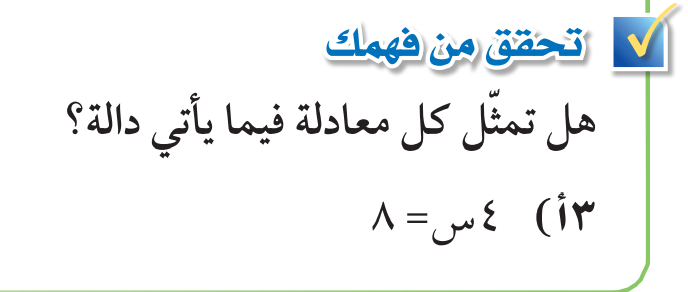 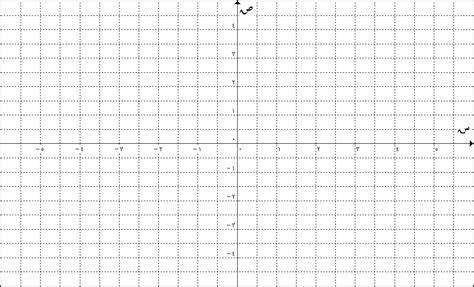 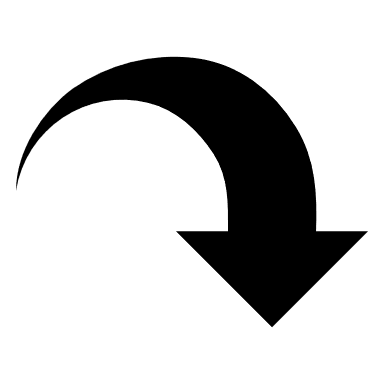 ص/    58
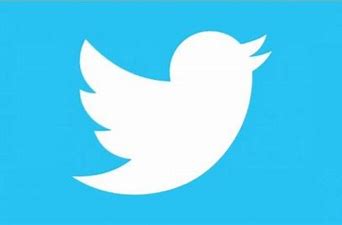 @mimaalth
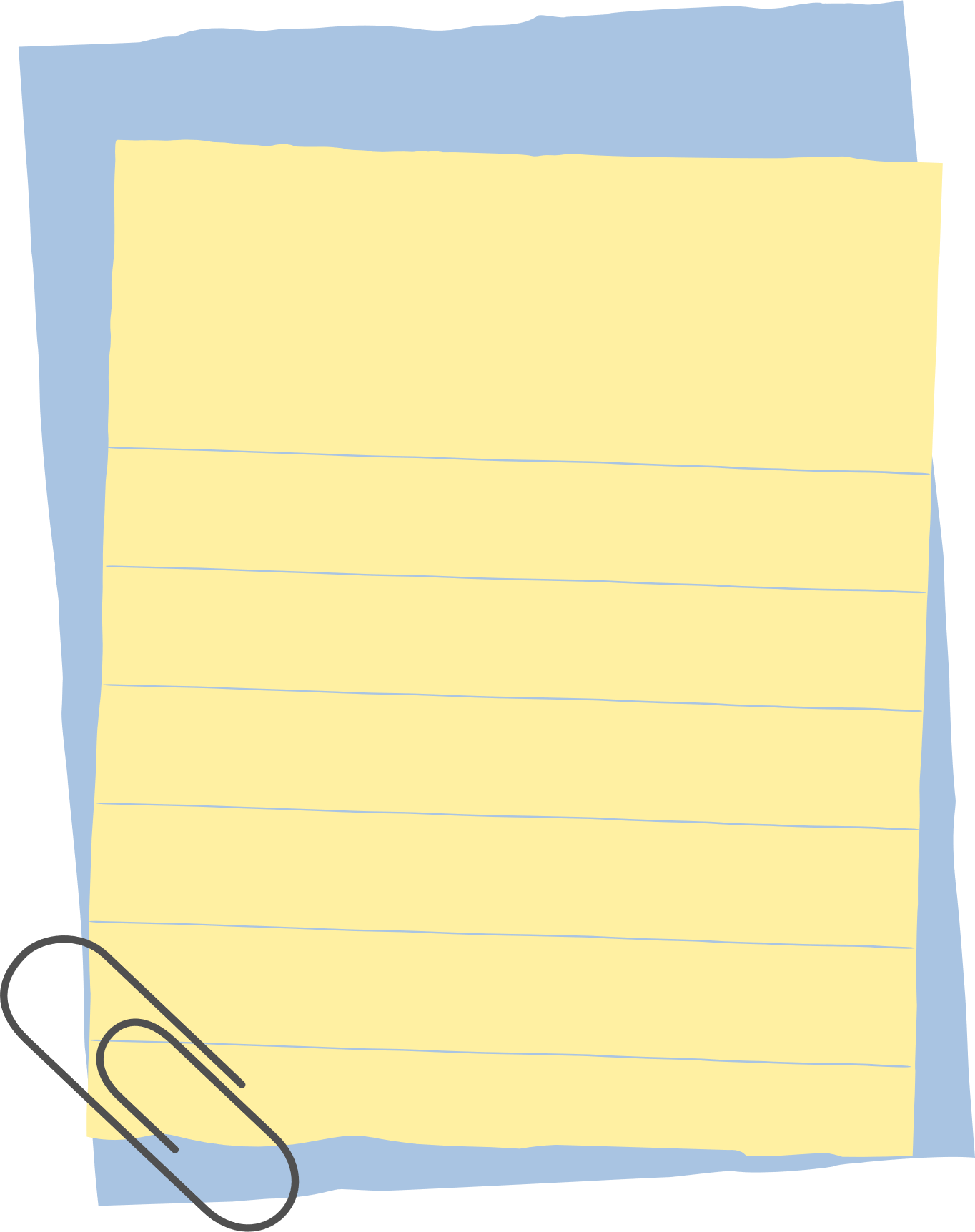 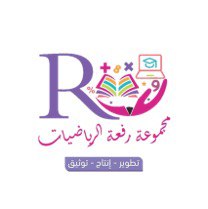 2- 2  الـــــــــــــــدوال
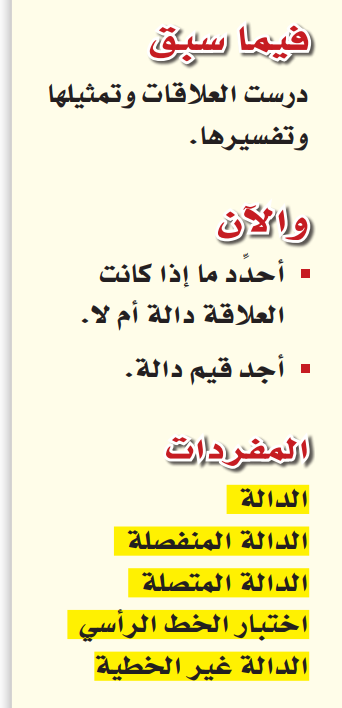 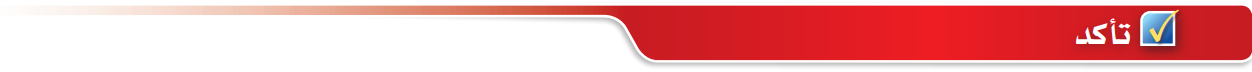 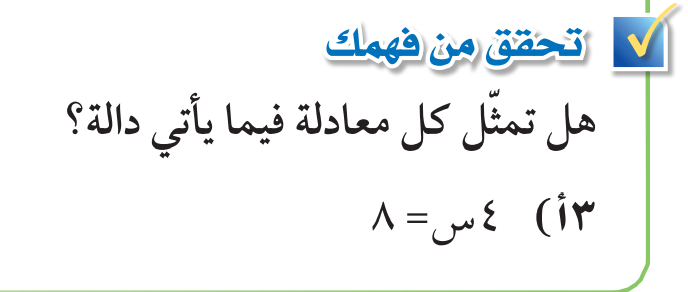 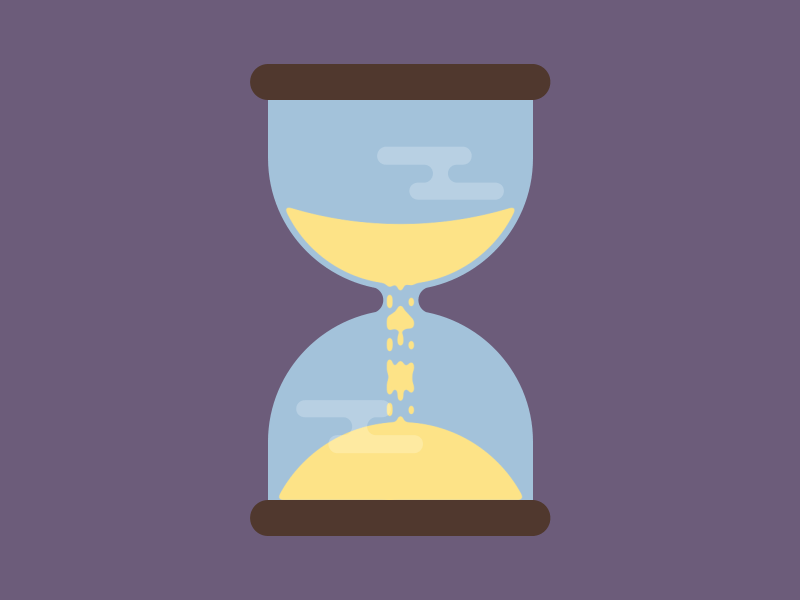 ص/60
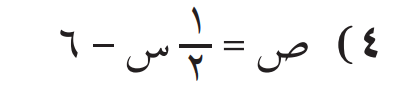 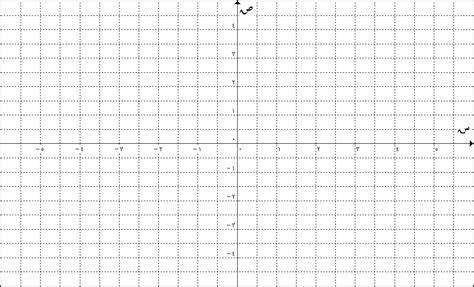 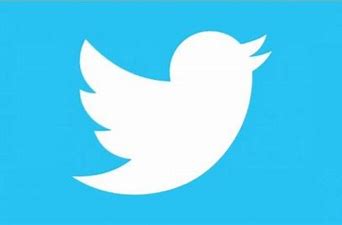 @mimaalth
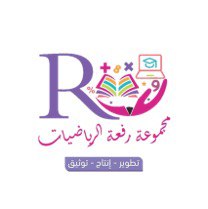 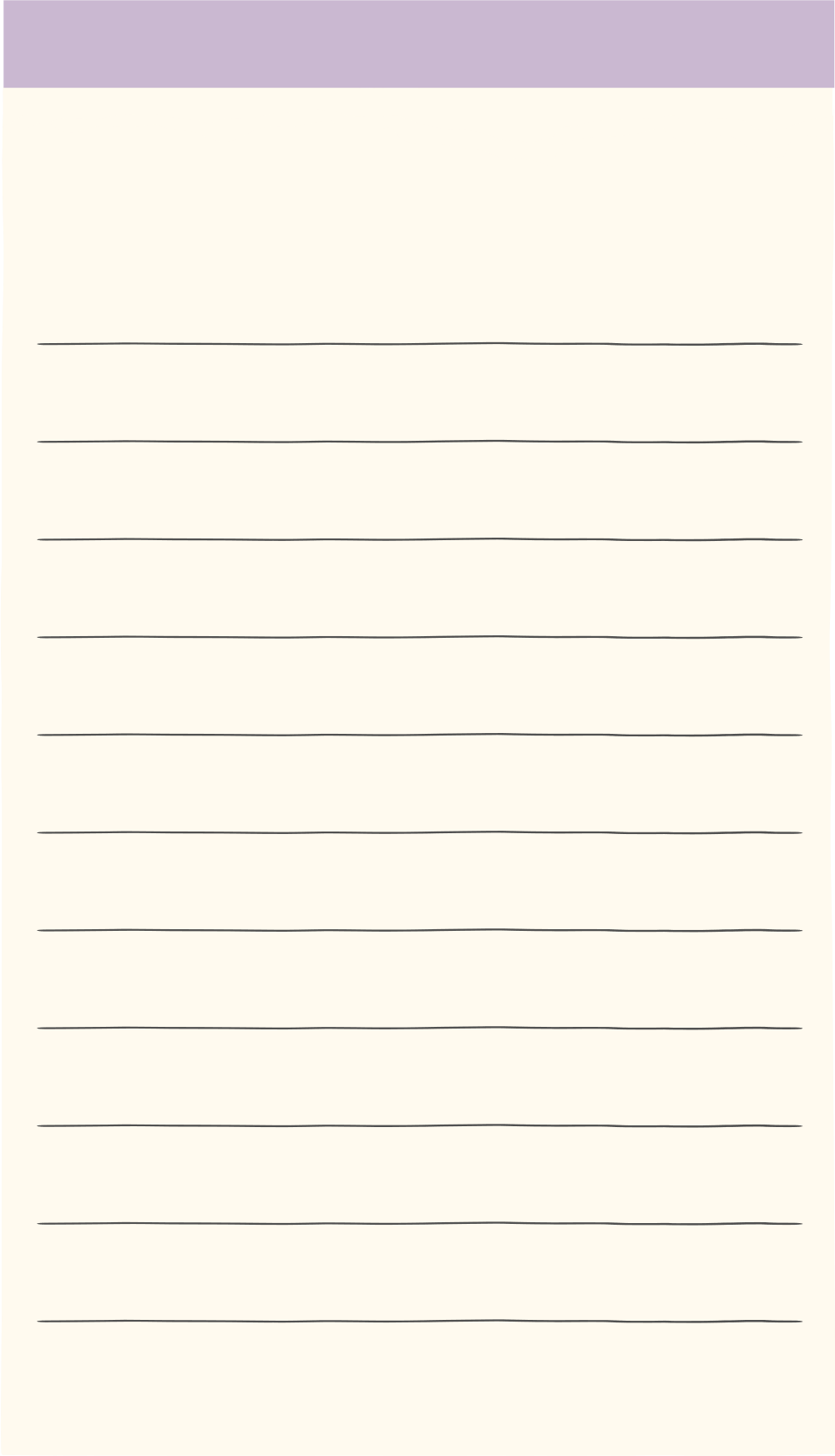 2- 2  الـــــــــــــــدوال
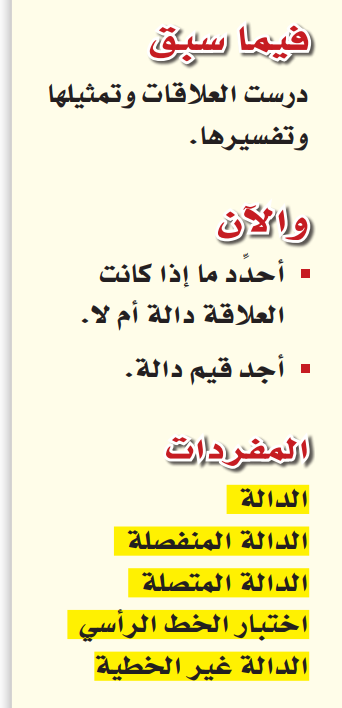 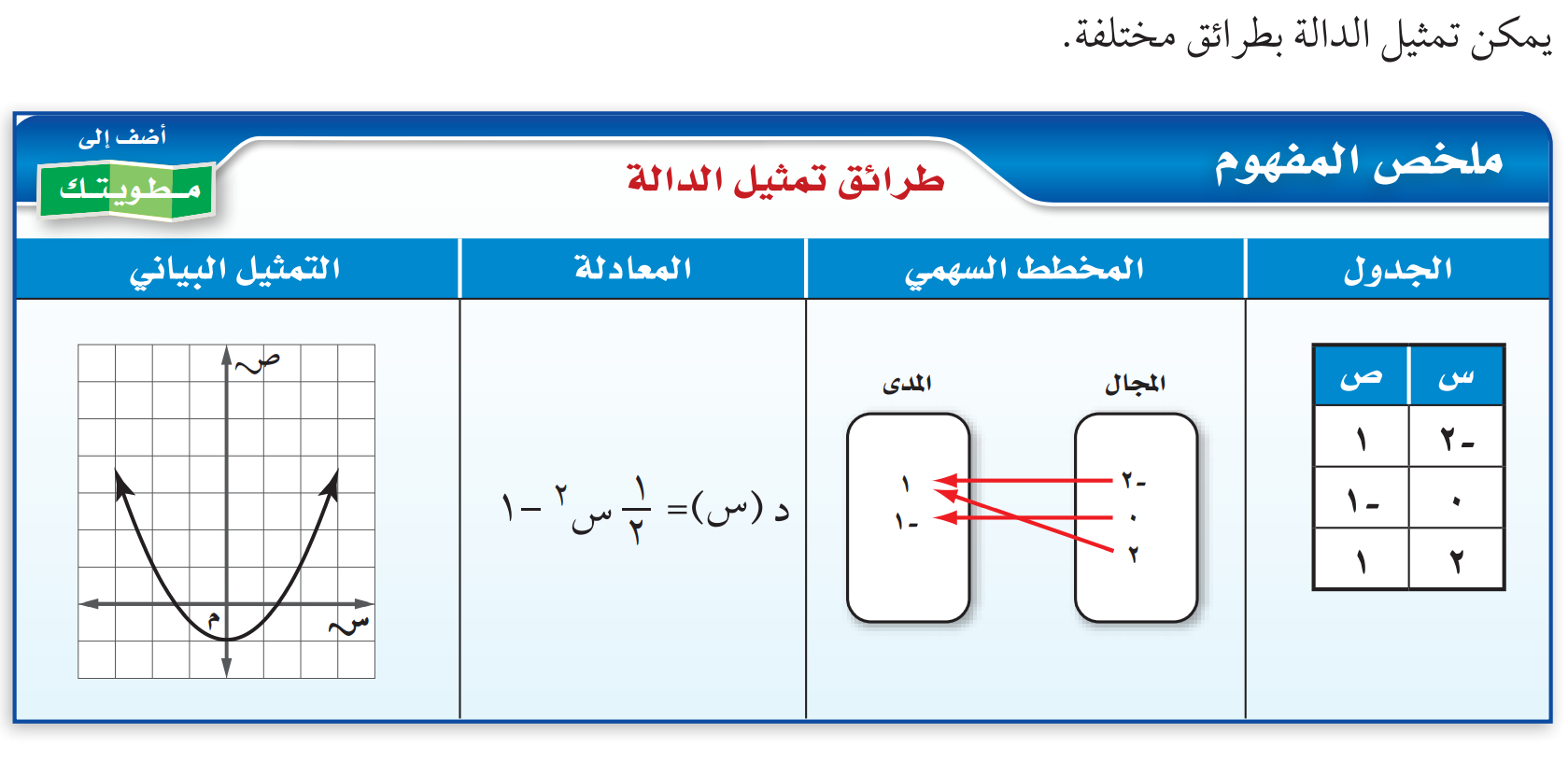 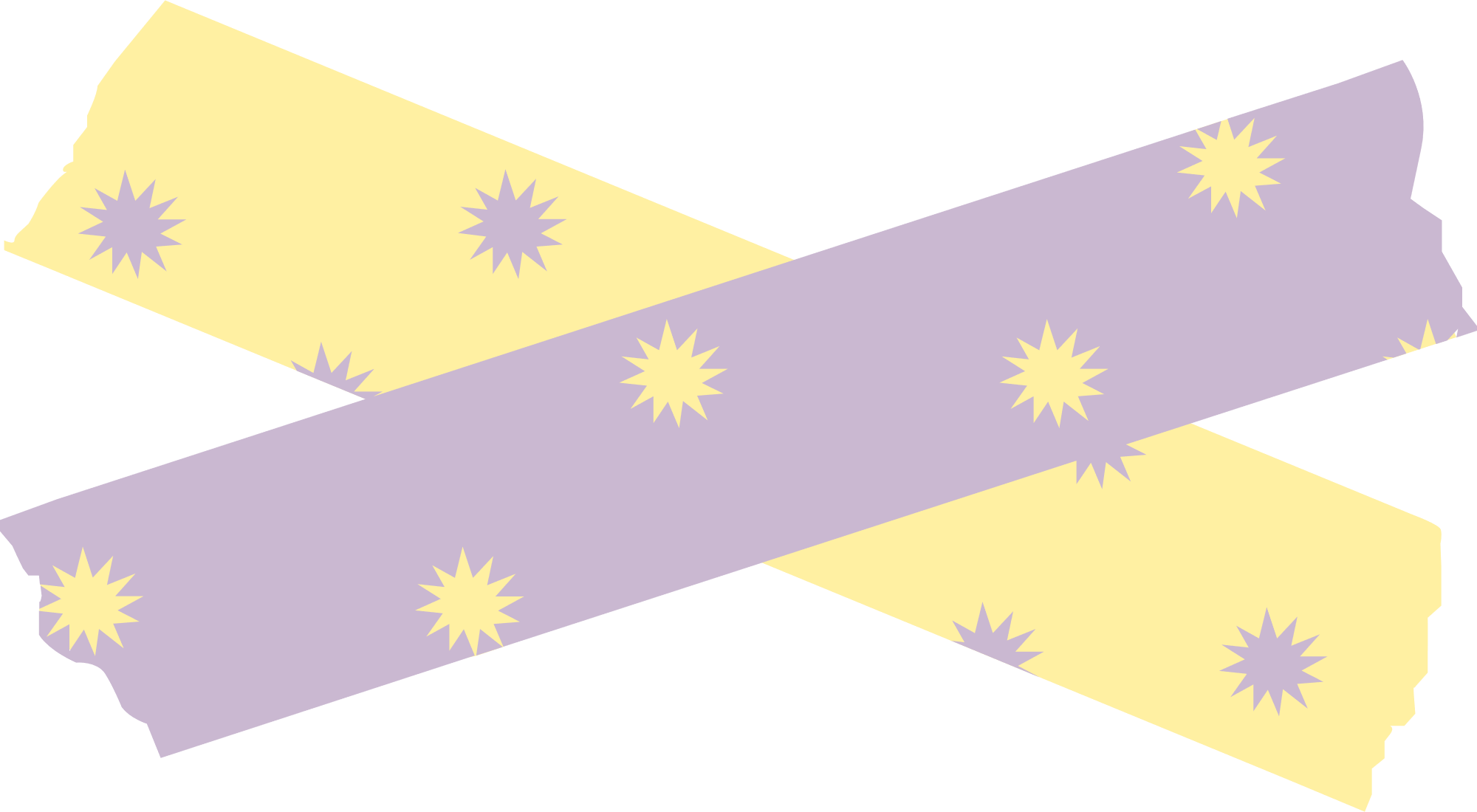 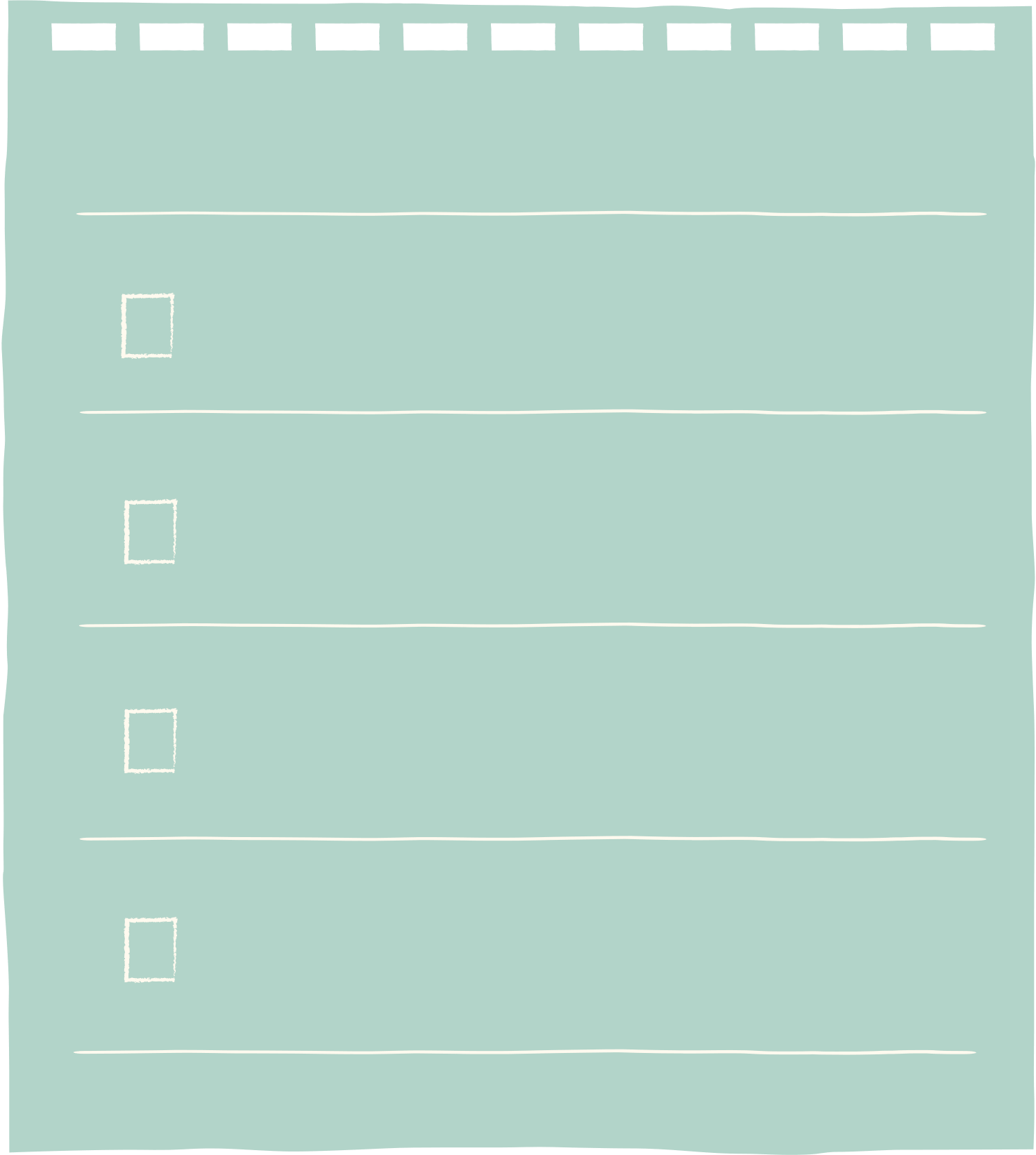 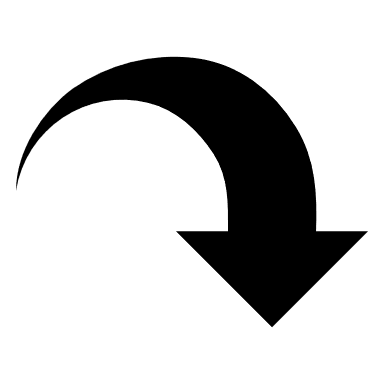 ص/ 58
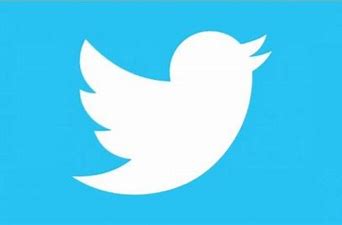 @mimaalth
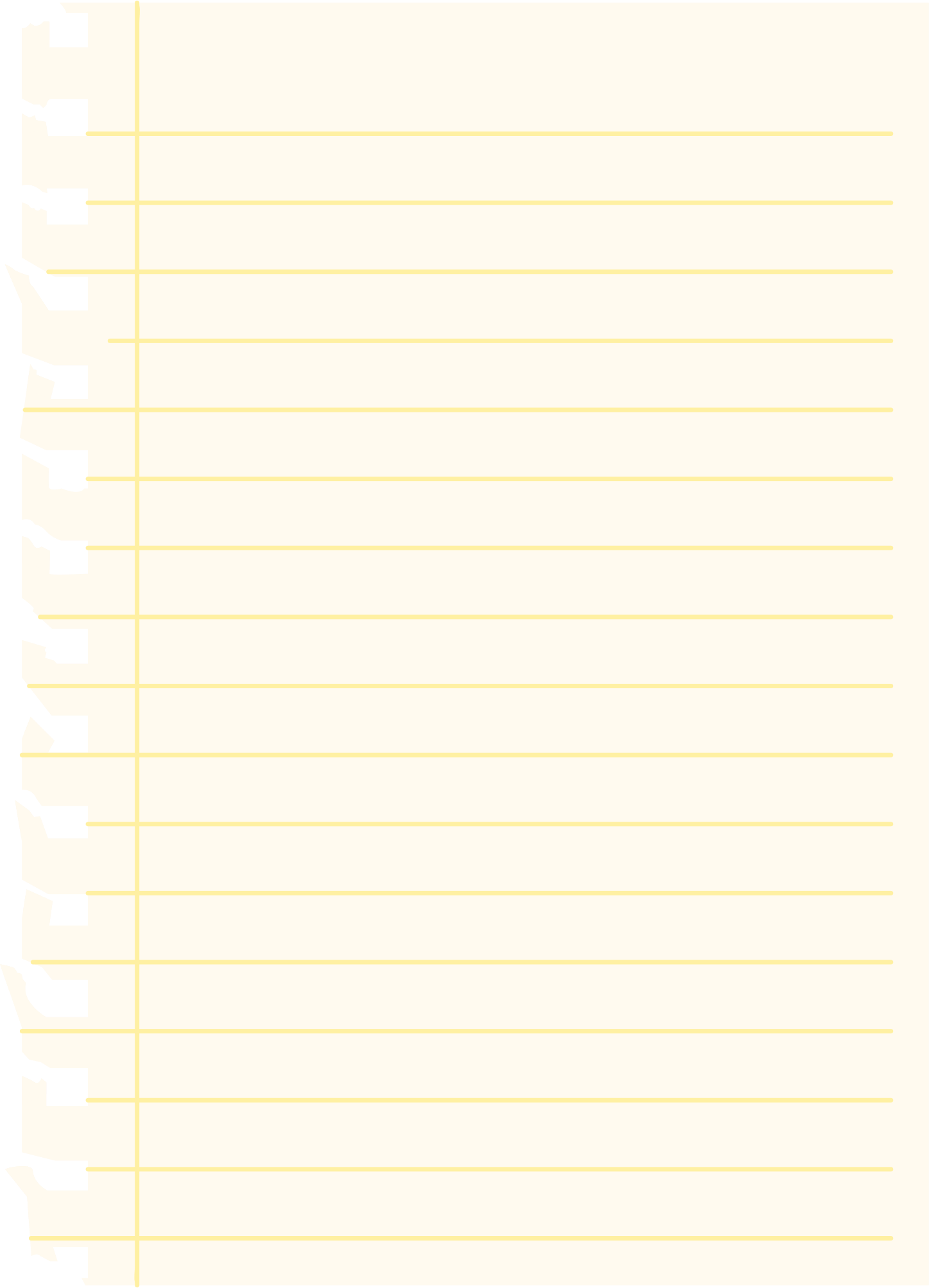 2- 2  الـــــــــــــــدوال
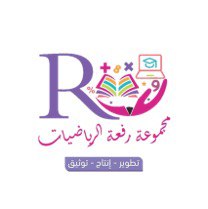 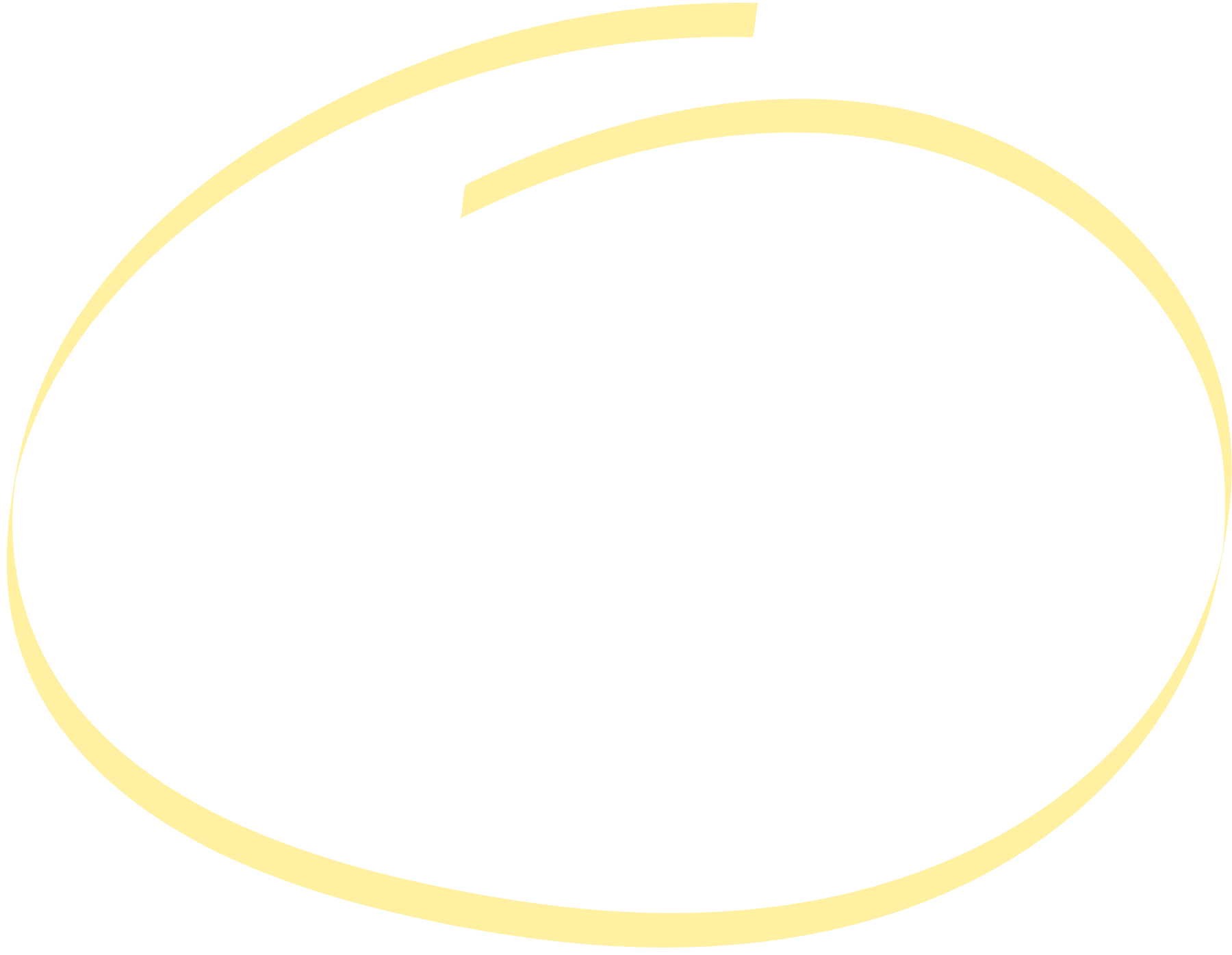 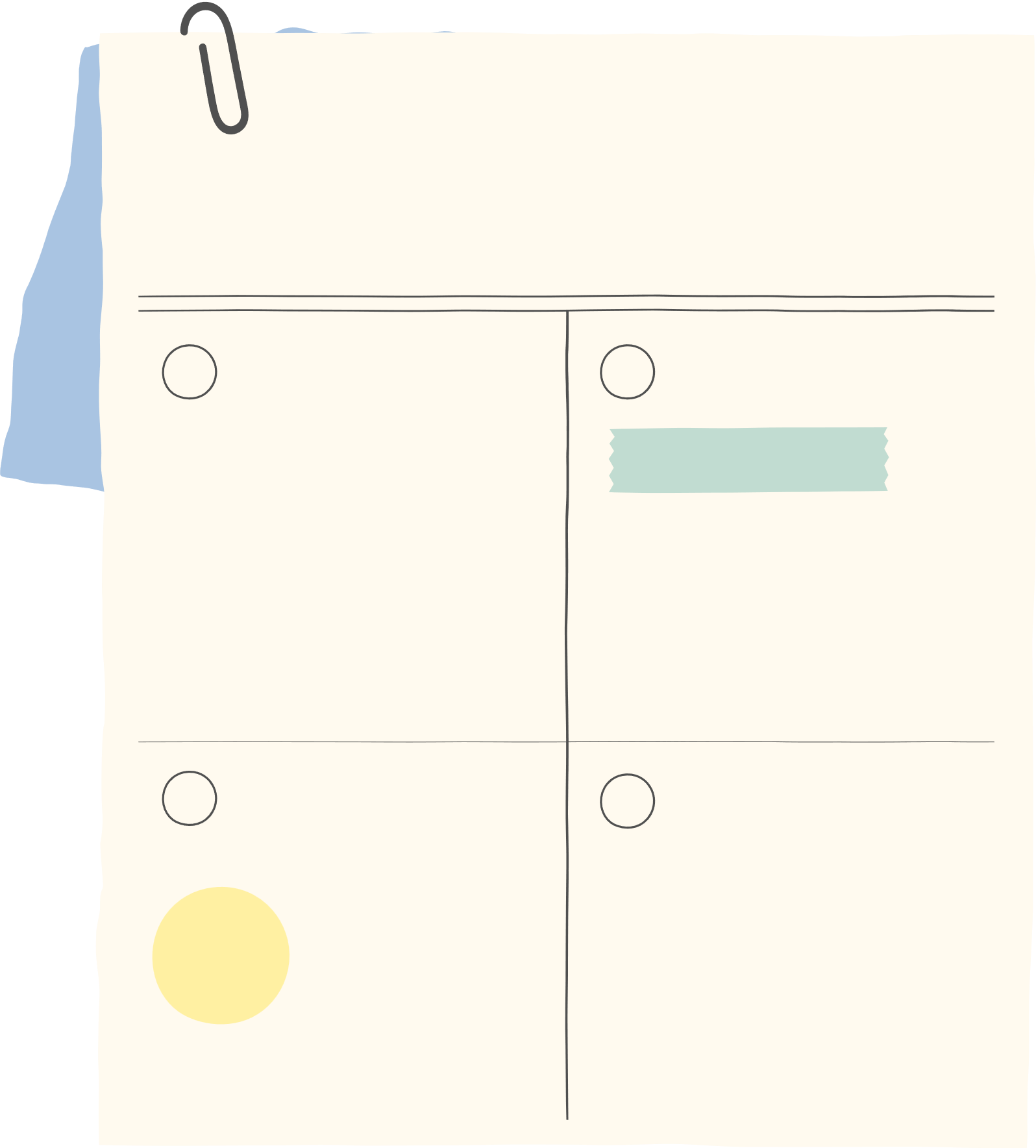 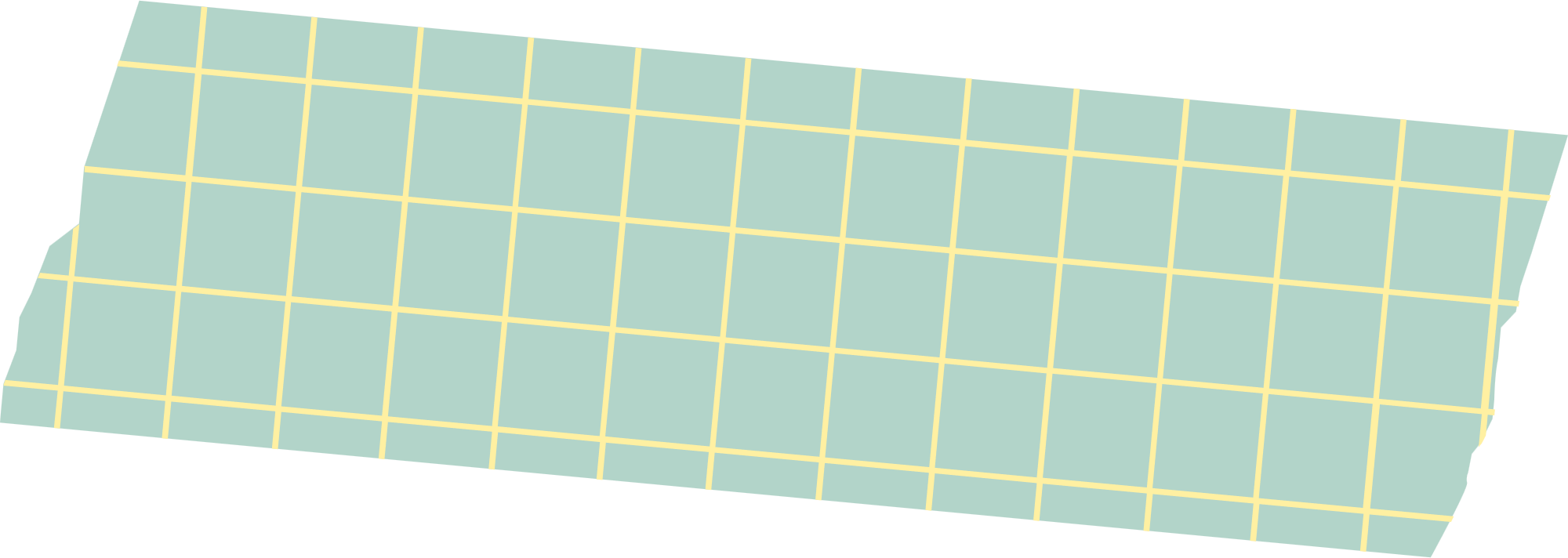 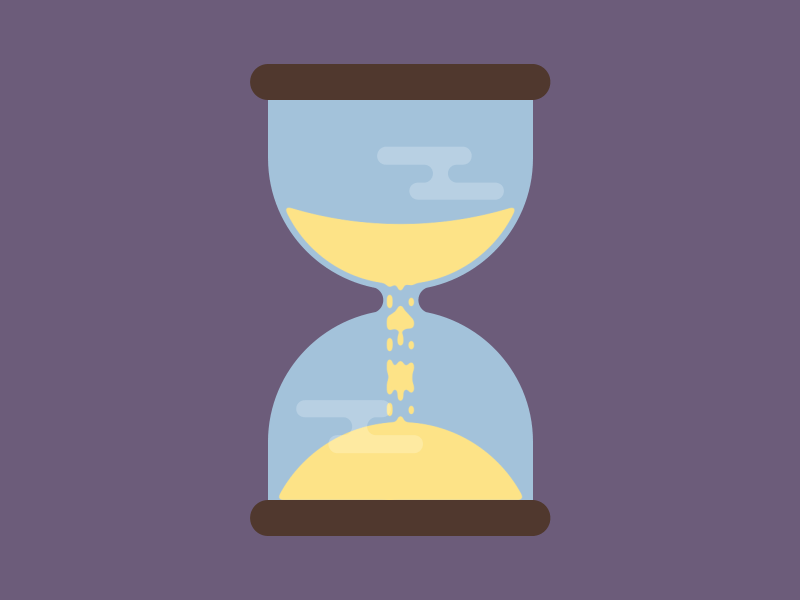 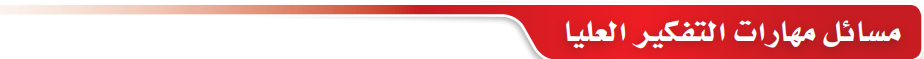 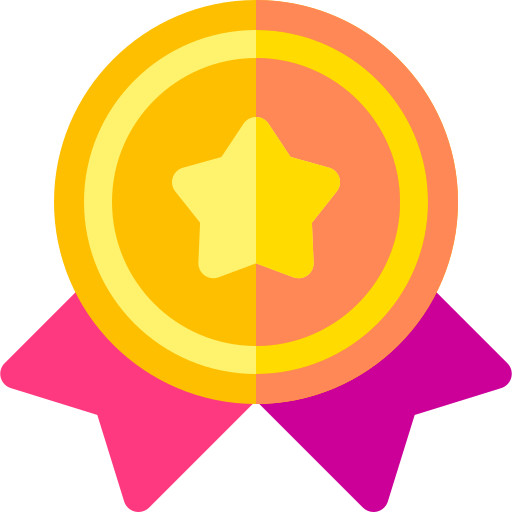 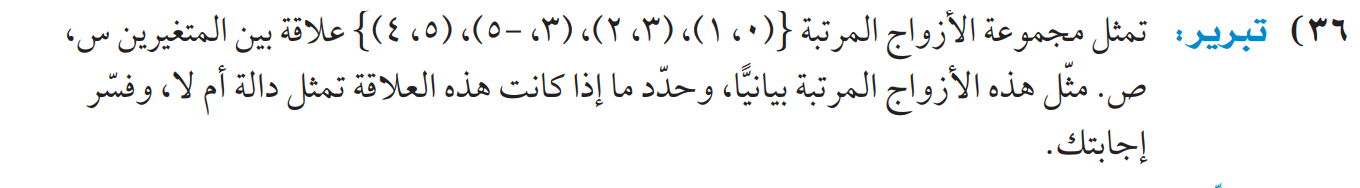 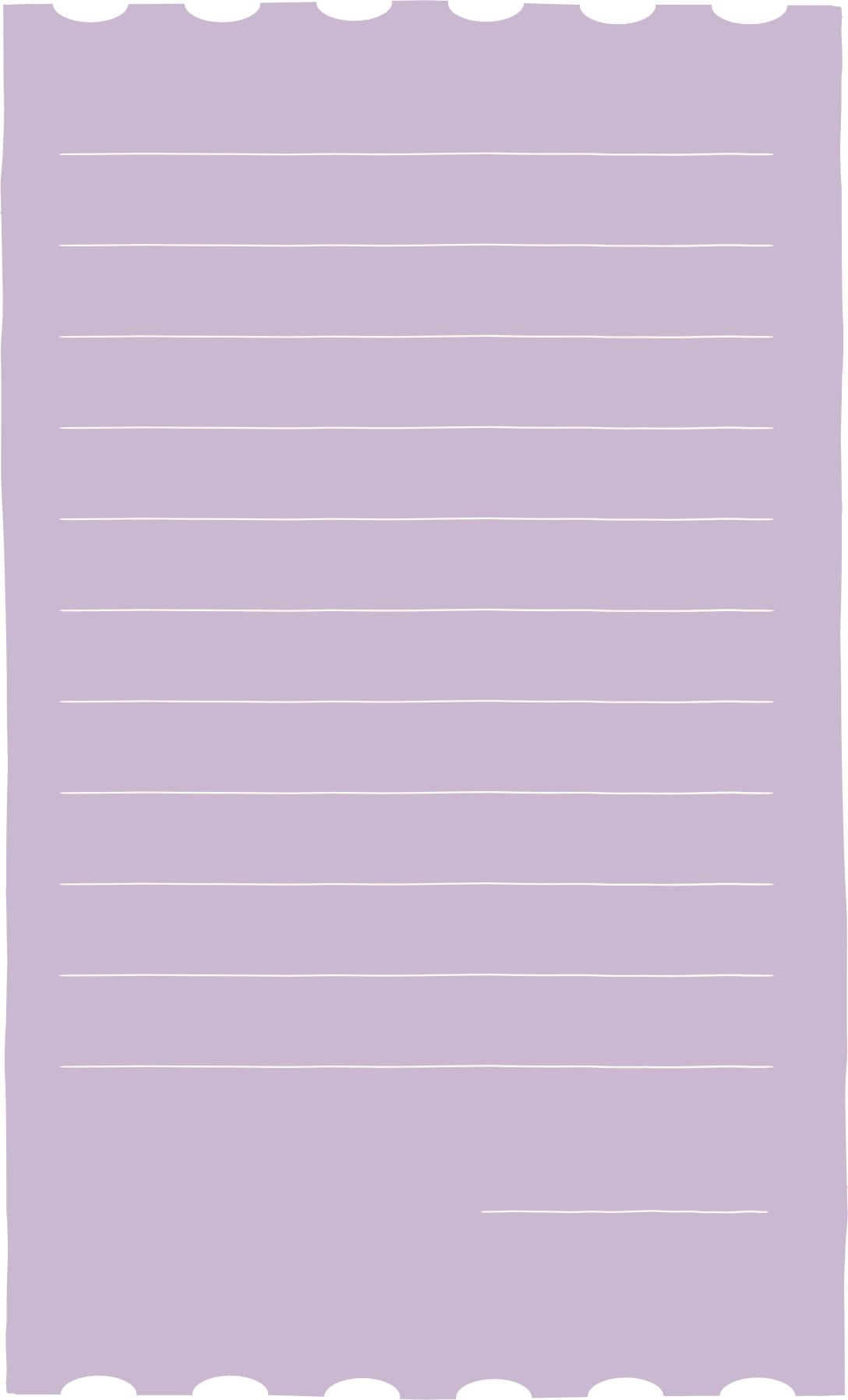 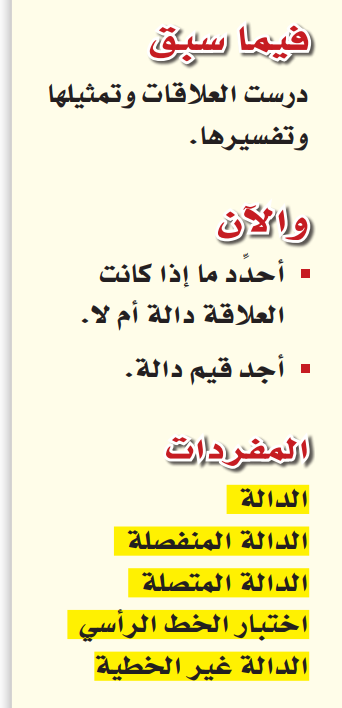 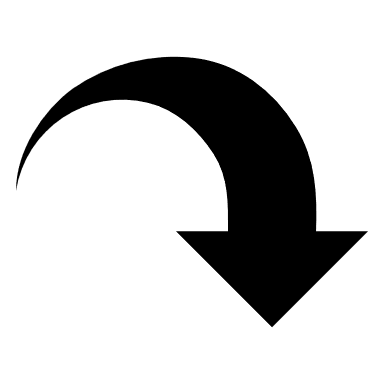 ص/   62
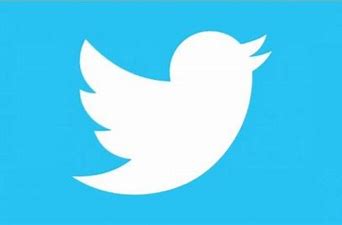 @mimaalth
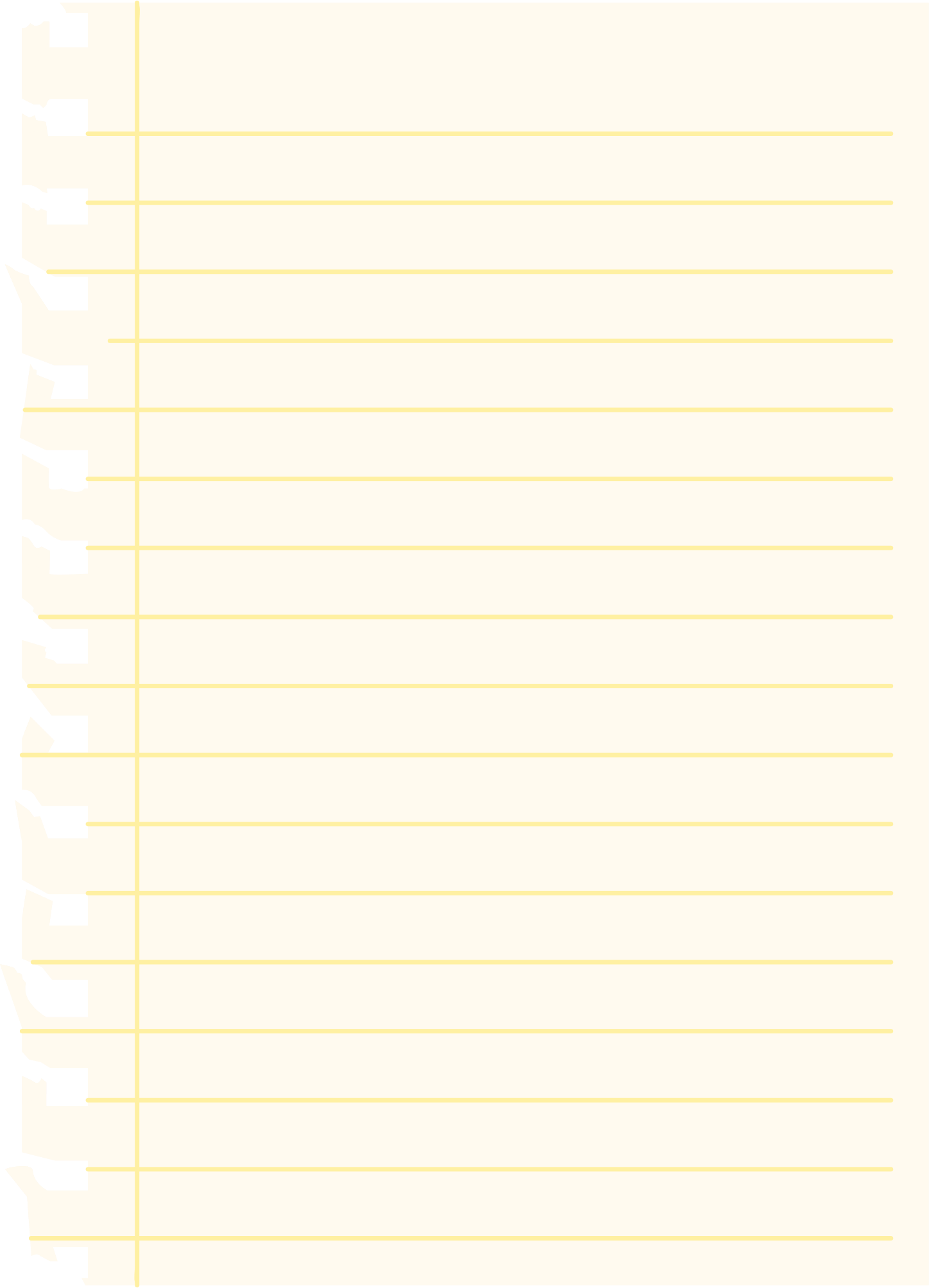 2- 2  الـــــــــــــــدوال
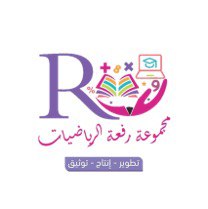 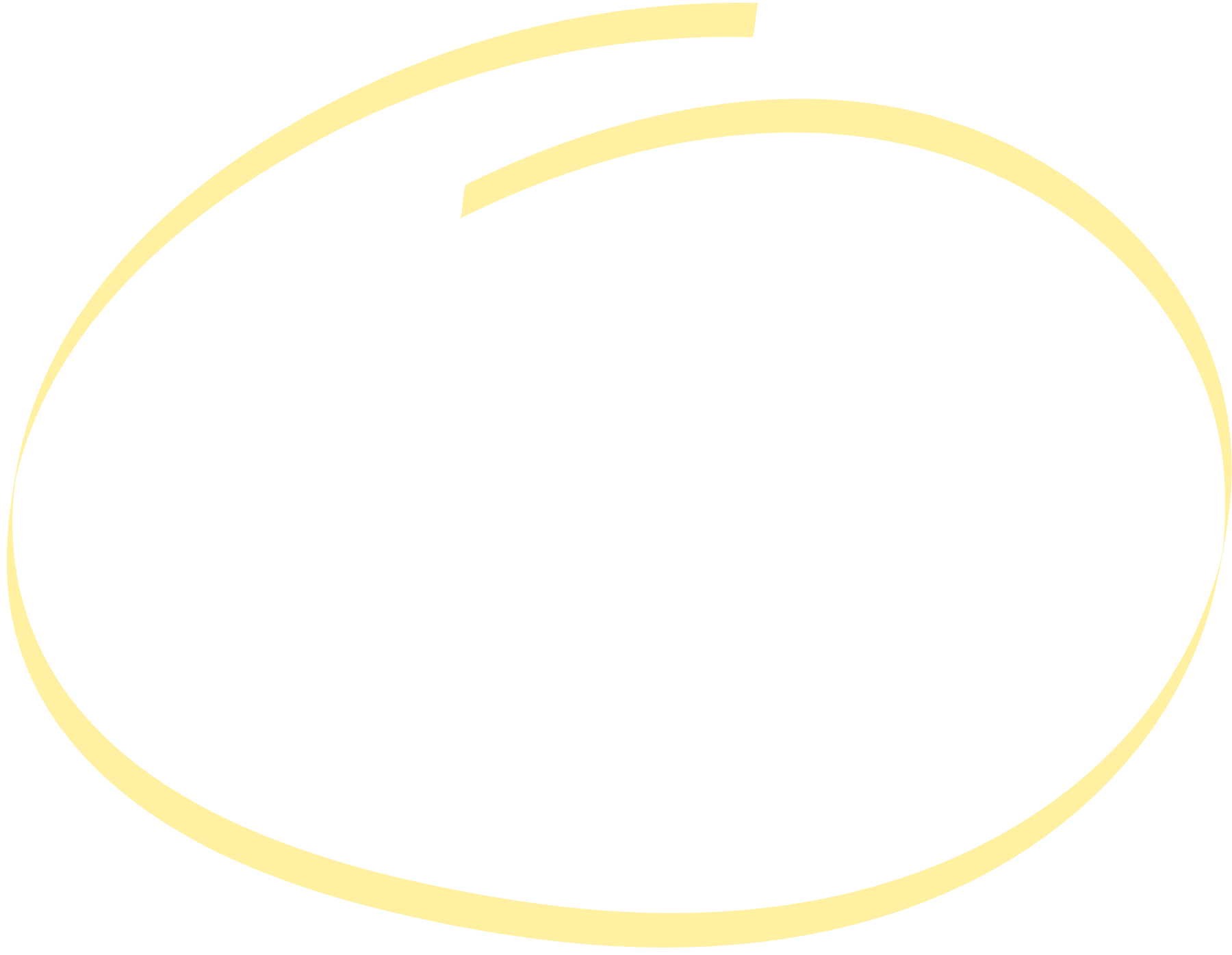 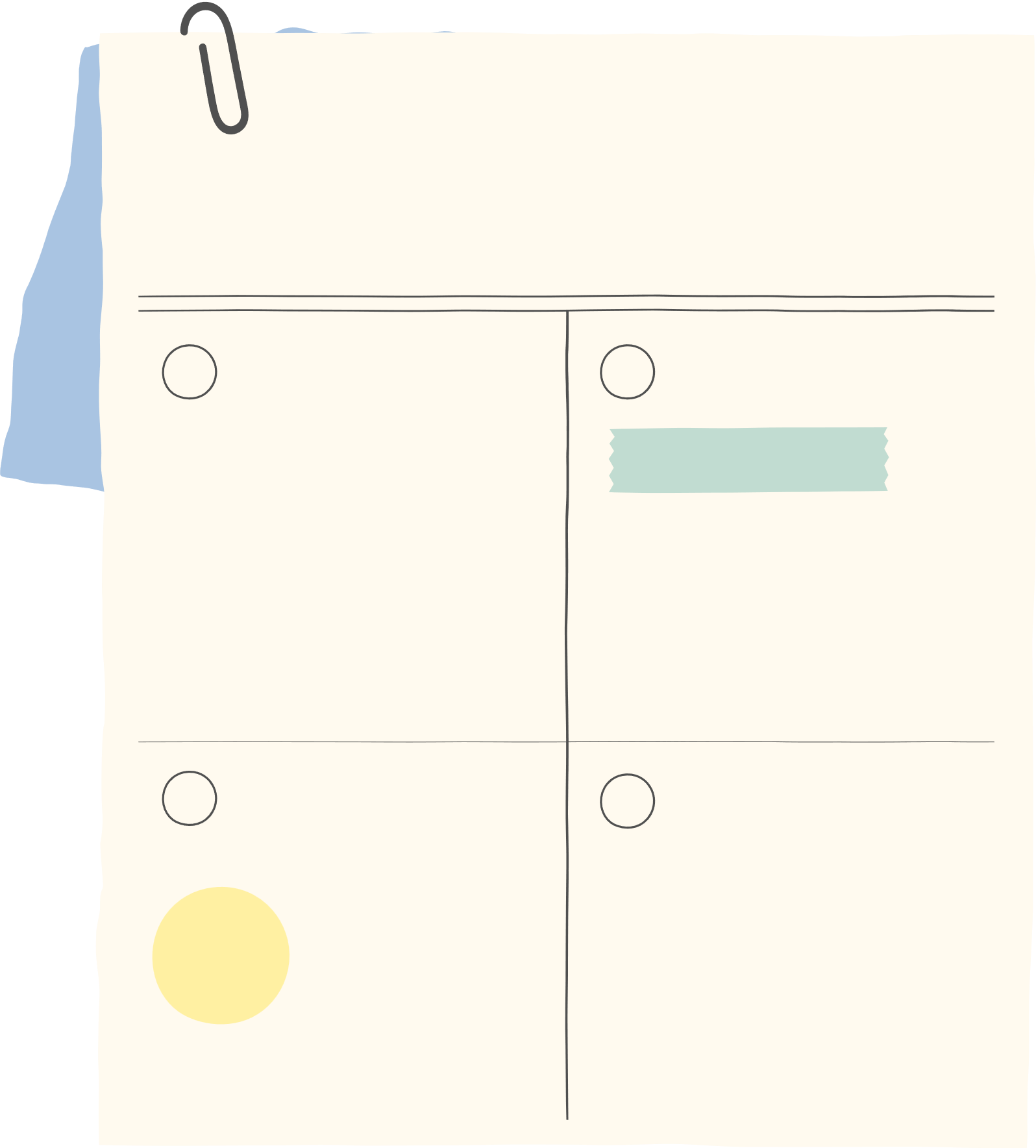 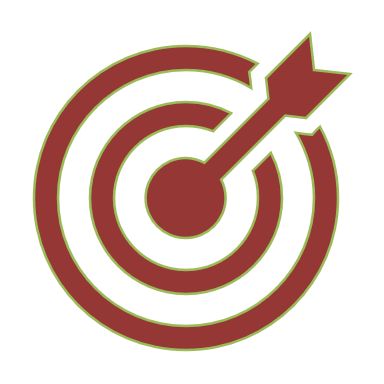 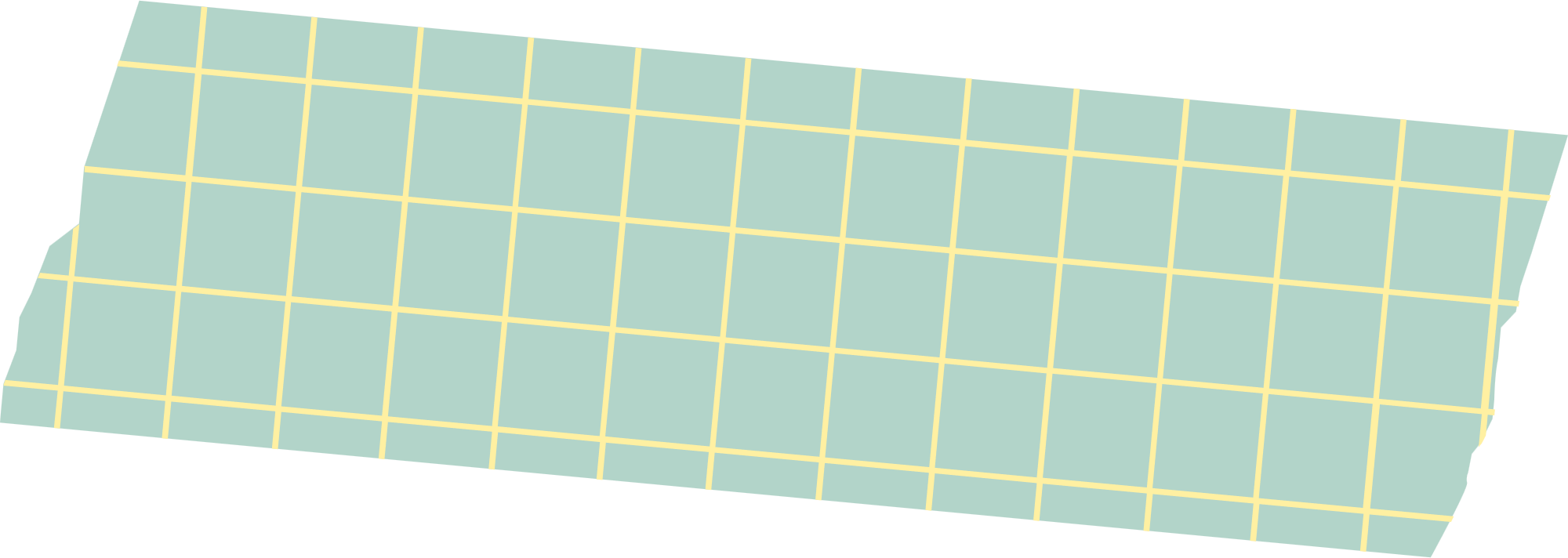 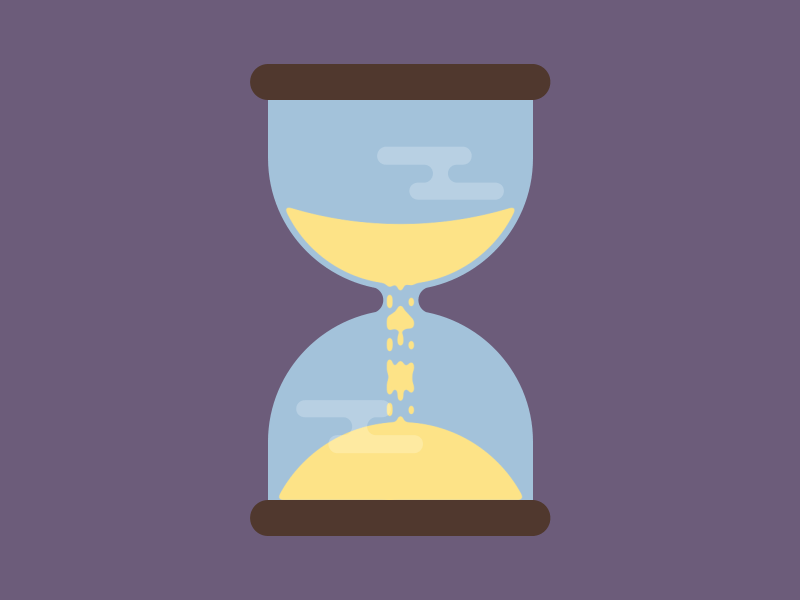 ماذا تعلمت ؟
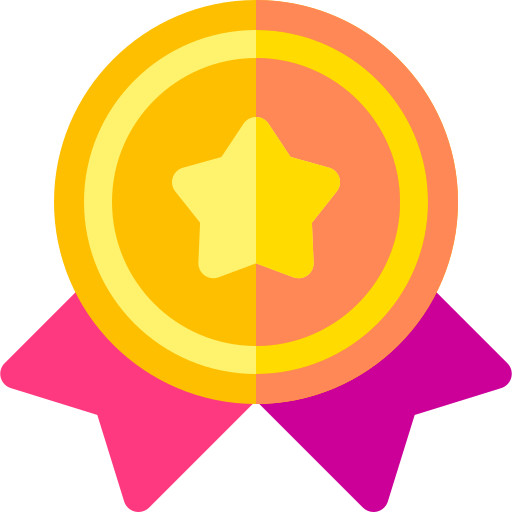 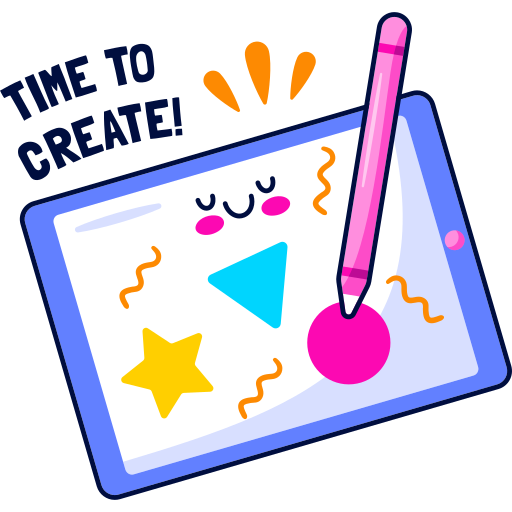 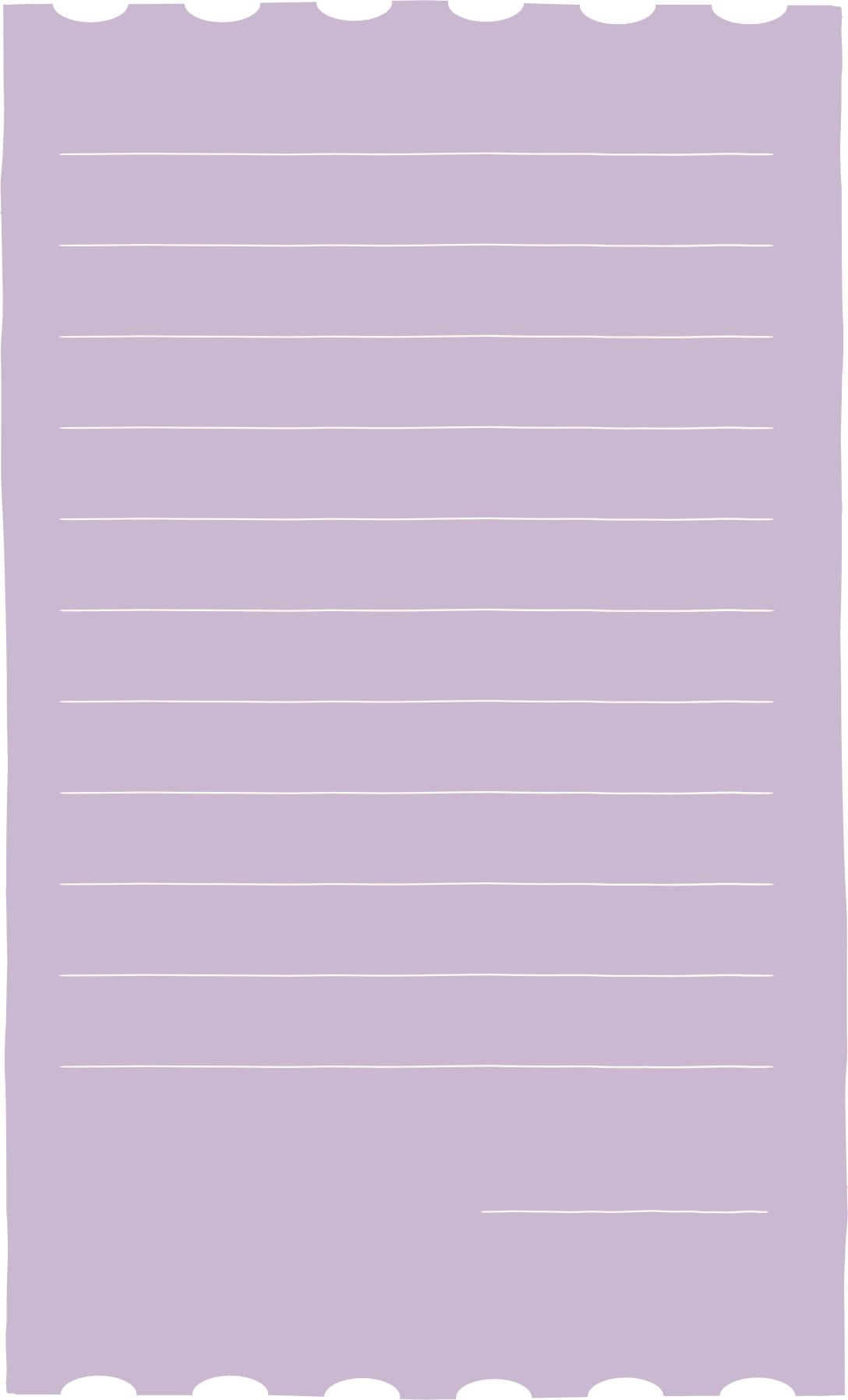 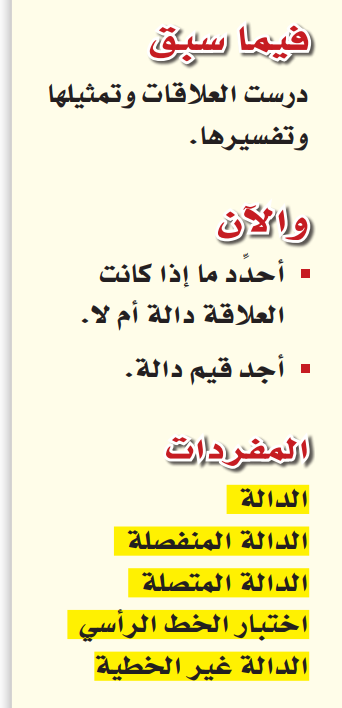 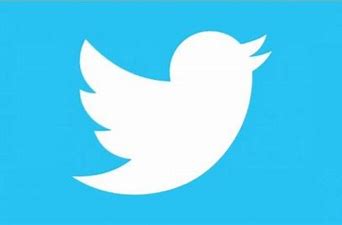 @mimaalth
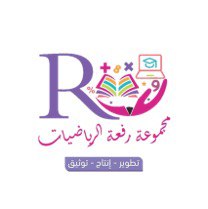 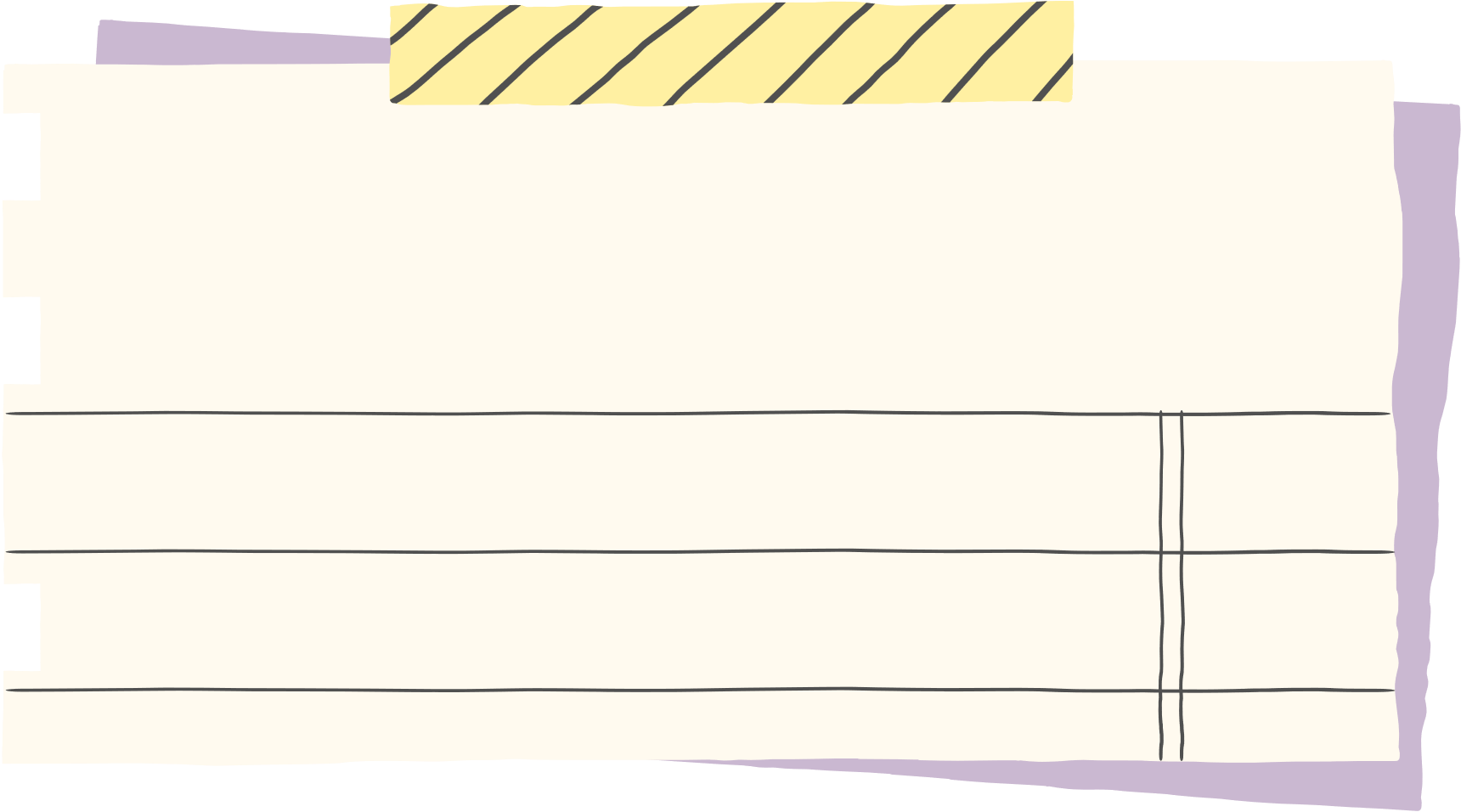 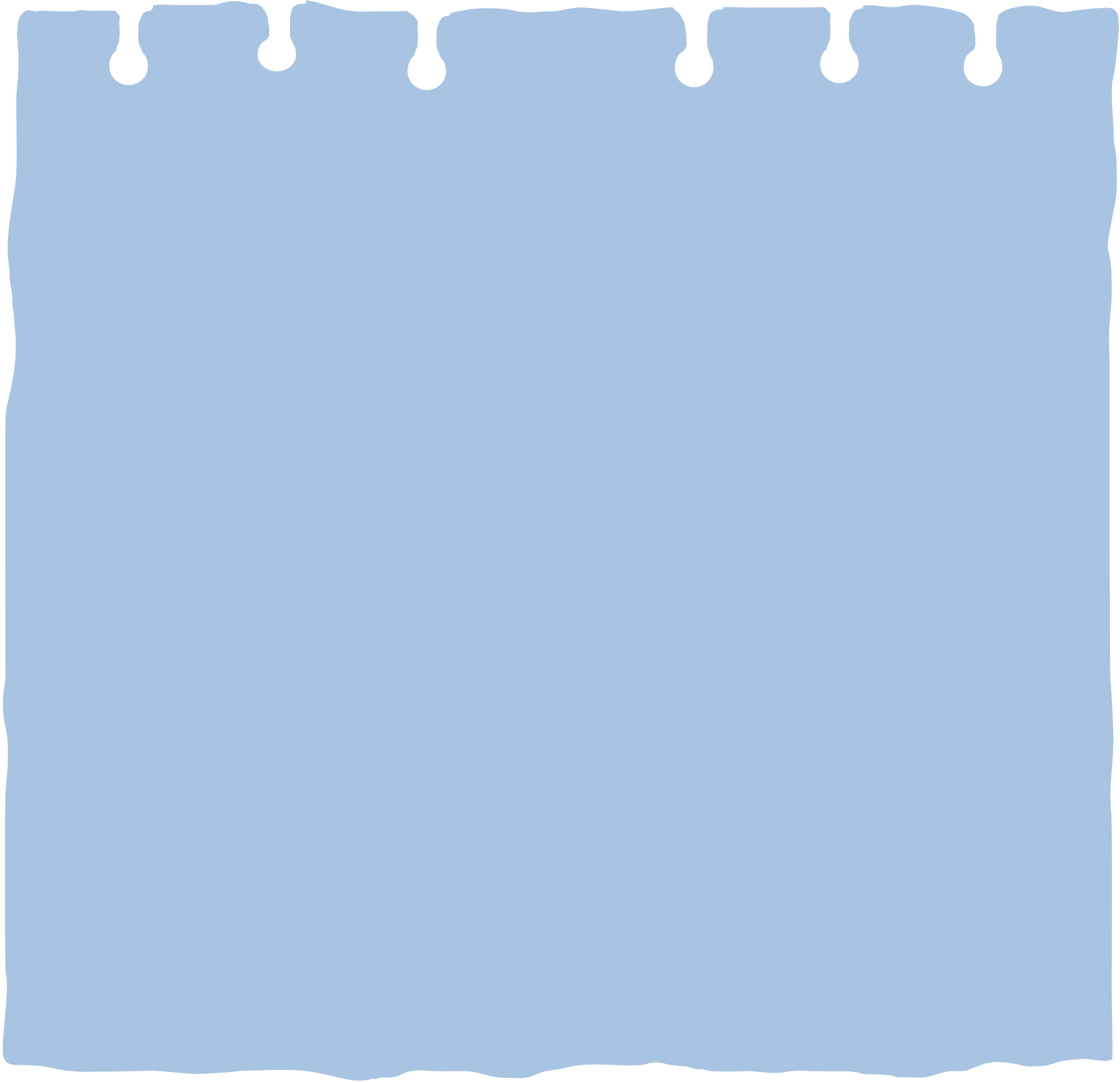 منصة مدرستي ،،
تدرب وحل مسائل
21-22-23-24
صــــــ 61
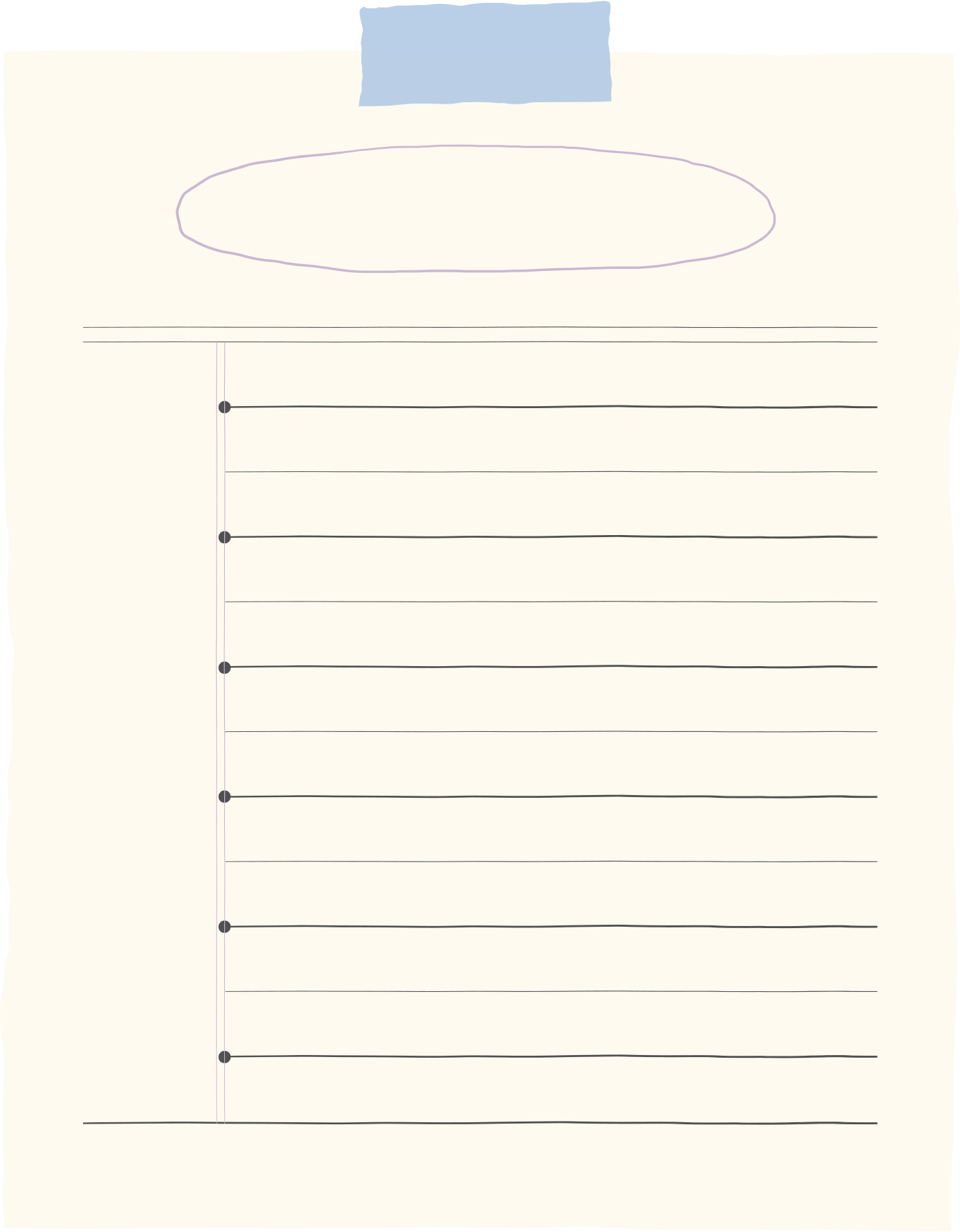 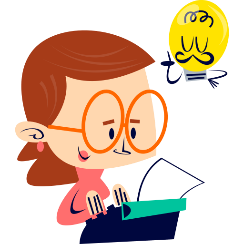 الواجب ،
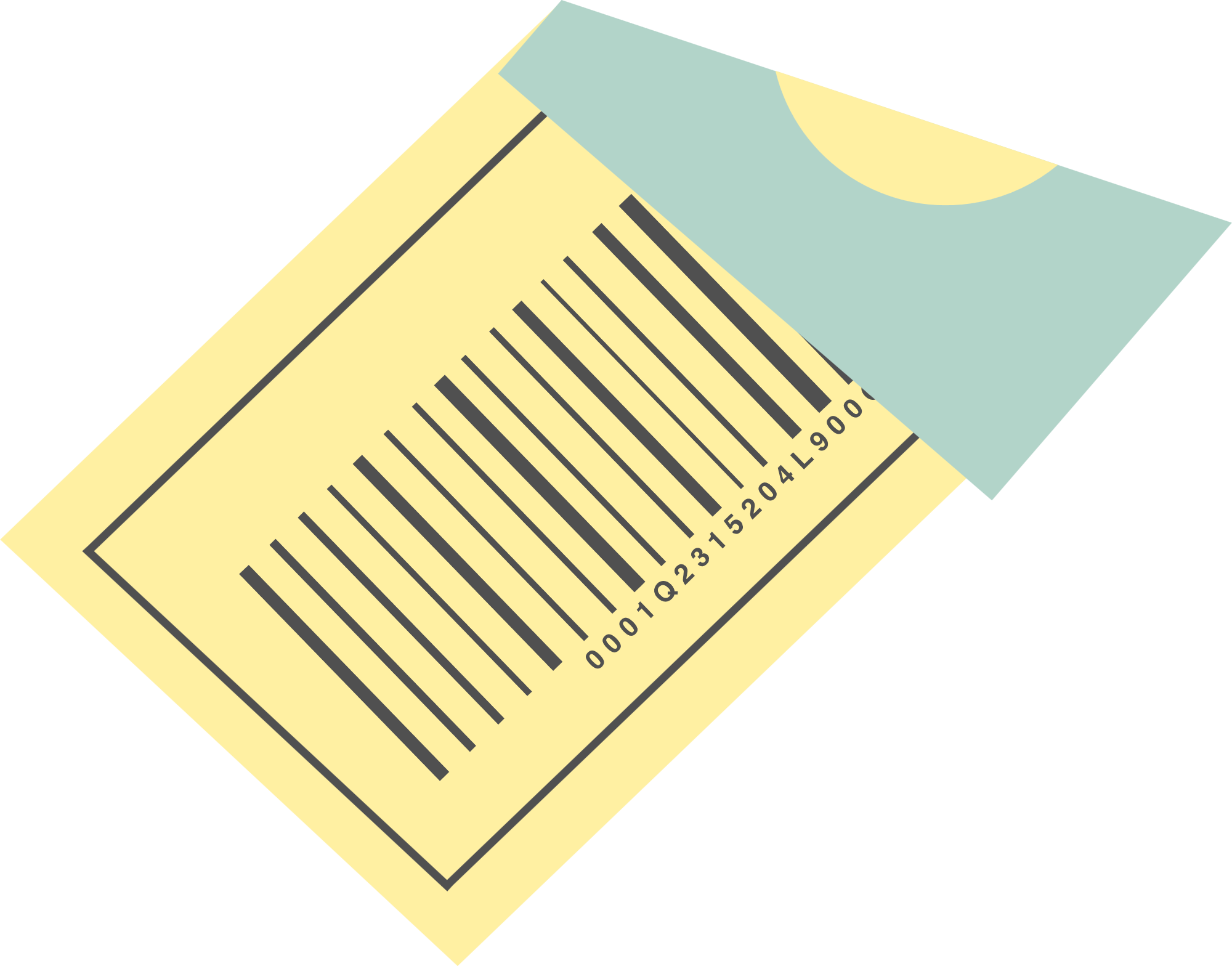 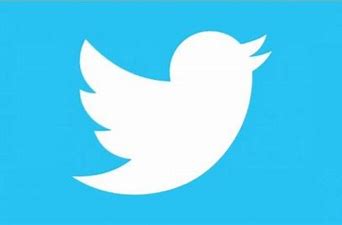 @mimaalth
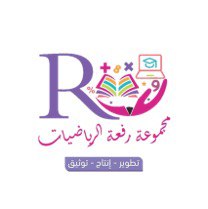 حل  واجب
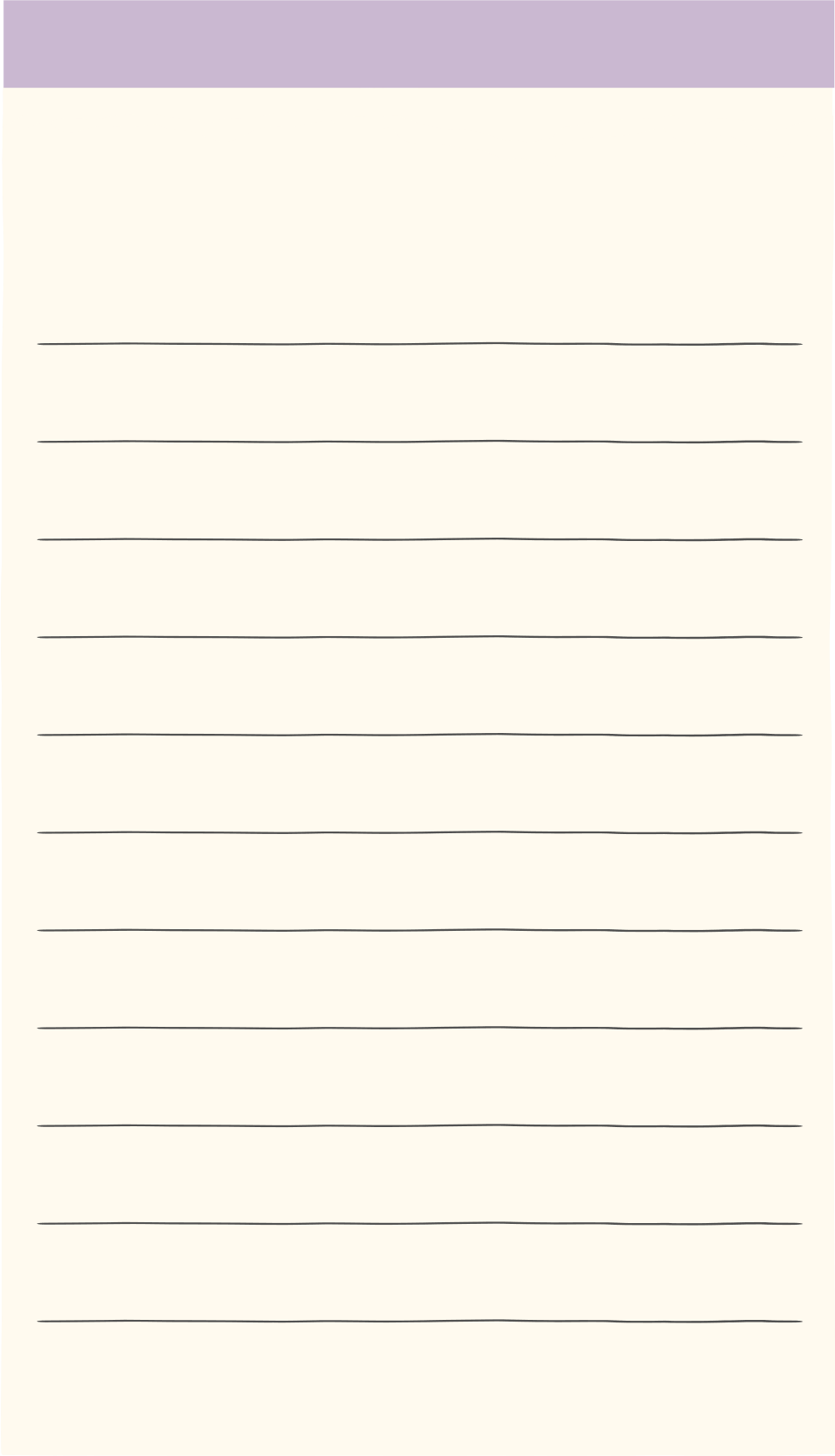 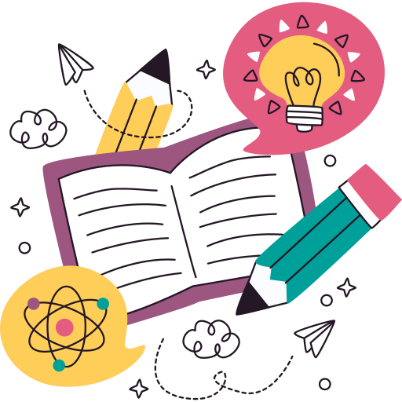 تدرب وحل المسائل :
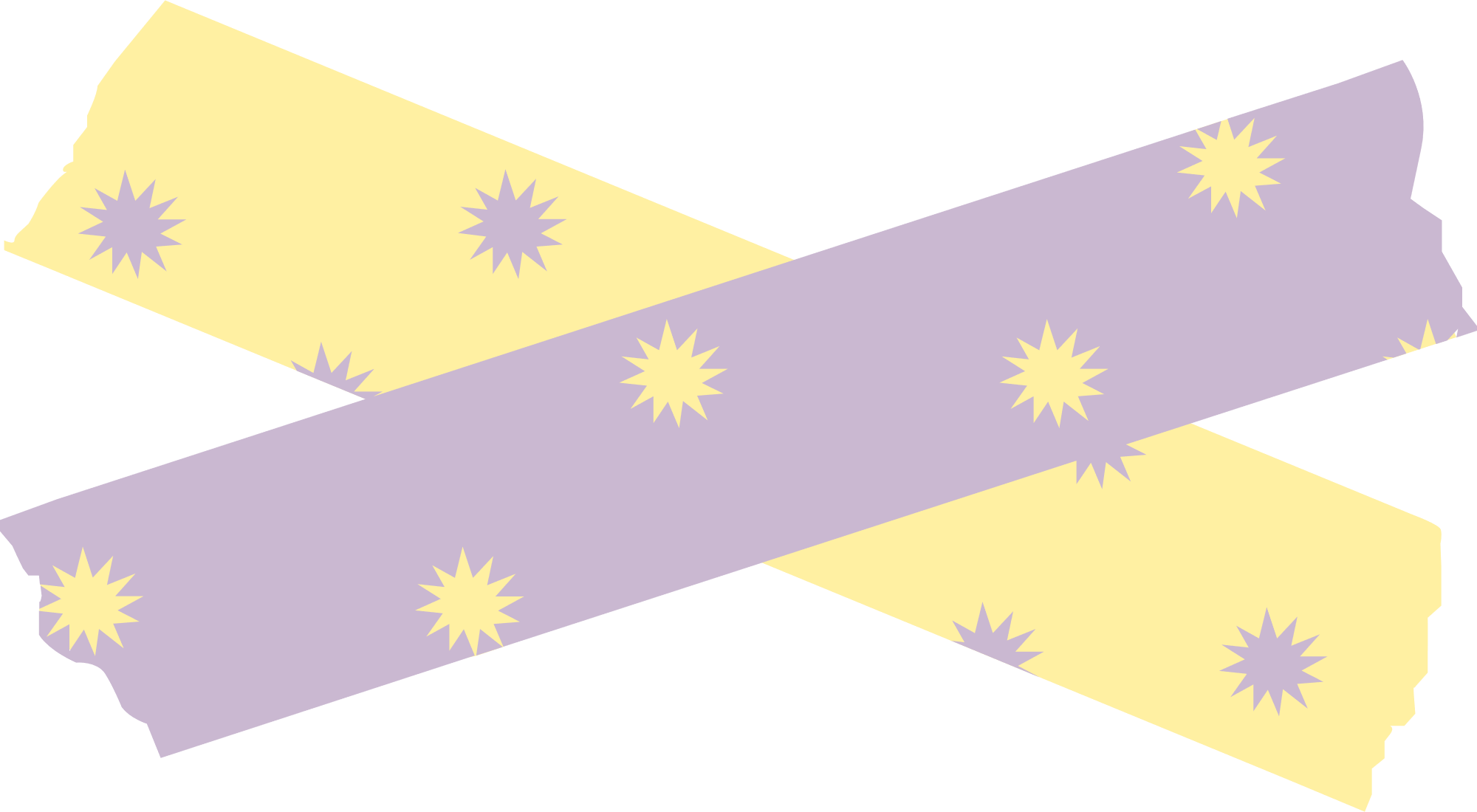 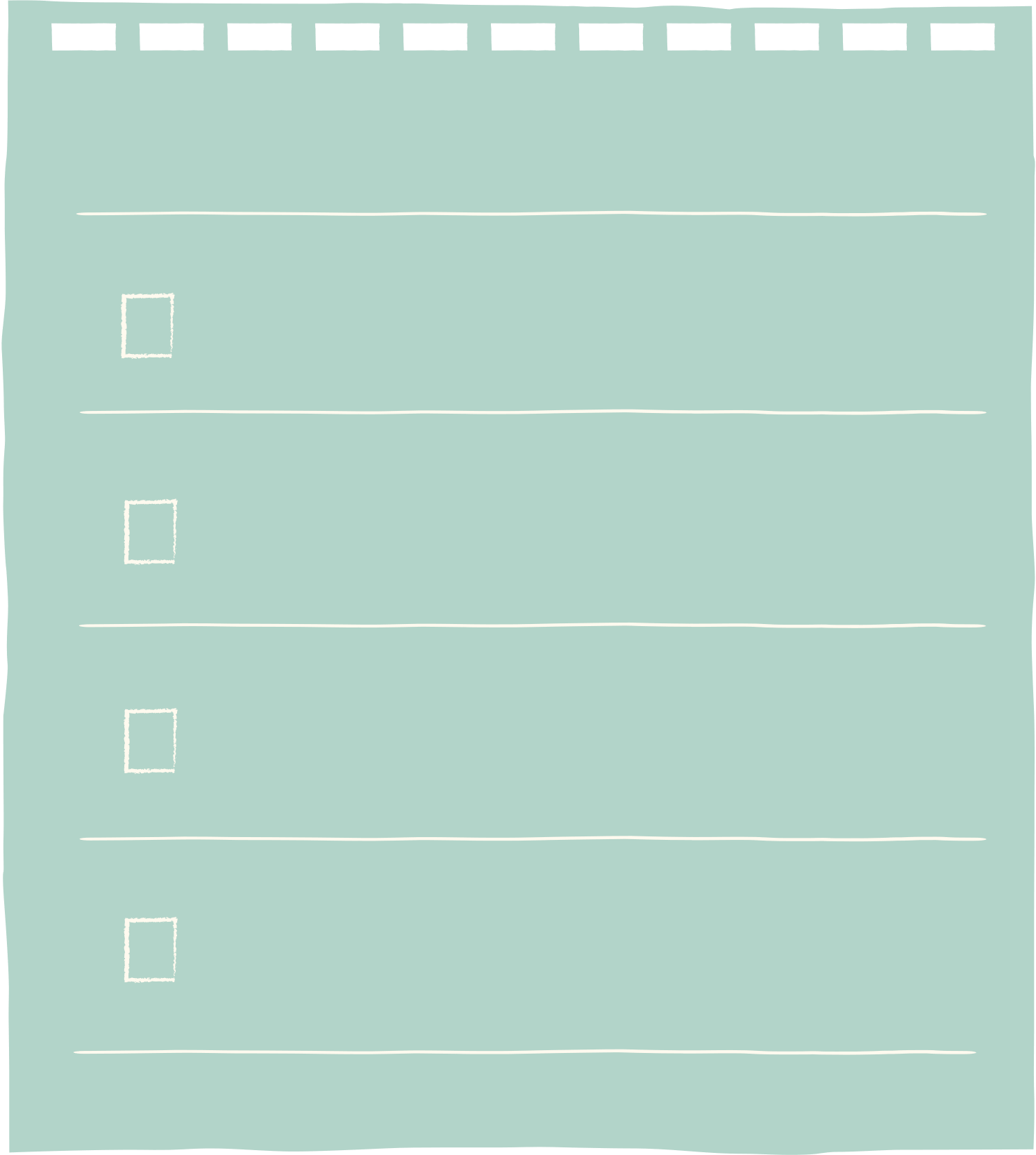 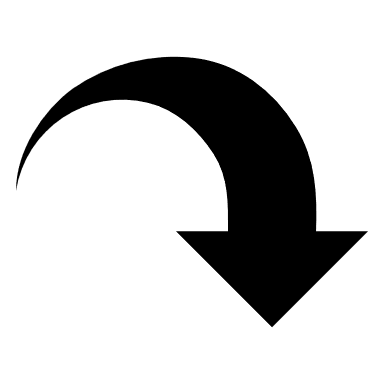 ص/  61
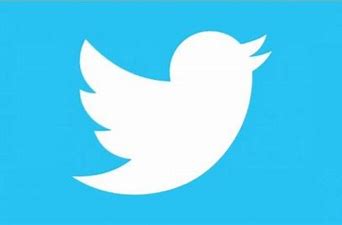 @mimaalth
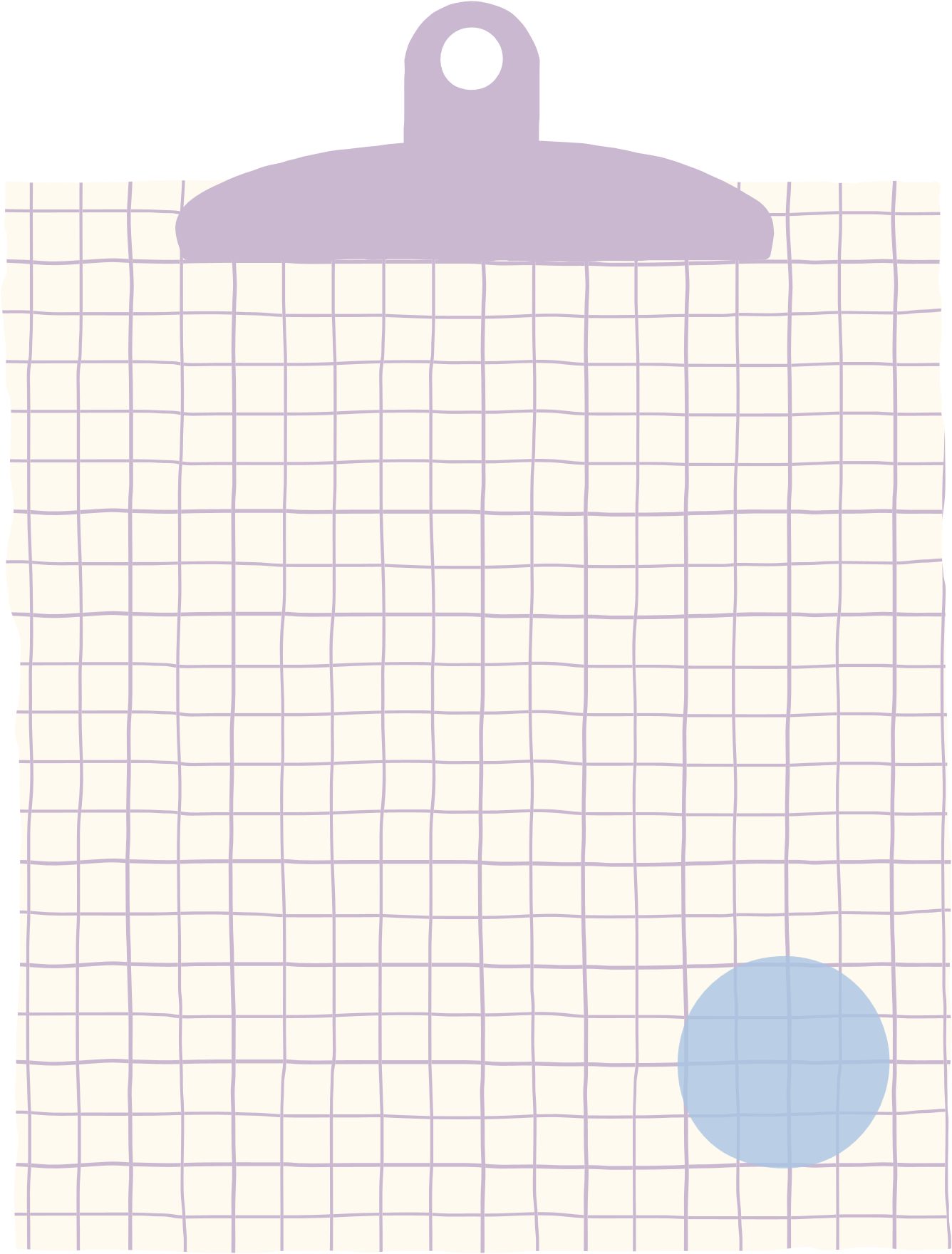 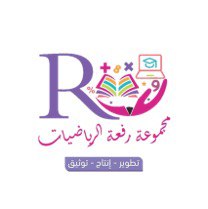 2- 2  الـــــــــــــــدوال
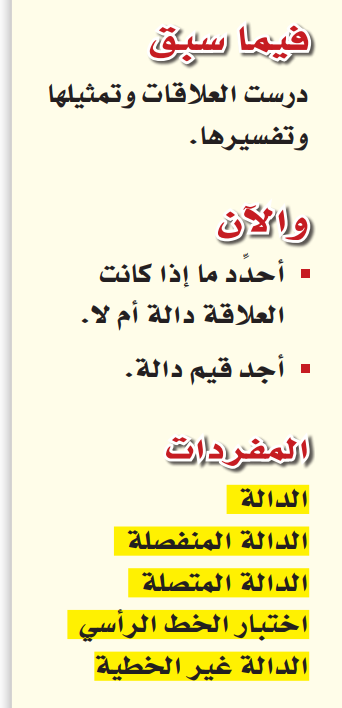 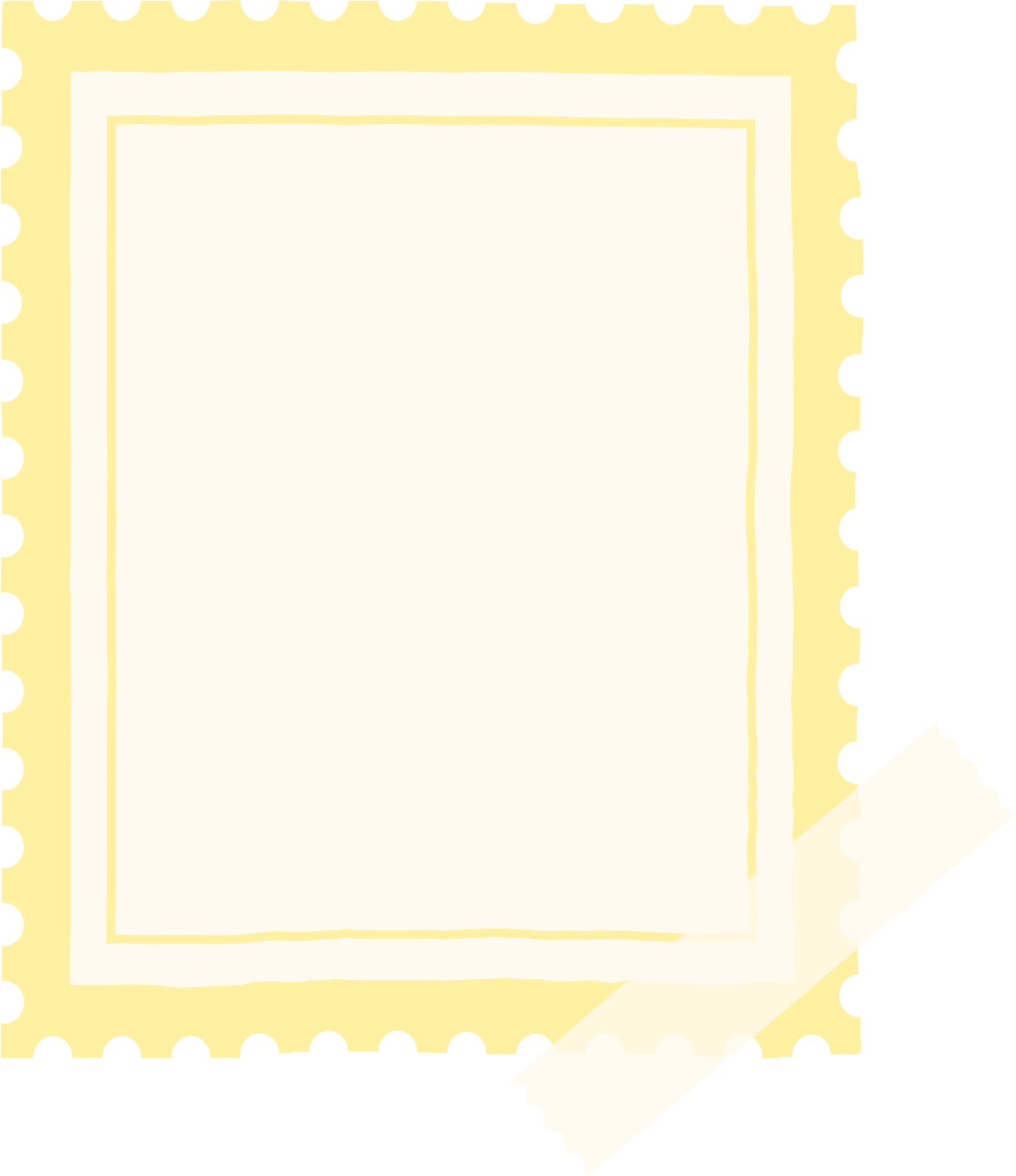 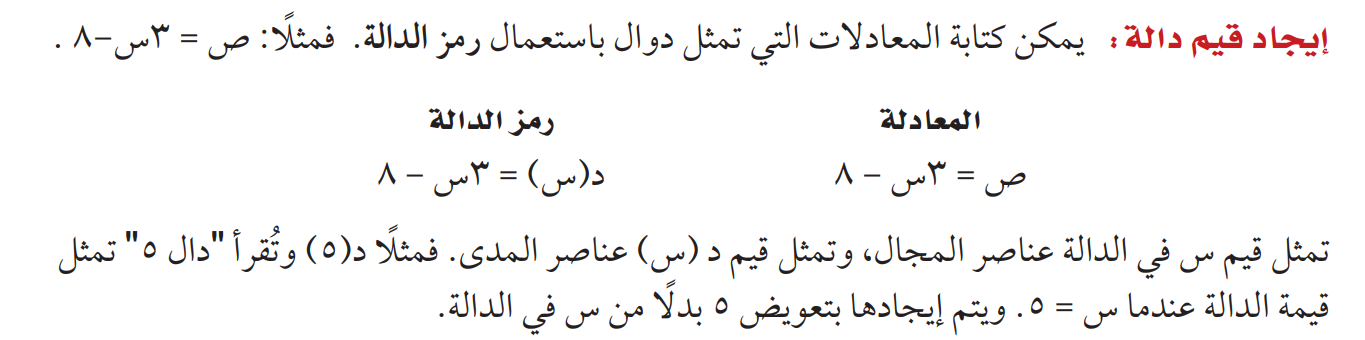 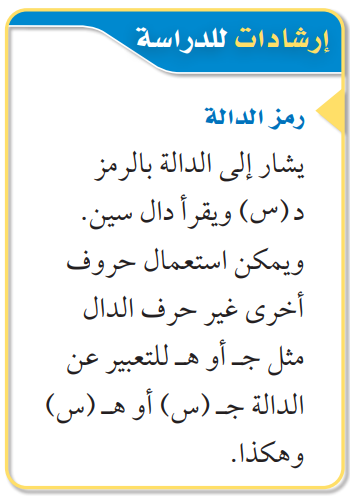 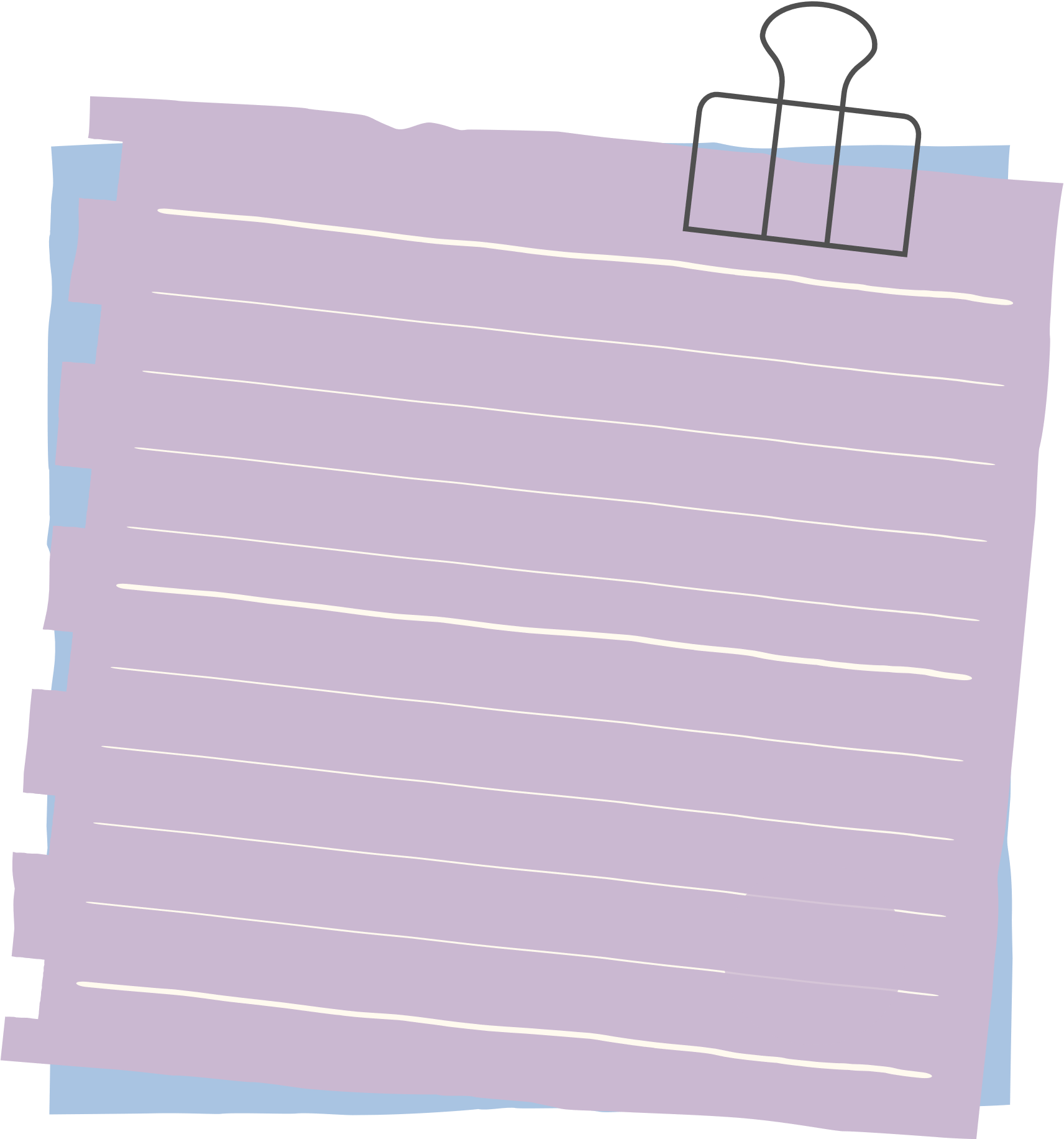 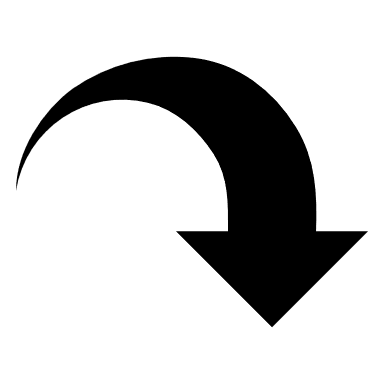 ص/ 59
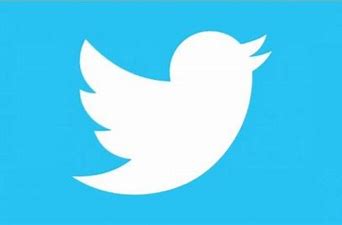 @mimaalth
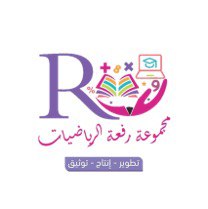 2- 2  الـــــــــــــــدوال
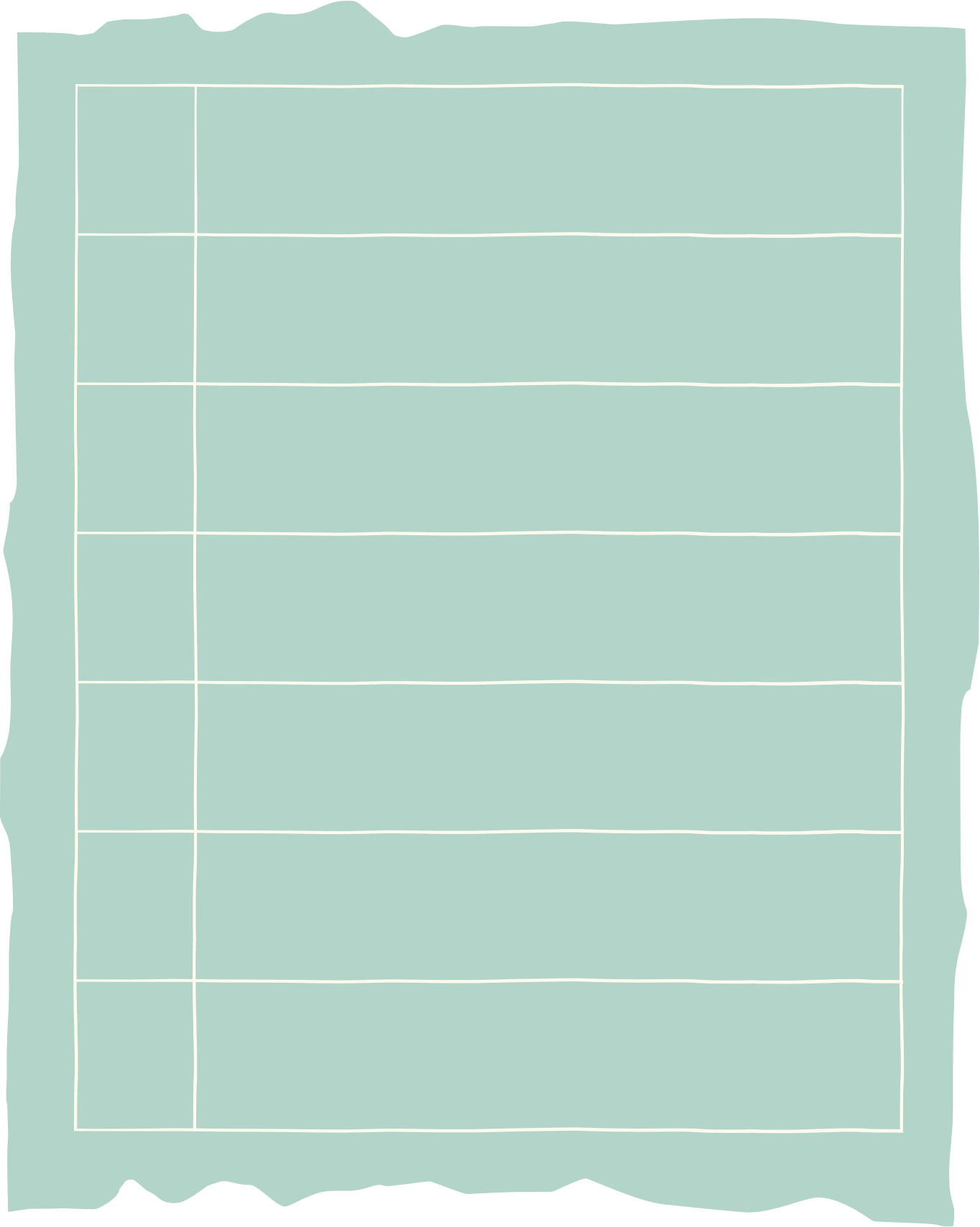 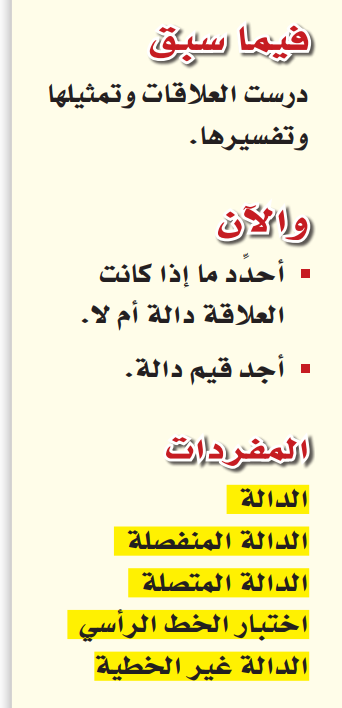 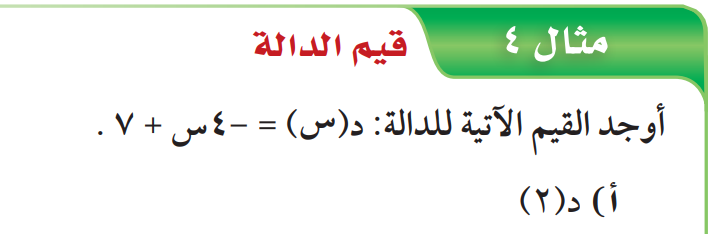 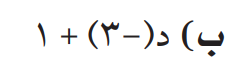 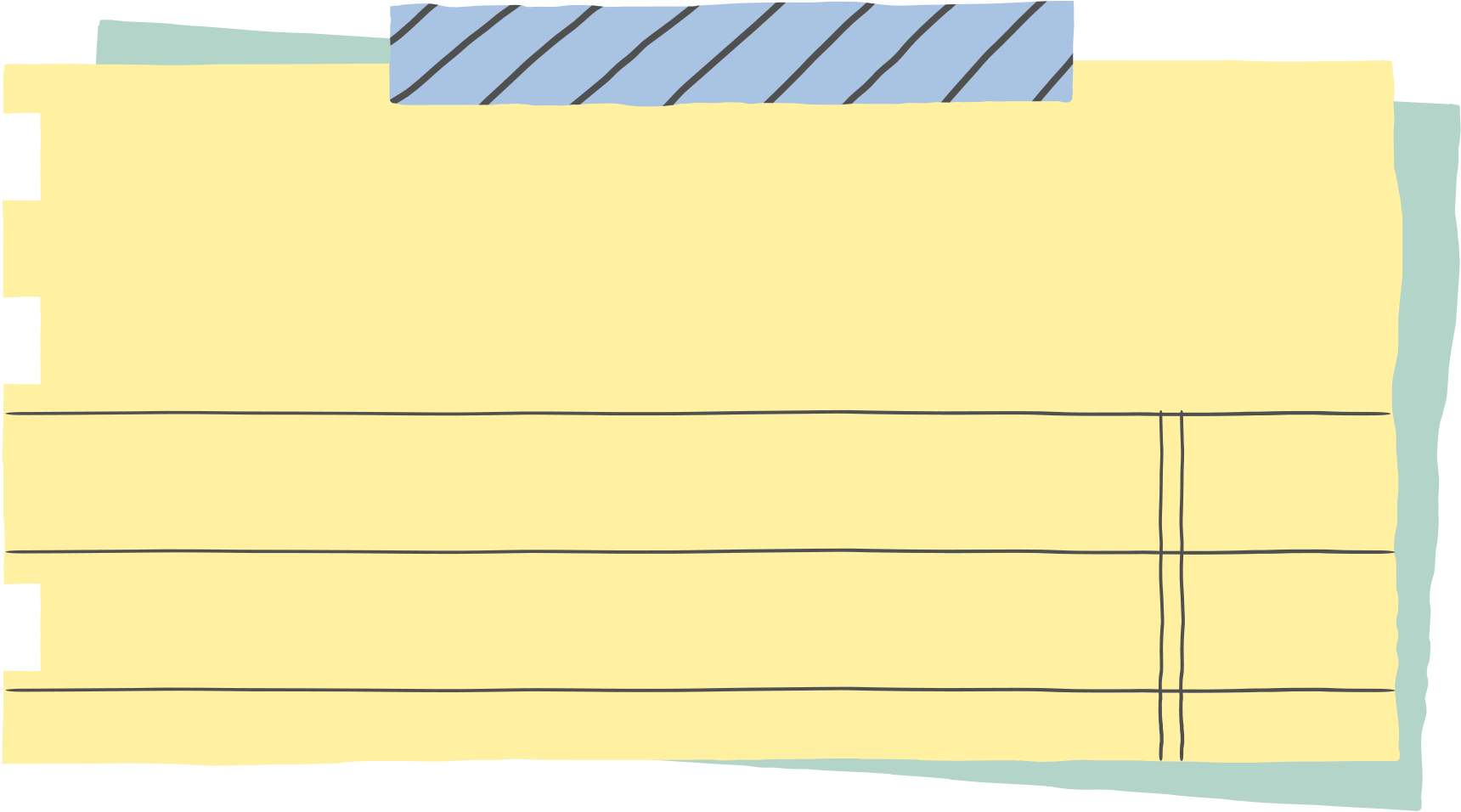 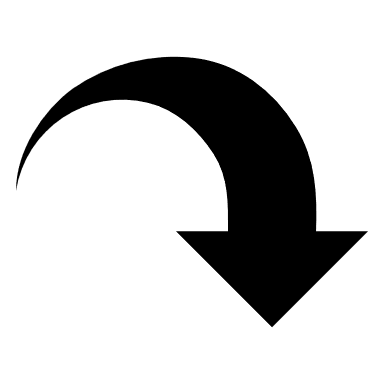 ص/    59
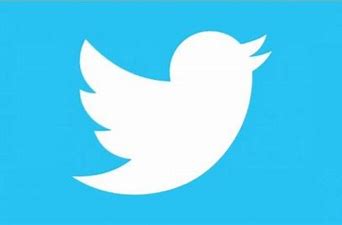 @mimaalth
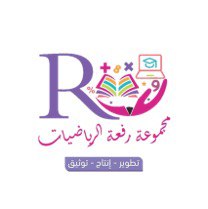 2- 2  الـــــــــــــــدوال
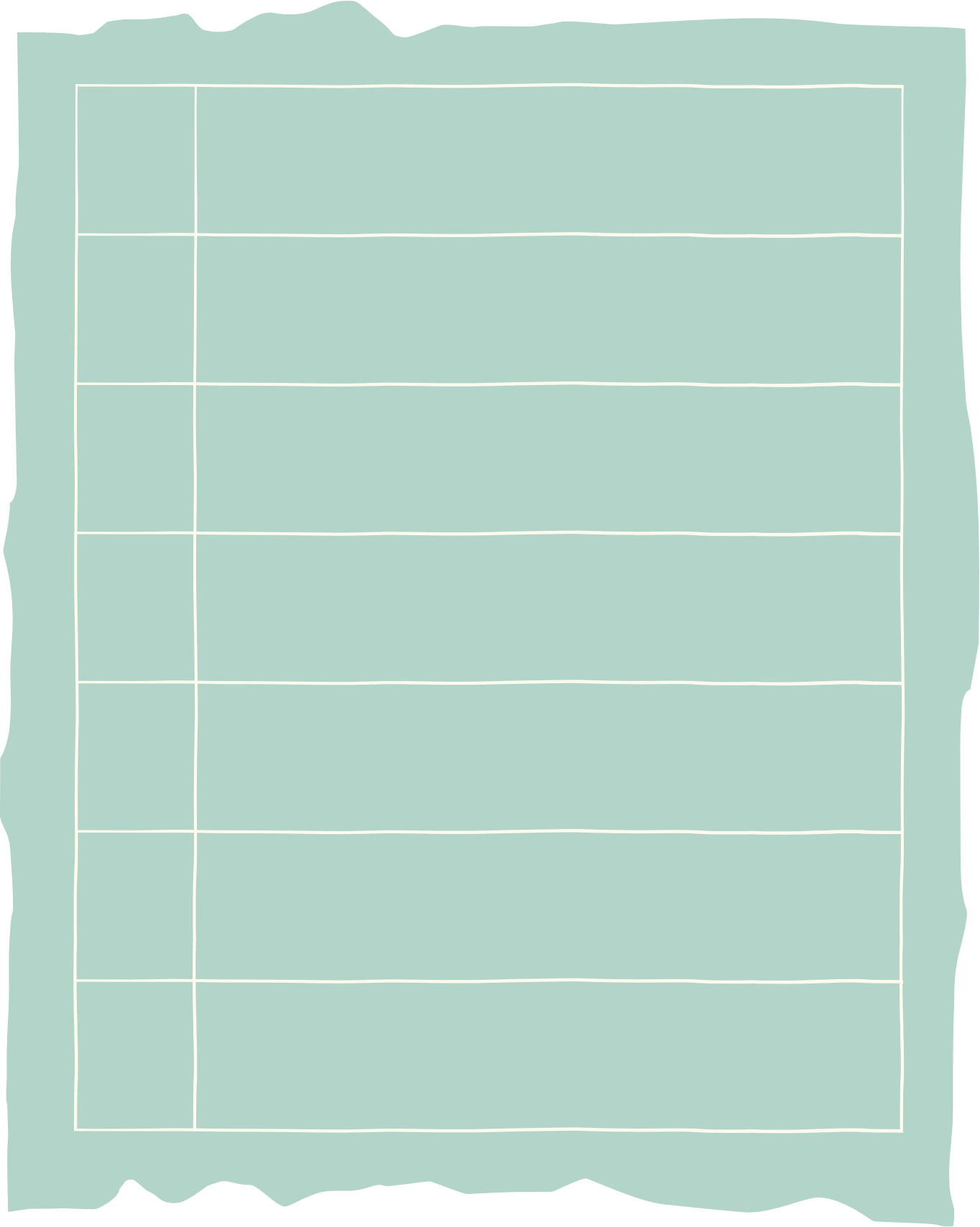 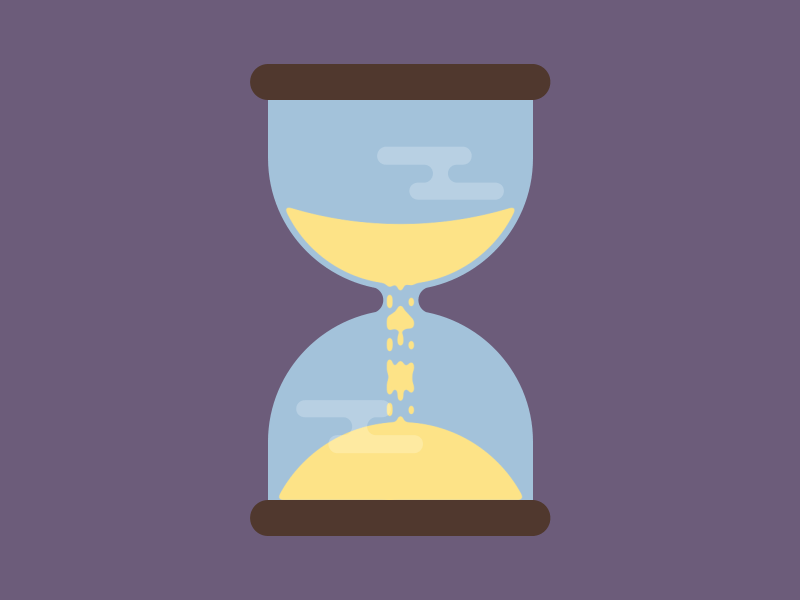 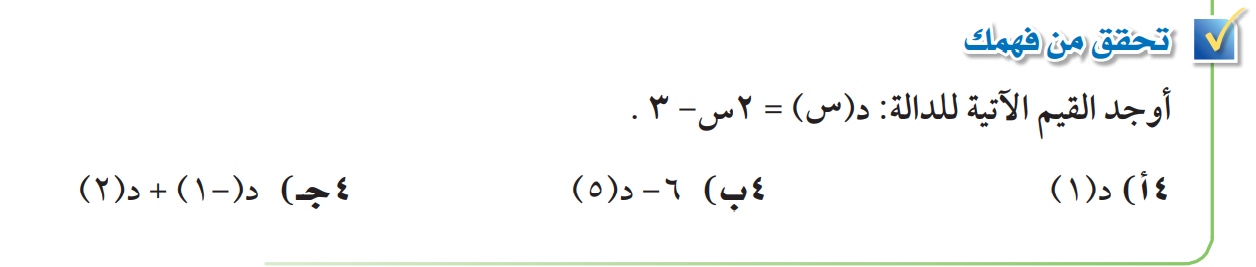 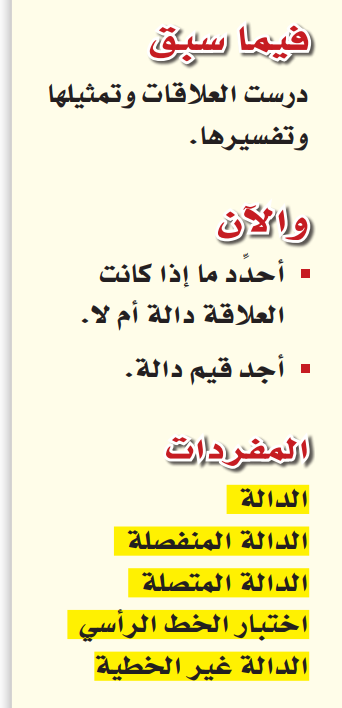 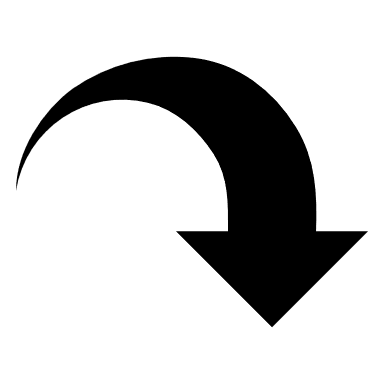 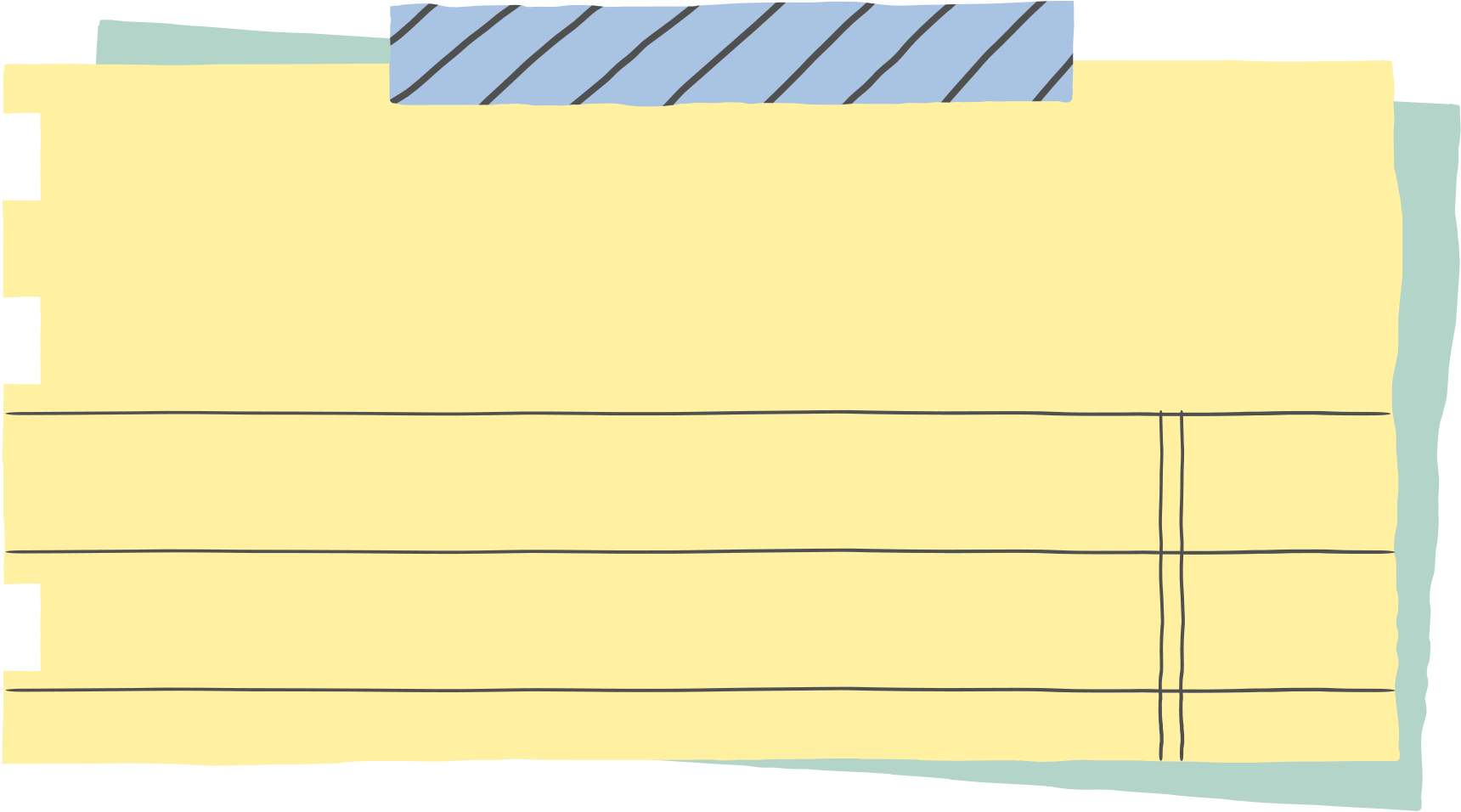 ص/    59
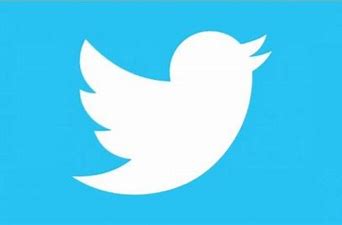 @mimaalth
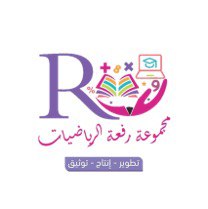 2- 2  الـــــــــــــــدوال
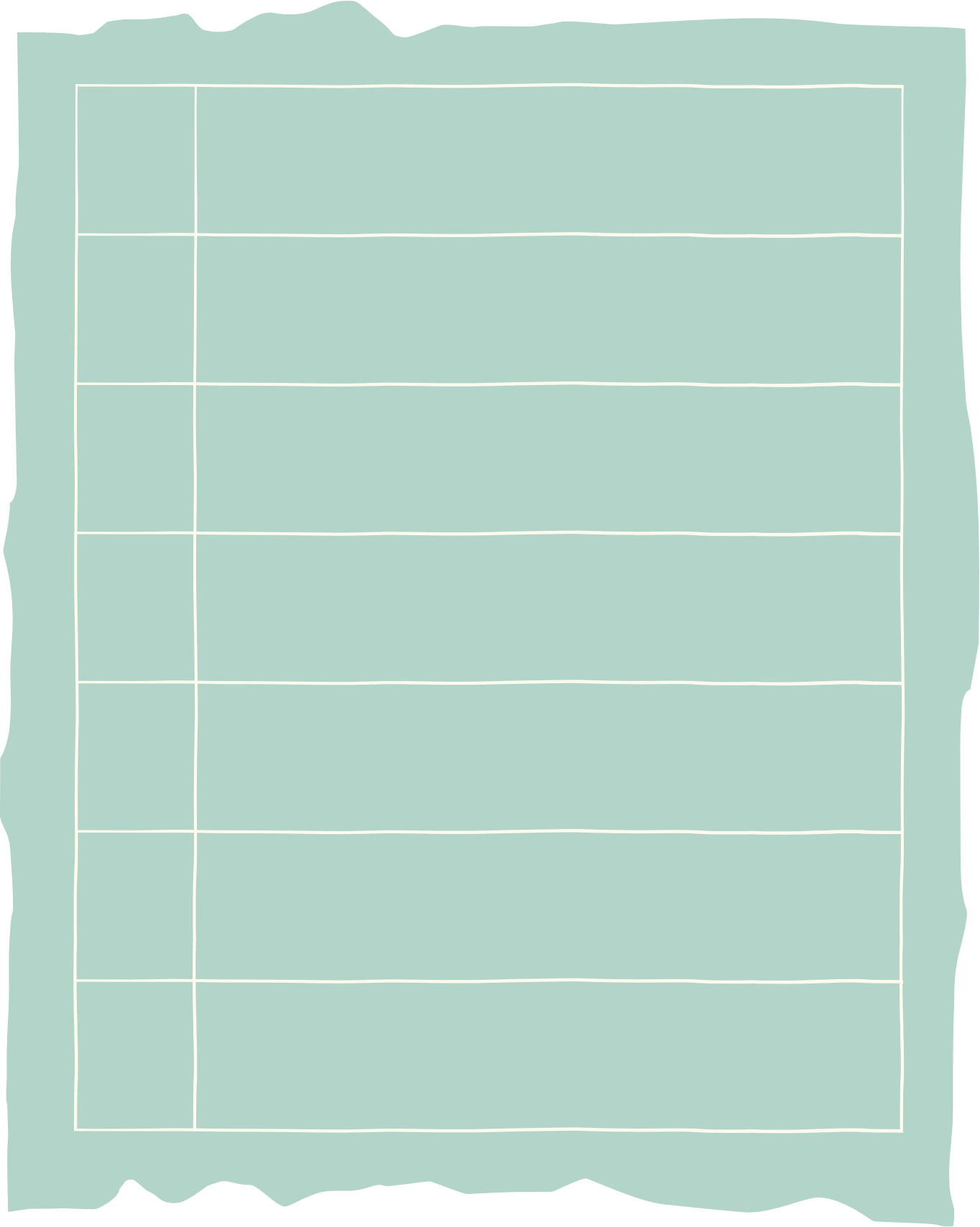 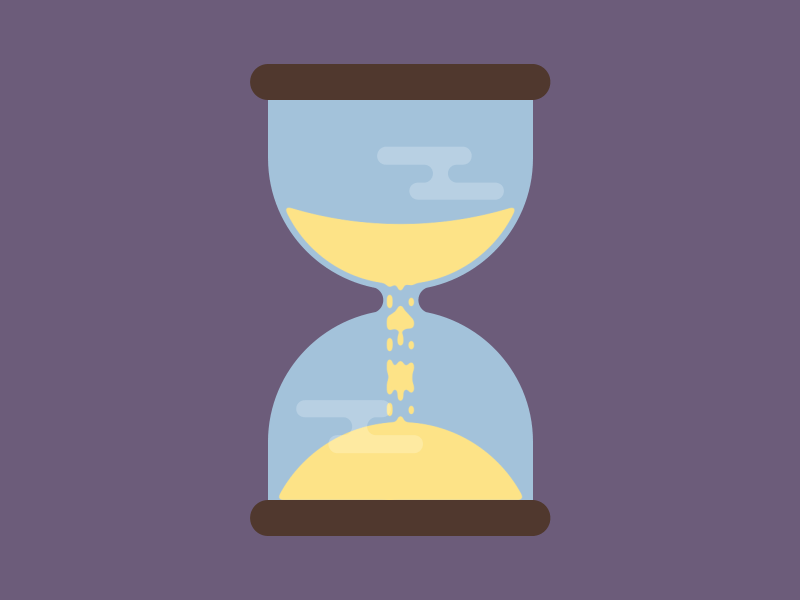 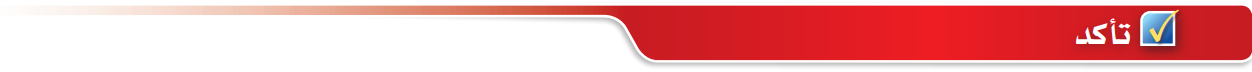 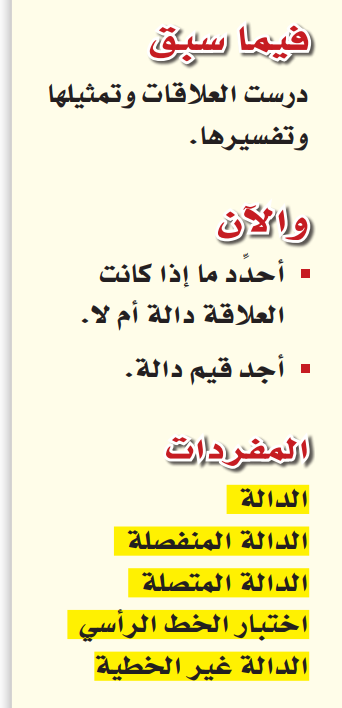 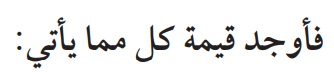 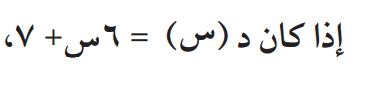 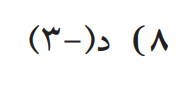 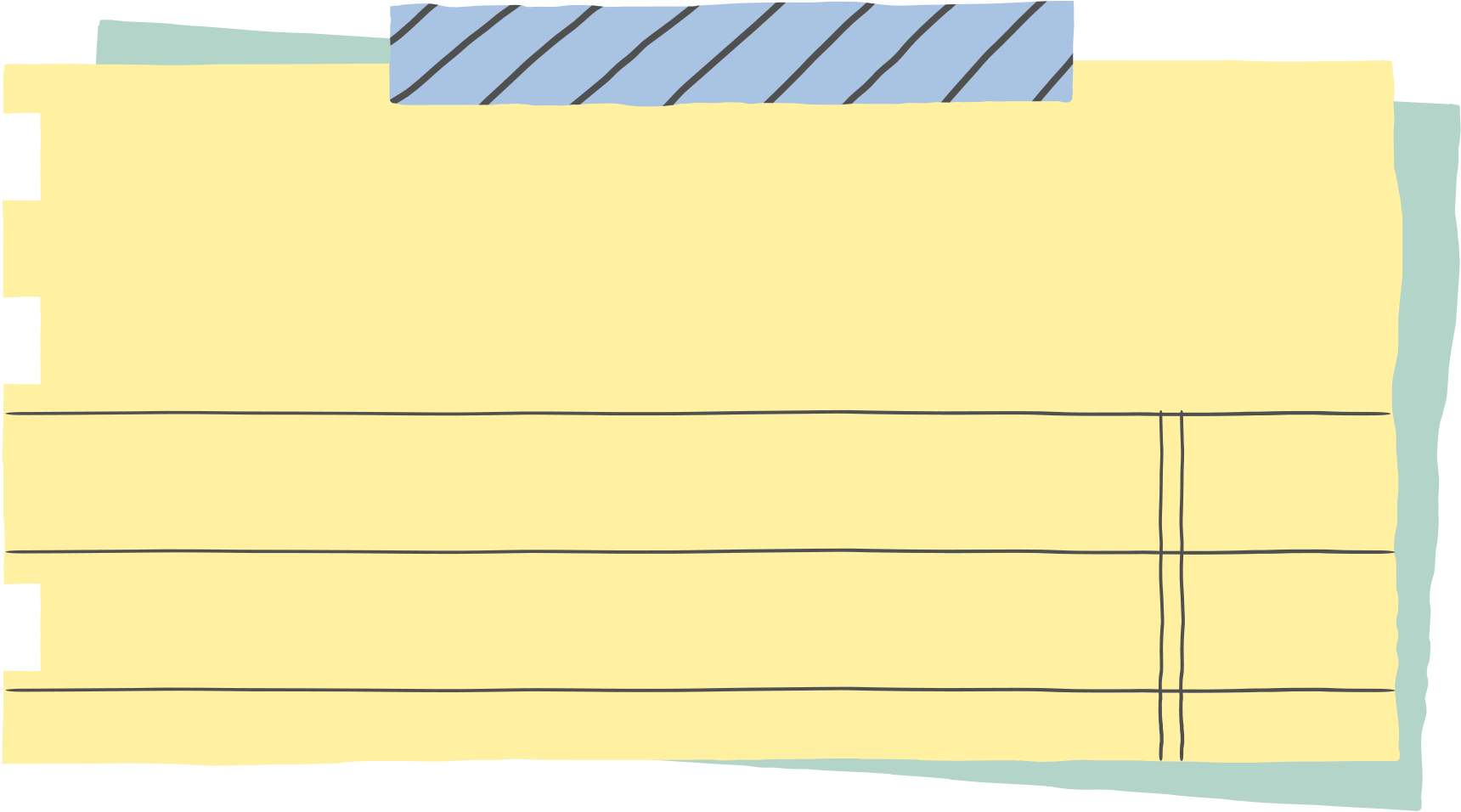 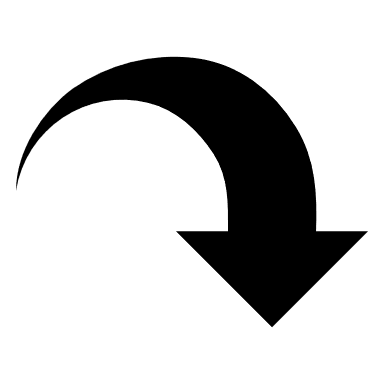 ص/    60
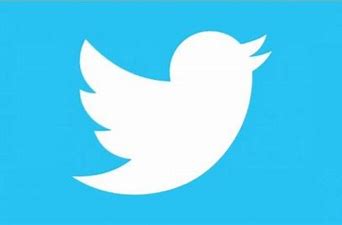 @mimaalth
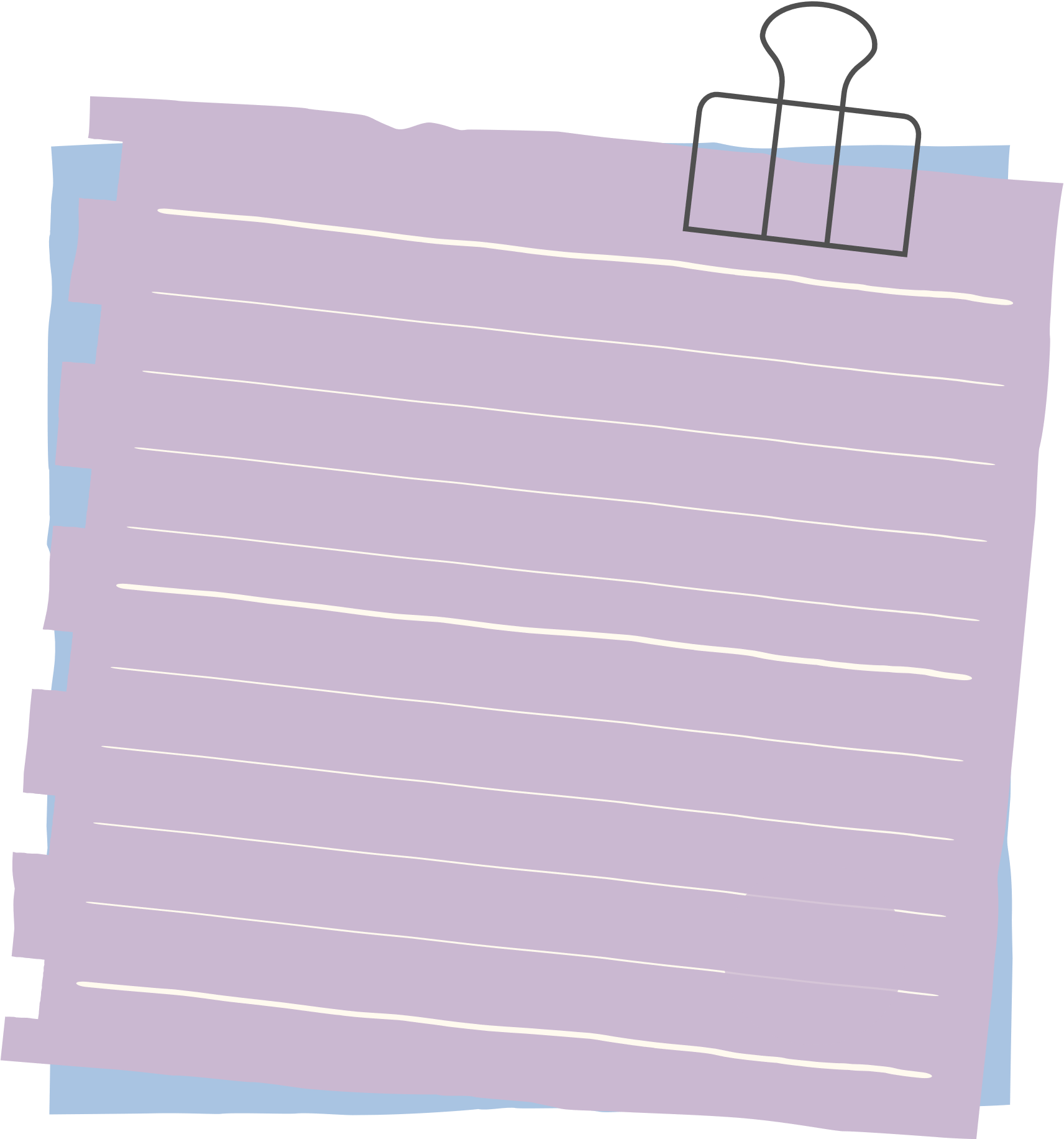 2- 2  الـــــــــــــــدوال
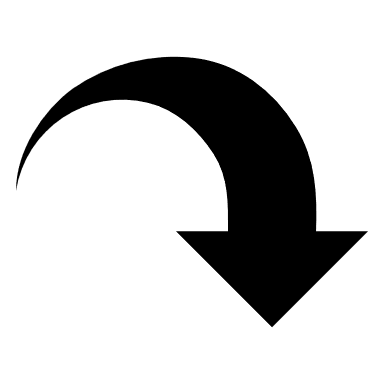 ص/   59
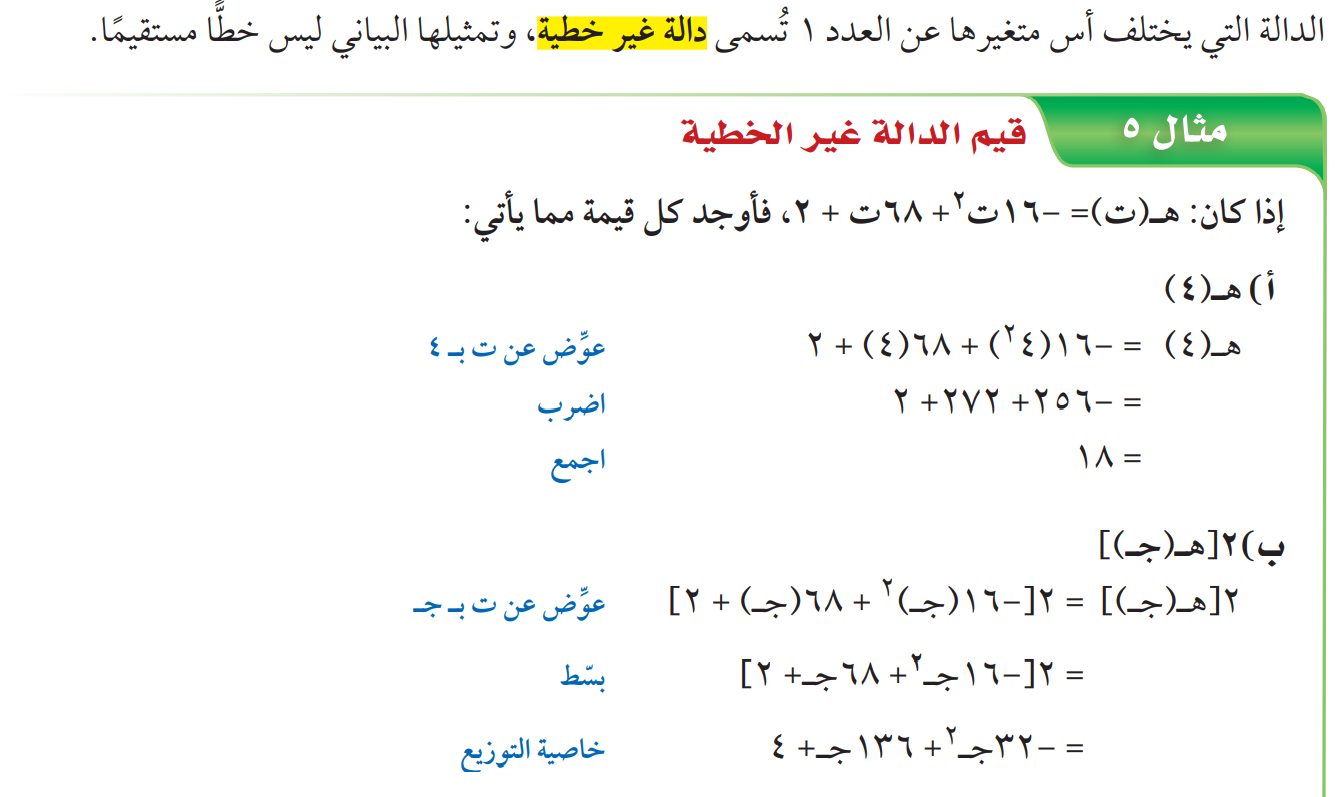 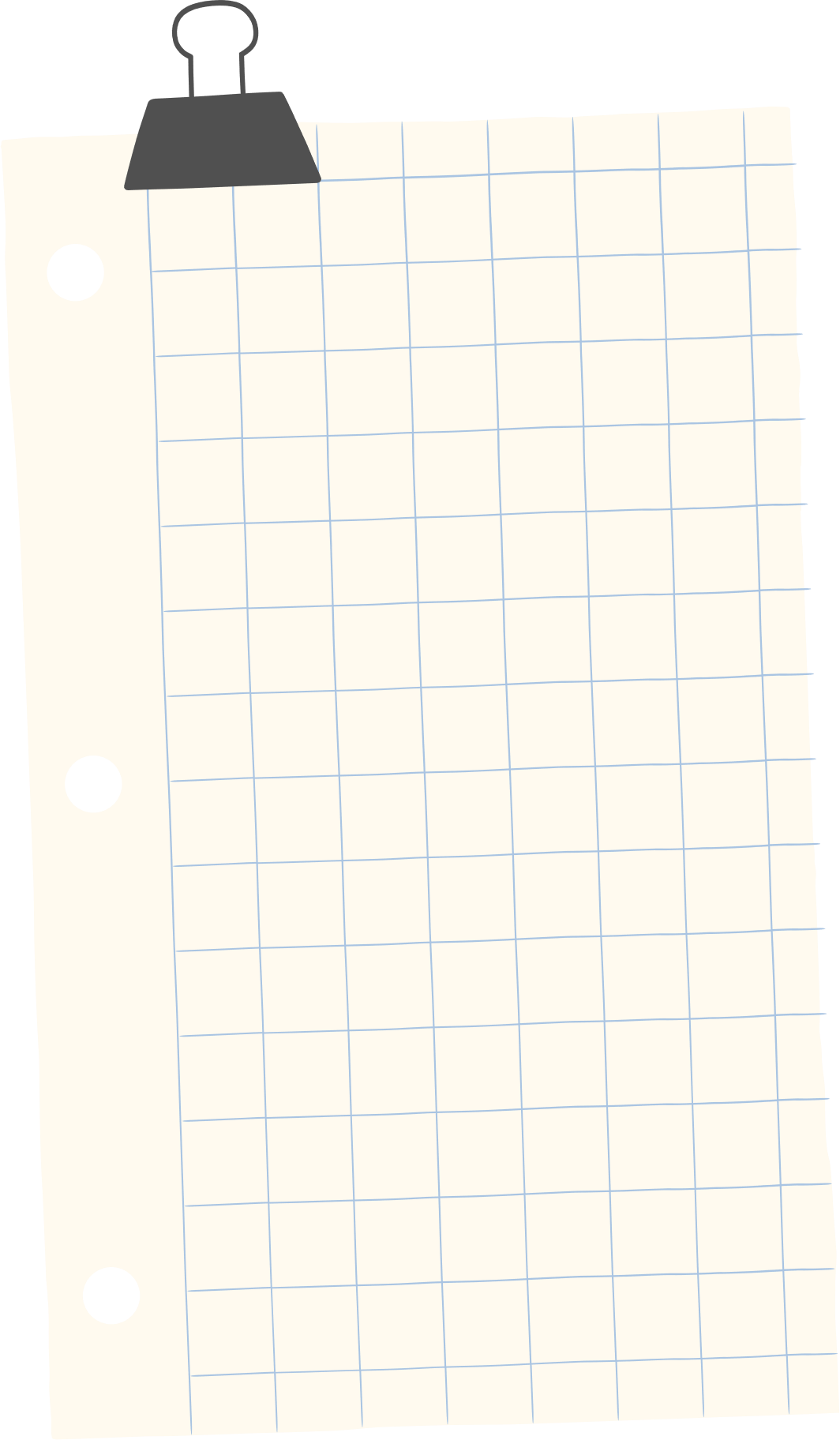 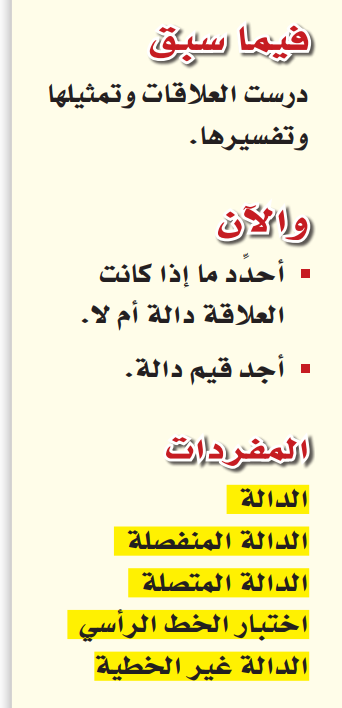 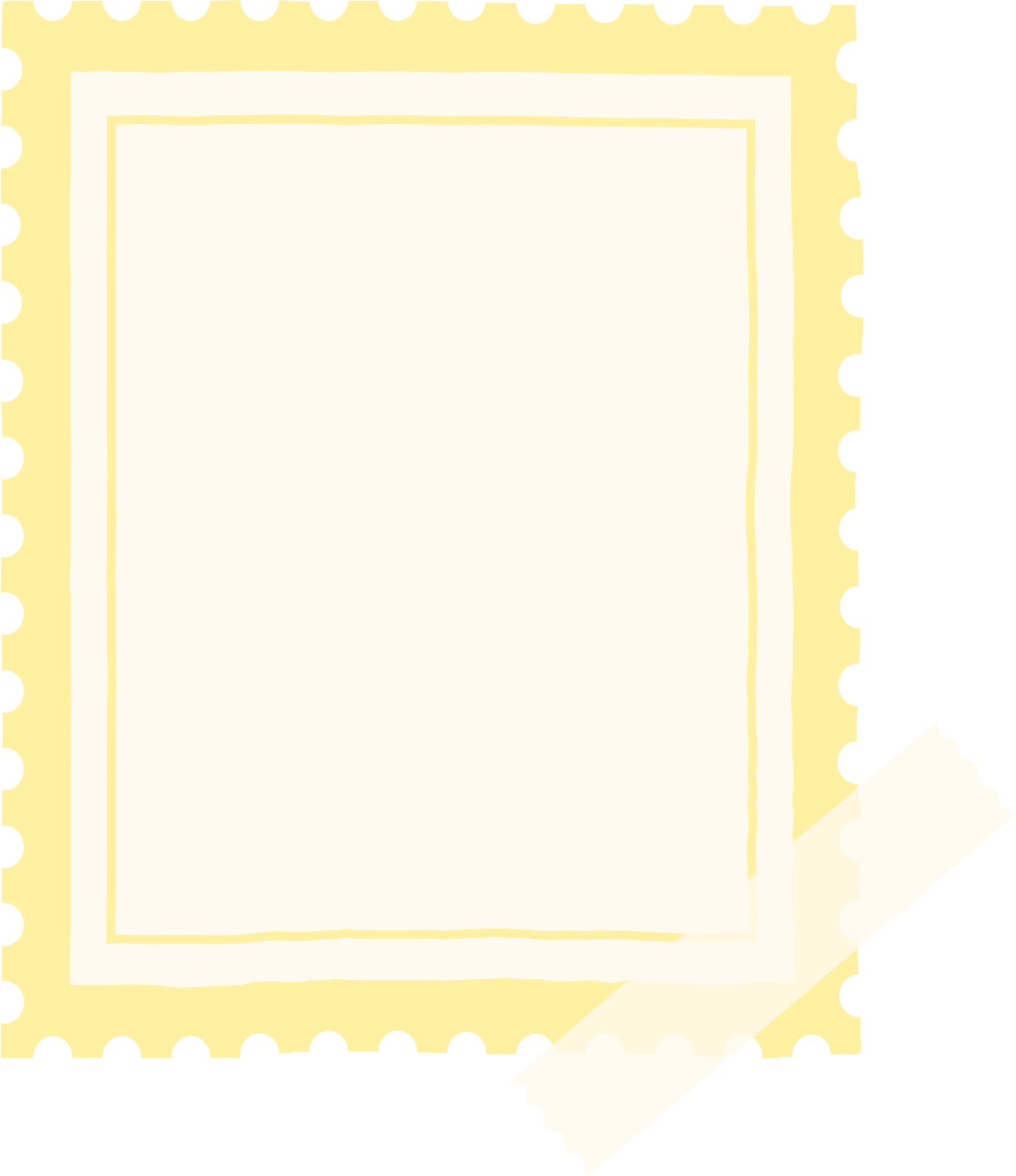 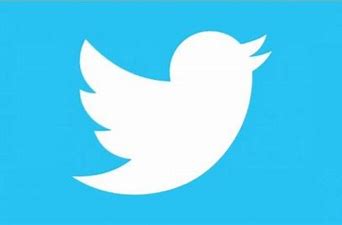 @mimaalth
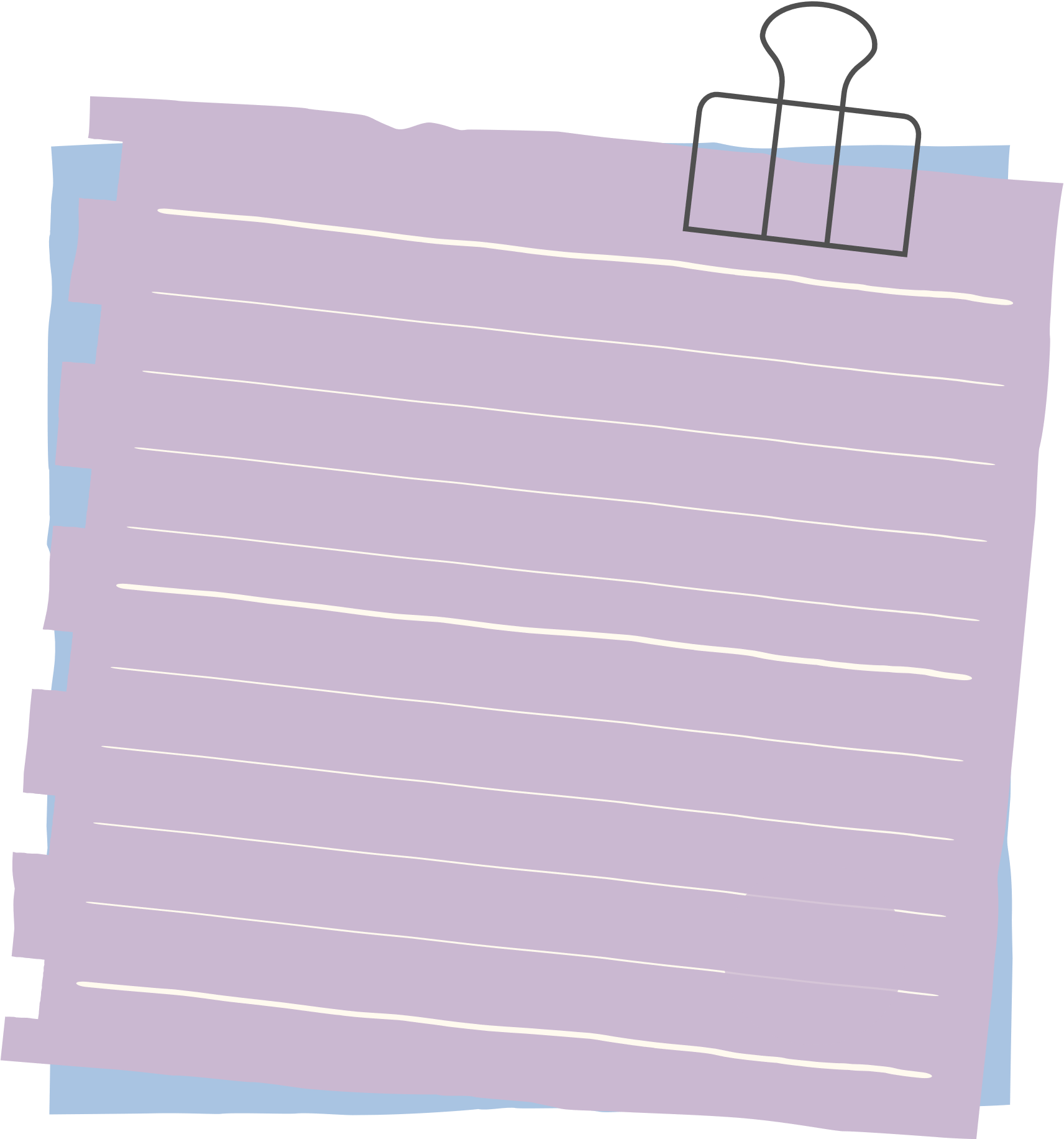 2- 2  الـــــــــــــــدوال
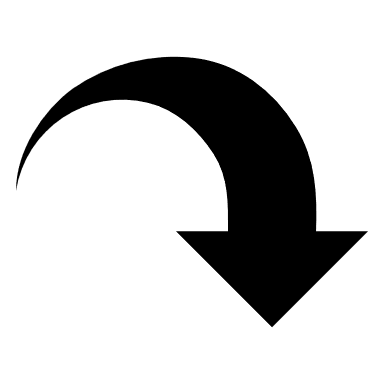 ص/   59
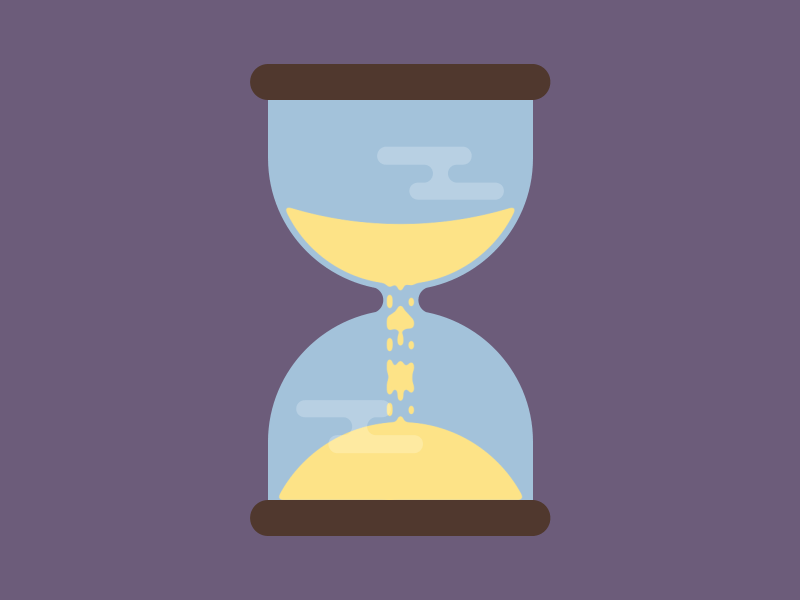 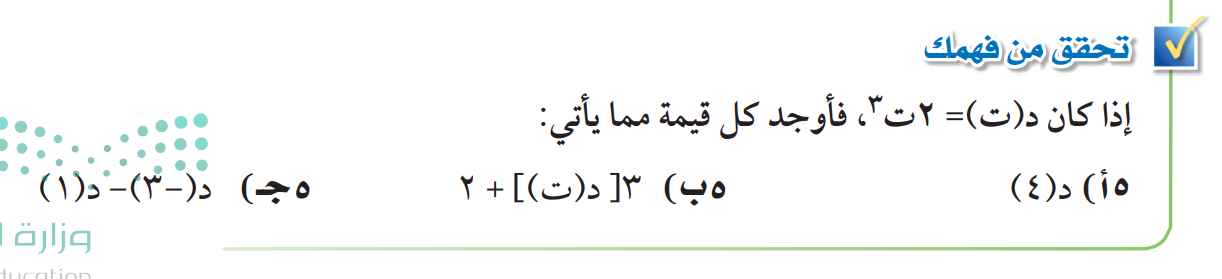 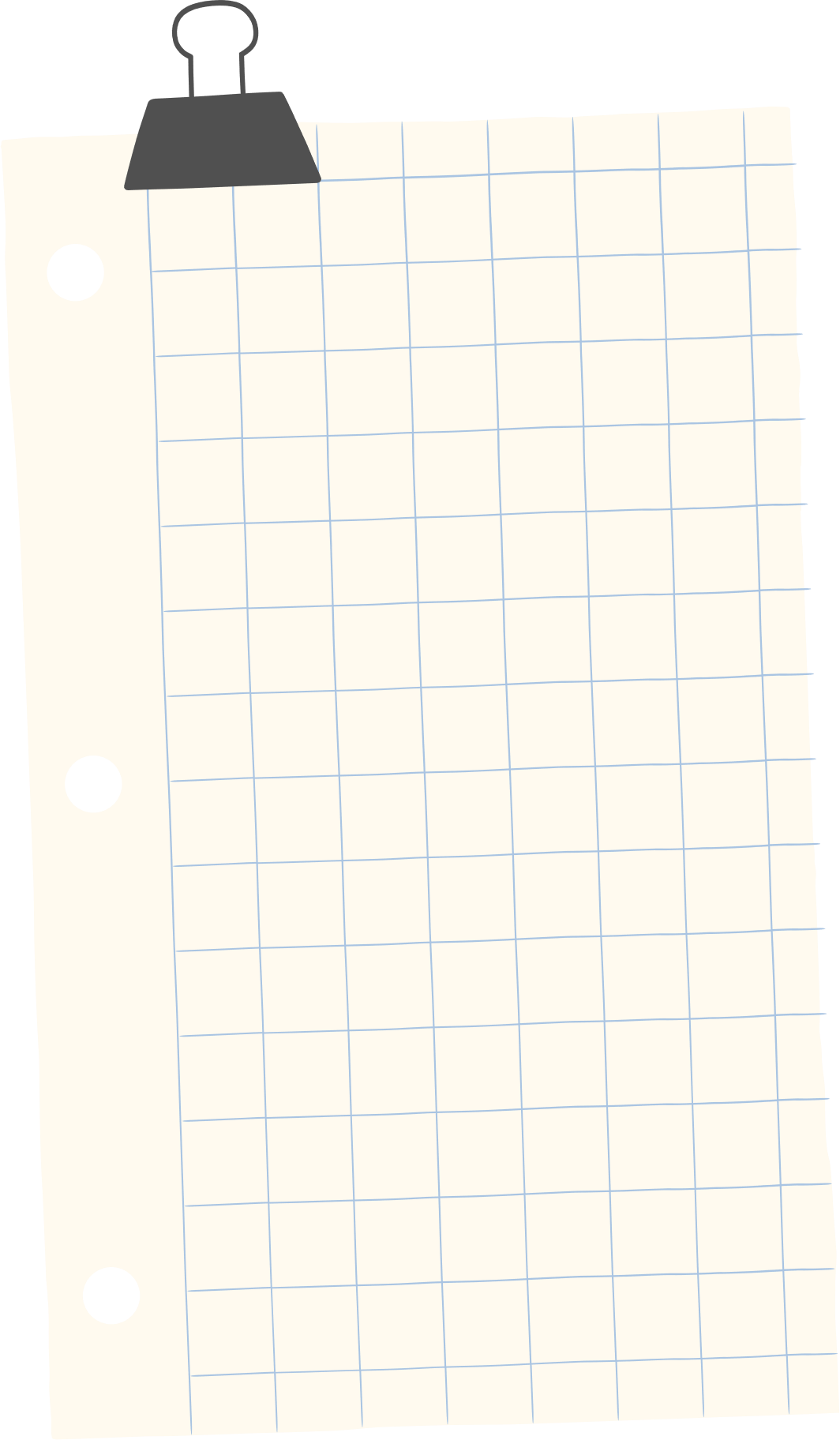 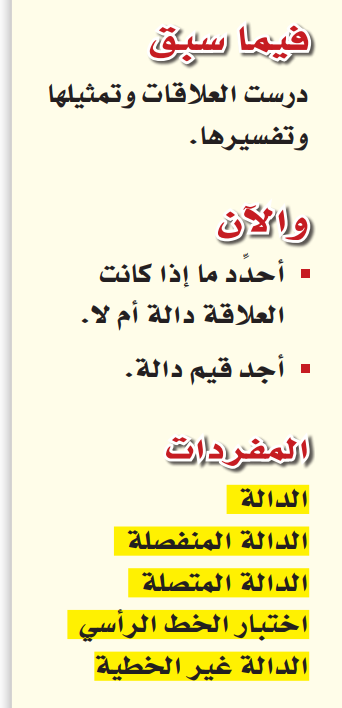 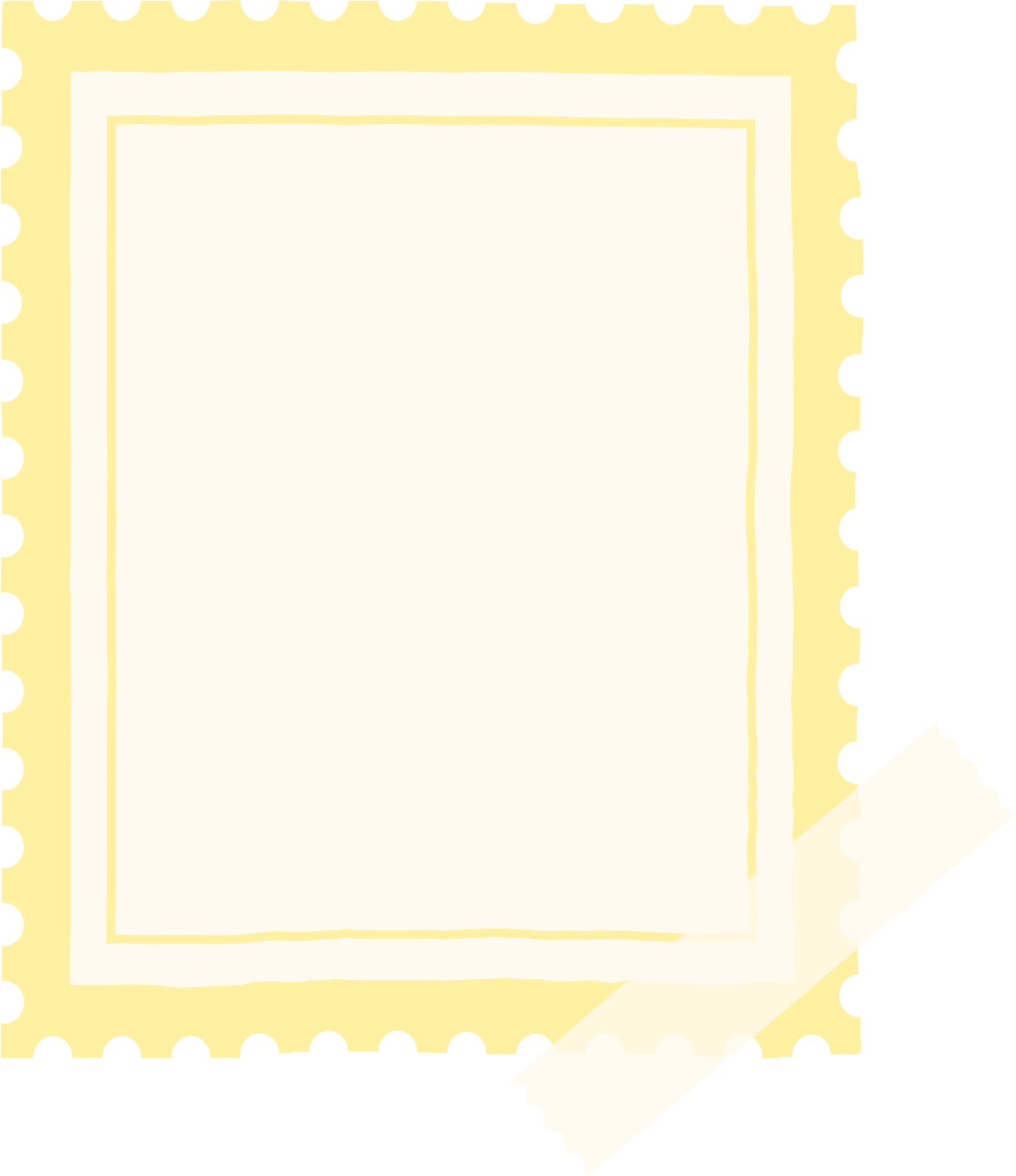 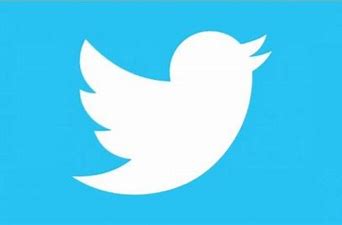 @mimaalth
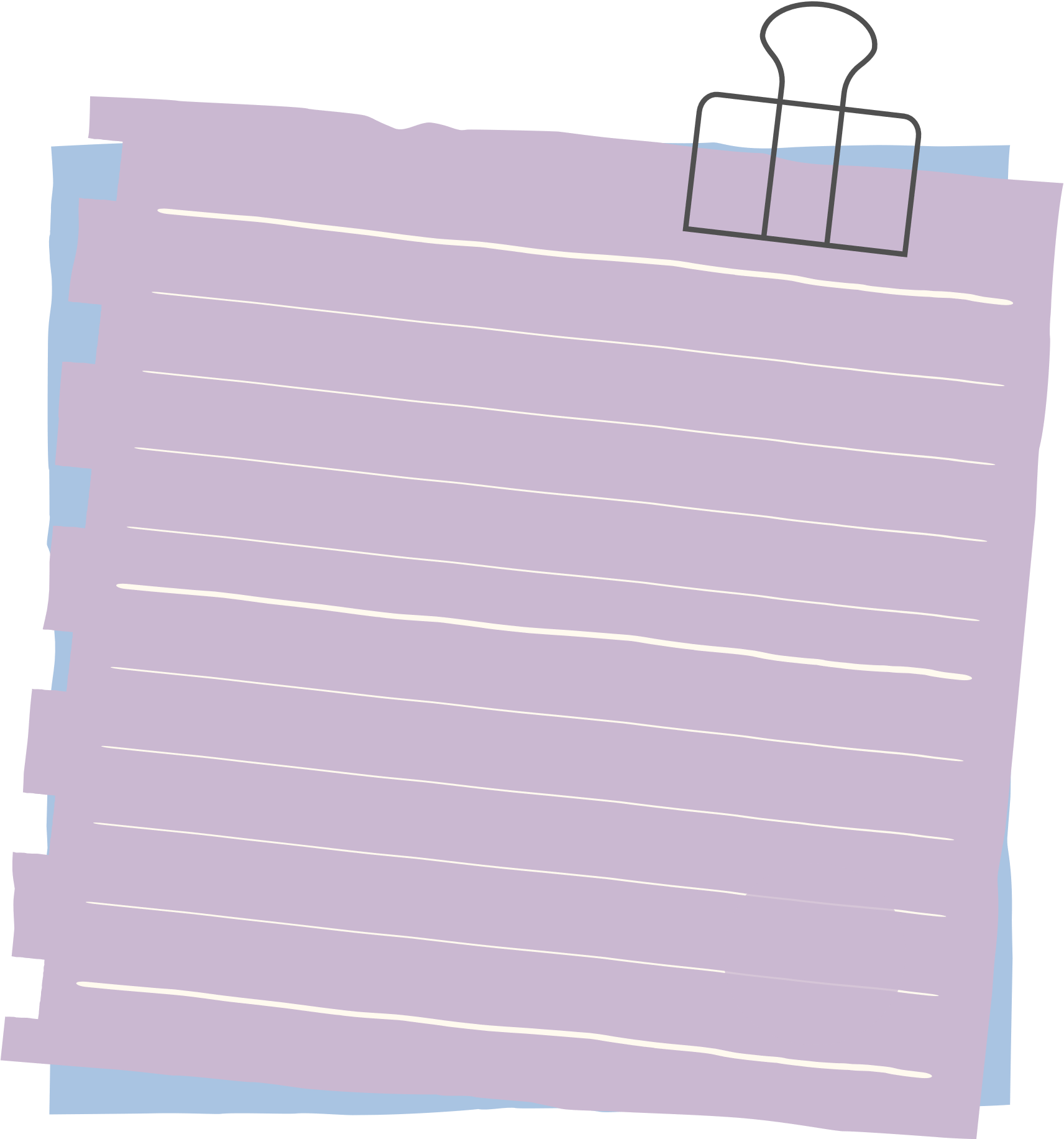 2- 2  الـــــــــــــــدوال
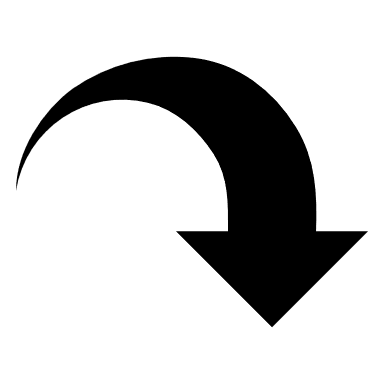 ص/   60
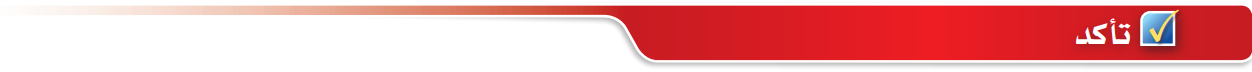 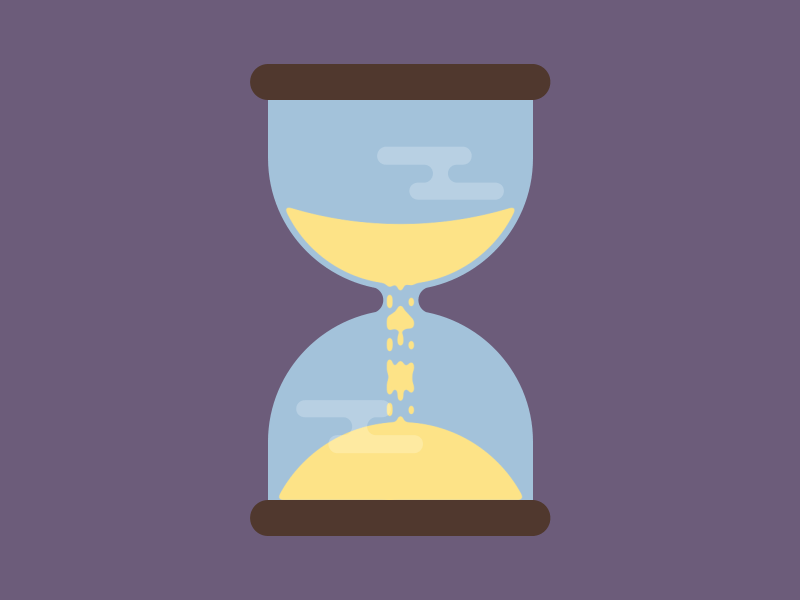 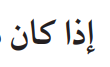 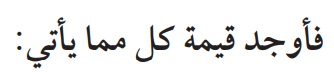 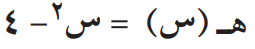 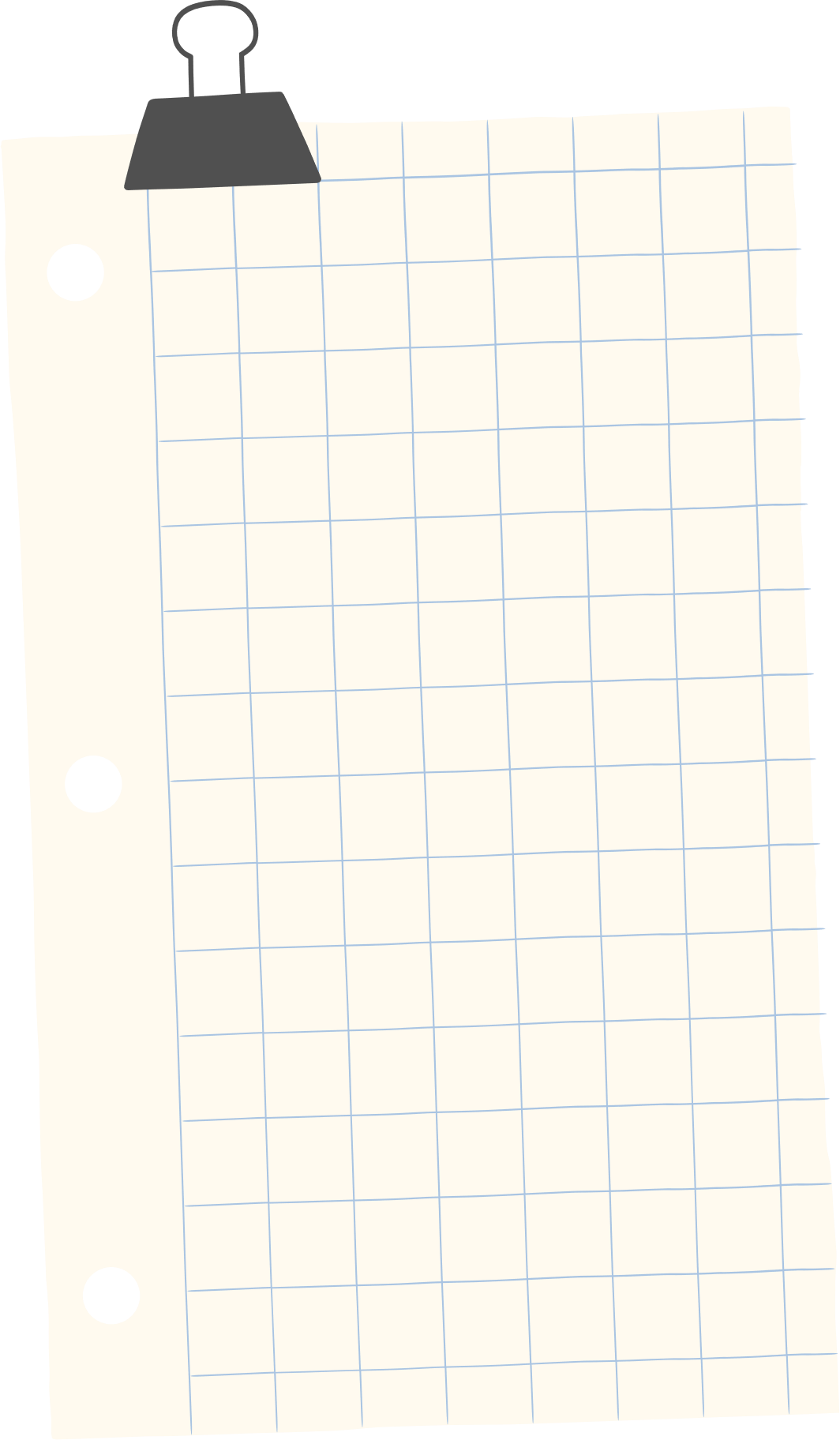 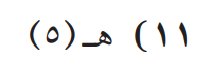 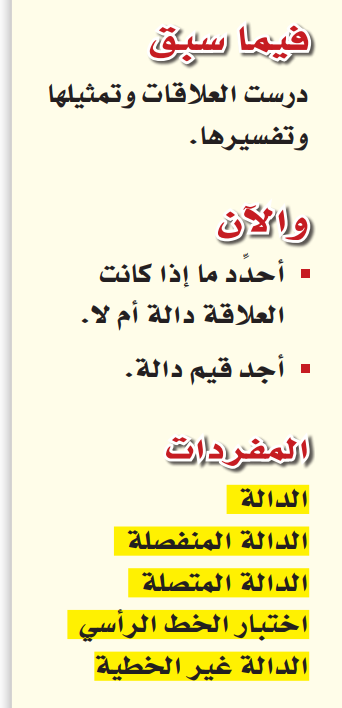 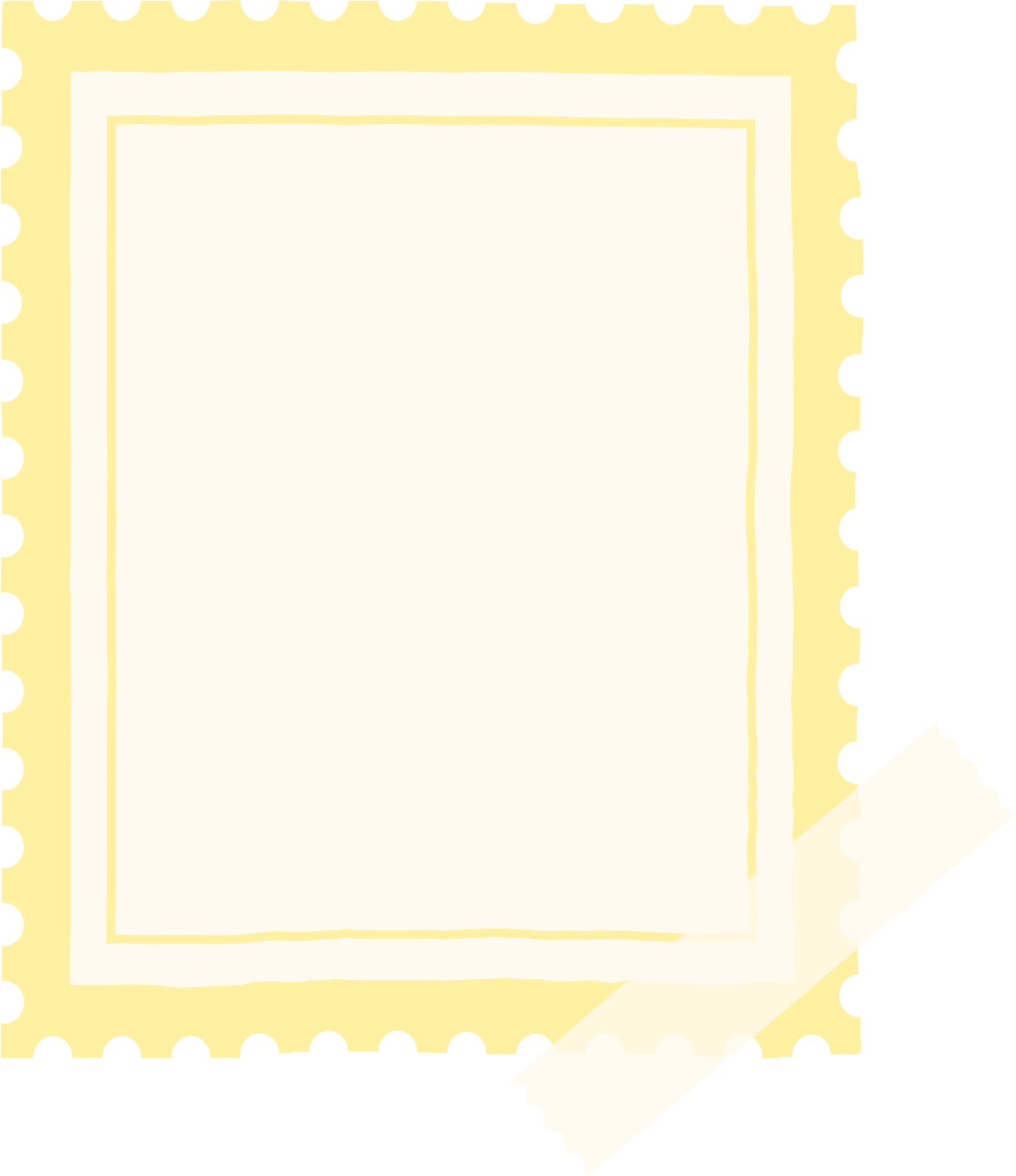 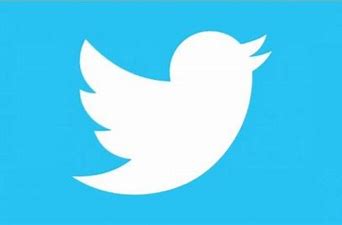 @mimaalth
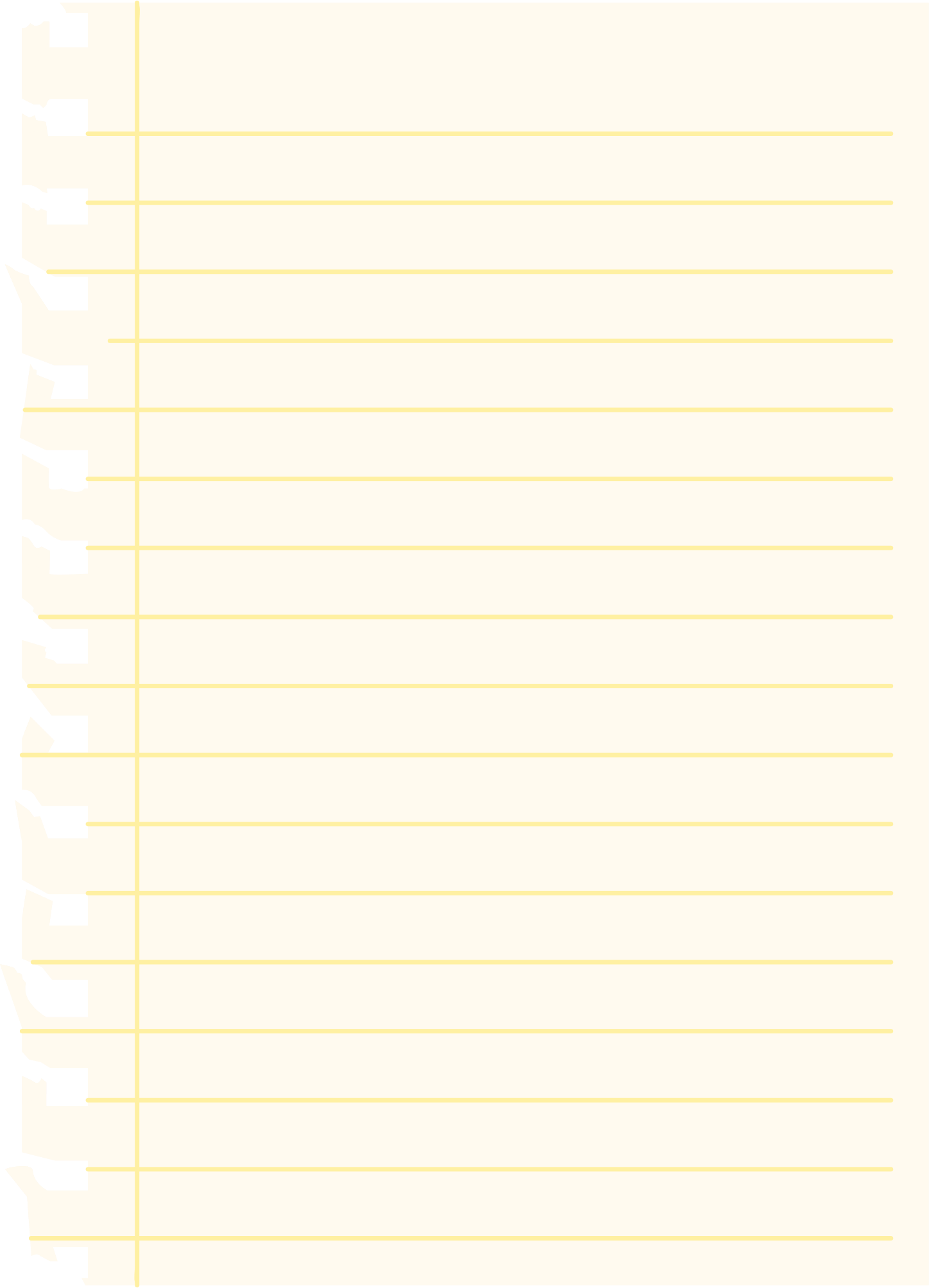 2- 2  الـــــــــــــــدوال
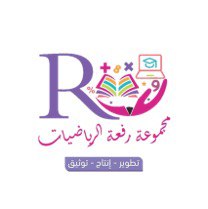 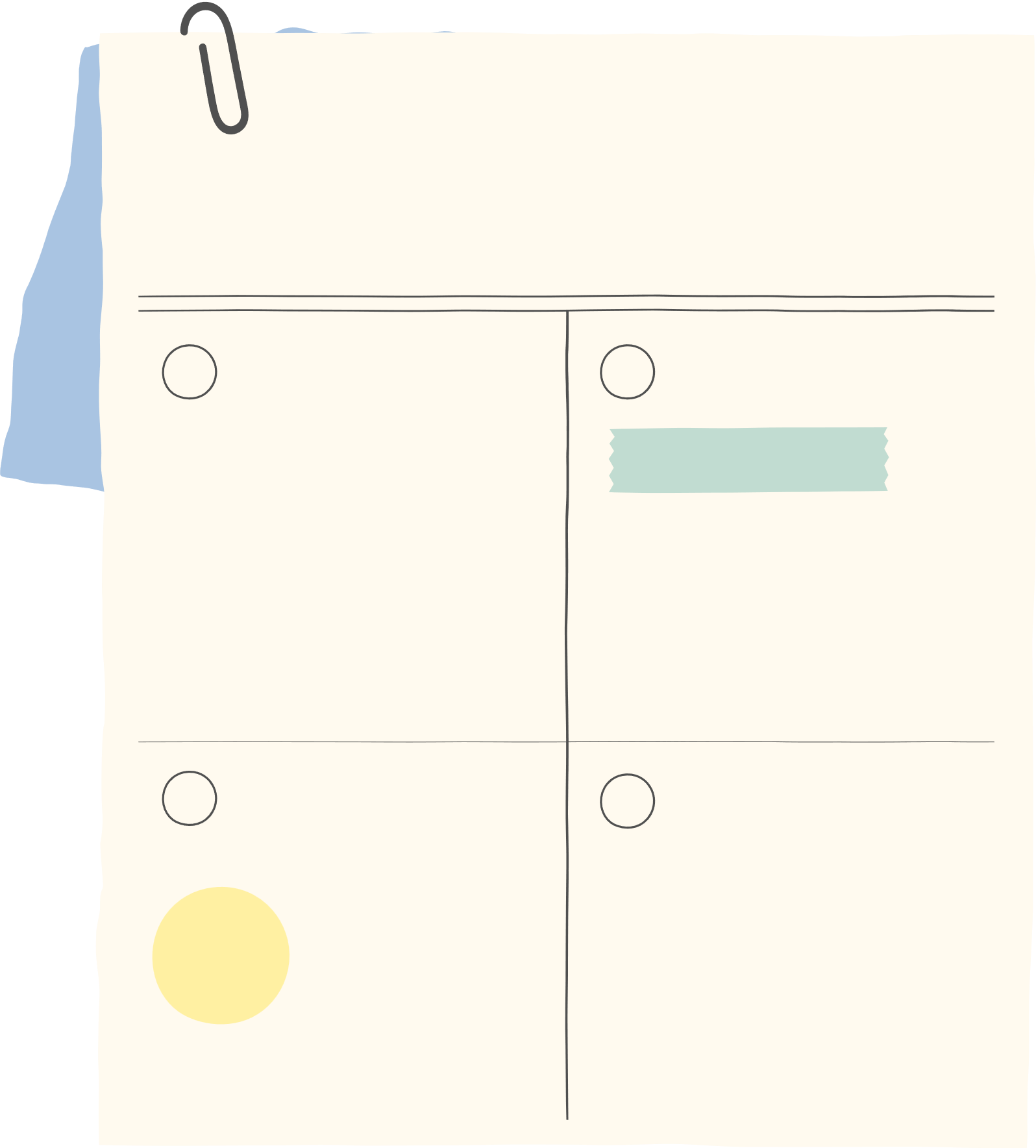 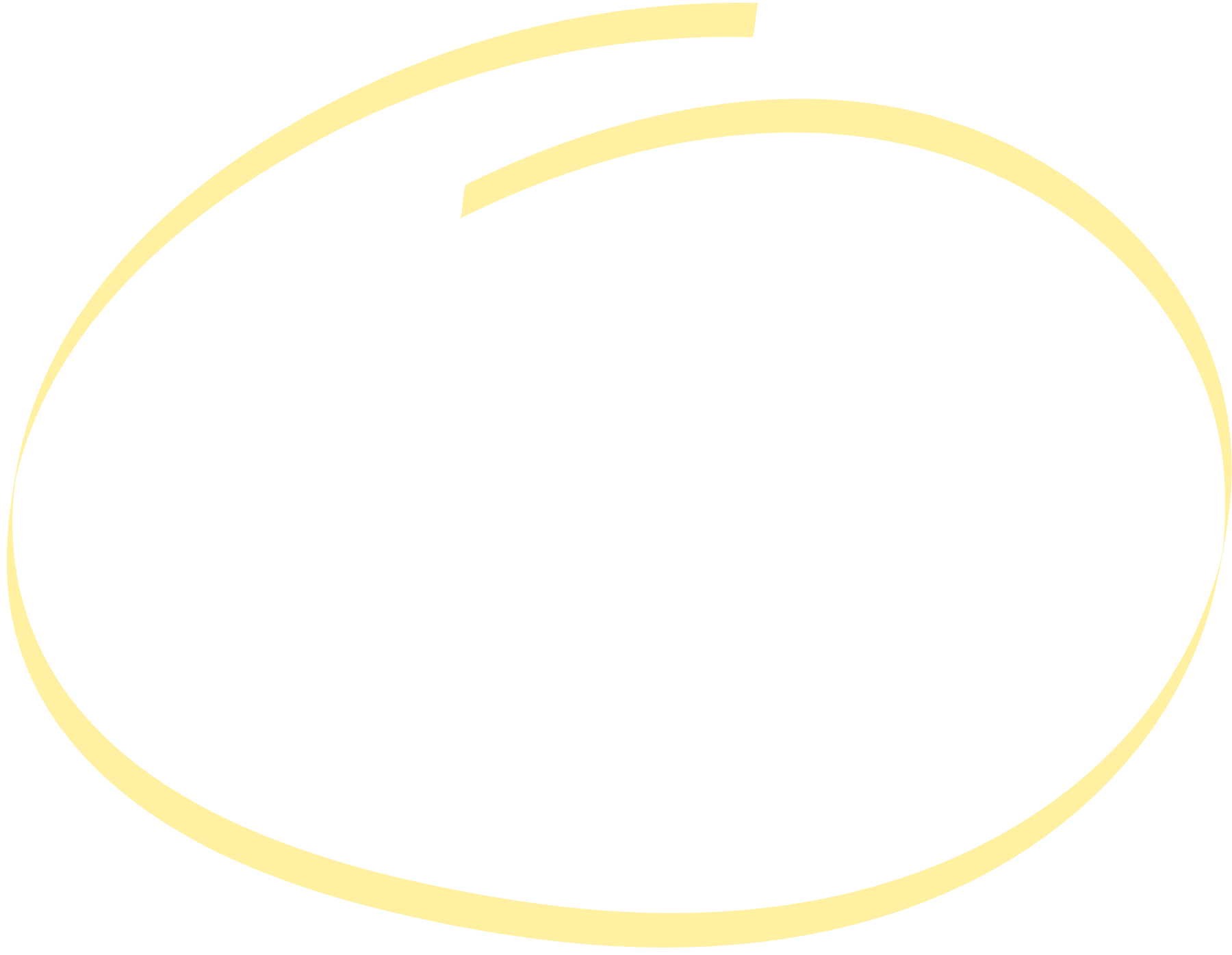 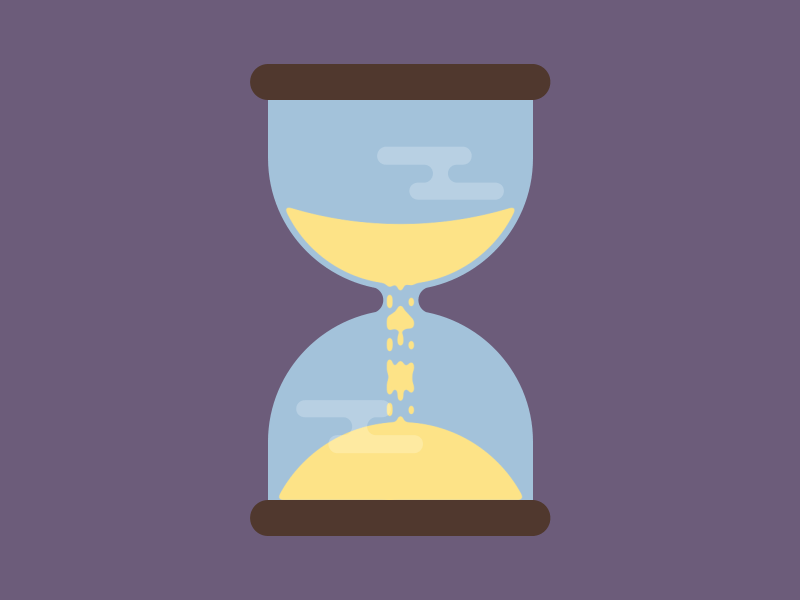 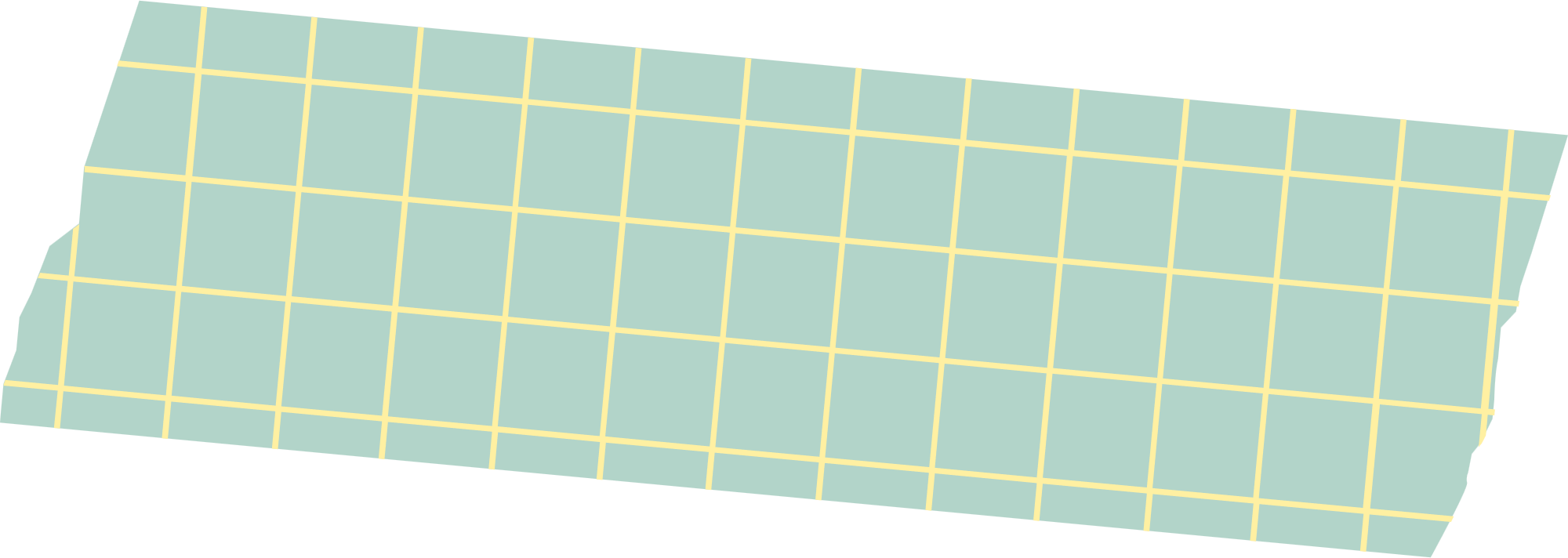 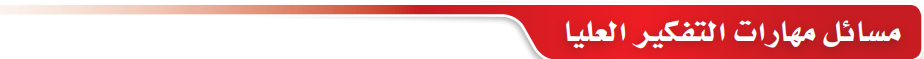 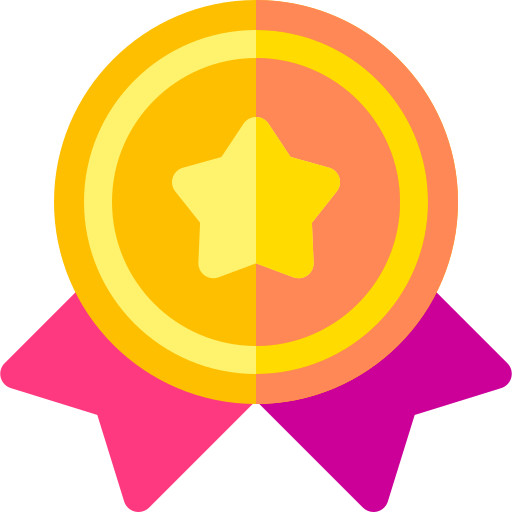 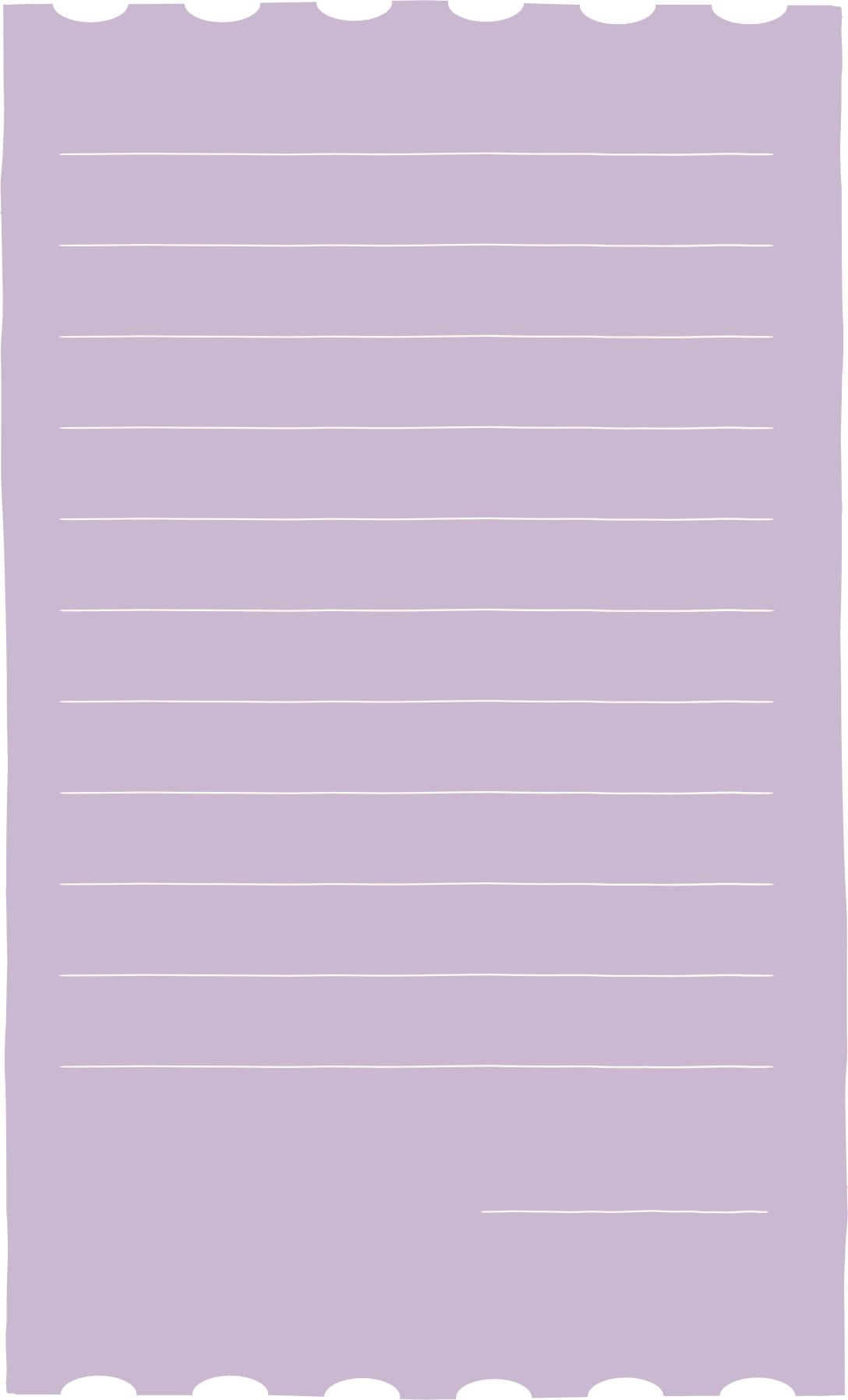 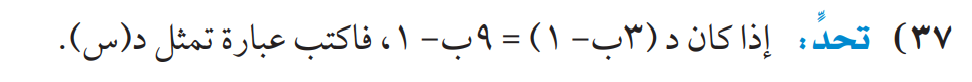 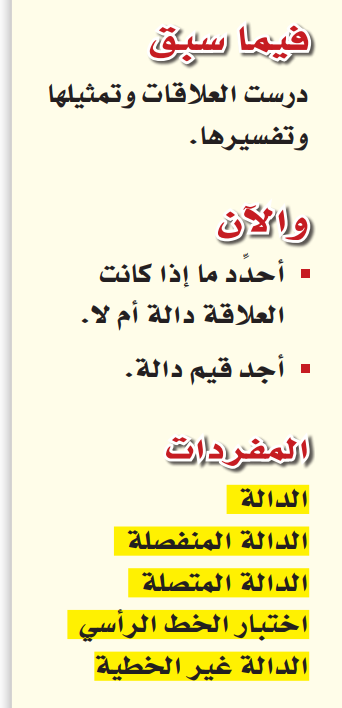 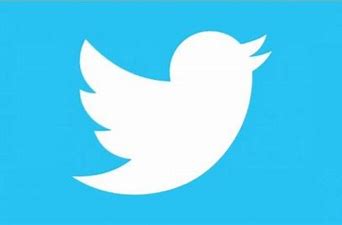 @mimaalth
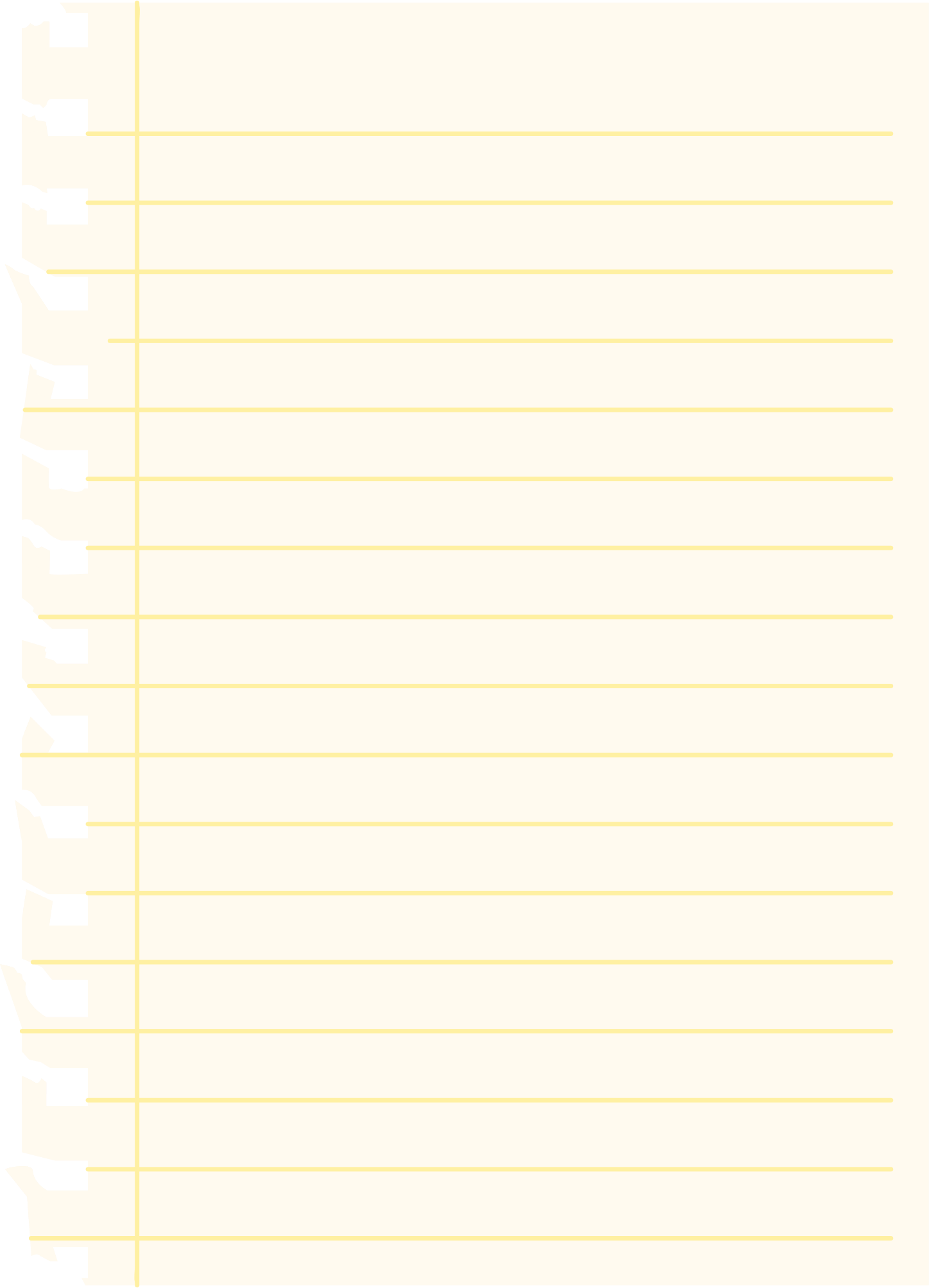 2- 2  الـــــــــــــــدوال
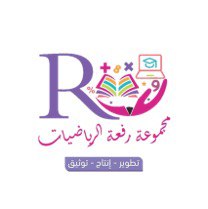 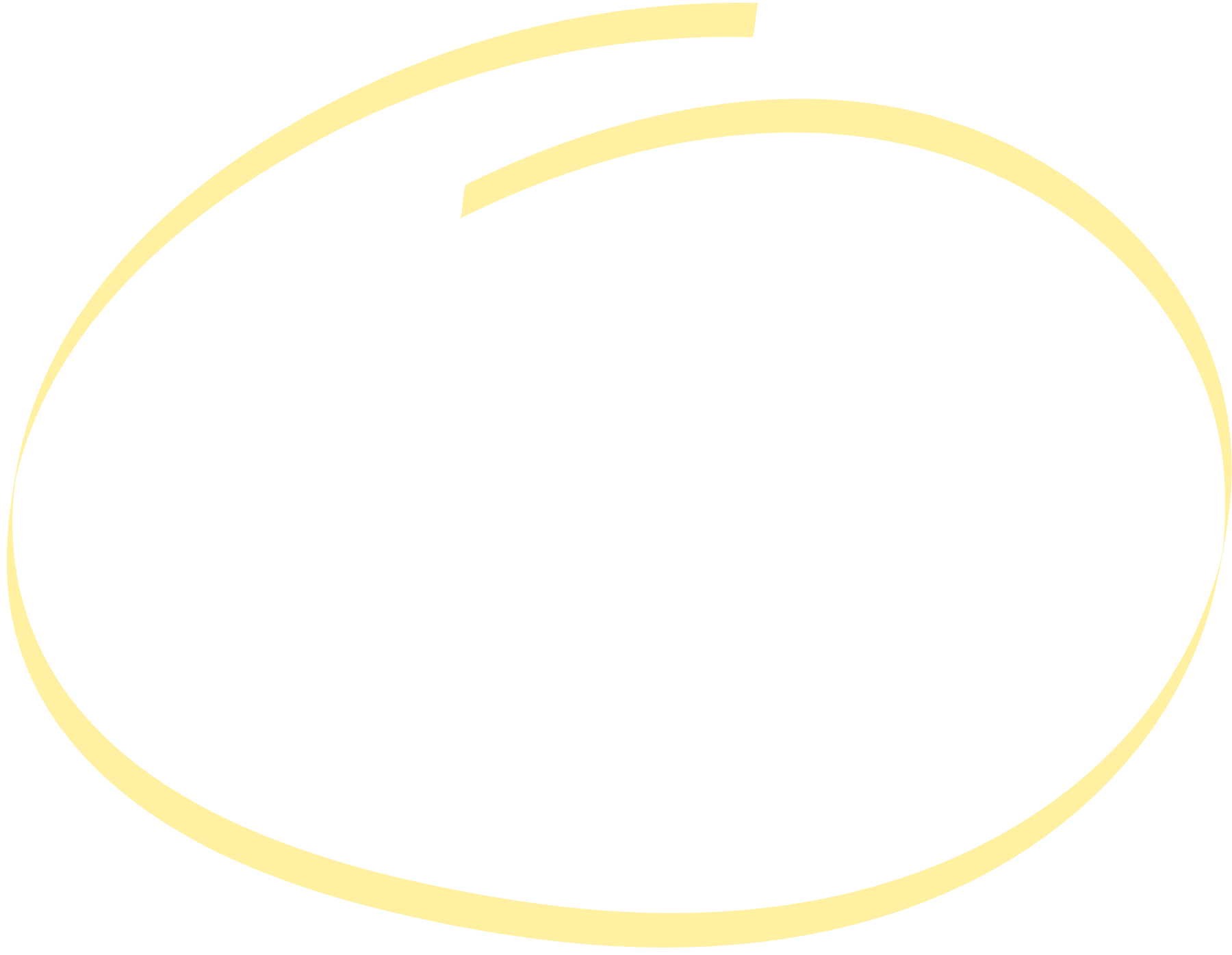 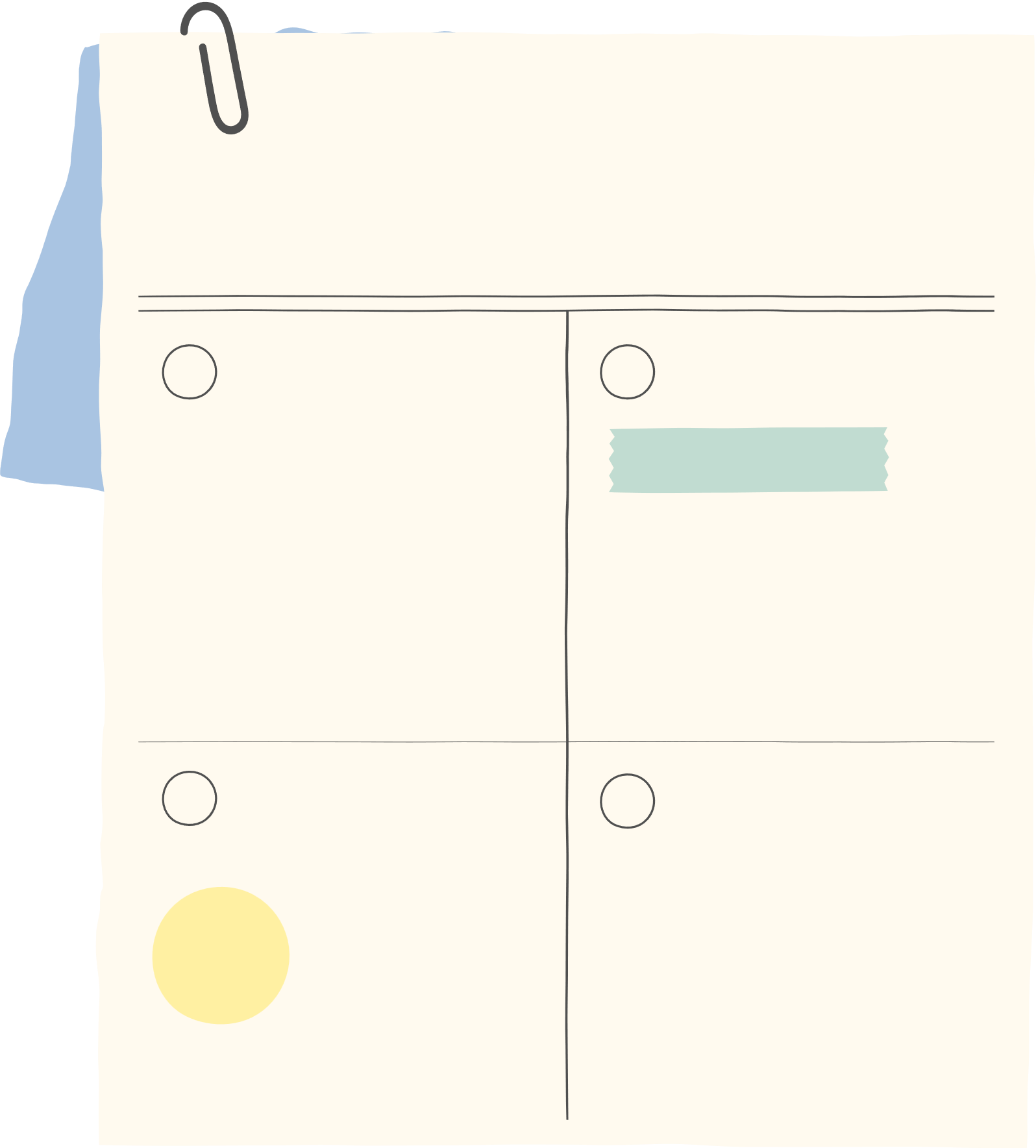 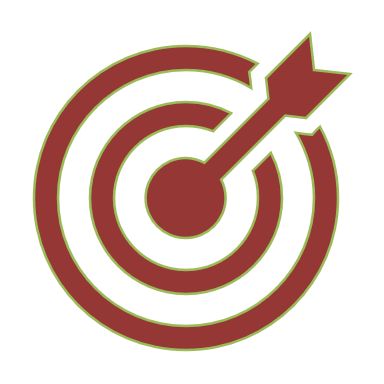 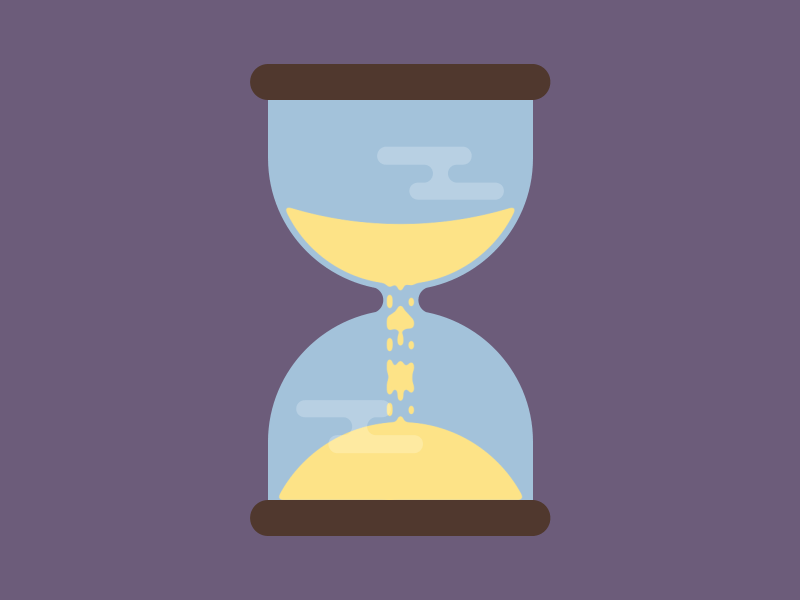 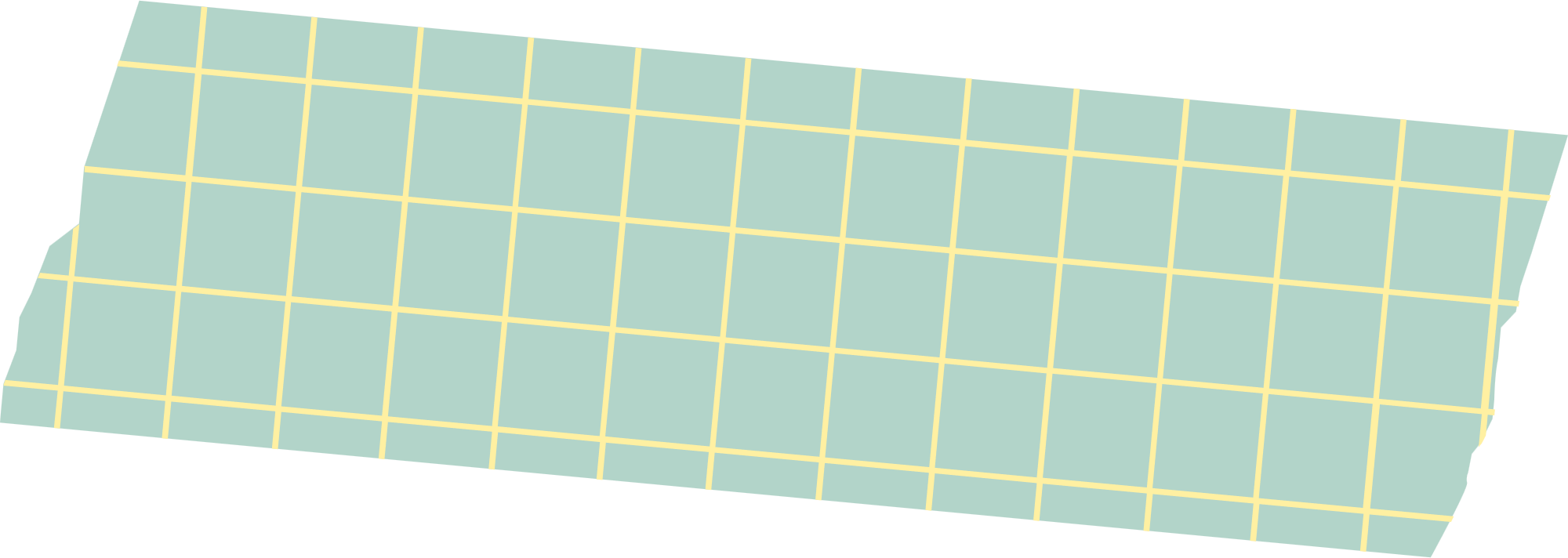 دليل التقويم :
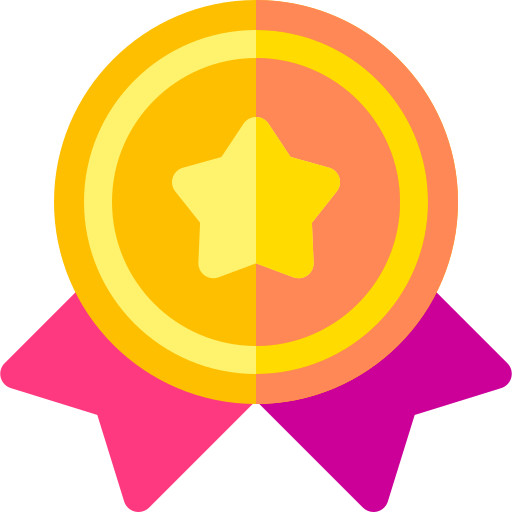 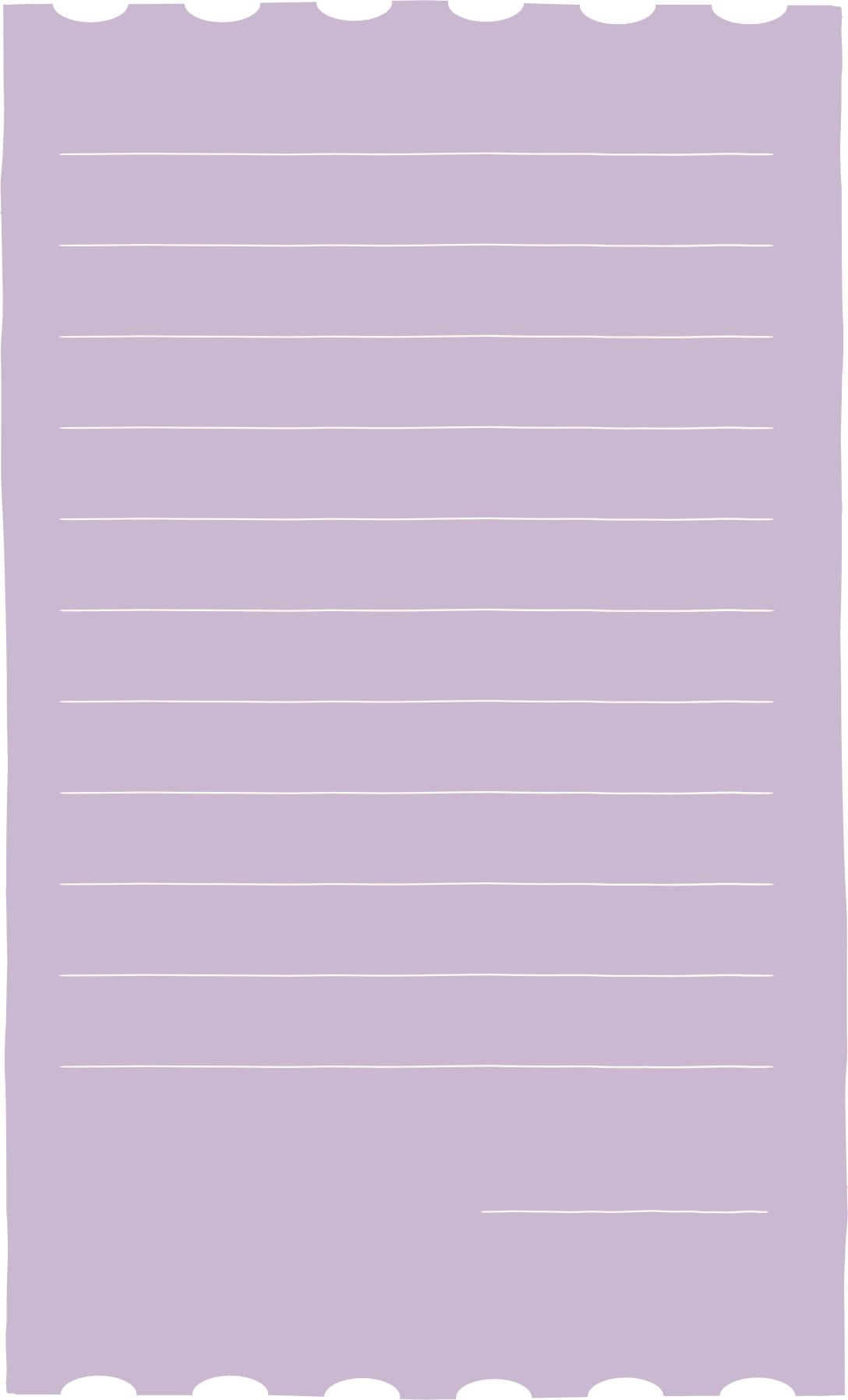 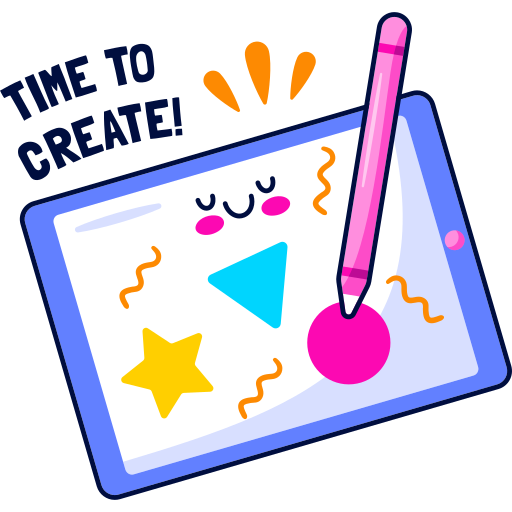 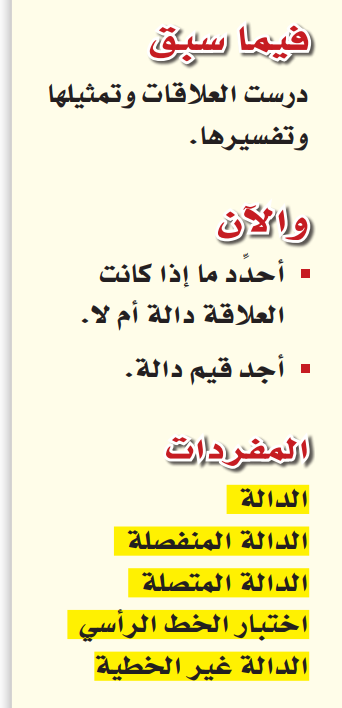 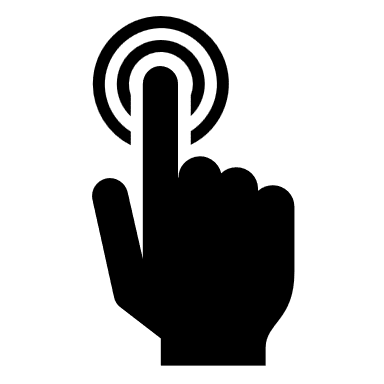 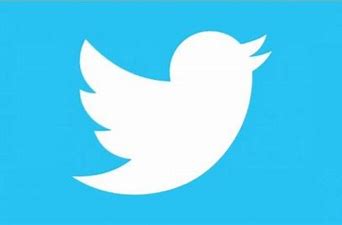 @mimaalth
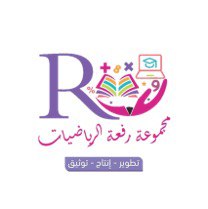 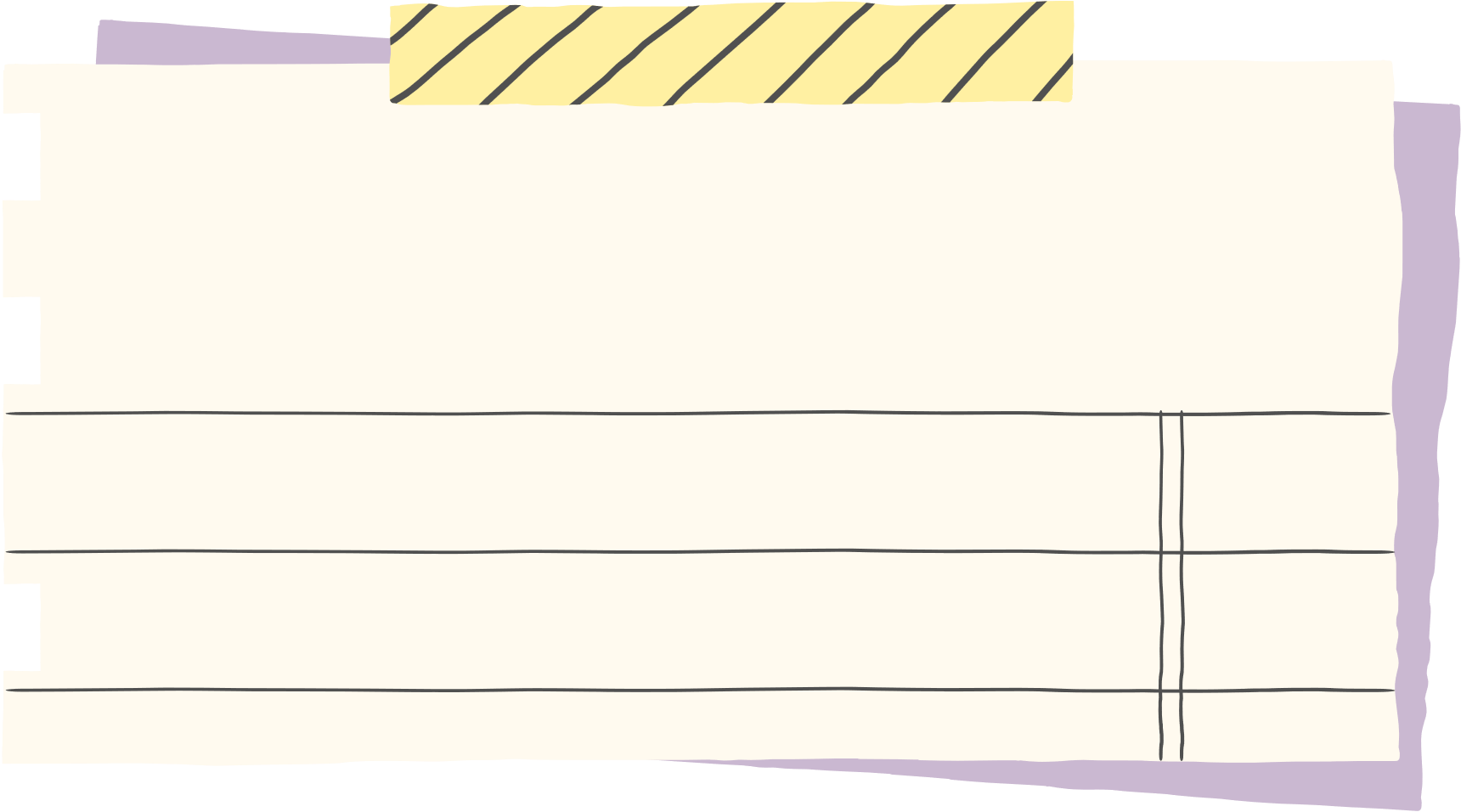 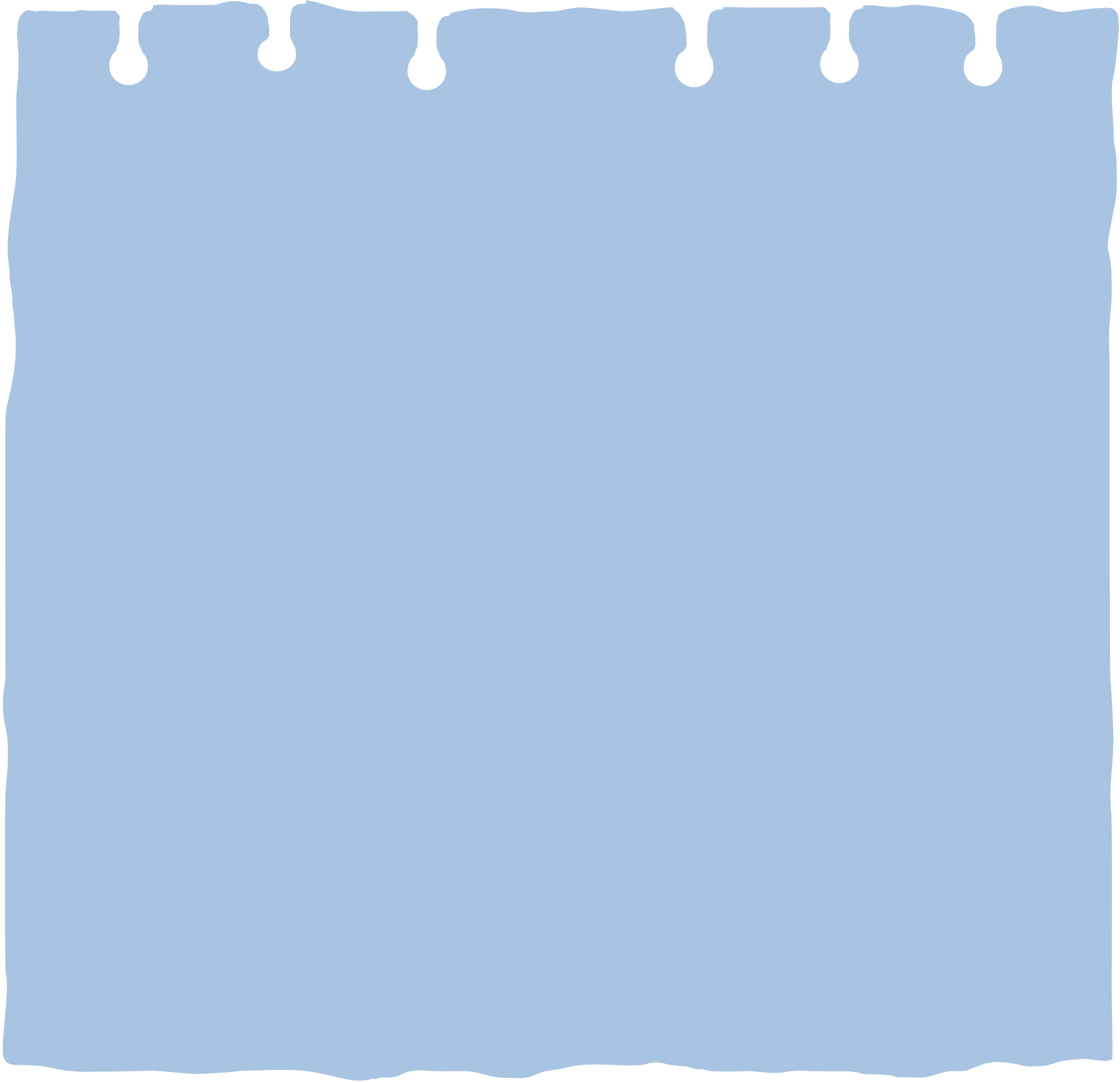 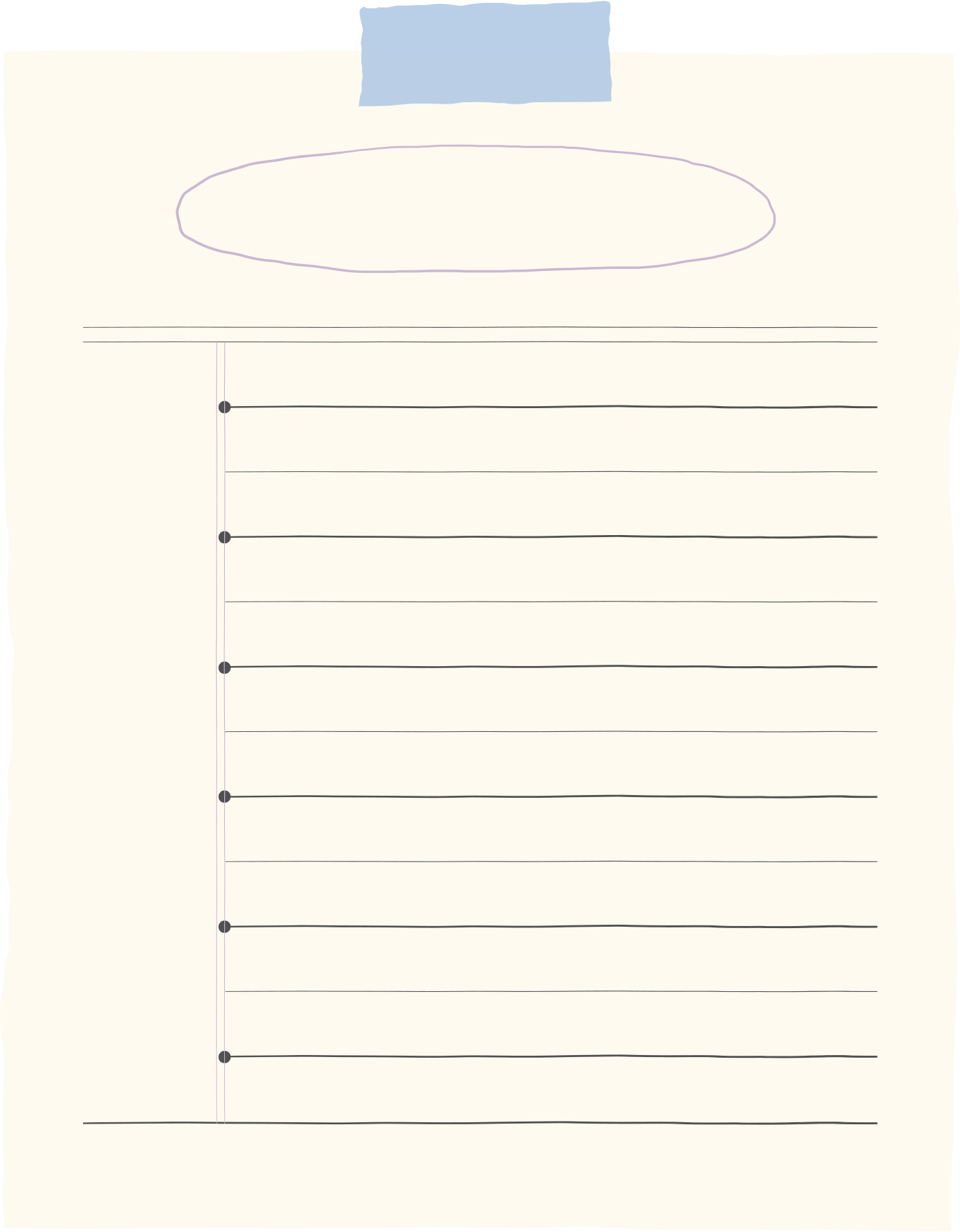 منصة مدرستي ،،
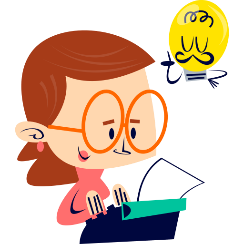 الواجب ،
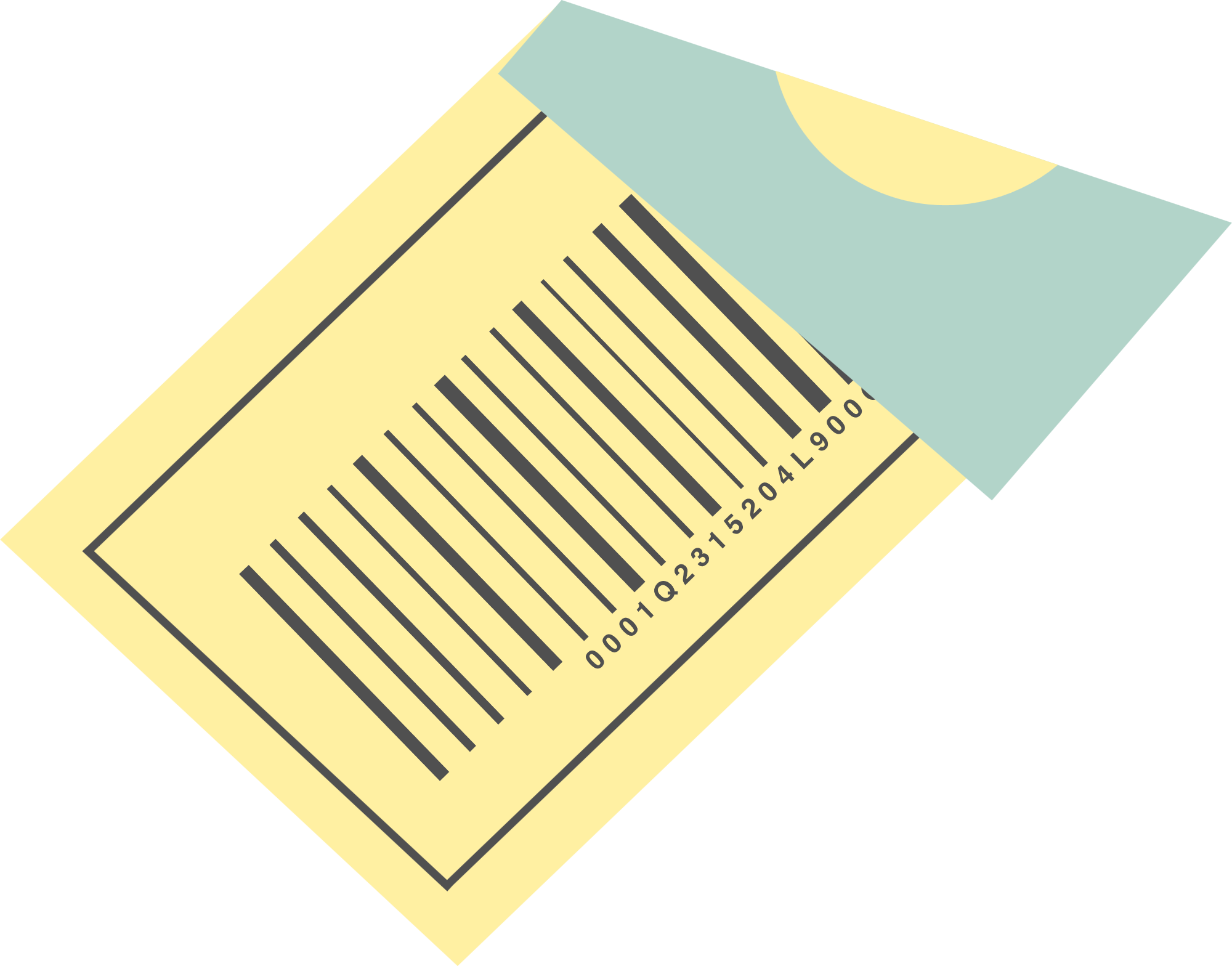 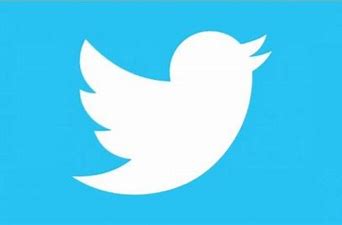 @mimaalth